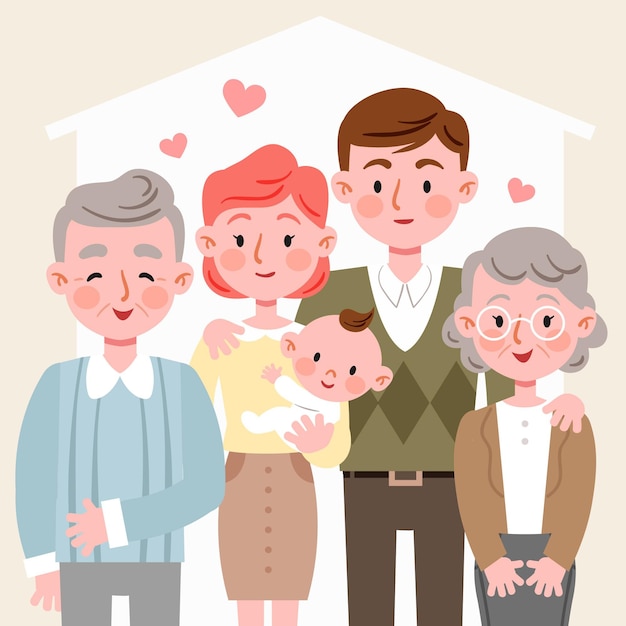 Mở
vốn
rộng
từ
Gia đình
Gia đình
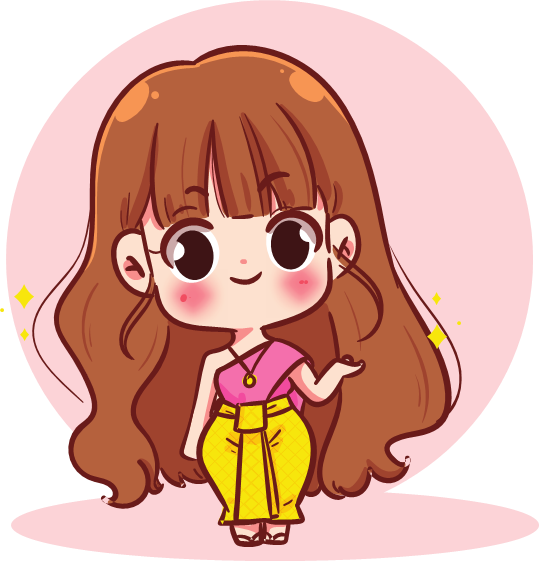 KHỞI ĐỘNG
KHỞI ĐỘNG
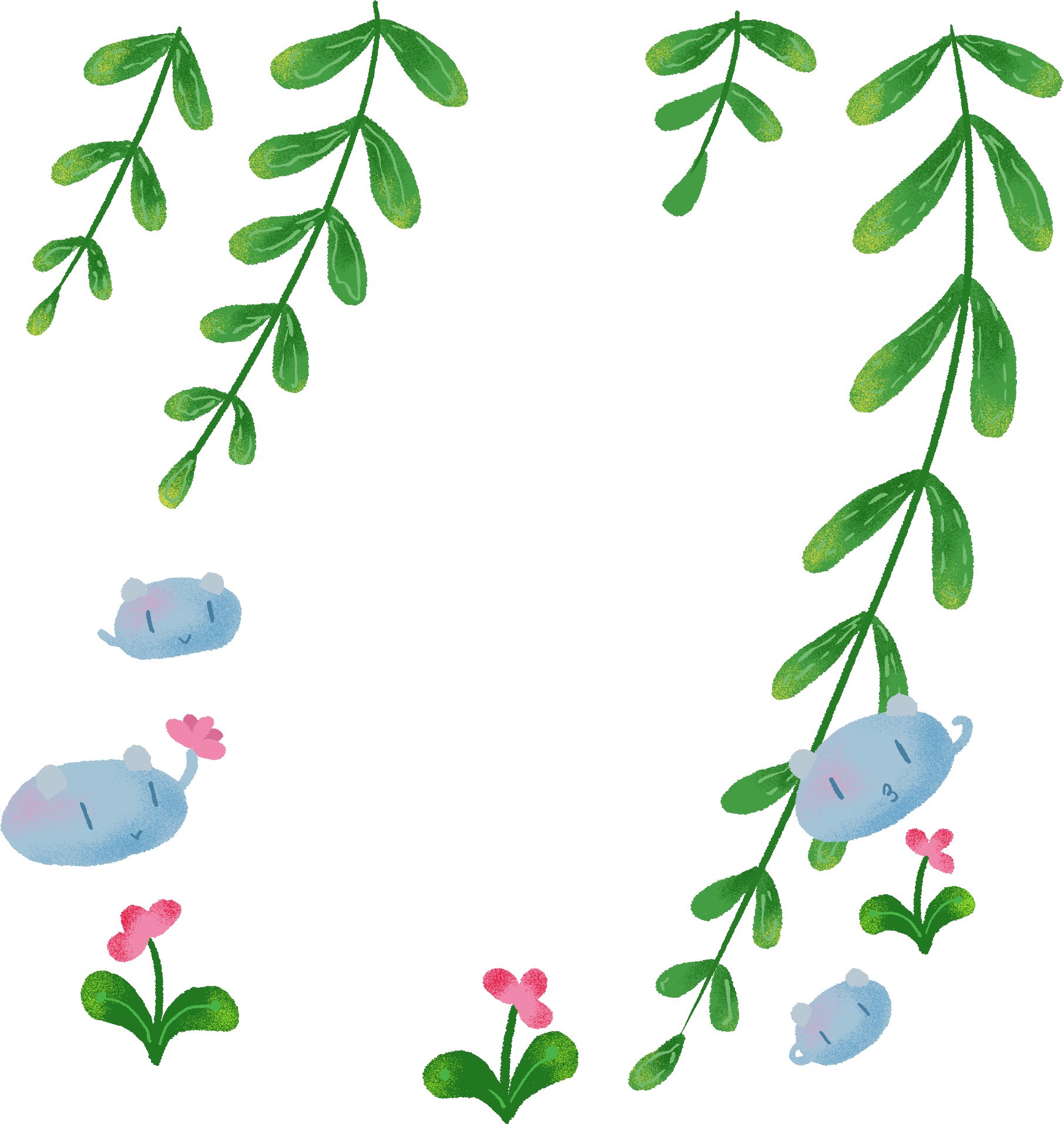 LUYỆN TỪ
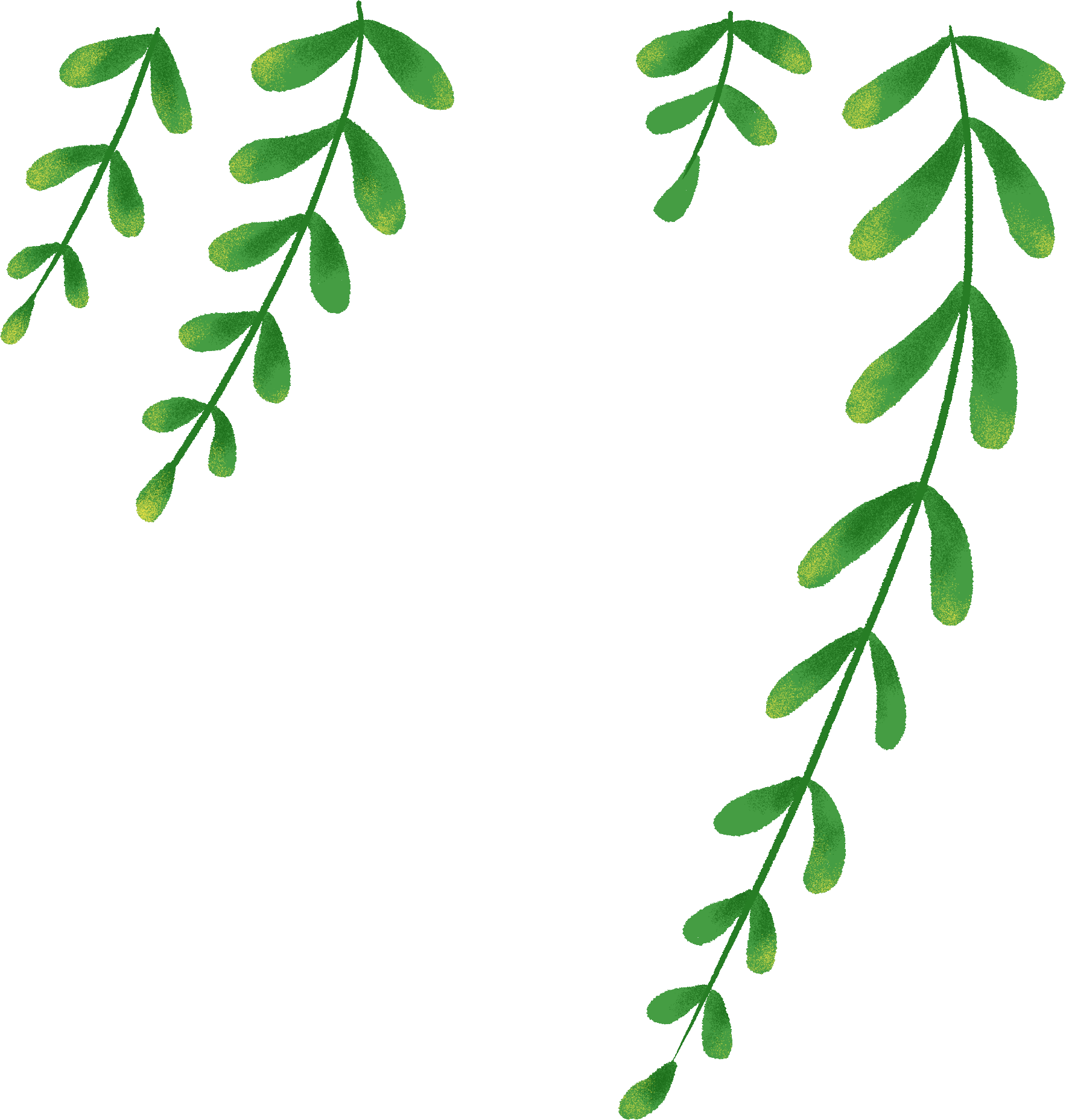 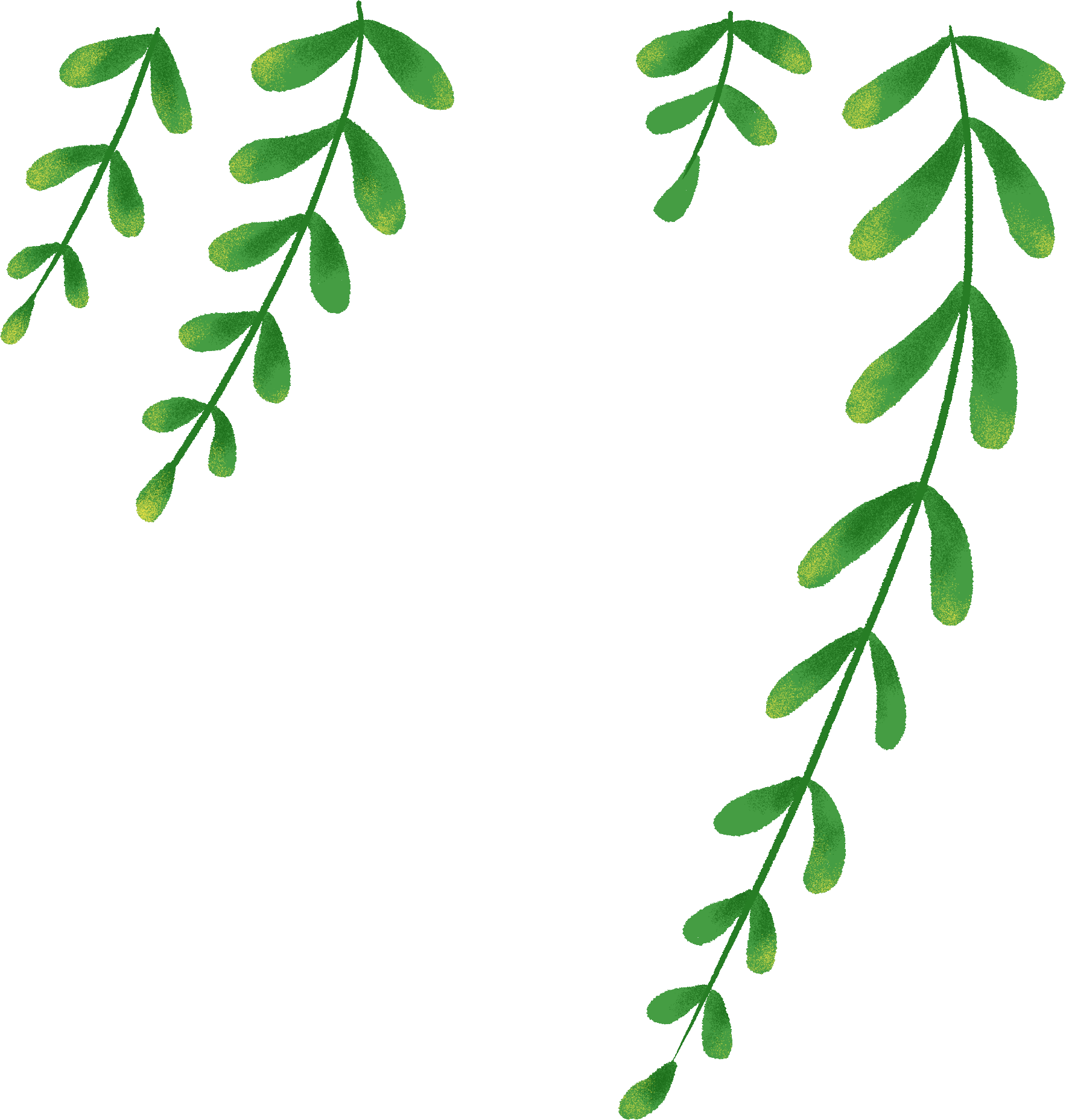 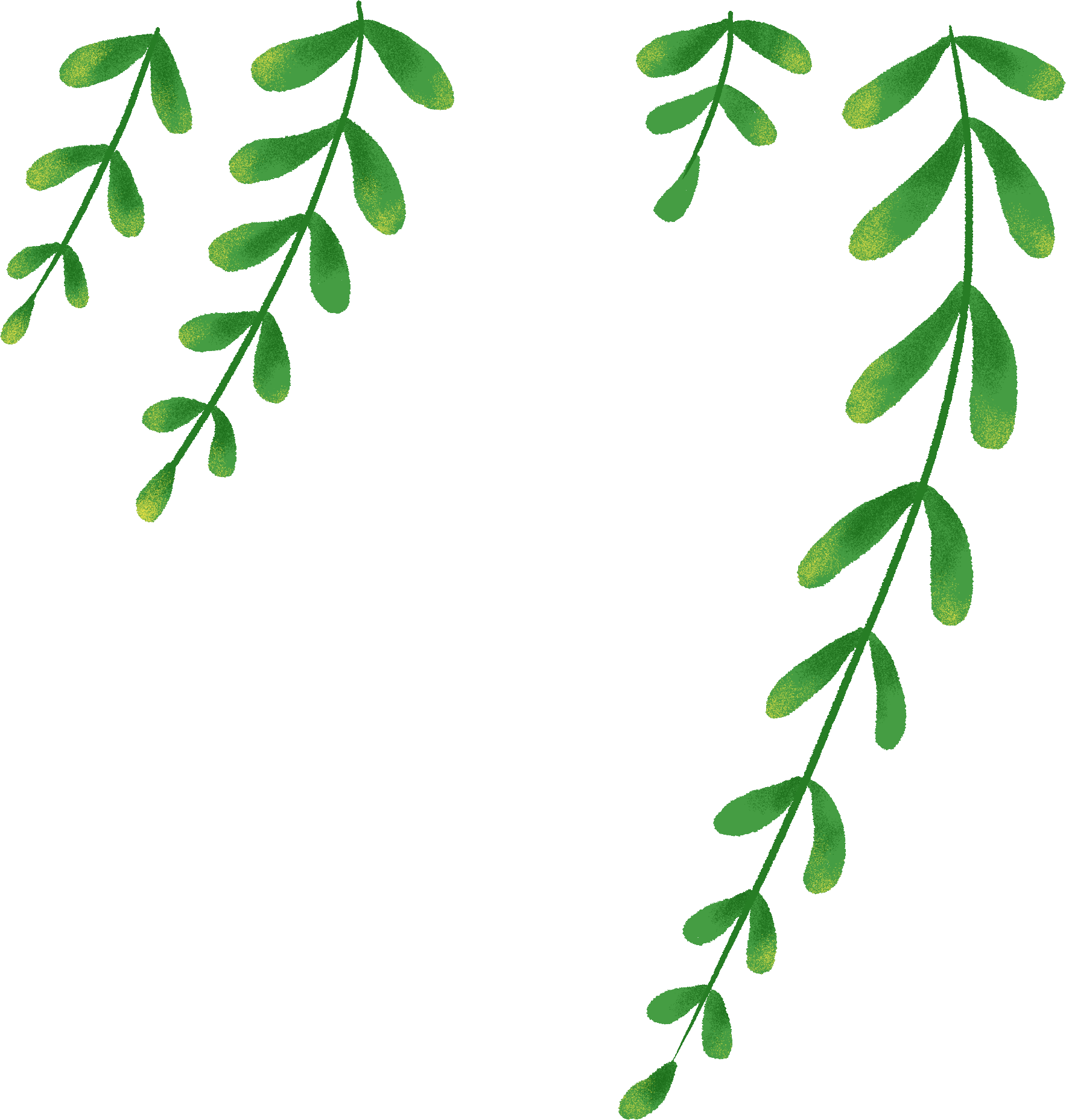 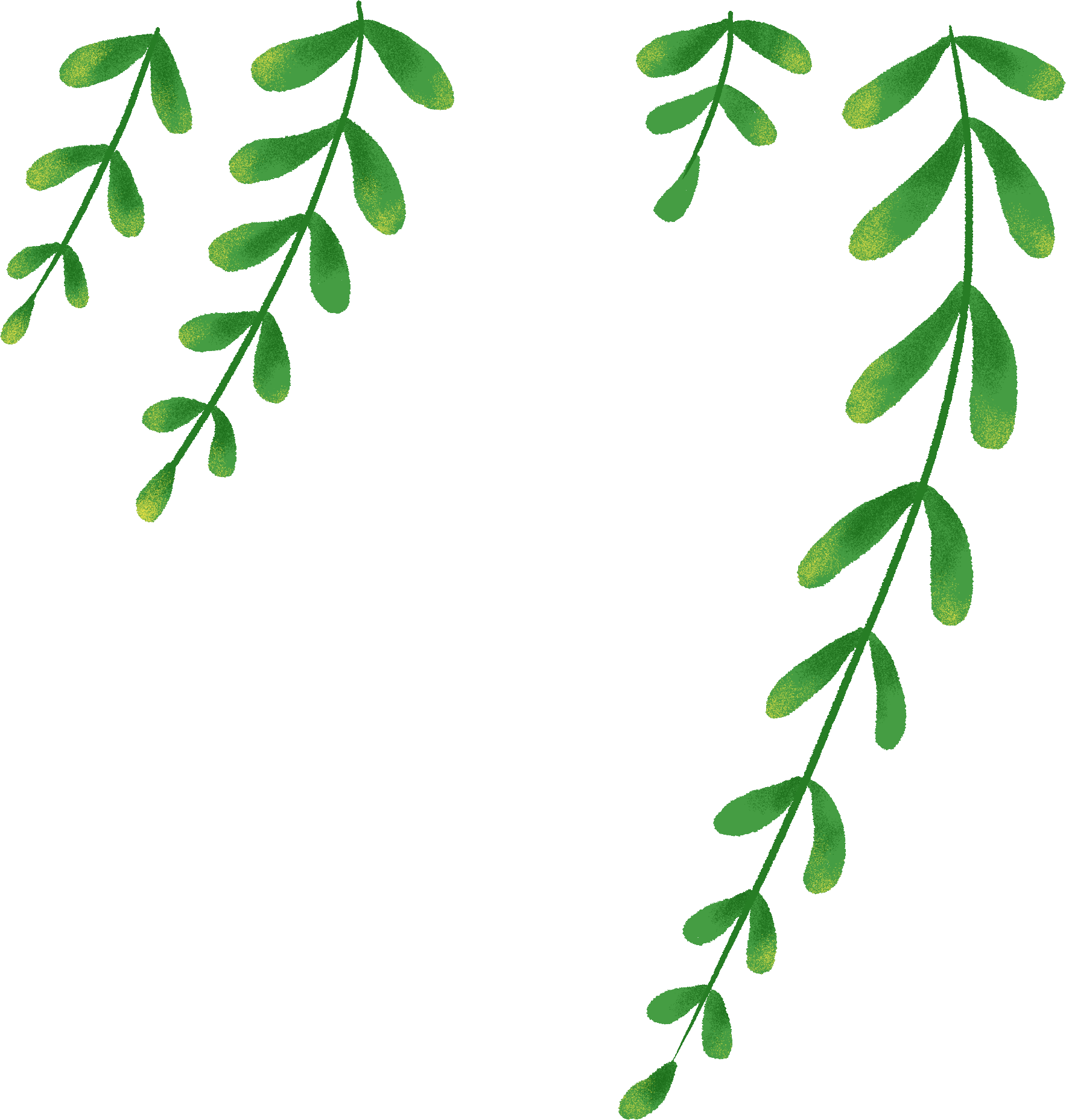 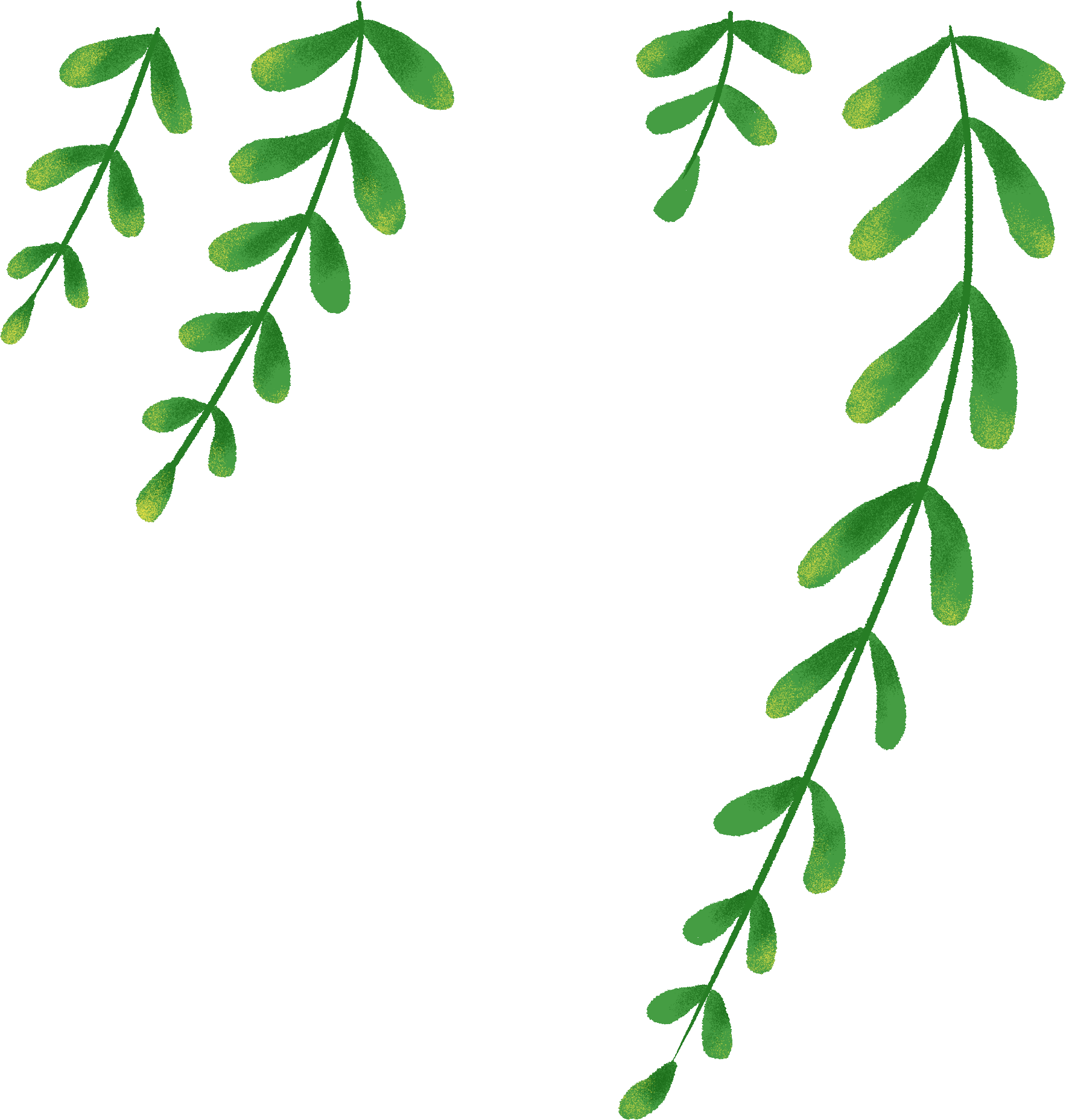 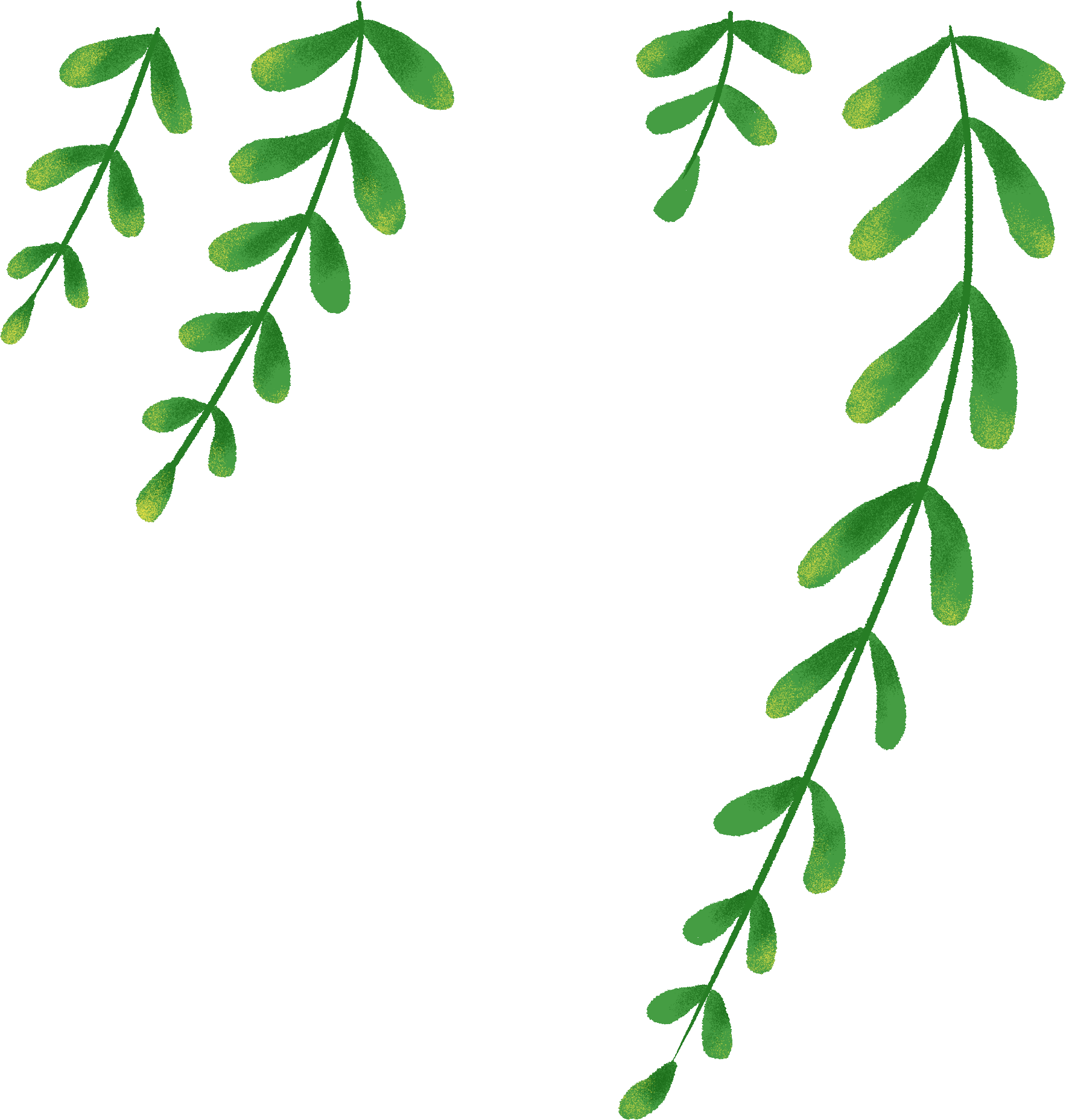 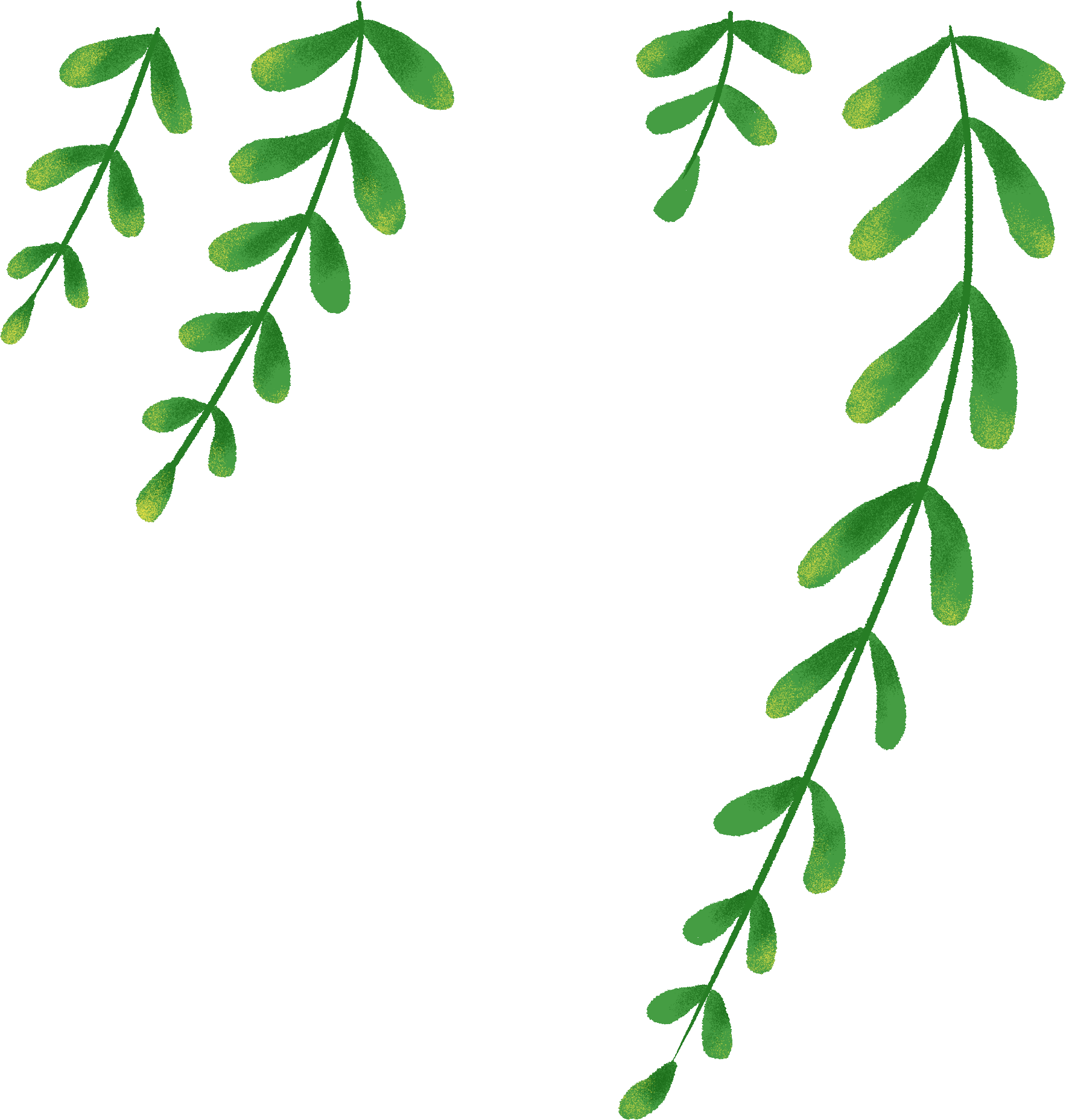 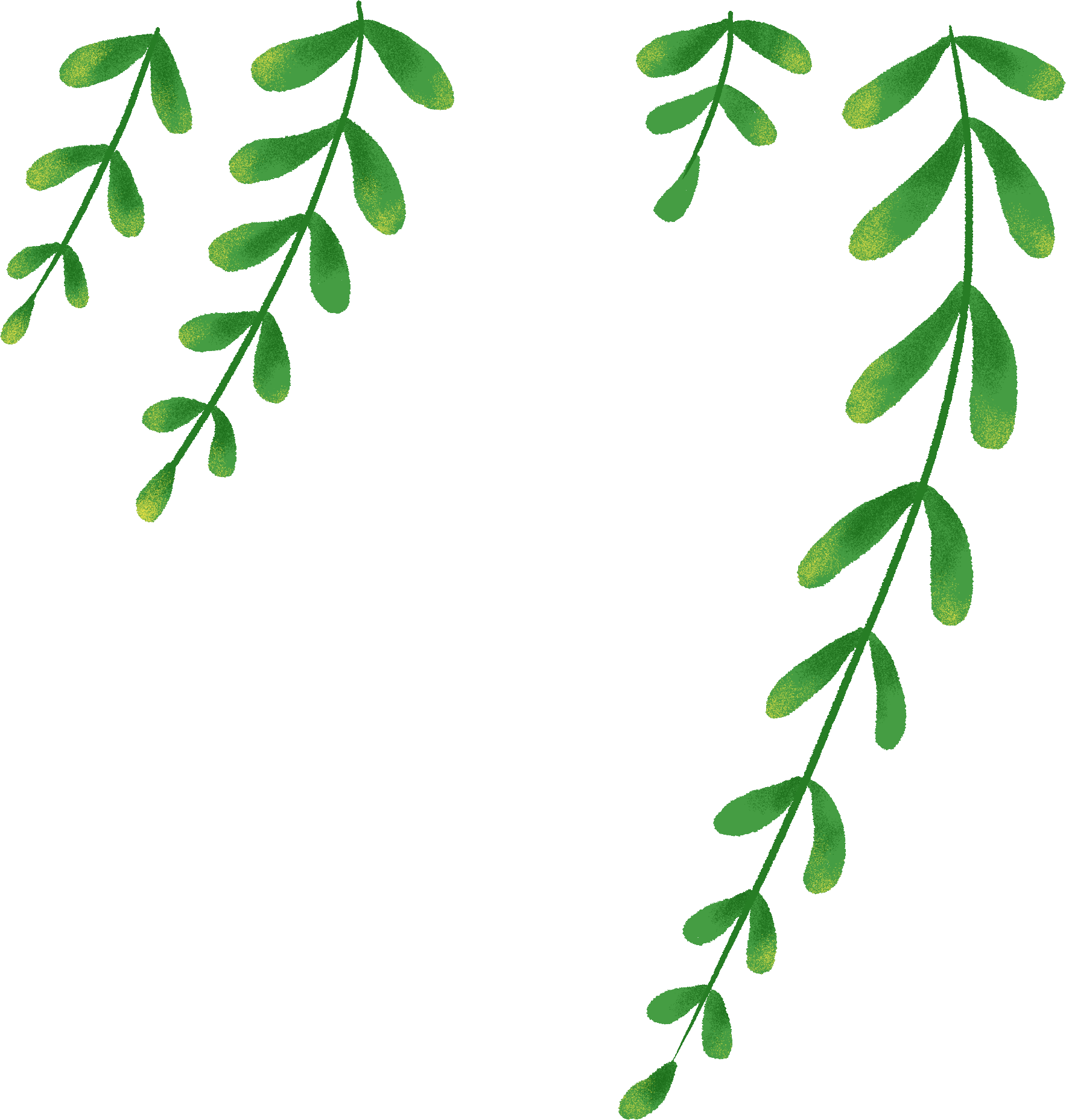 Tìm 2 – 3 từ ngữ chỉ gộp những người họ hàng.
Ví dụ: Cậu mợ
Tiếp sức
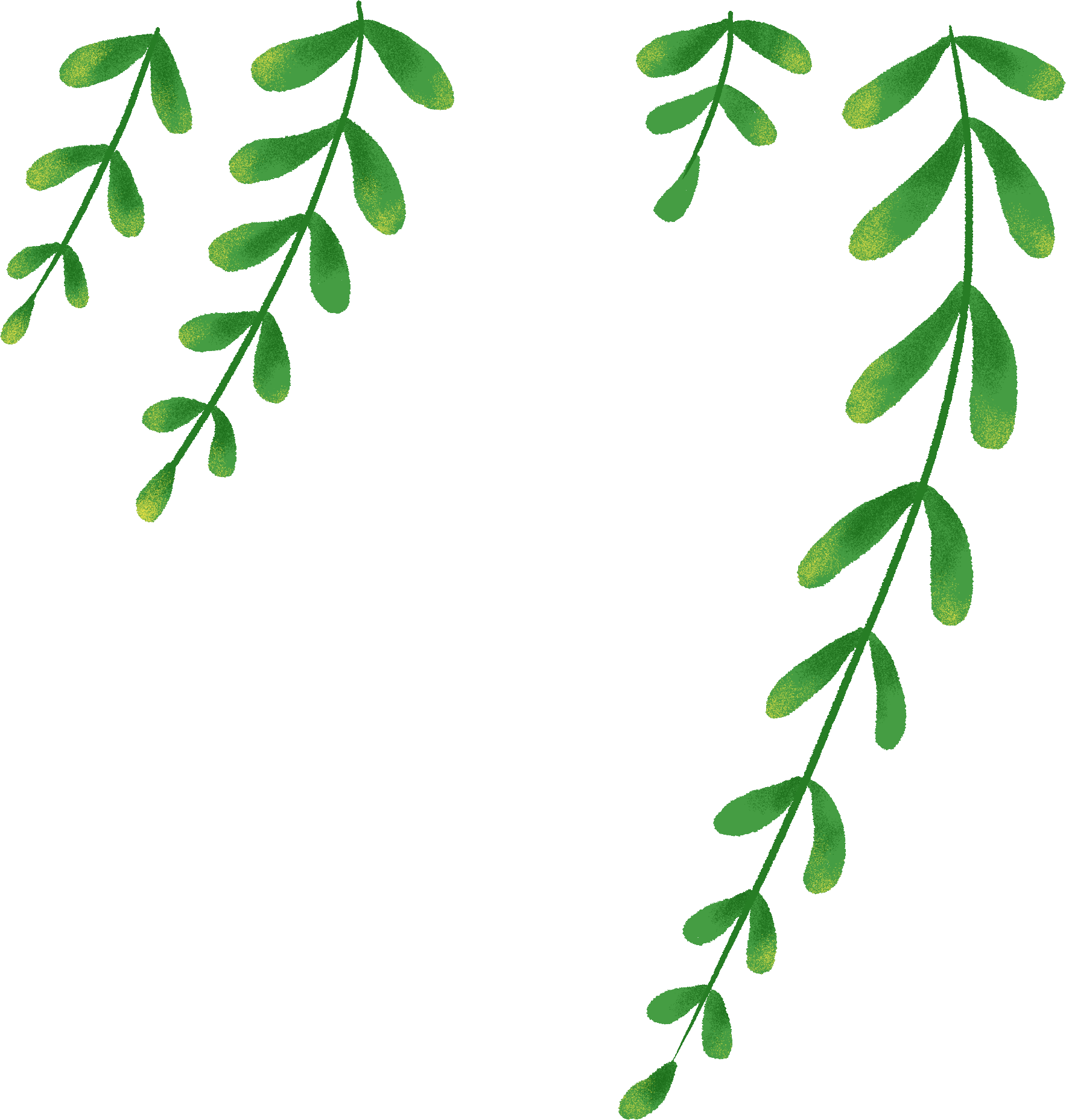 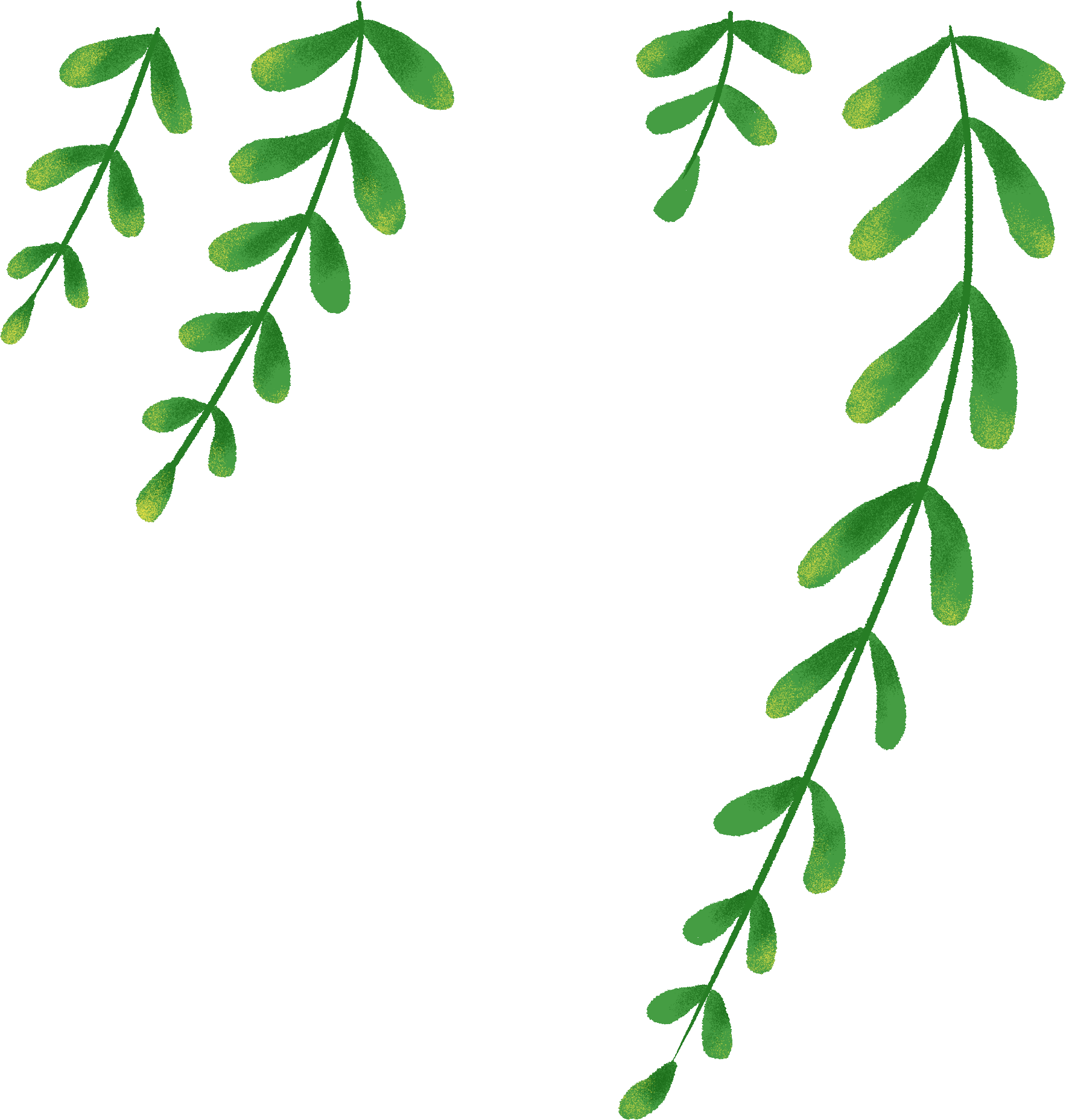 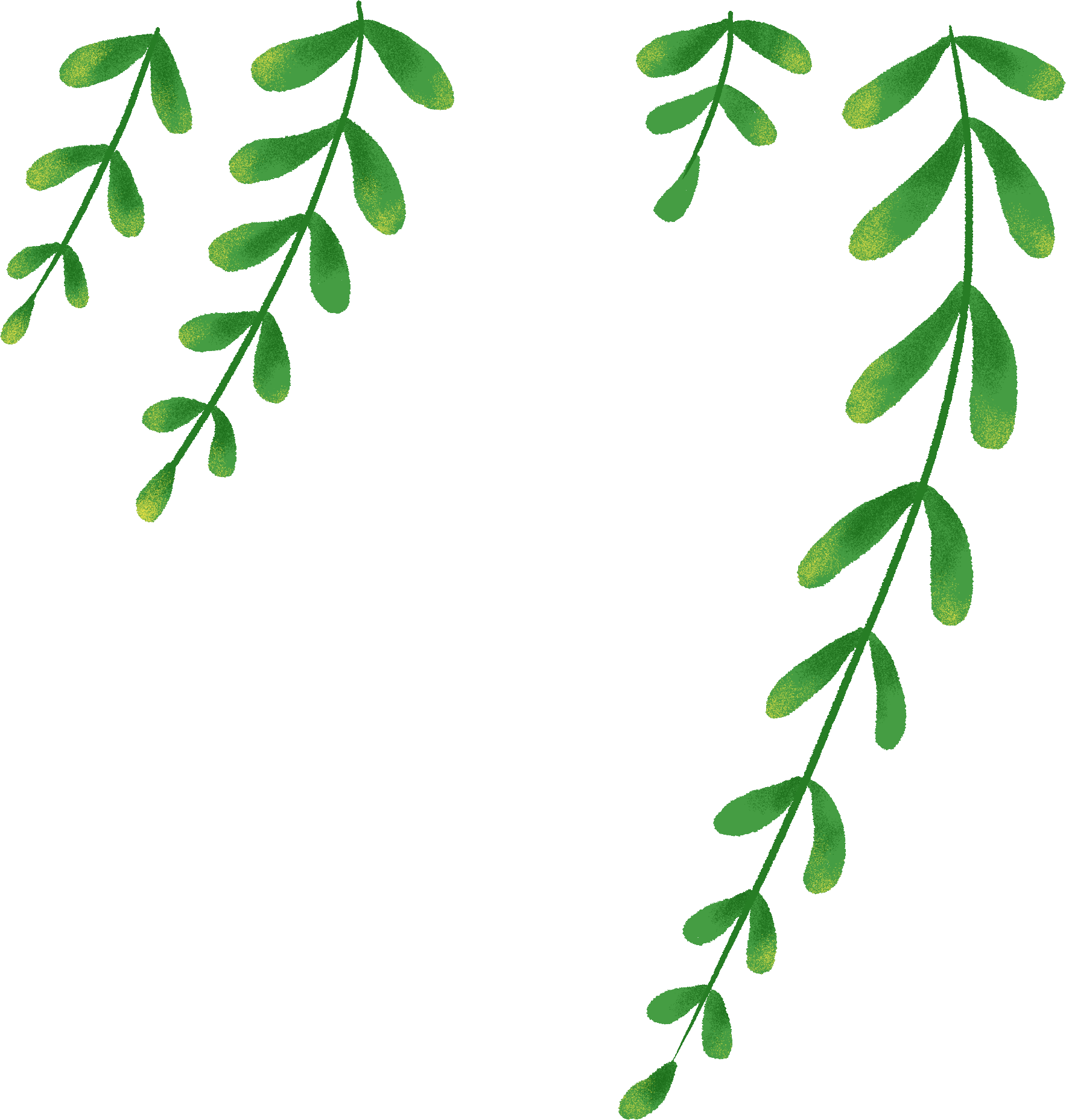 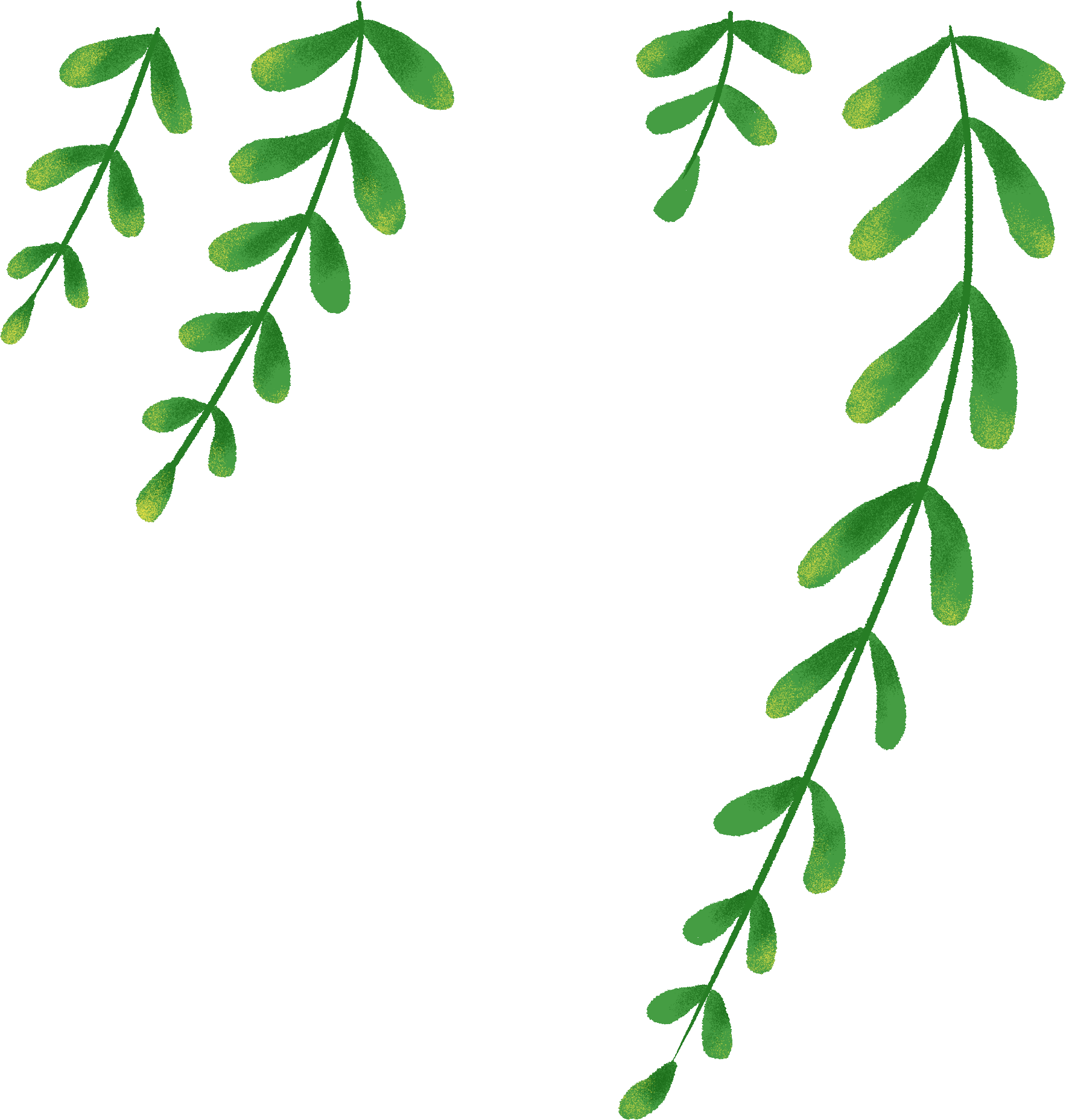 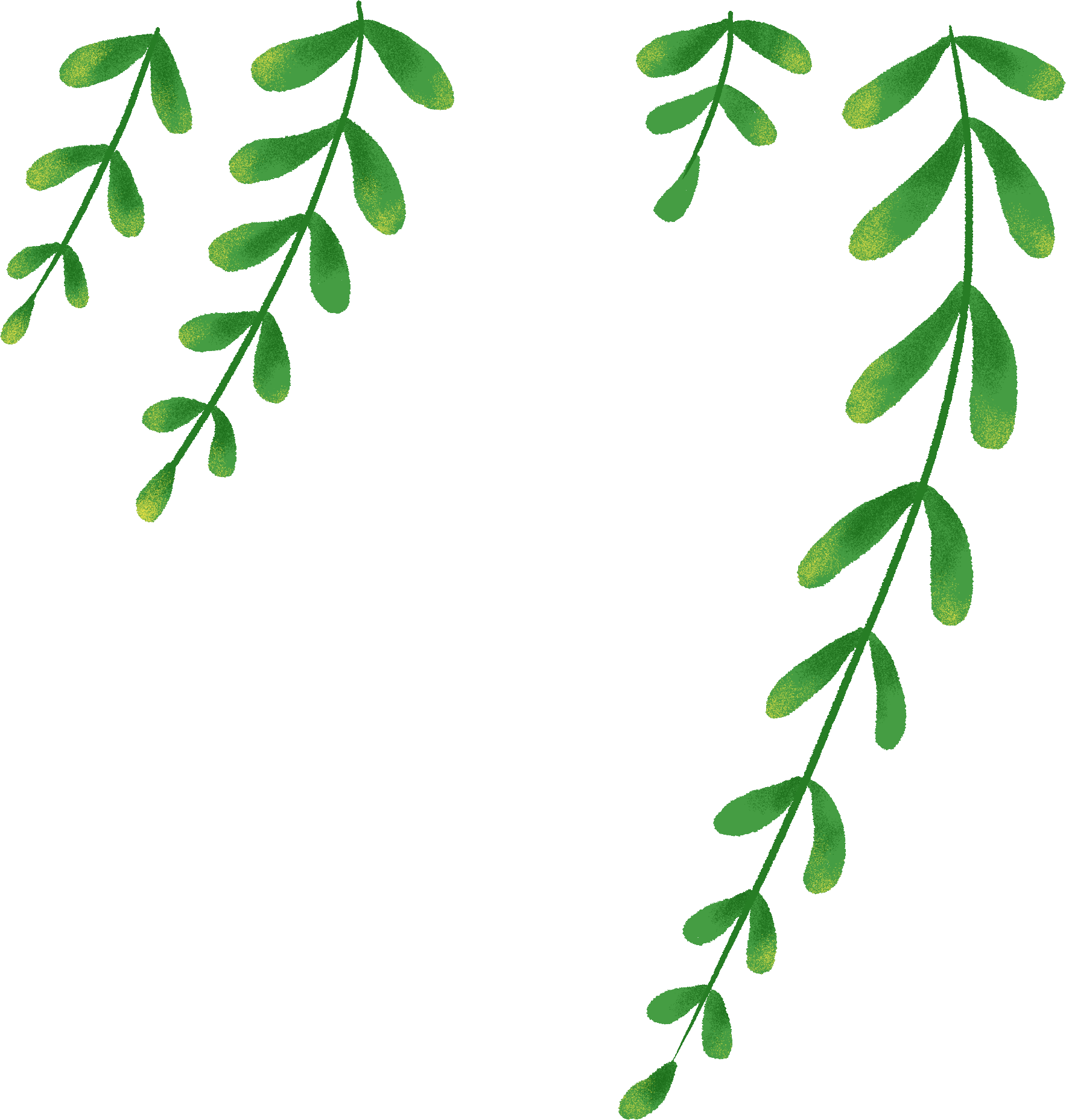 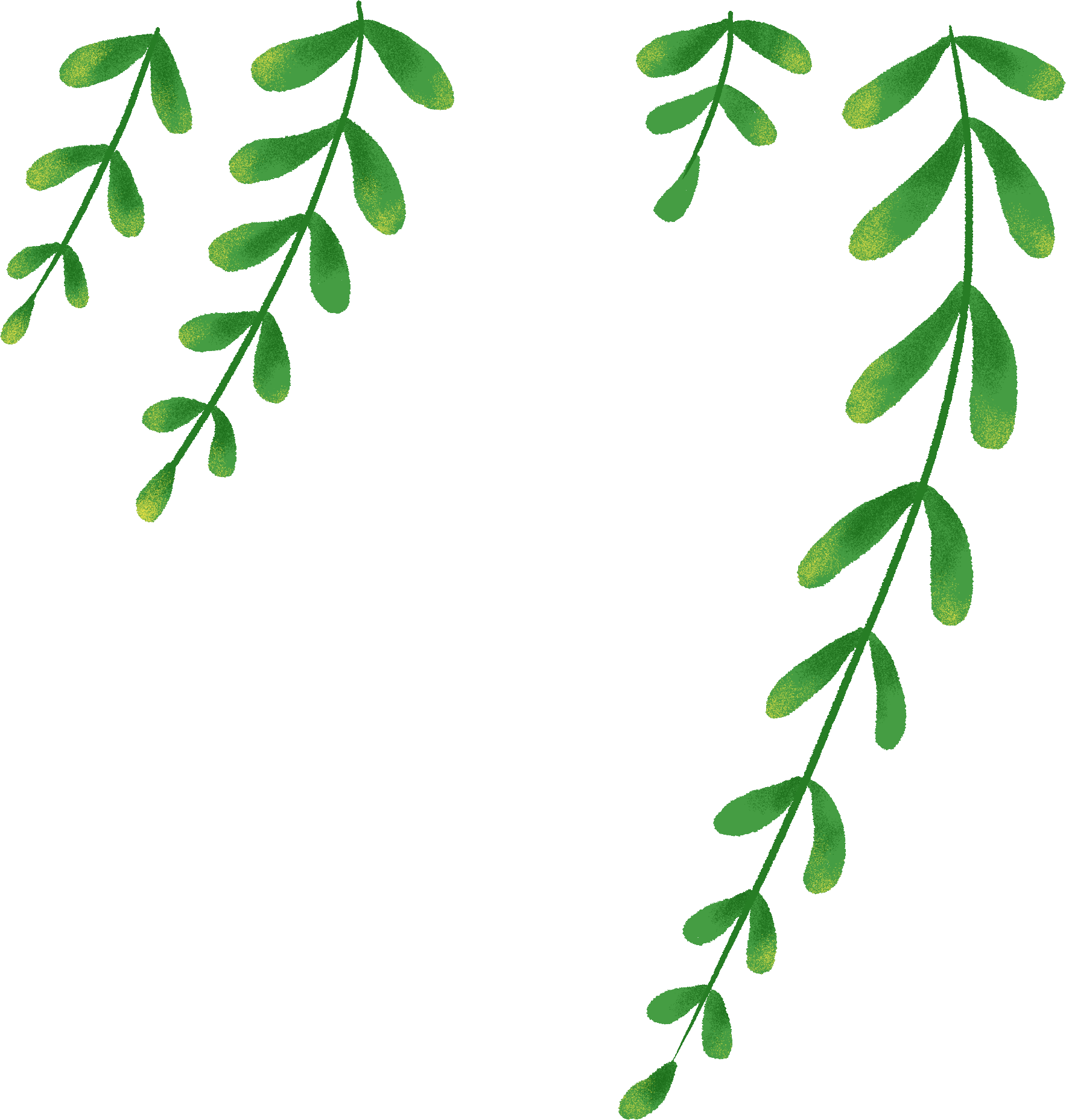 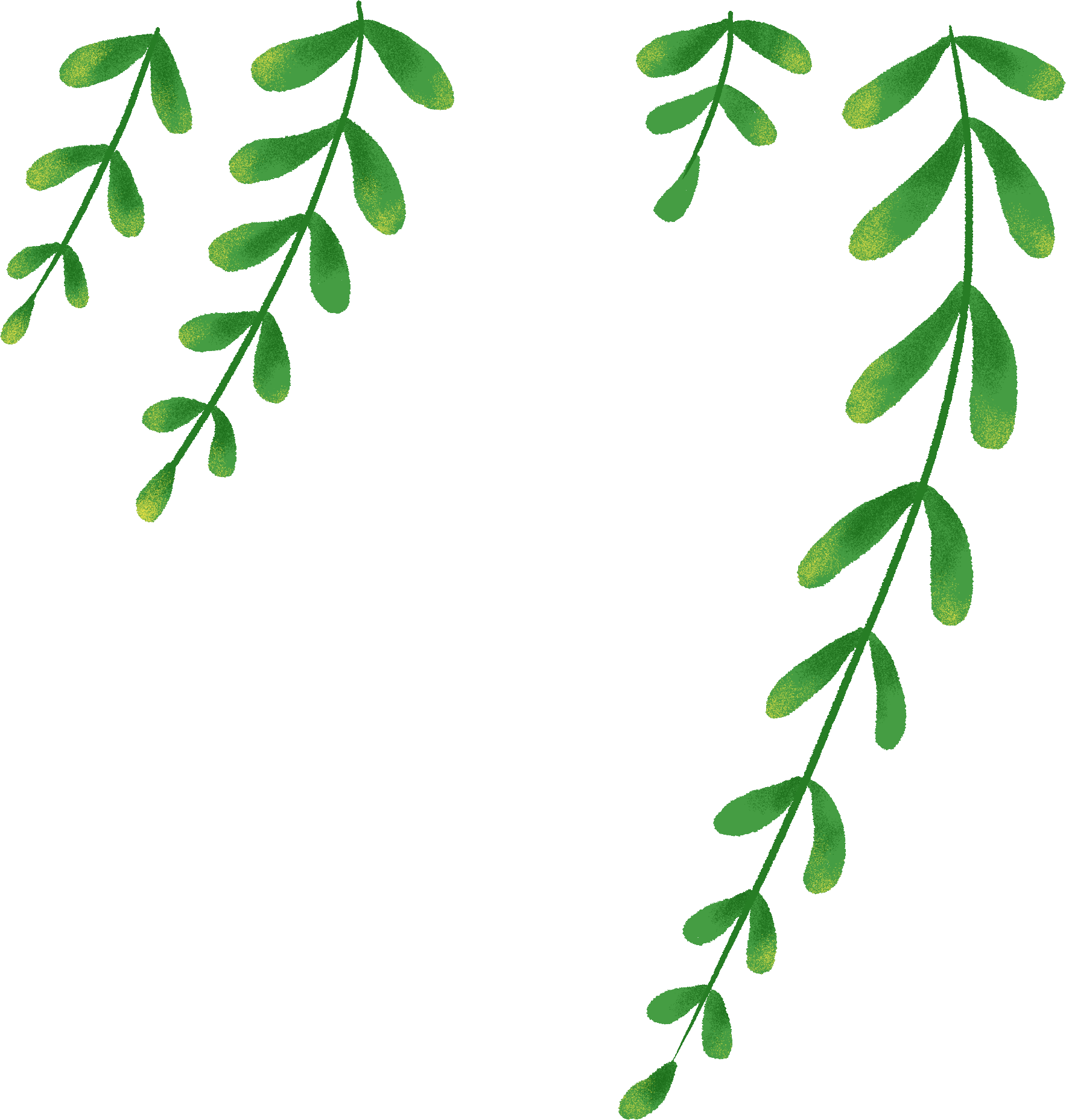 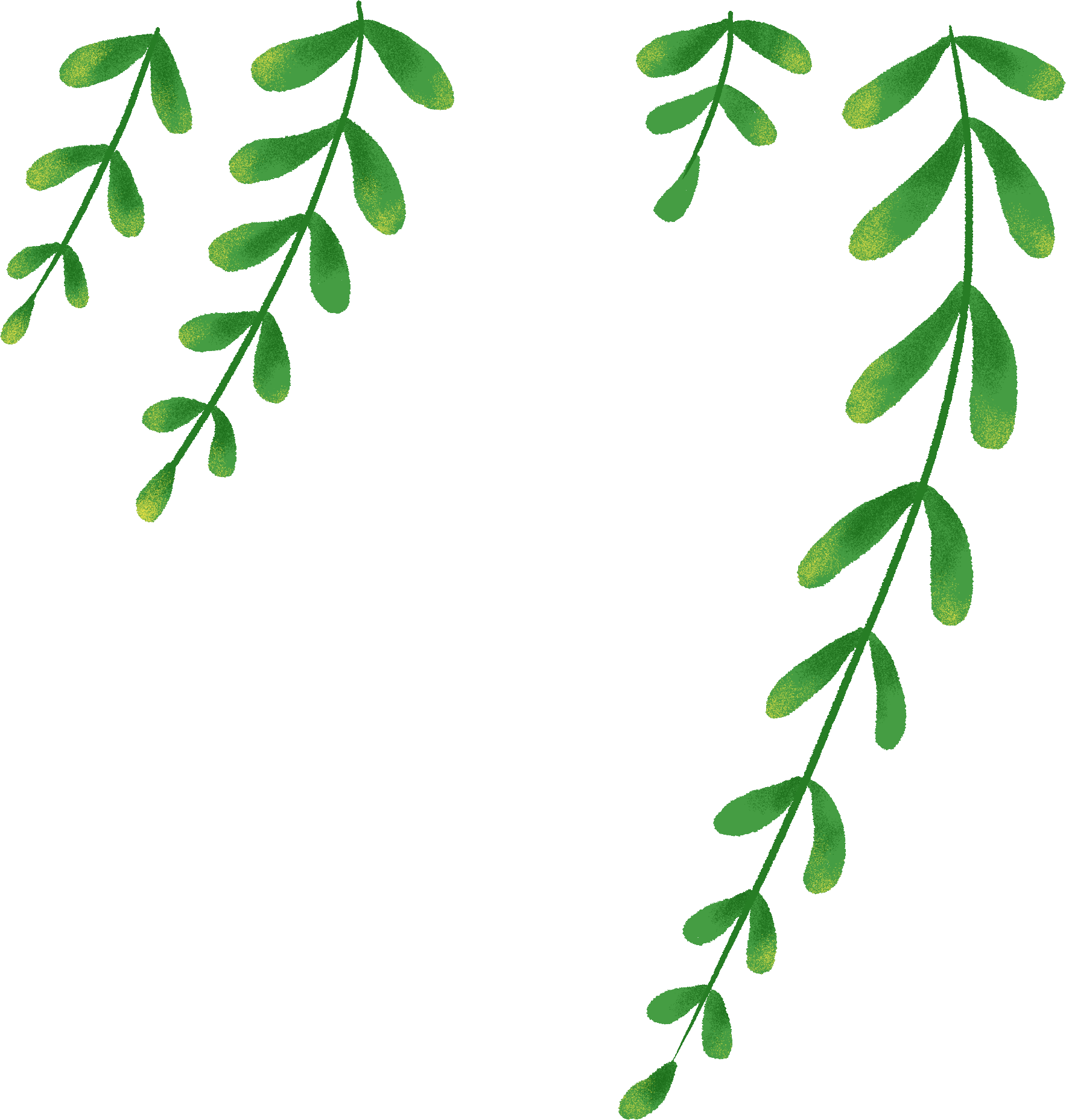 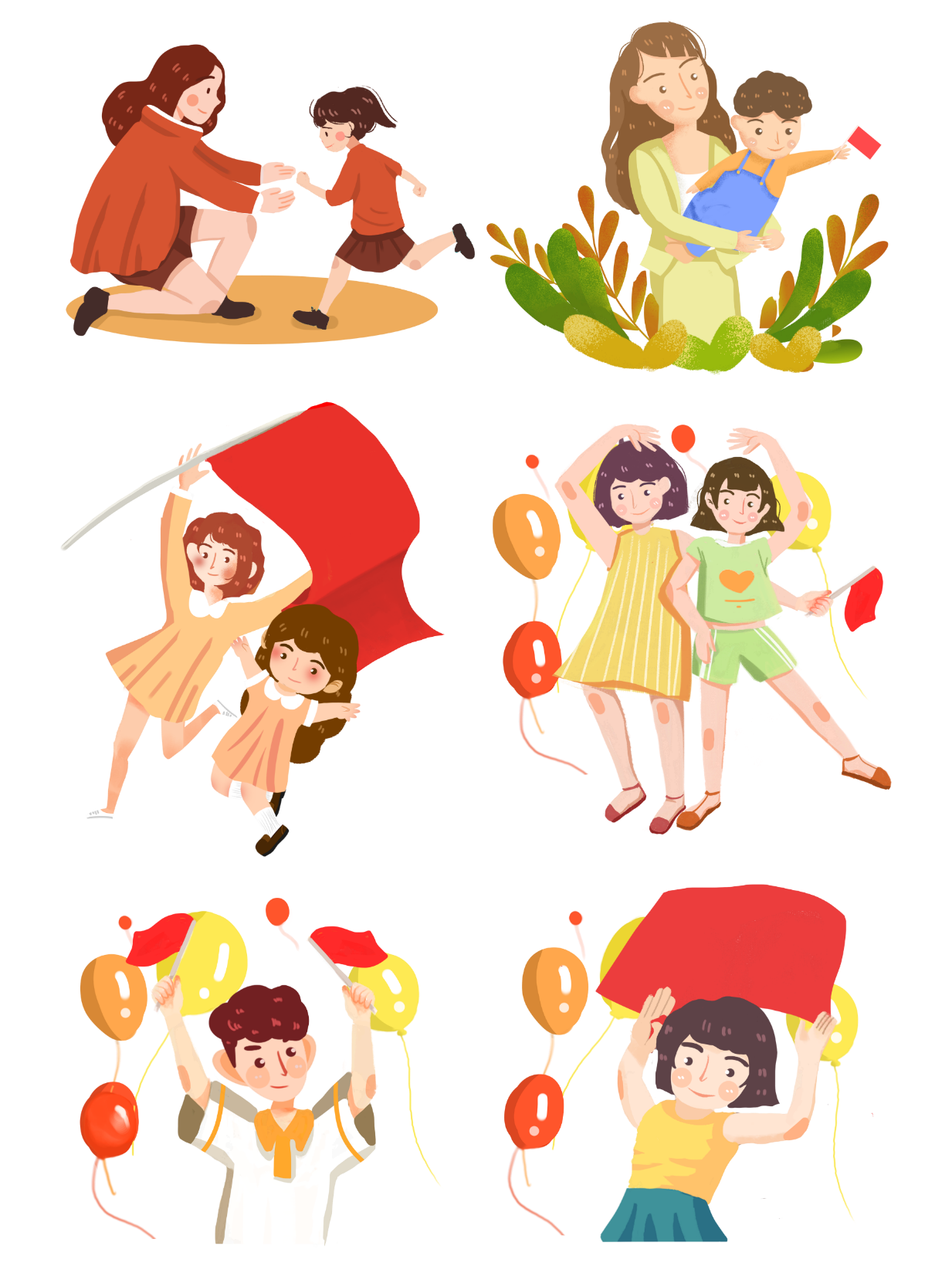 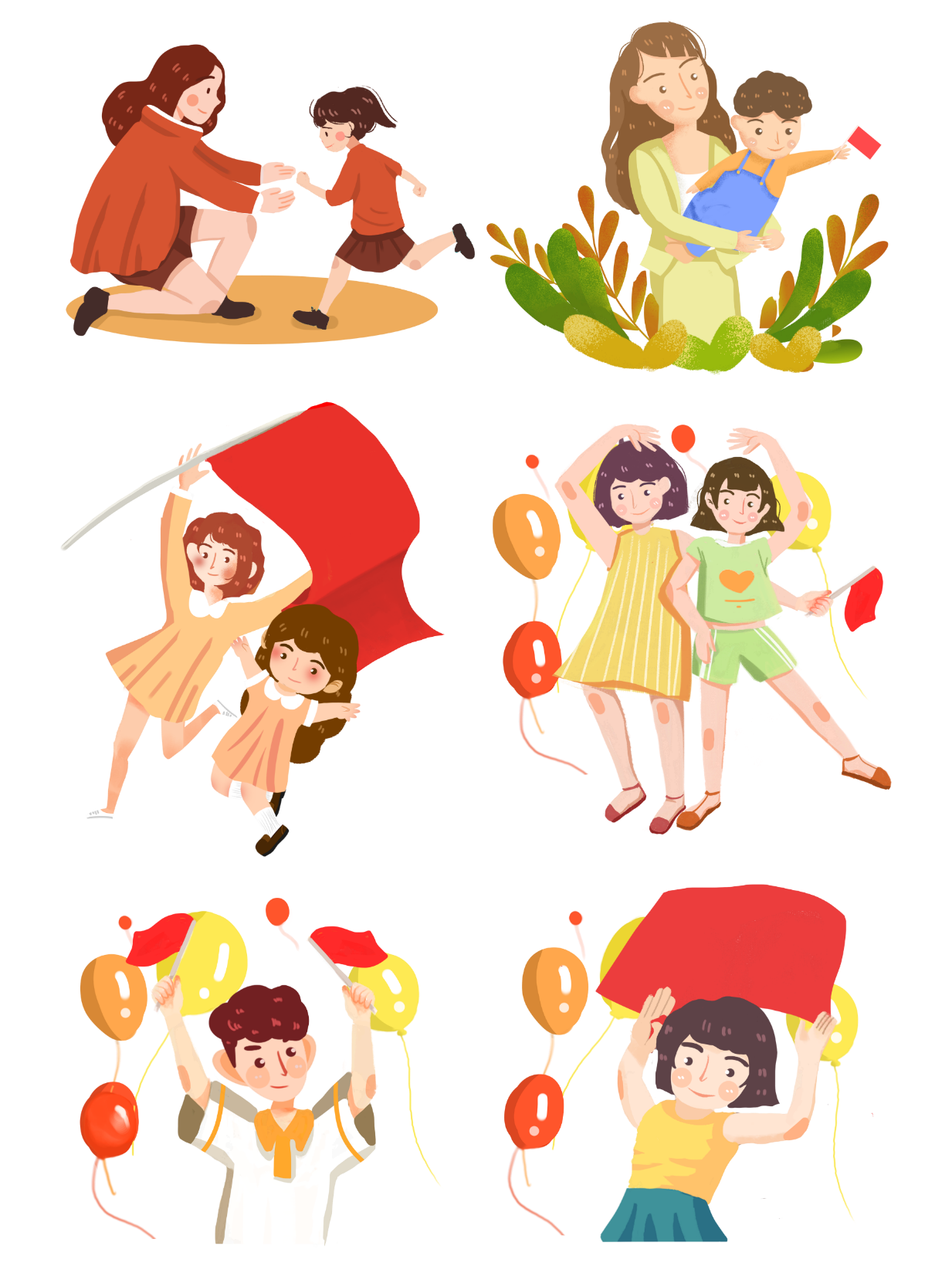 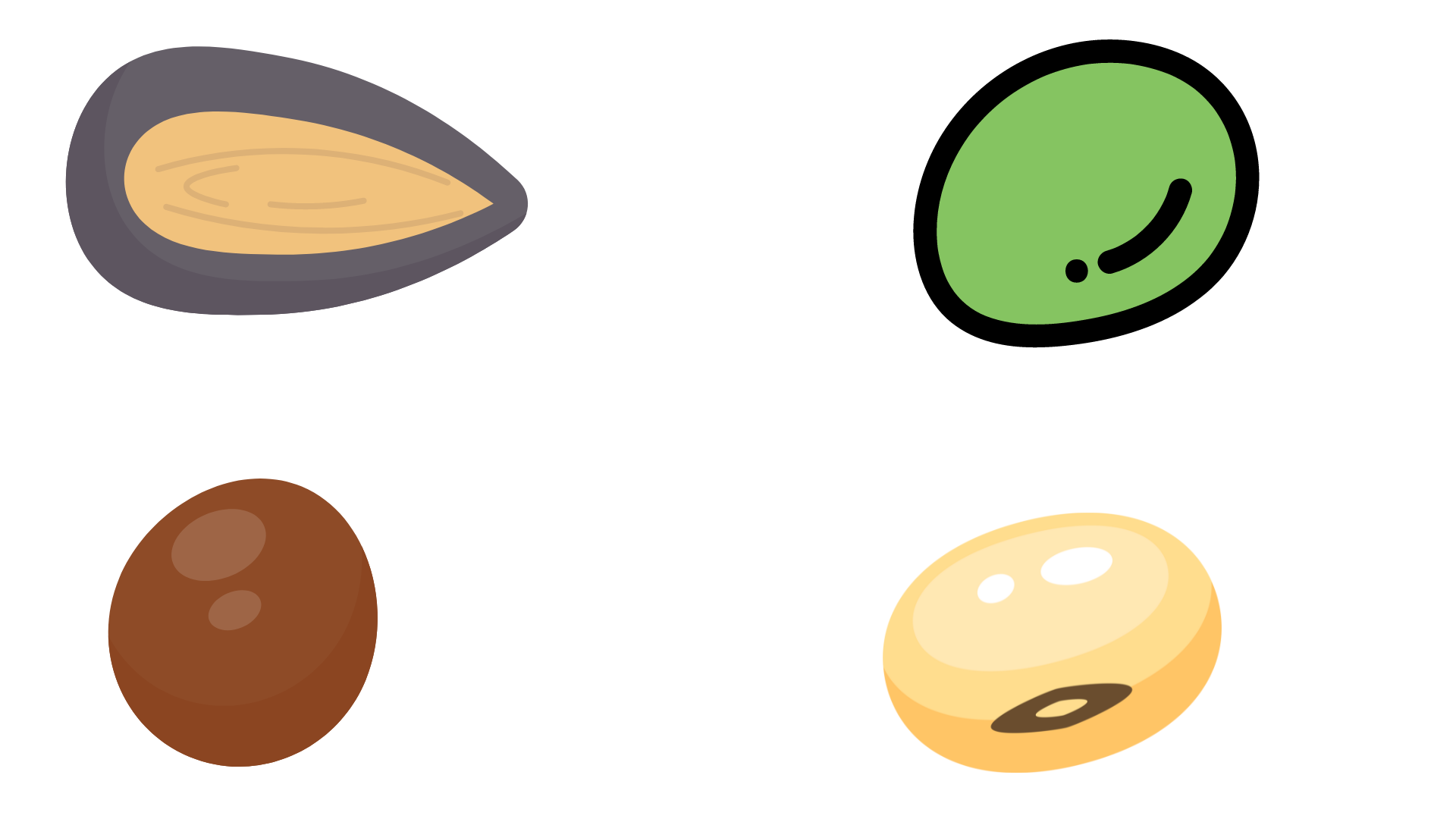 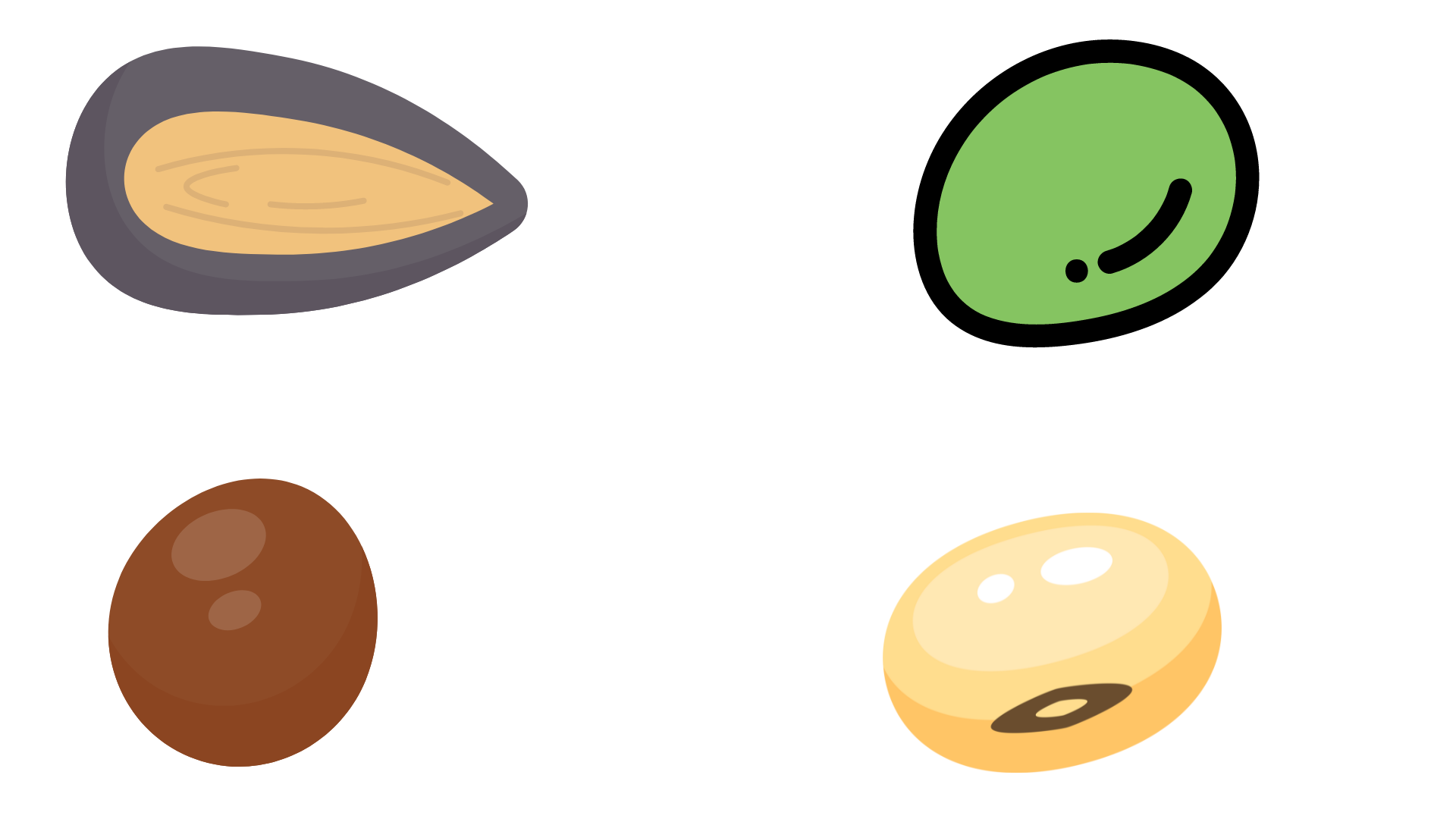 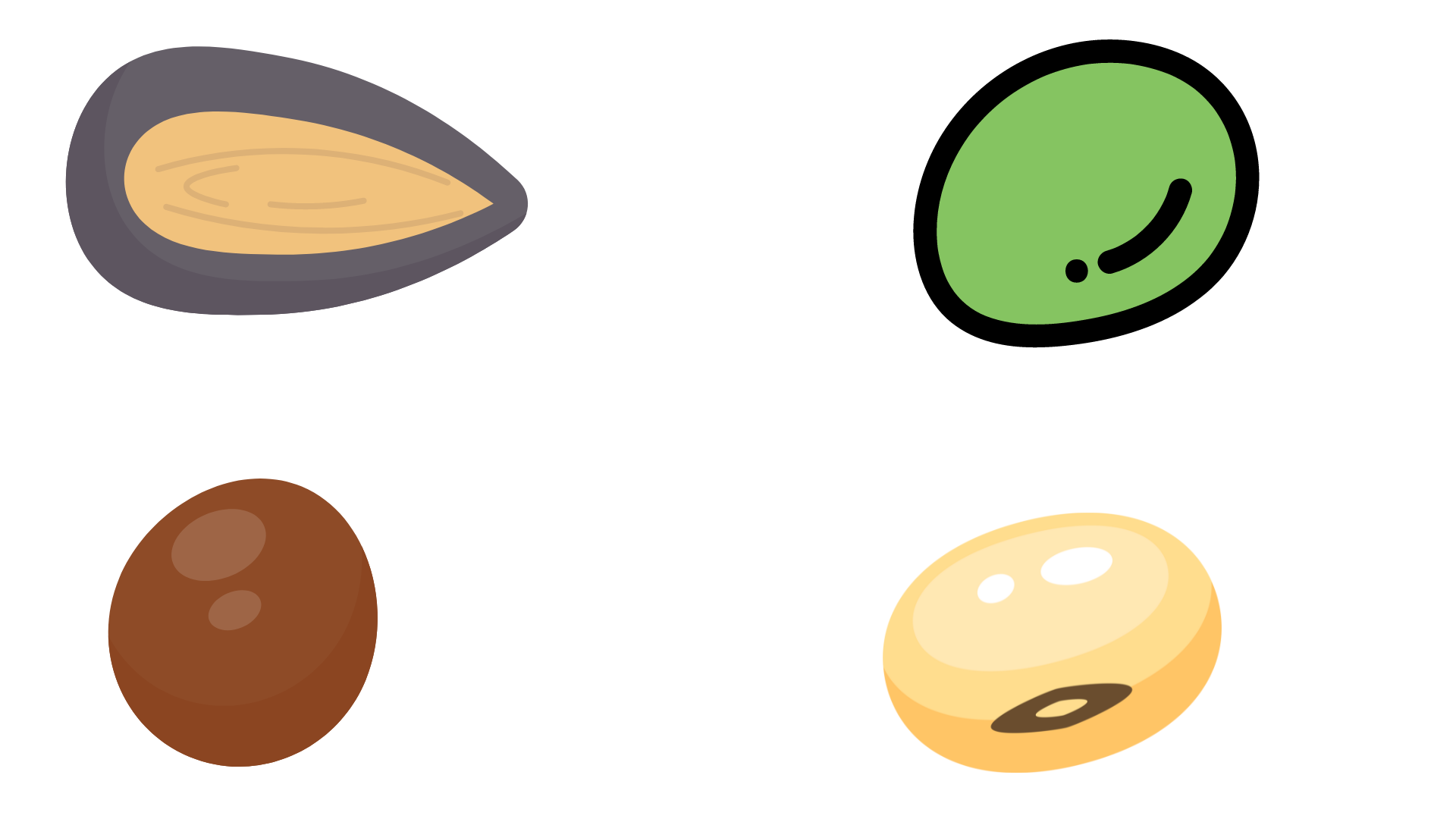 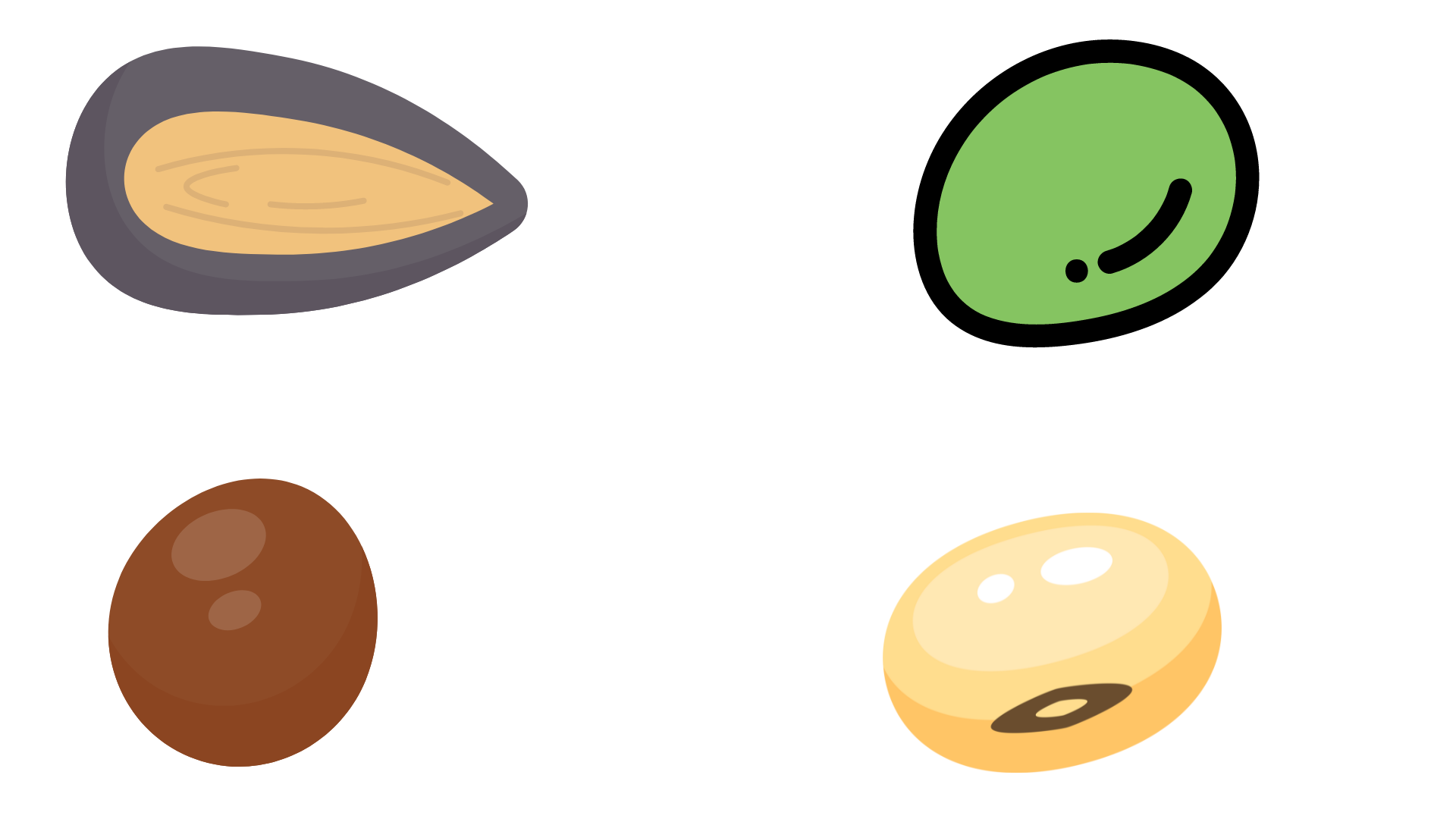 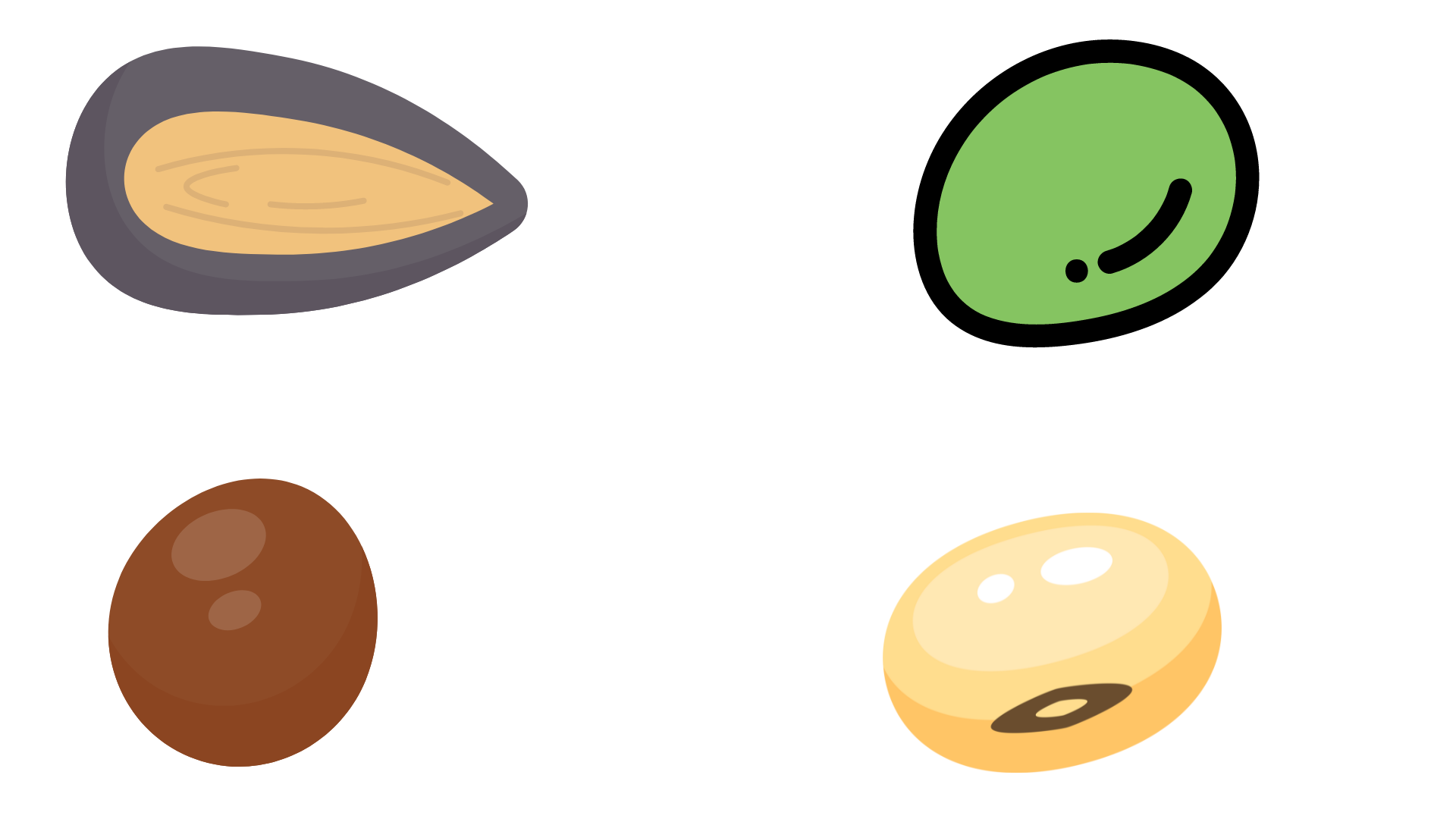 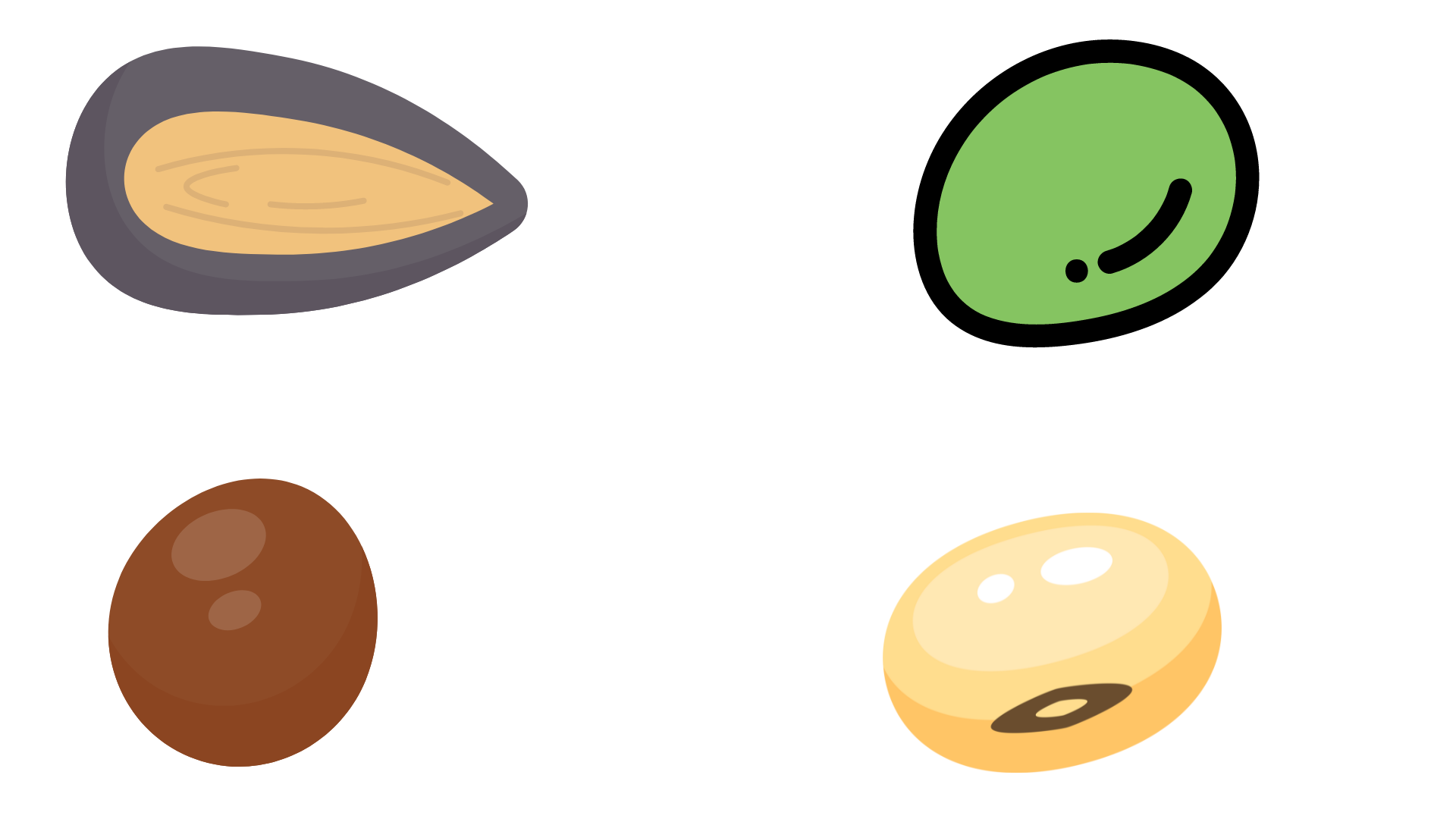 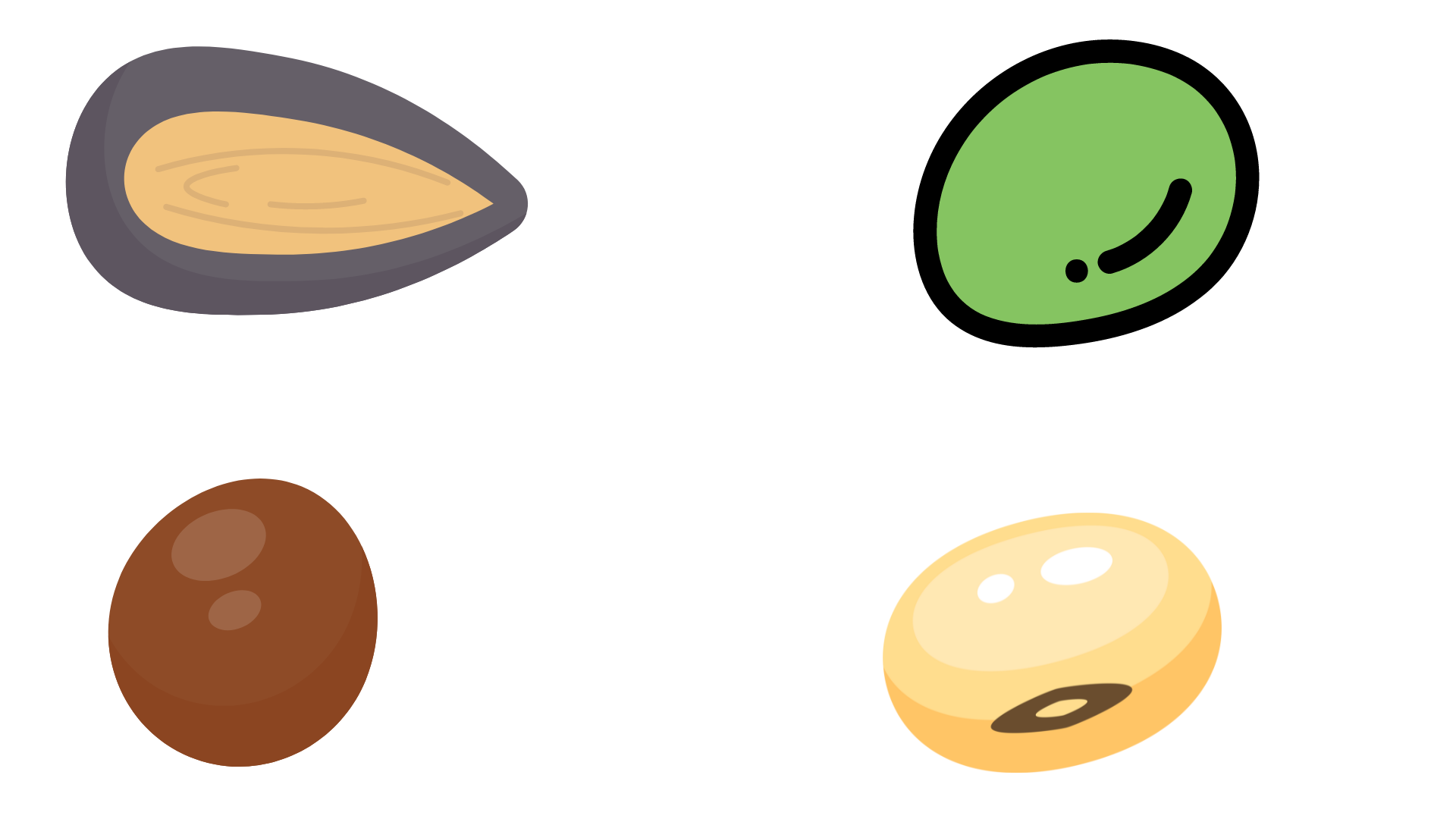 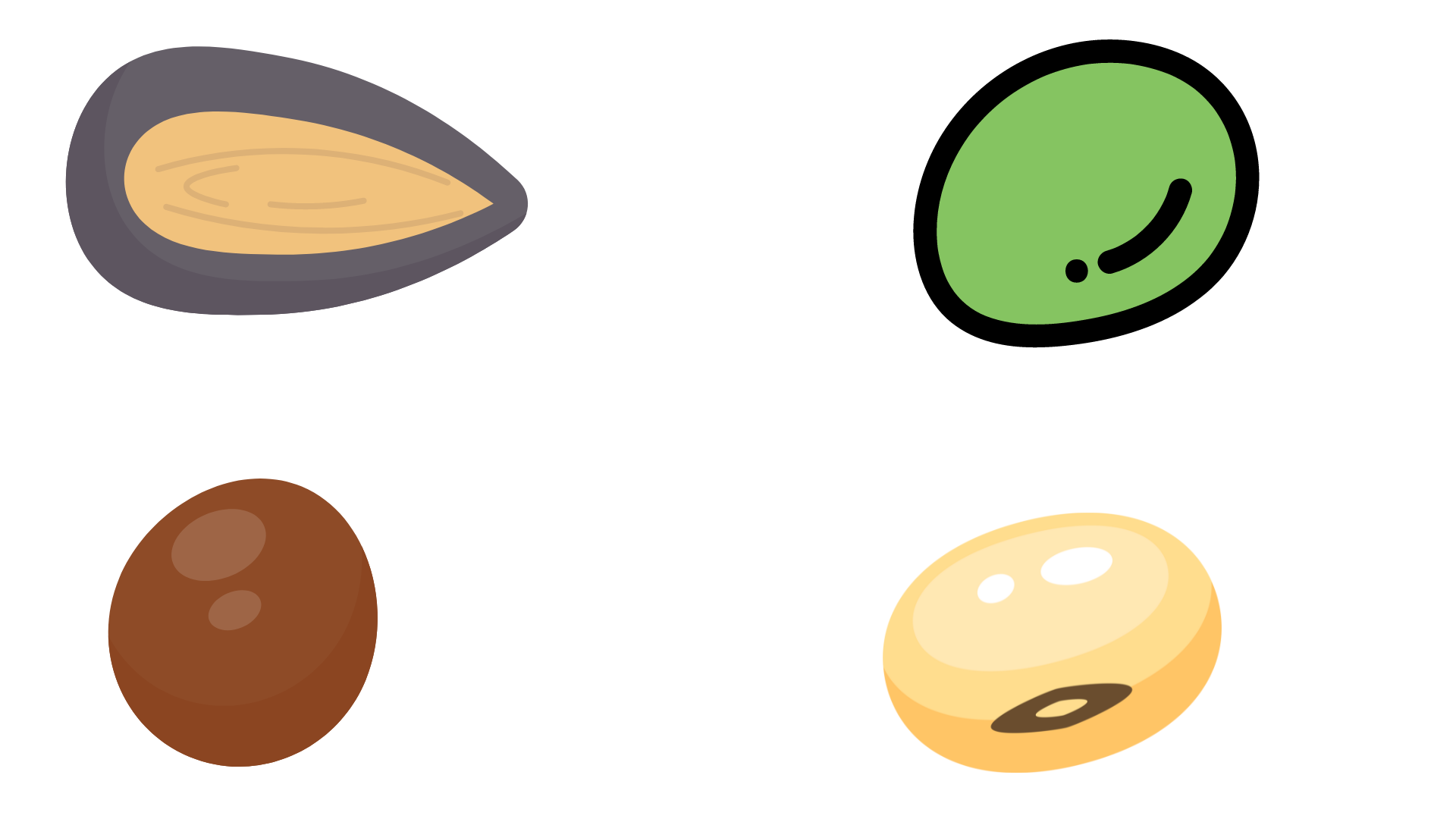 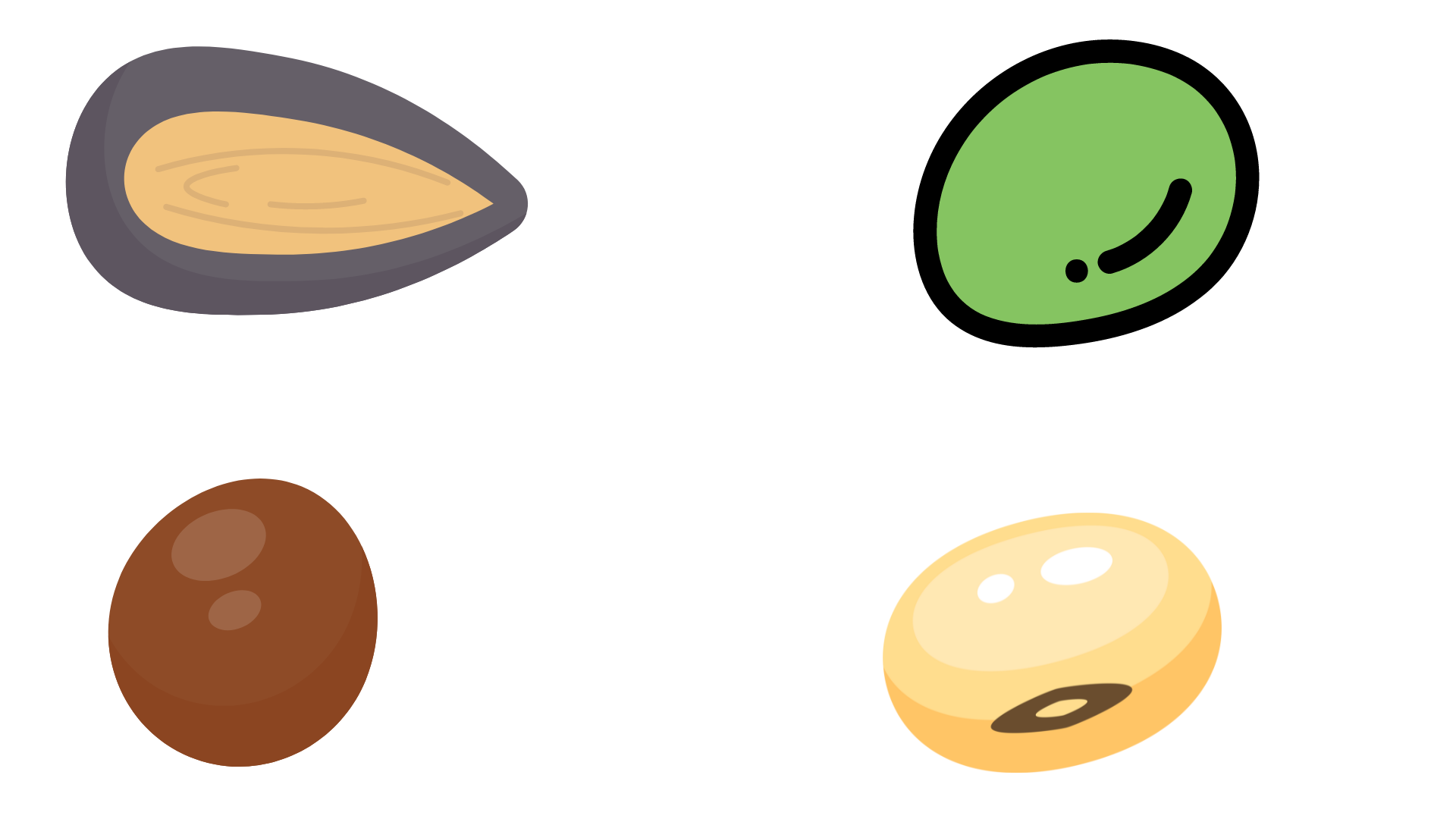 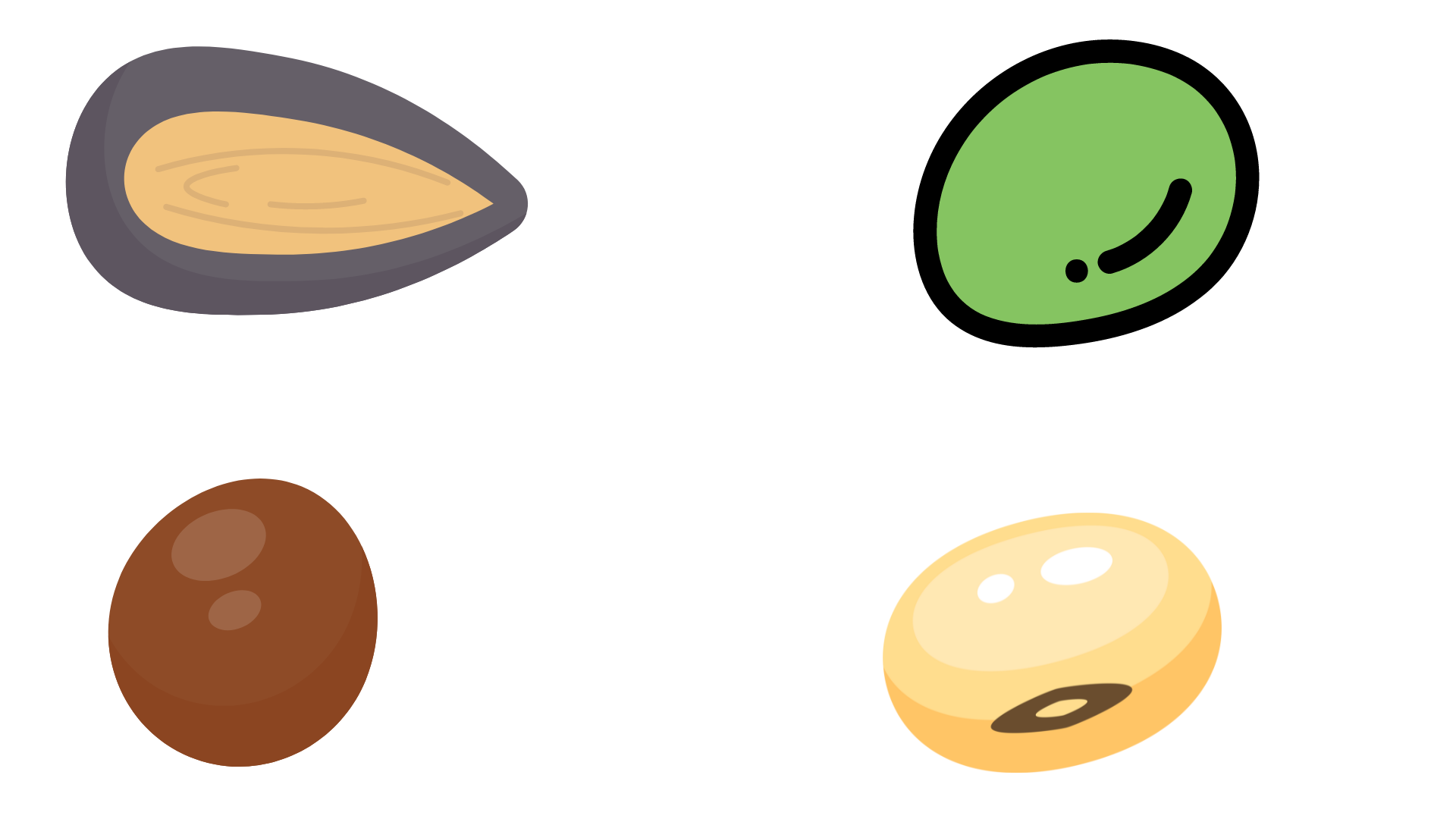 chú bác
cha anh
bác cháu
chú cháu
cha chú
cô chú
cha ông
dì dượng
ông bà
chú dì
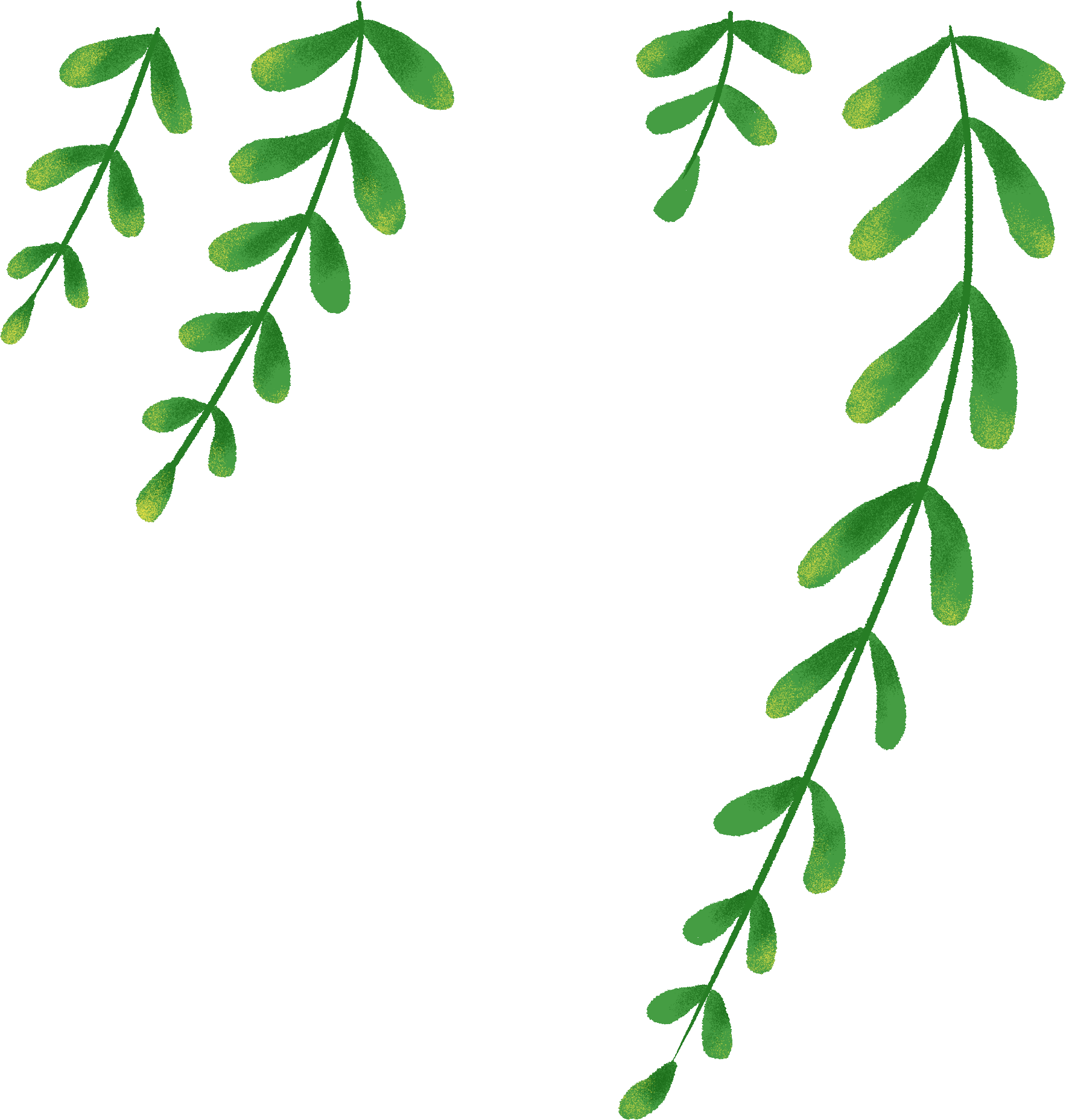 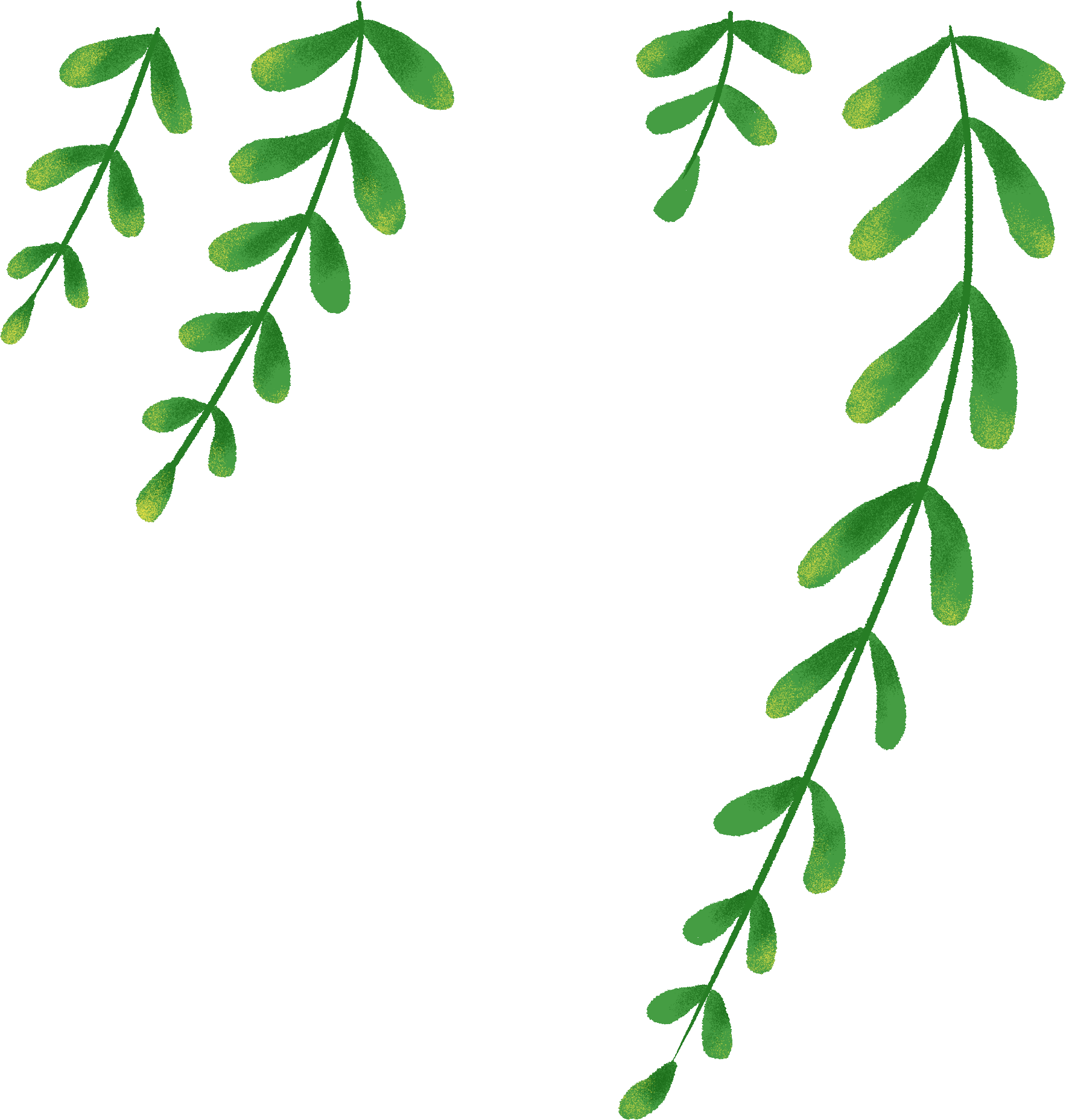 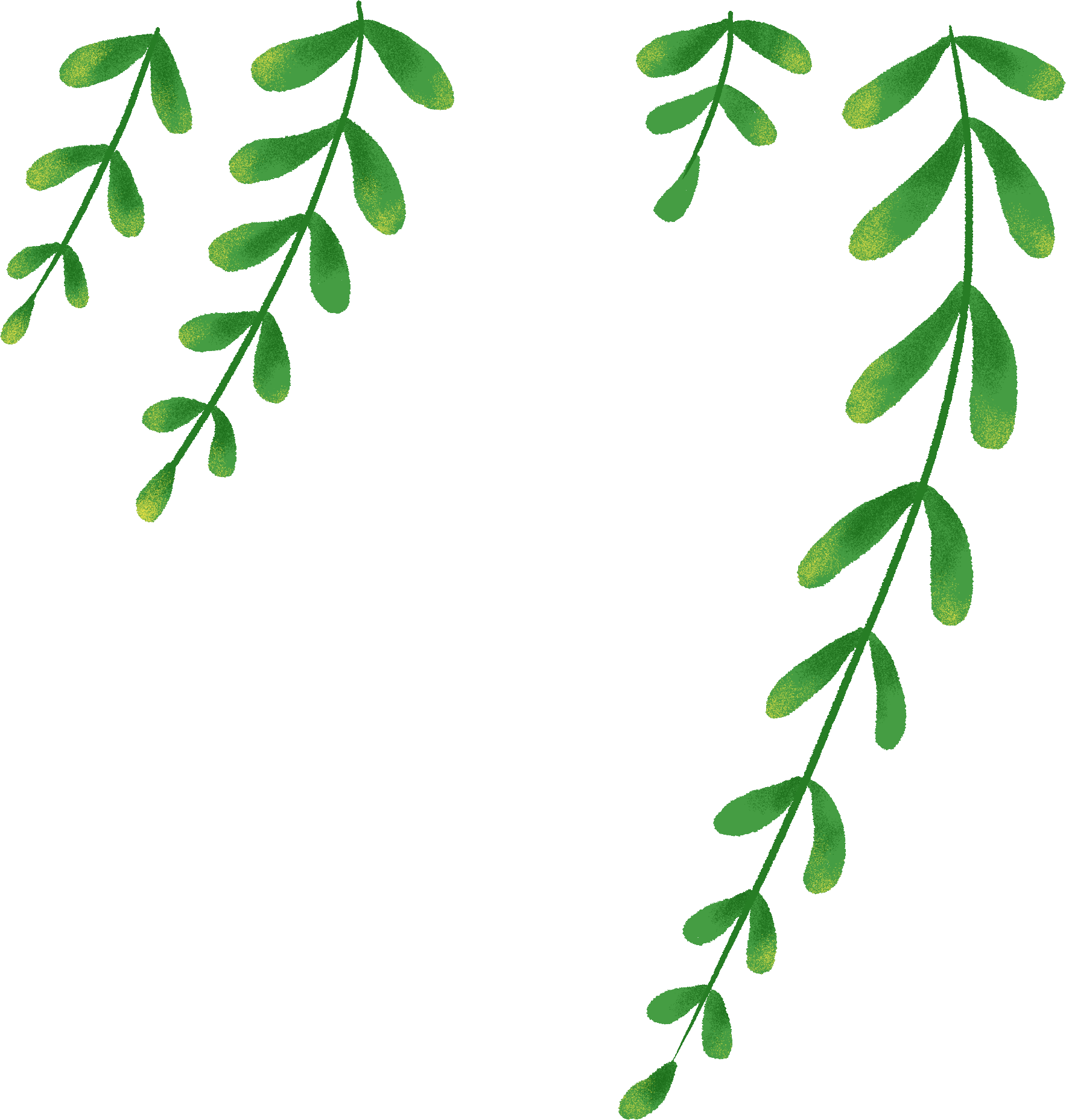 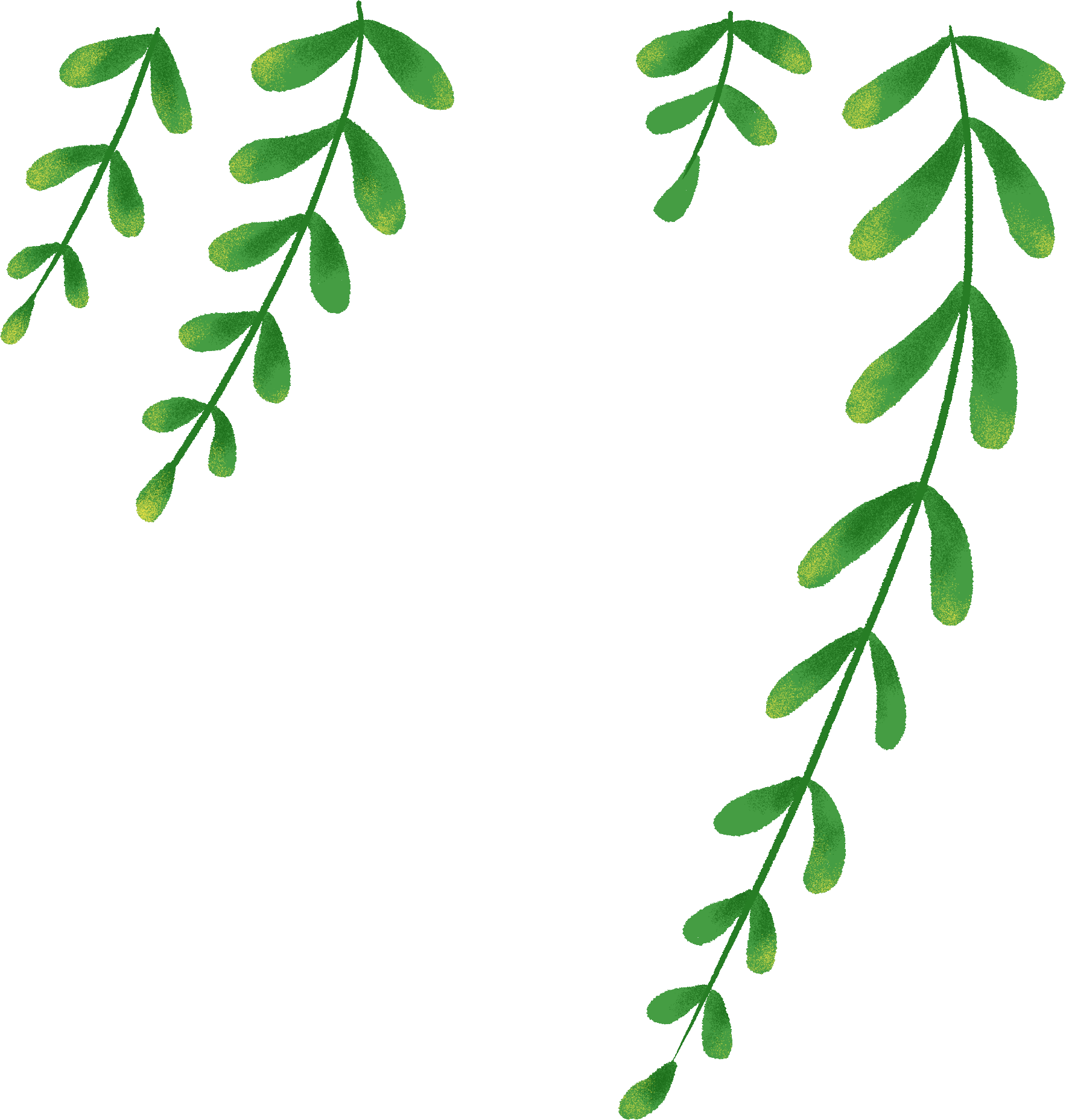 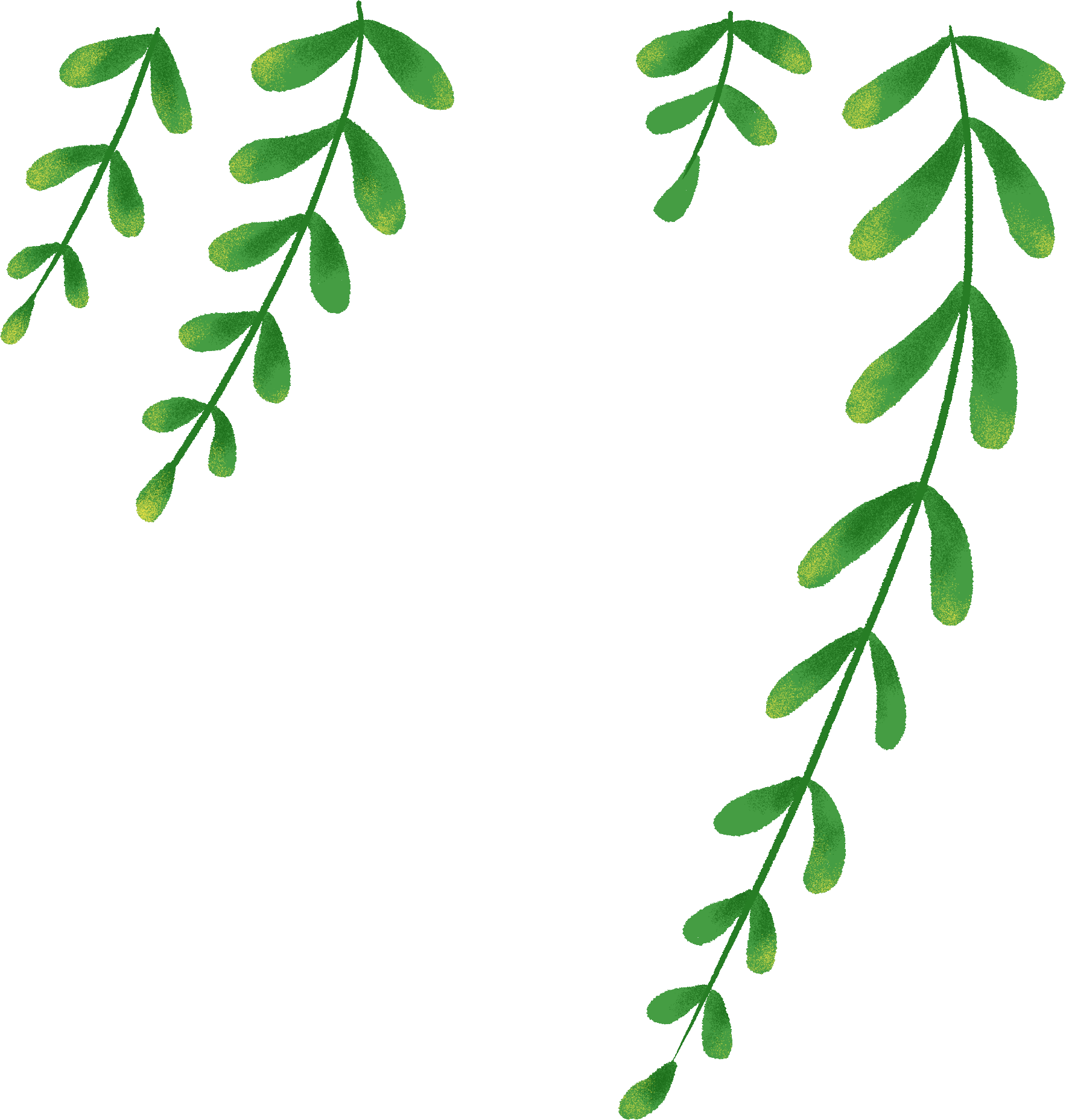 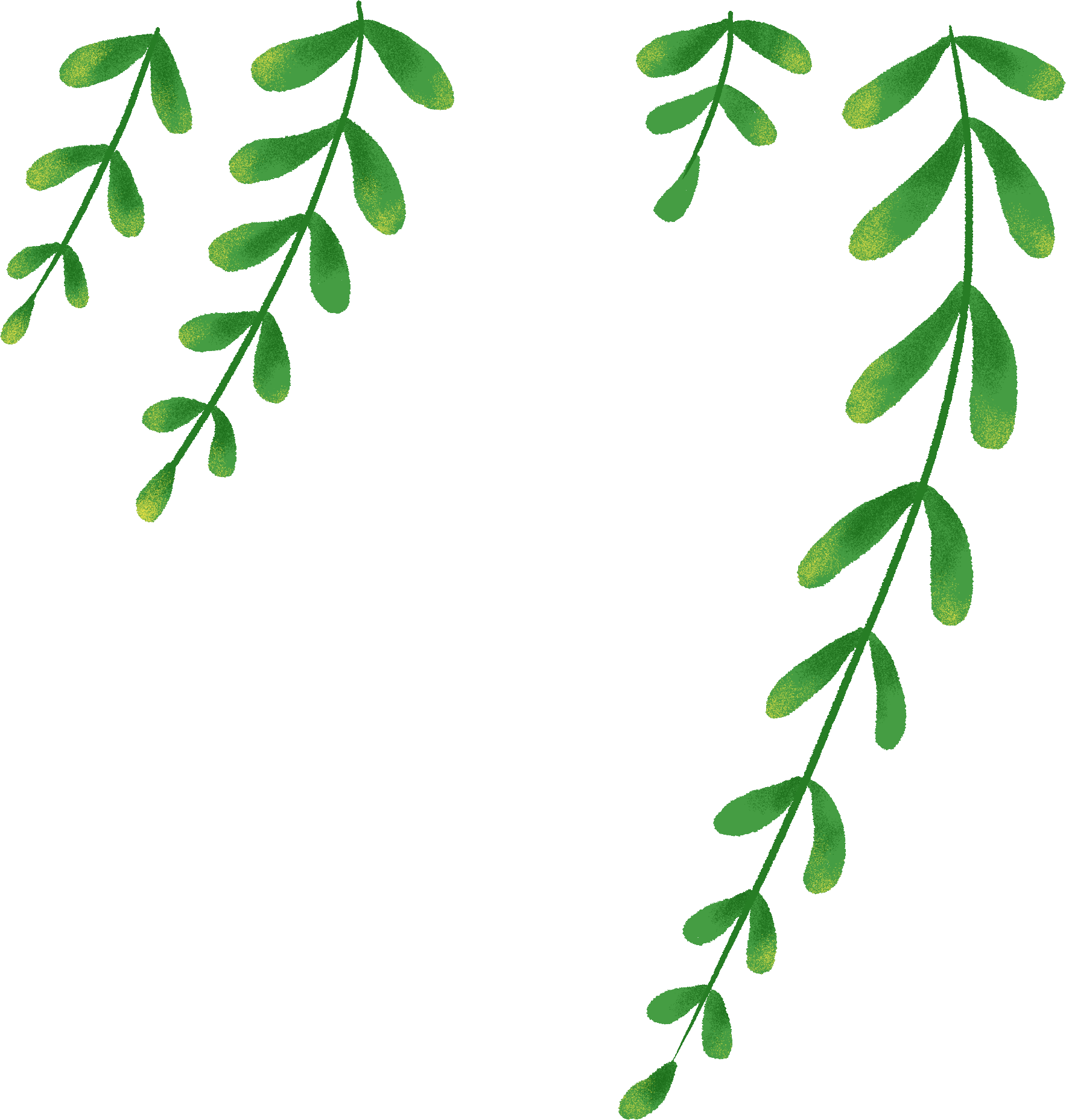 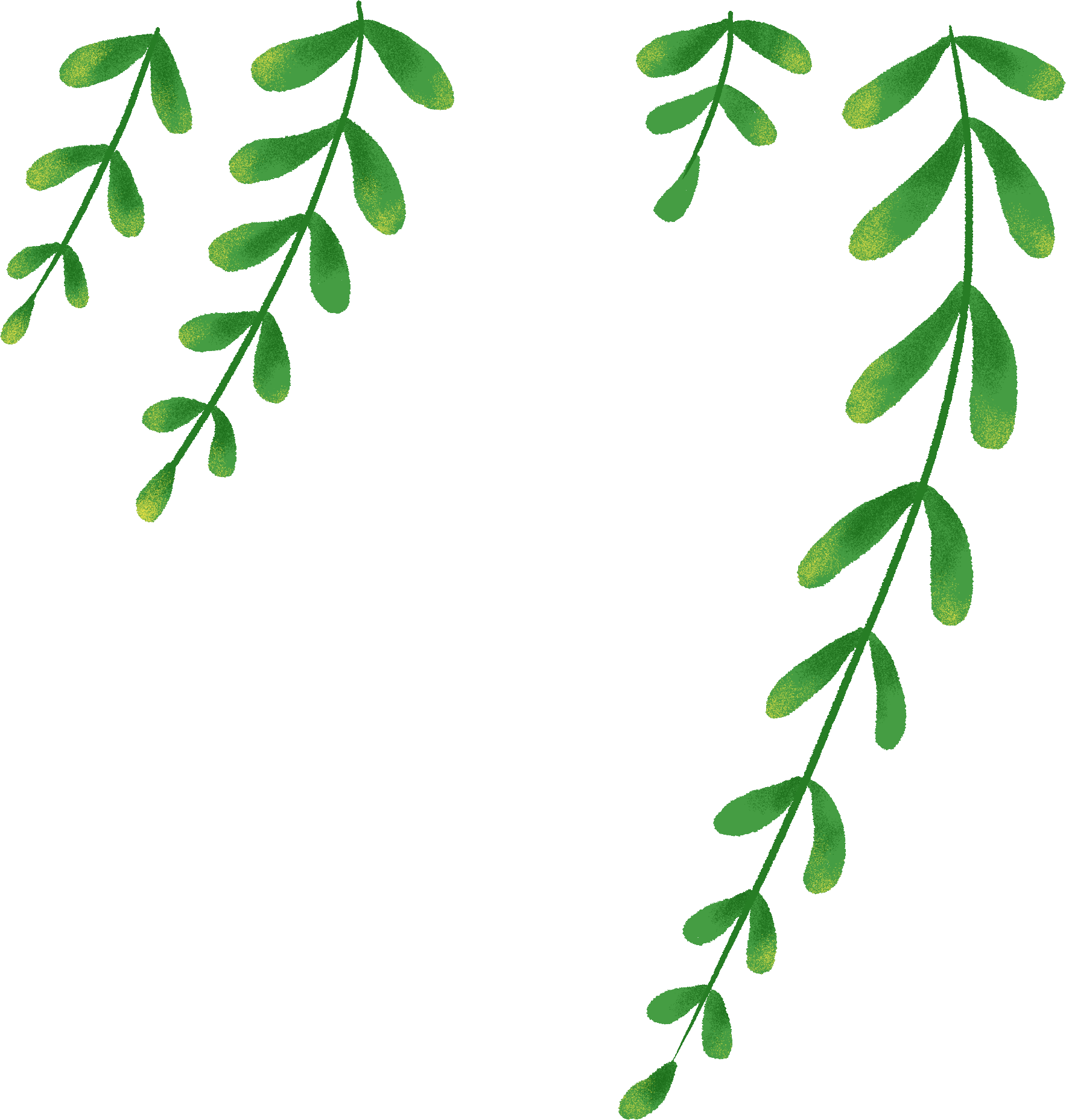 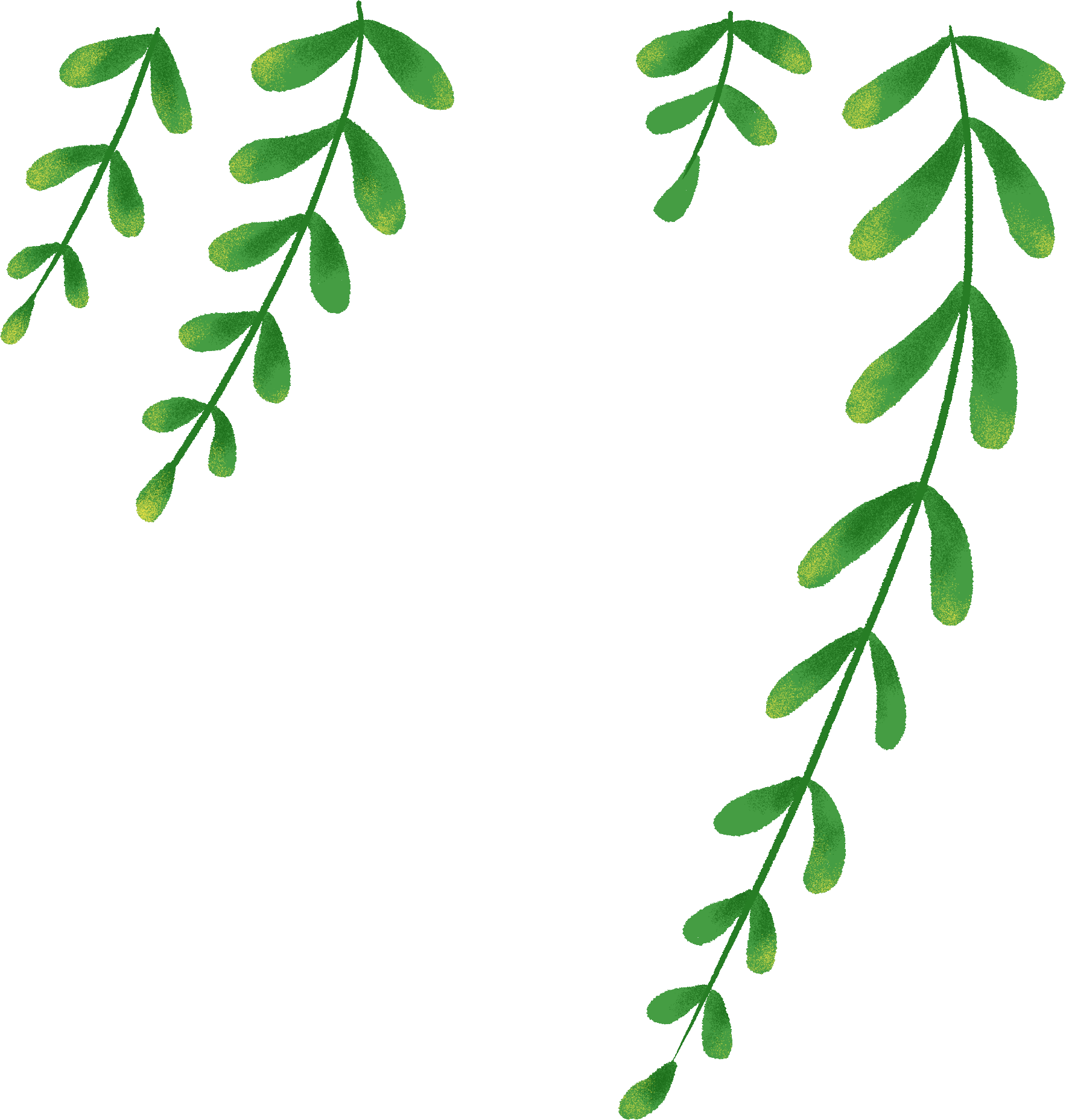 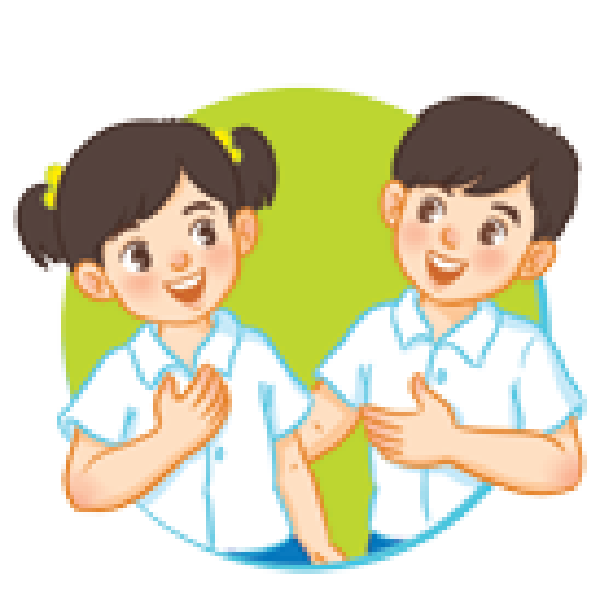 2. Xếp các từ ngữ trong thẻ vào ba nhóm:
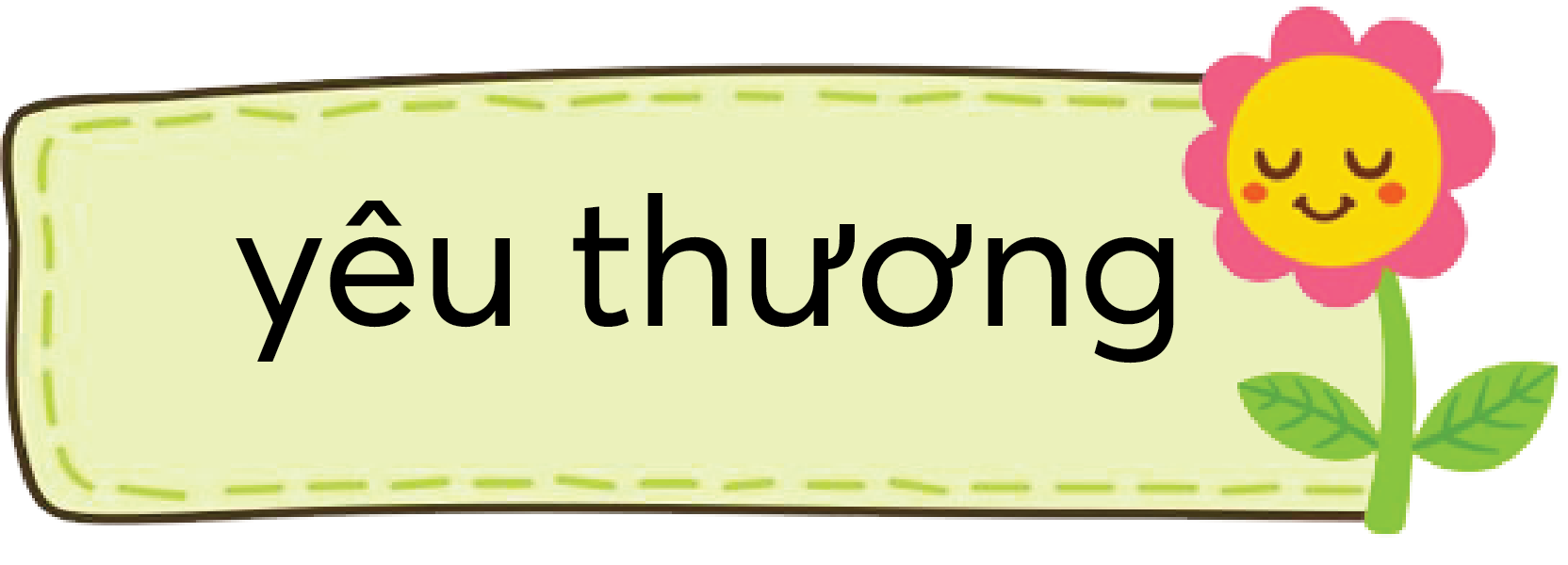 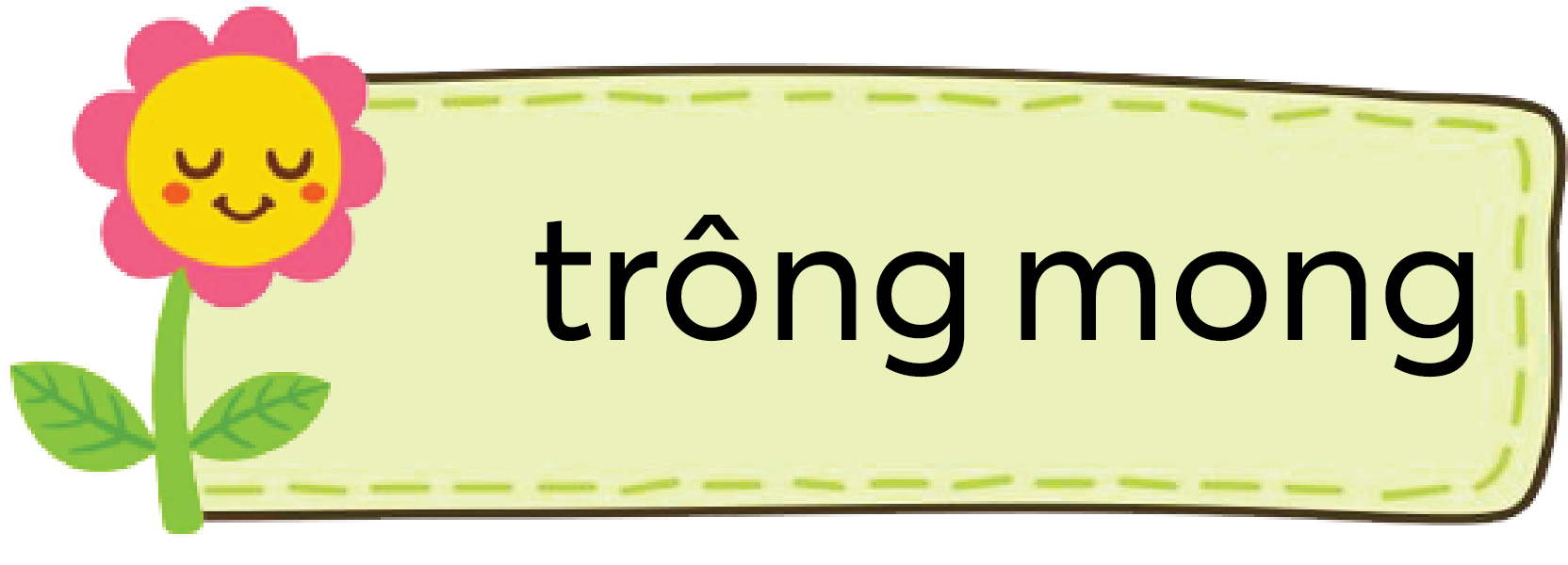 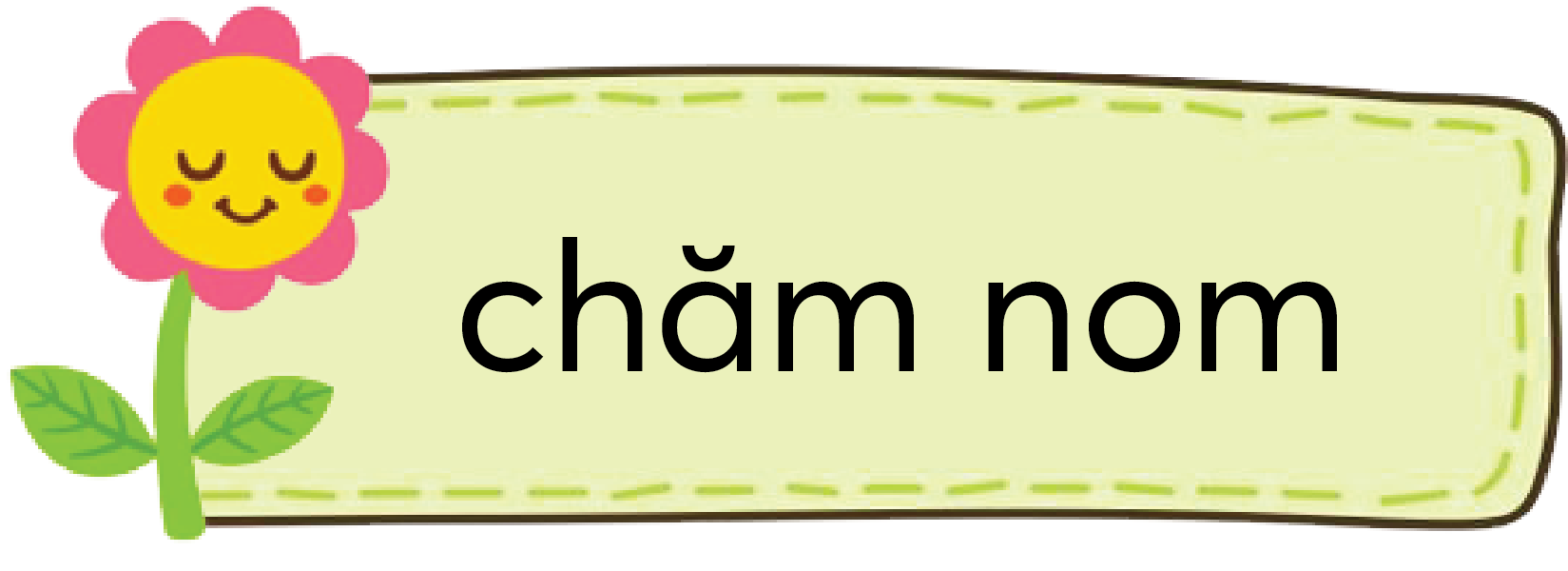 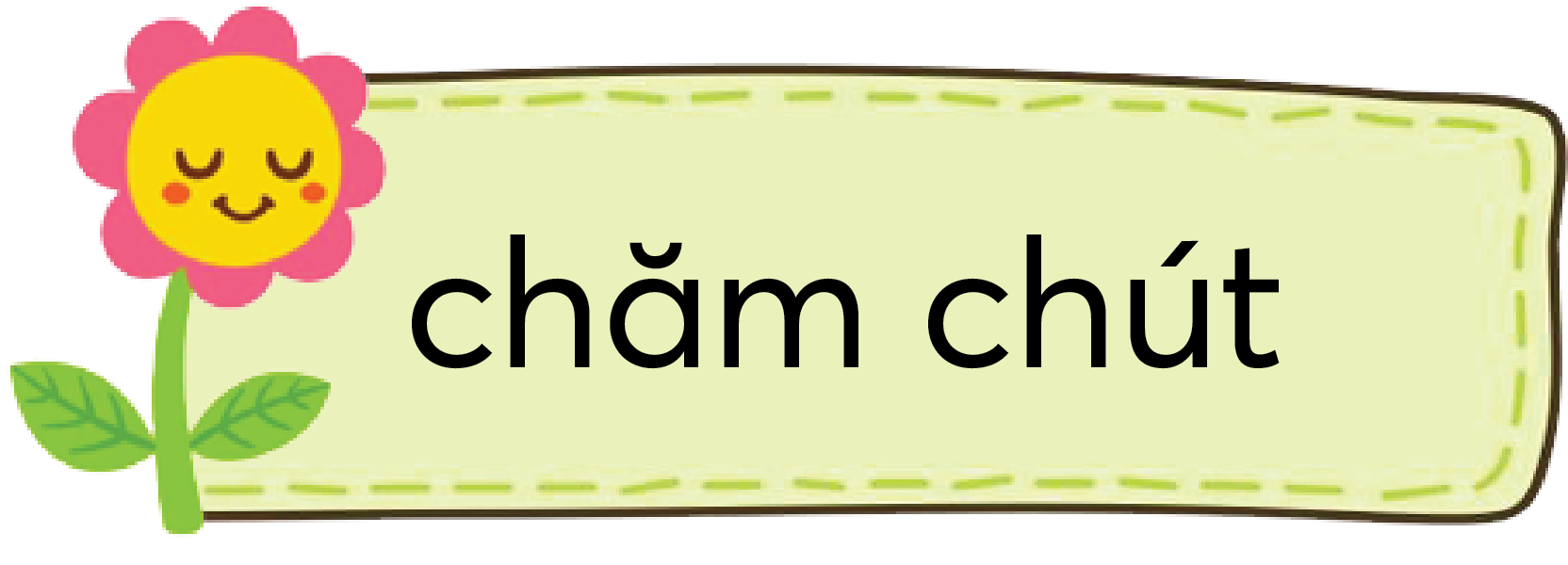 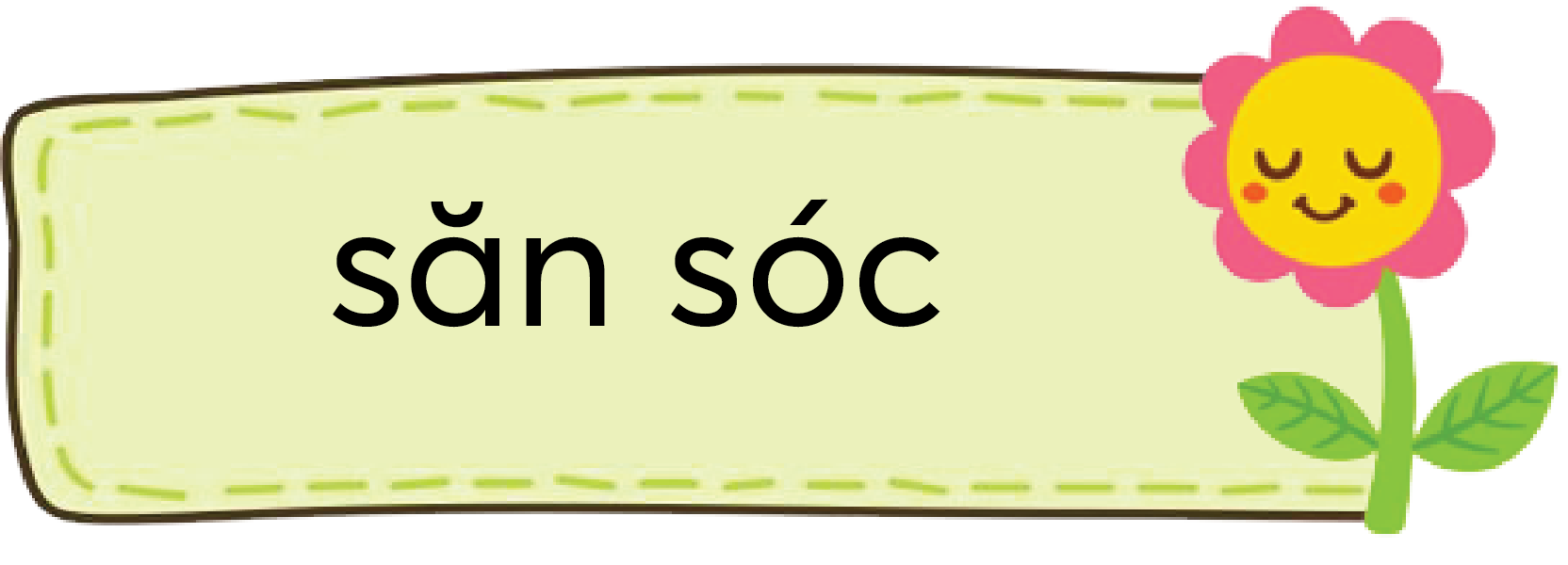 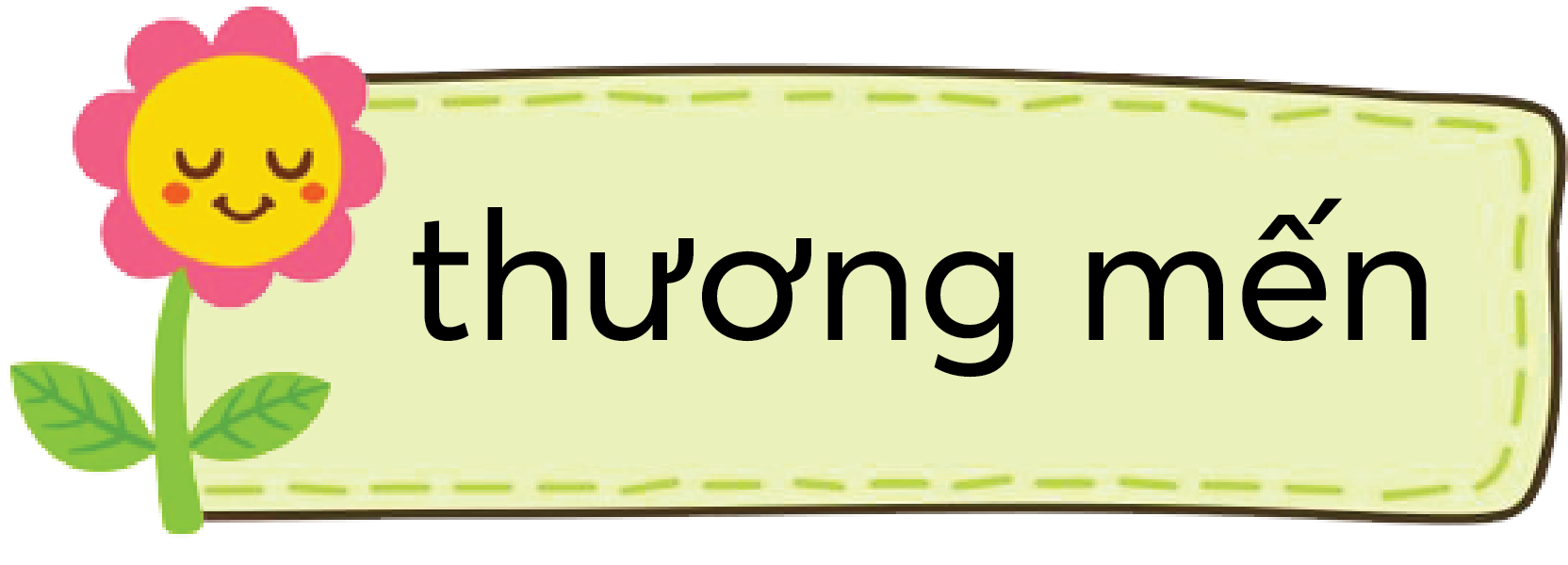 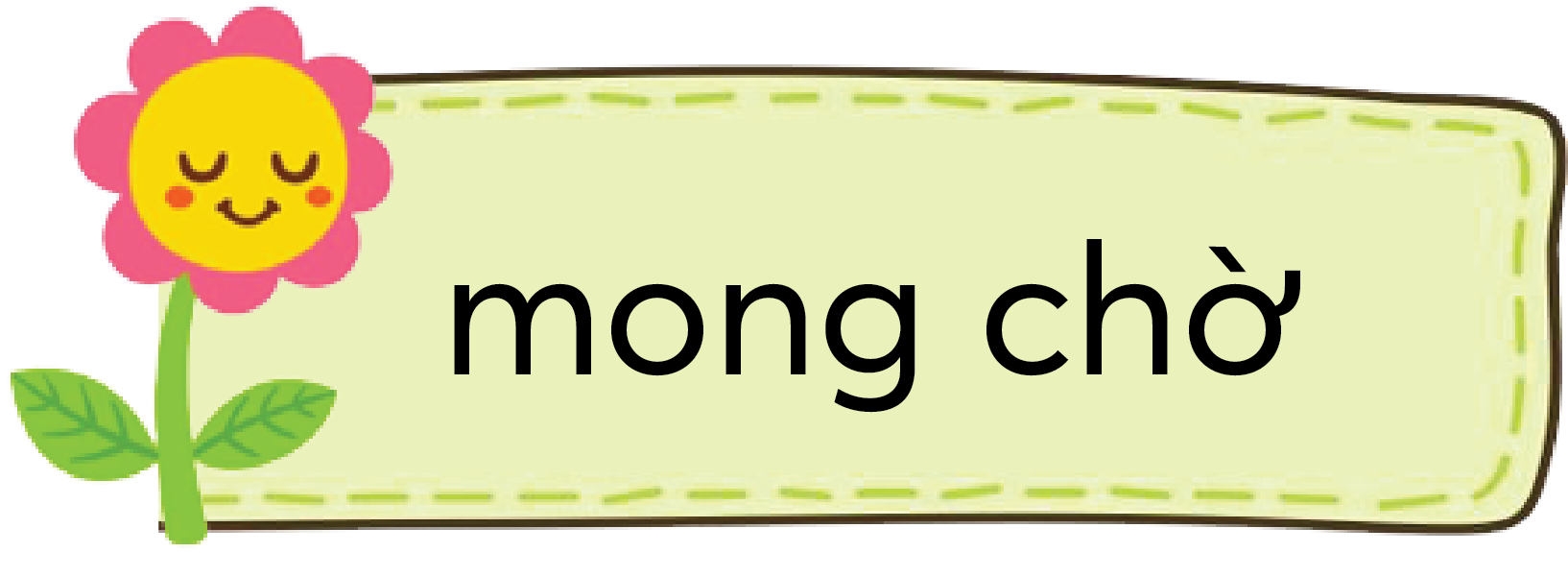 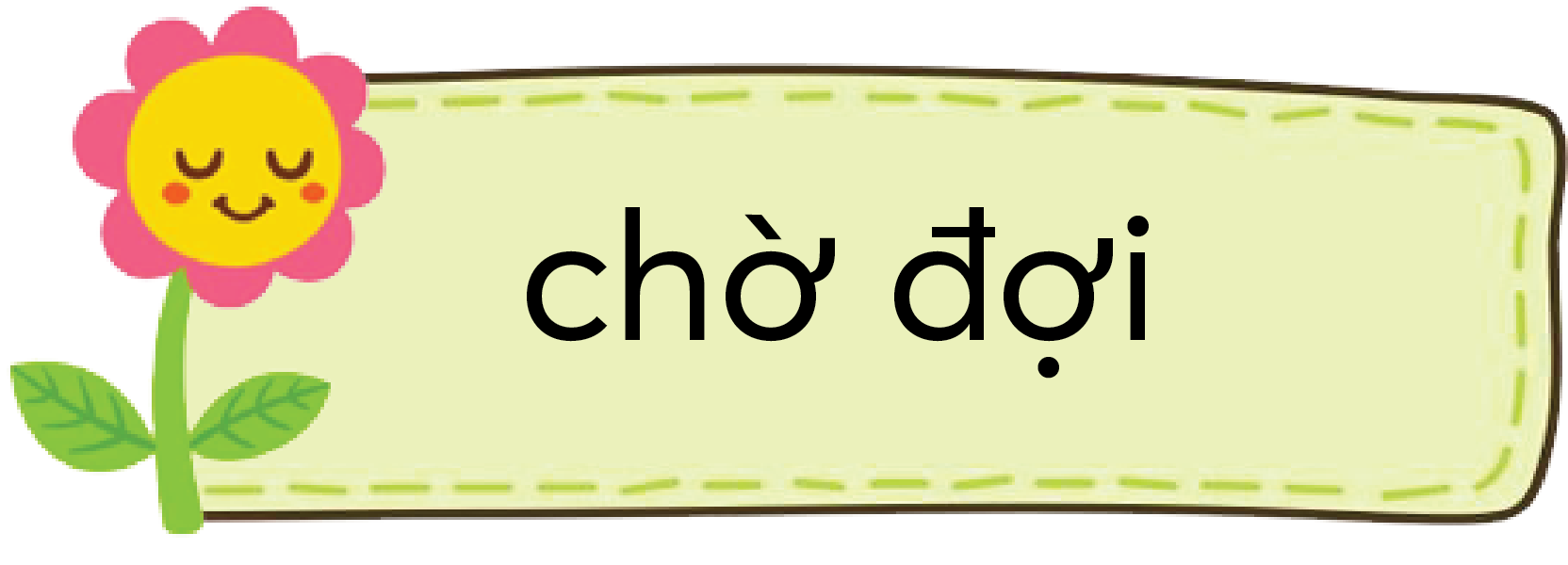 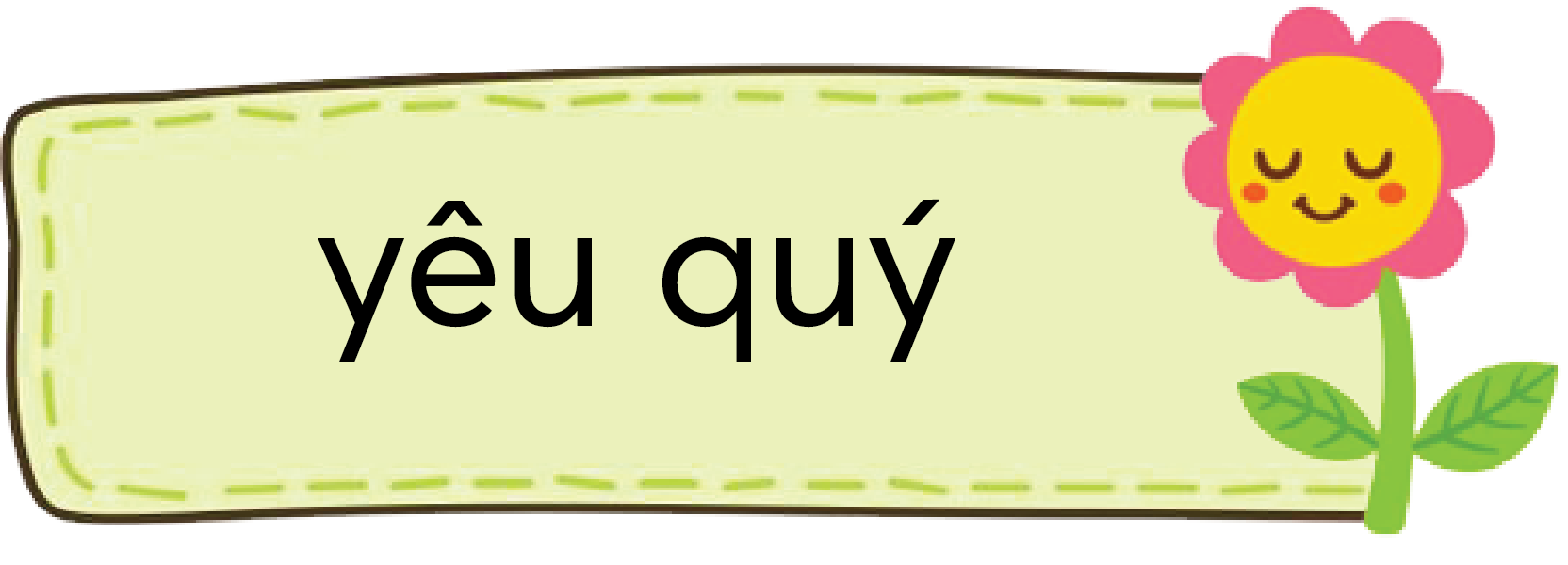 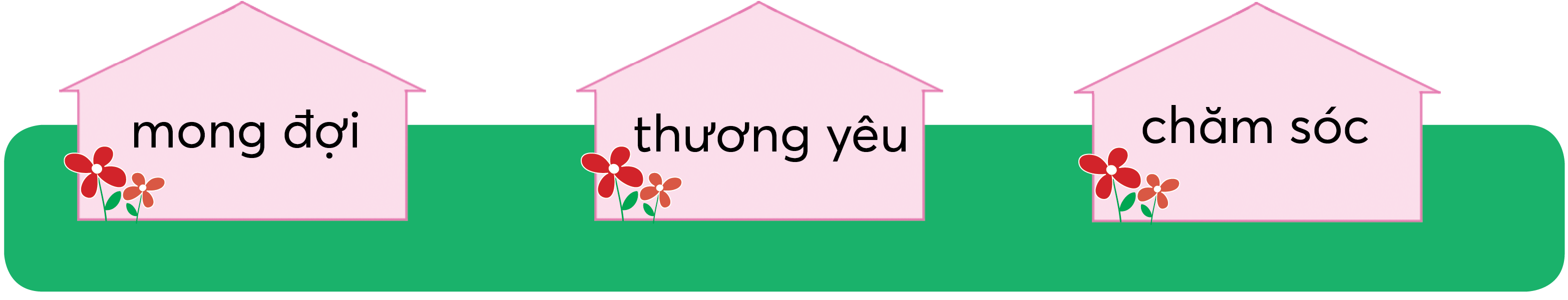 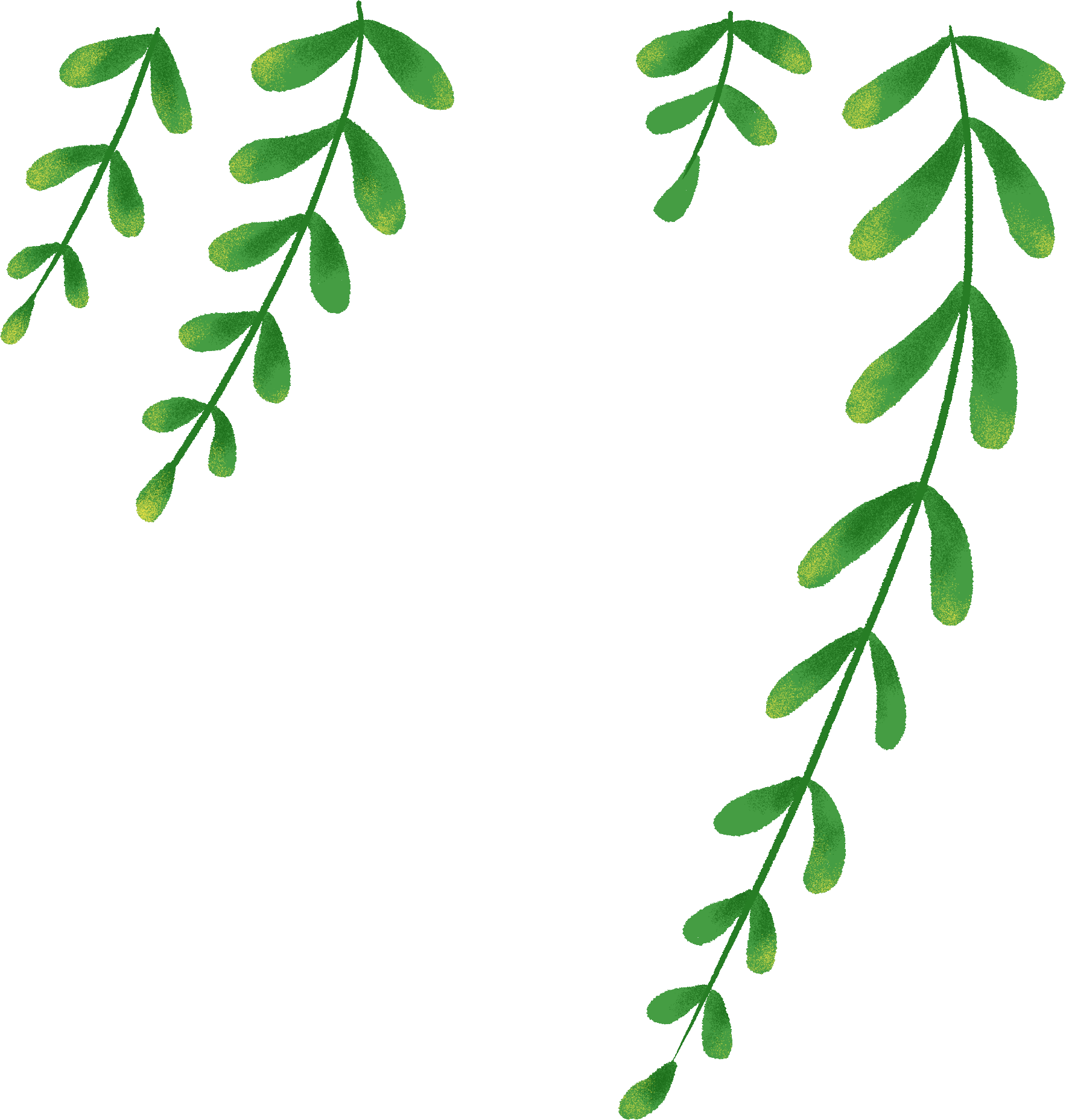 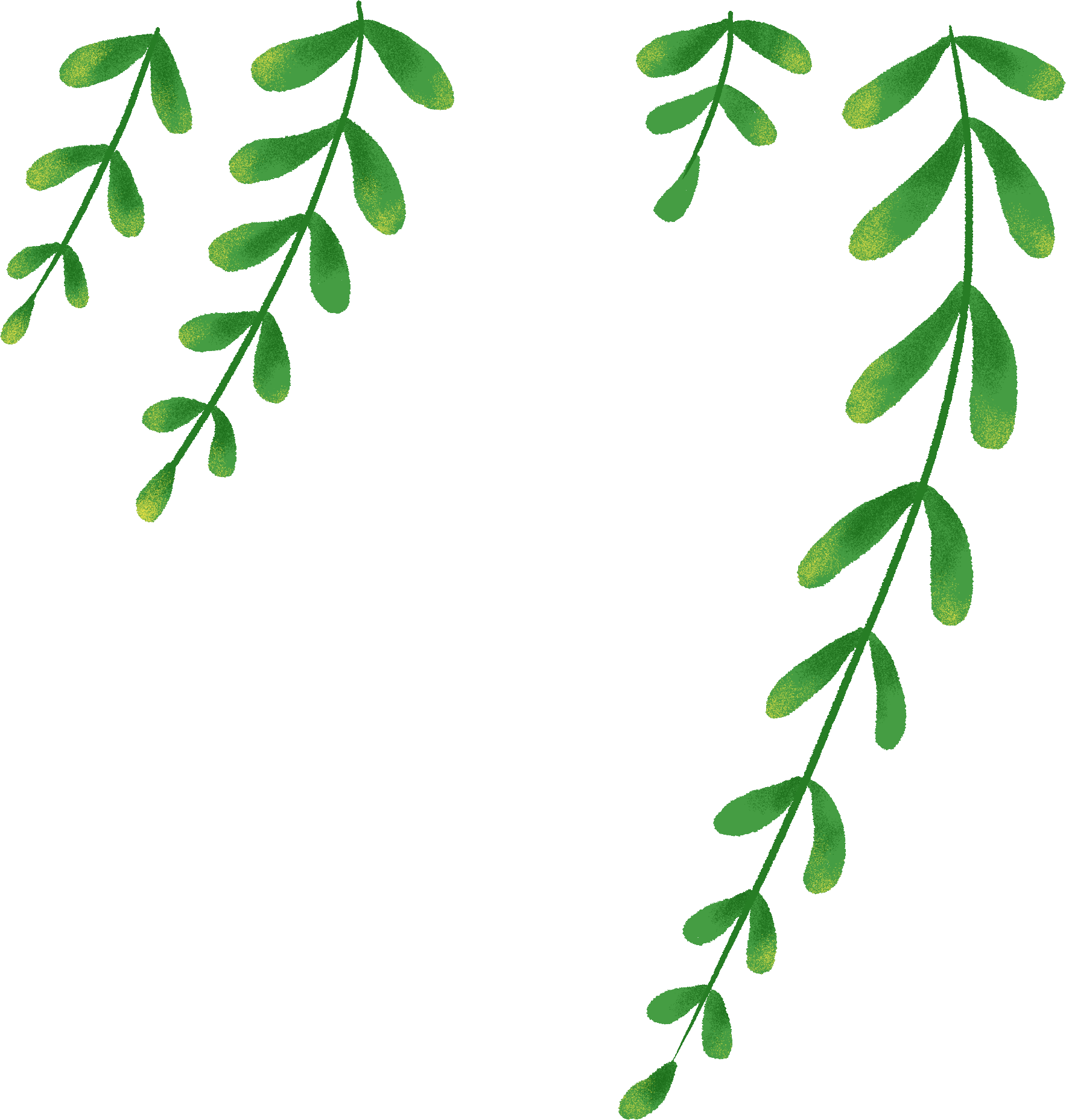 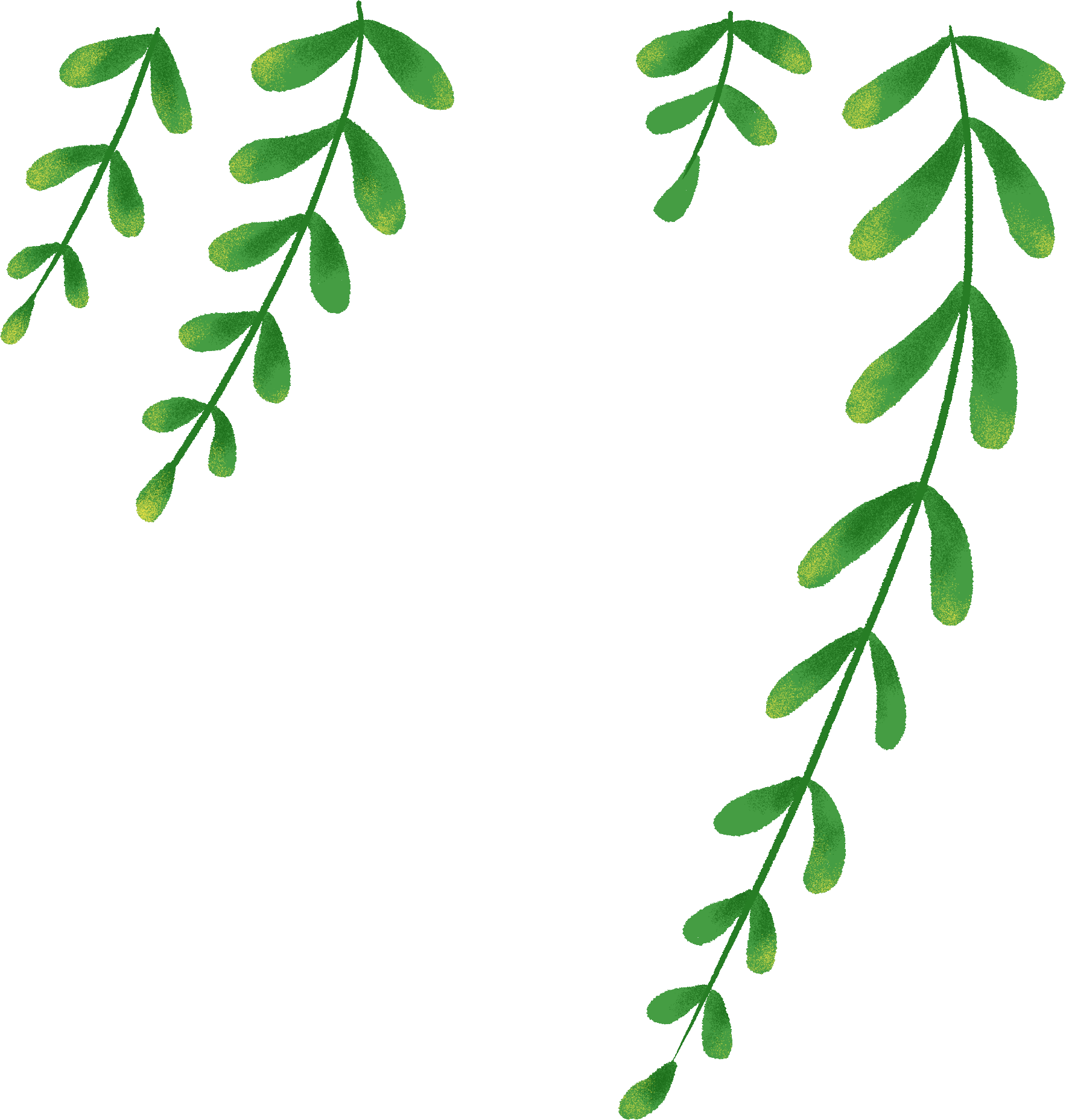 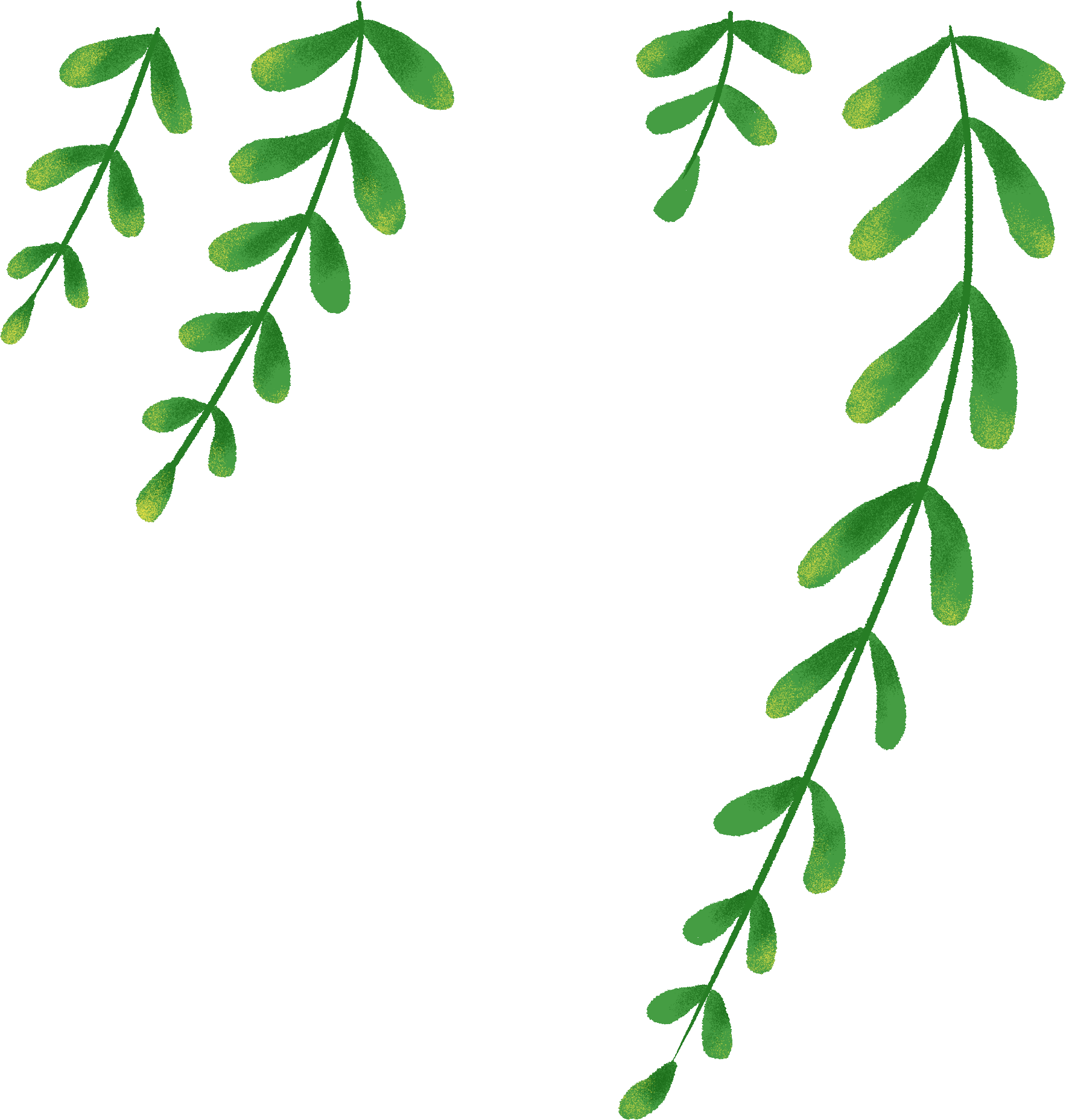 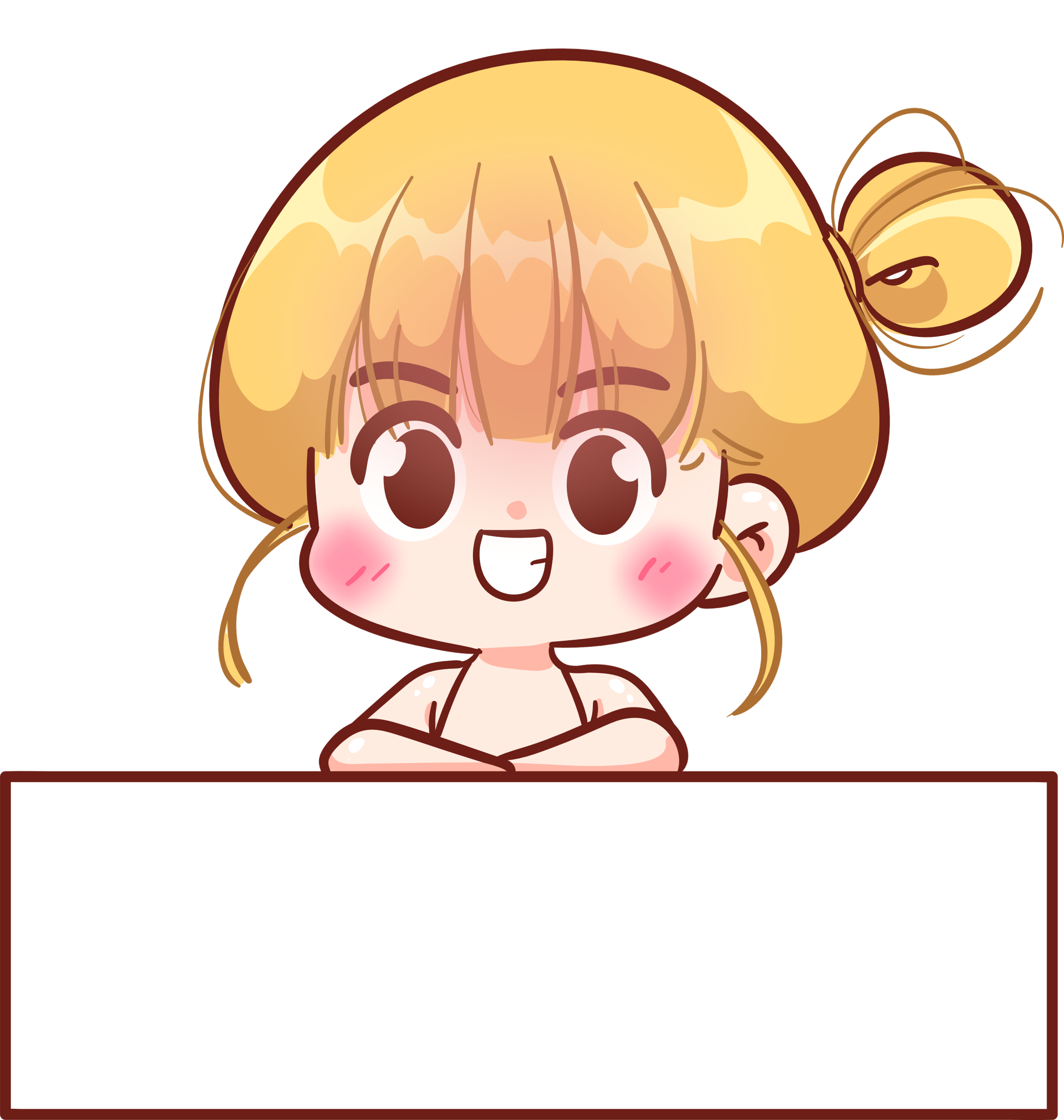 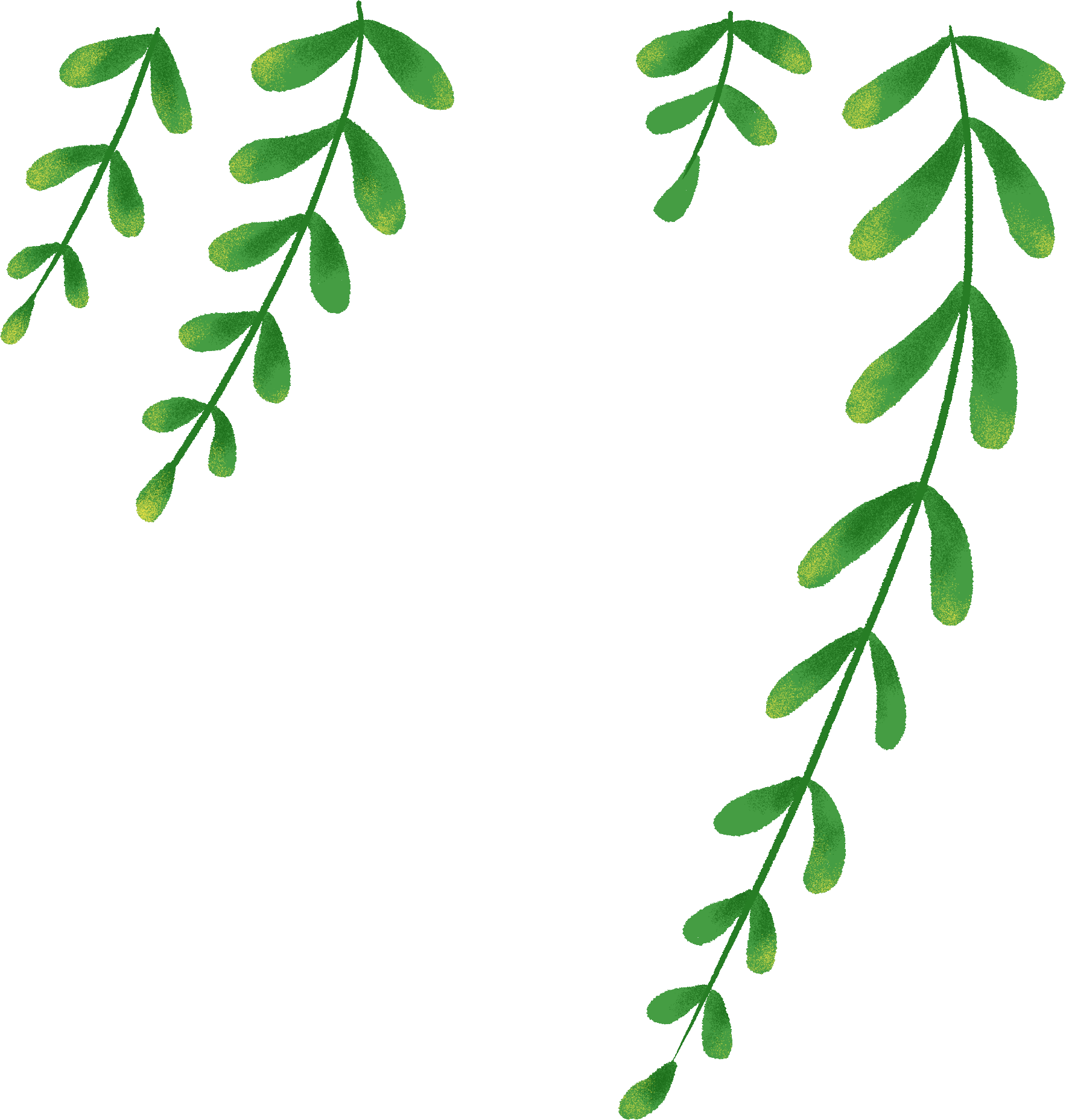 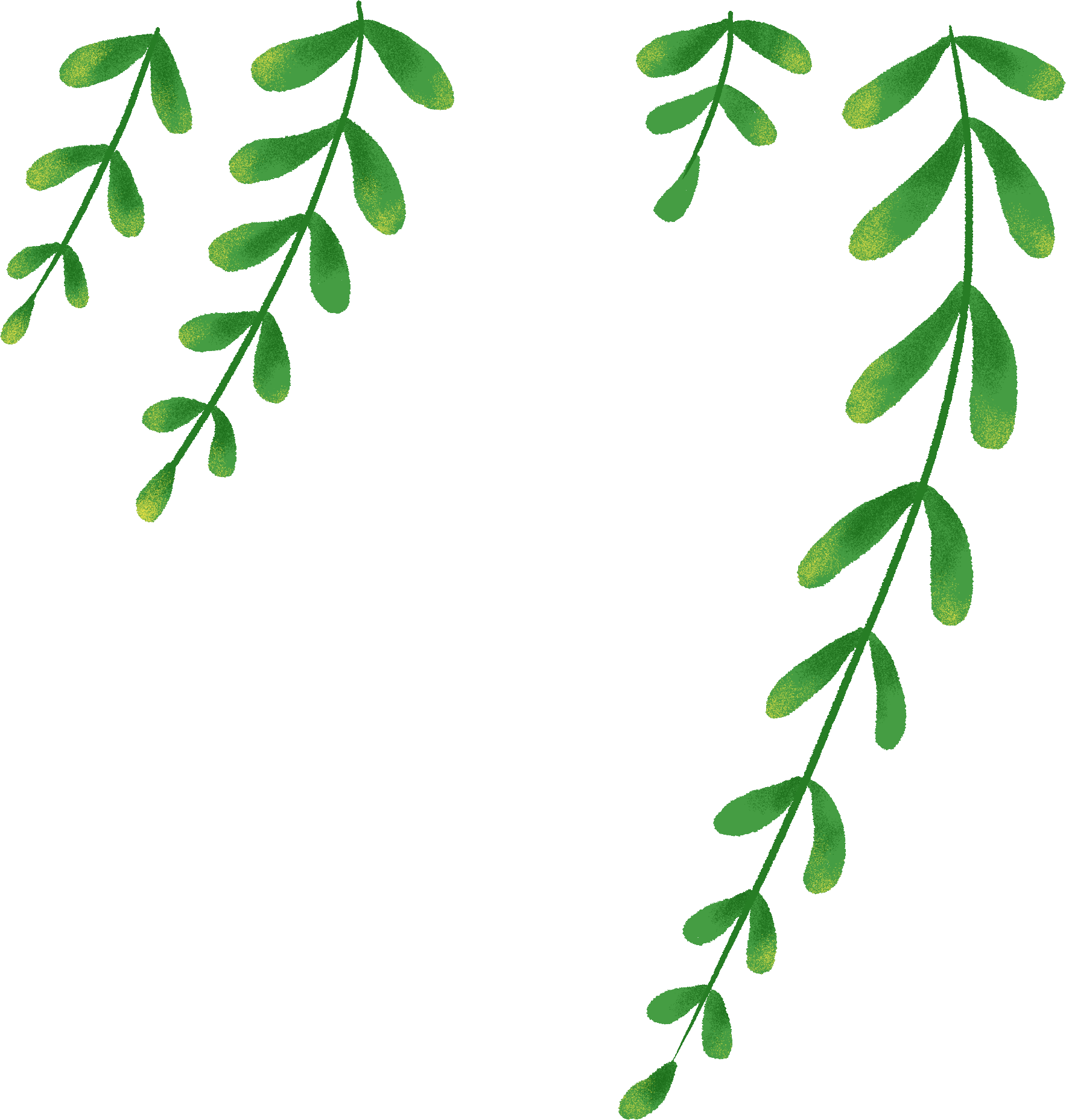 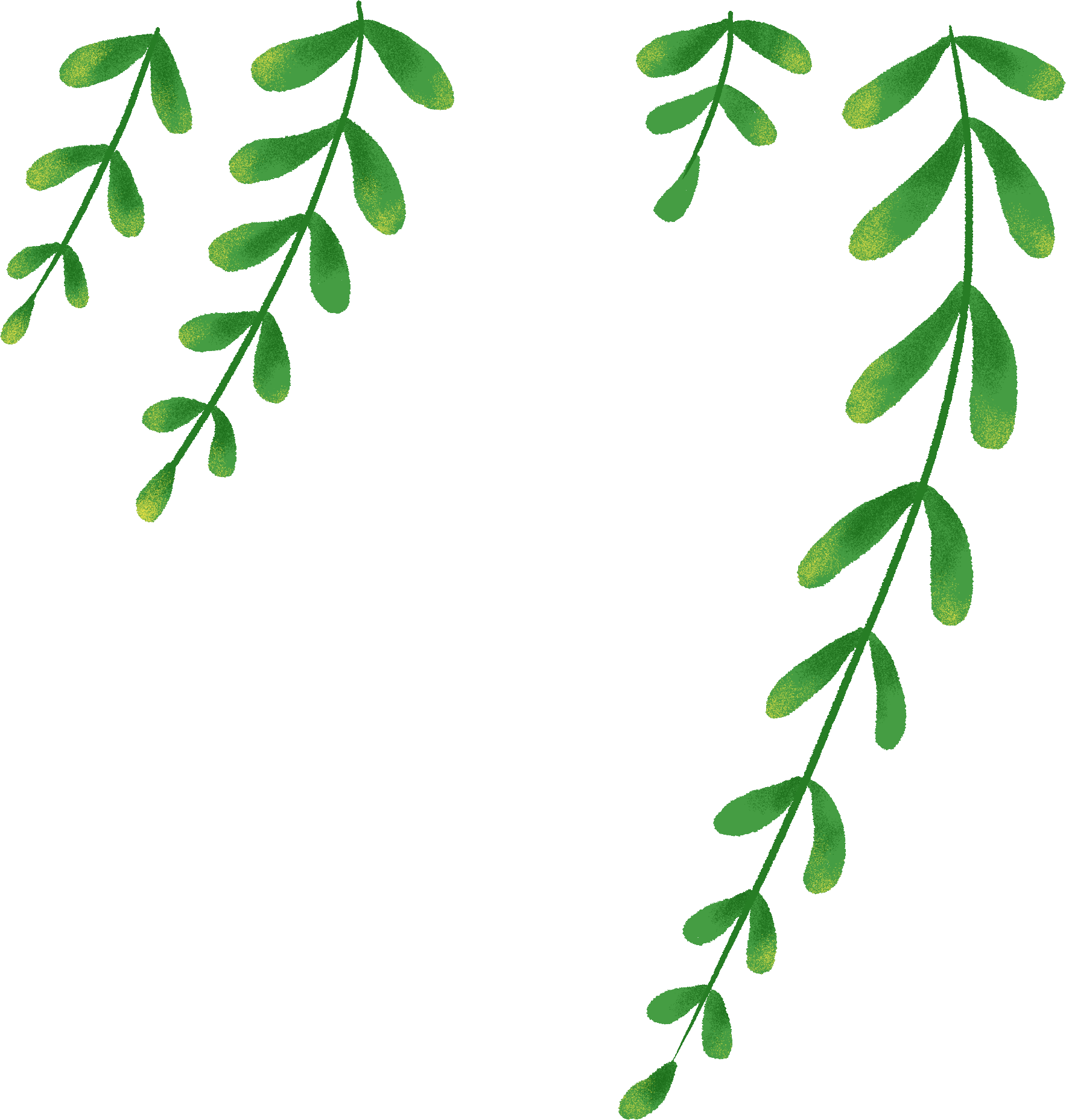 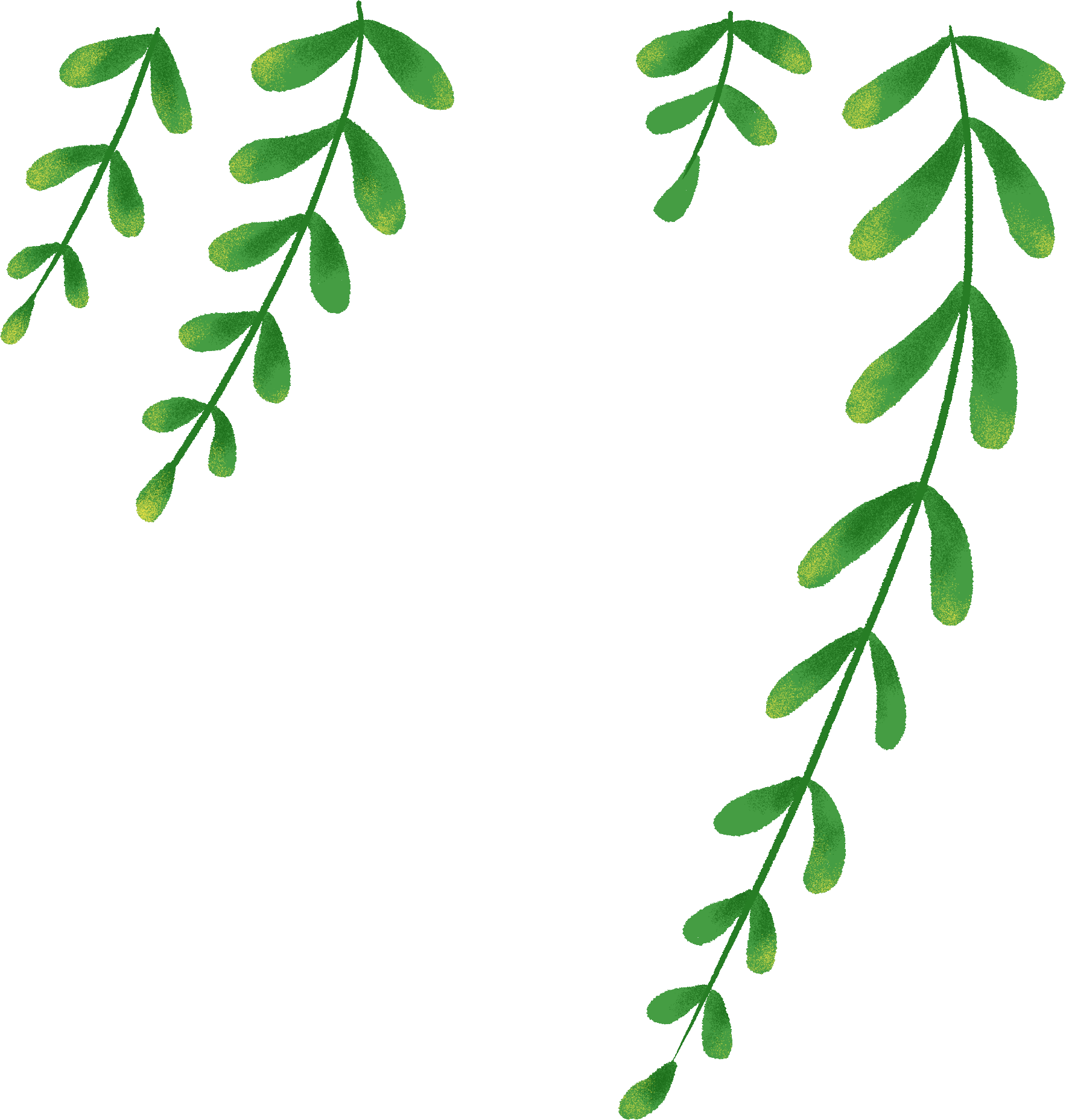 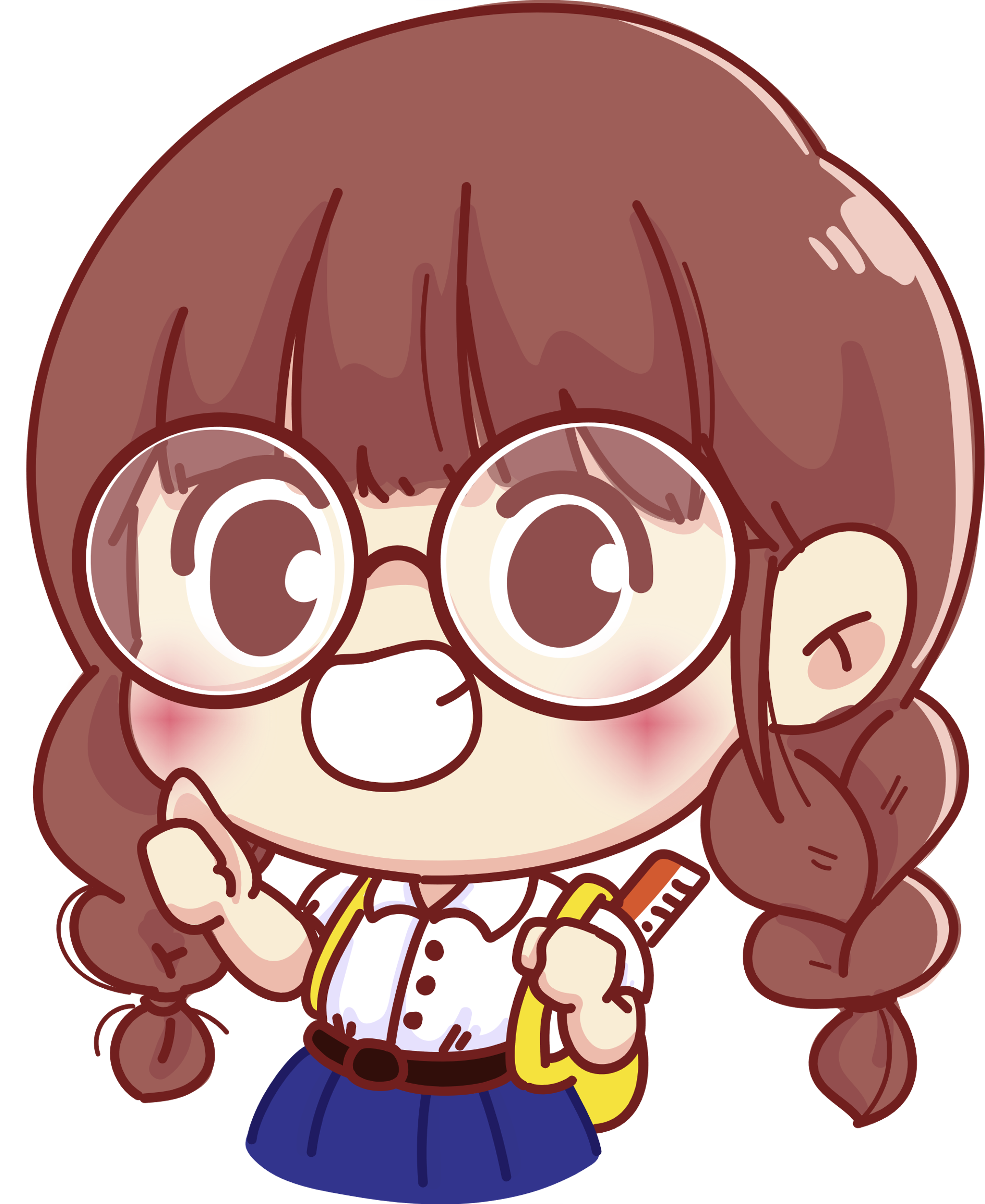 THẢO LUẬN NHÓM
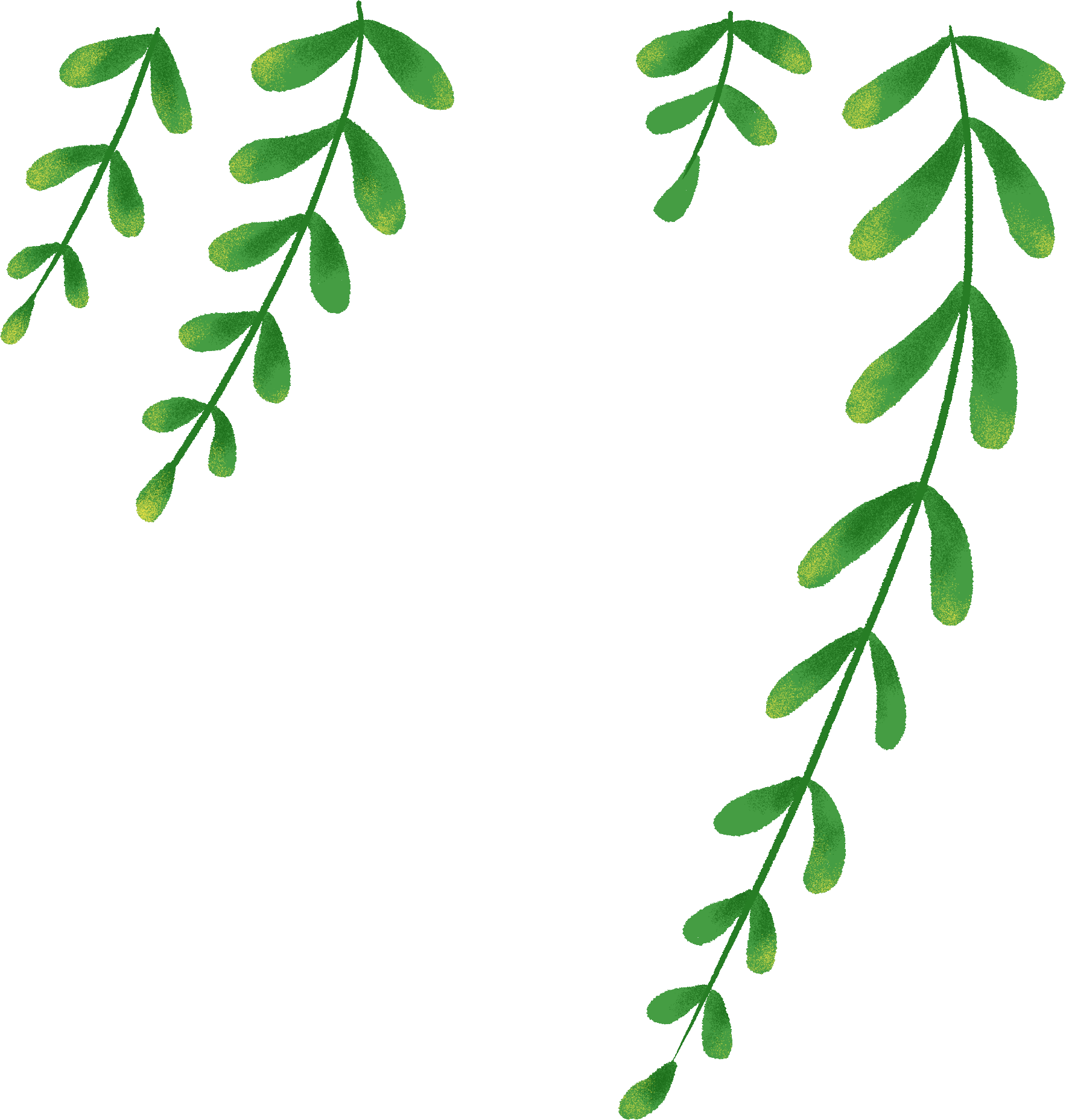 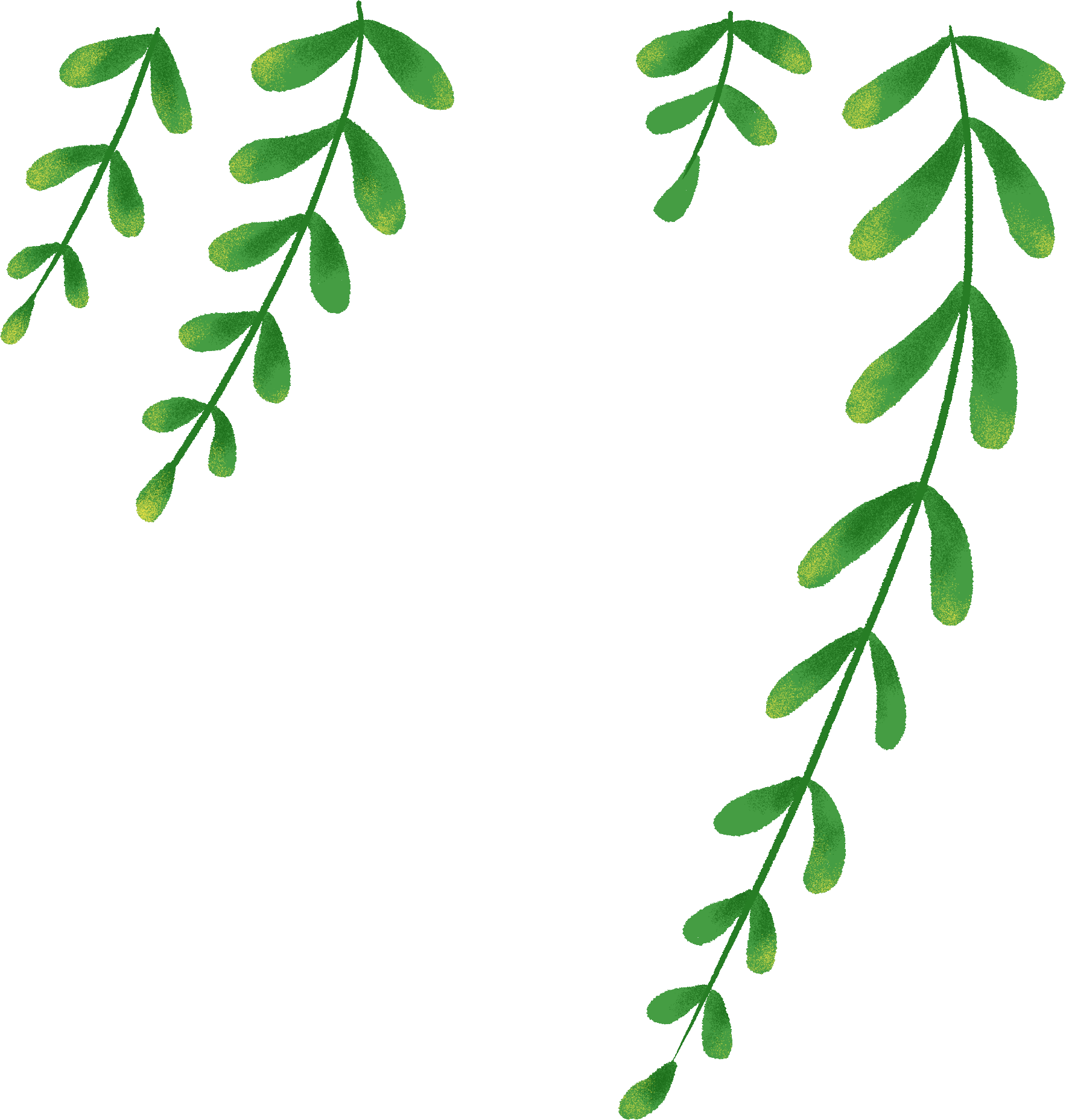 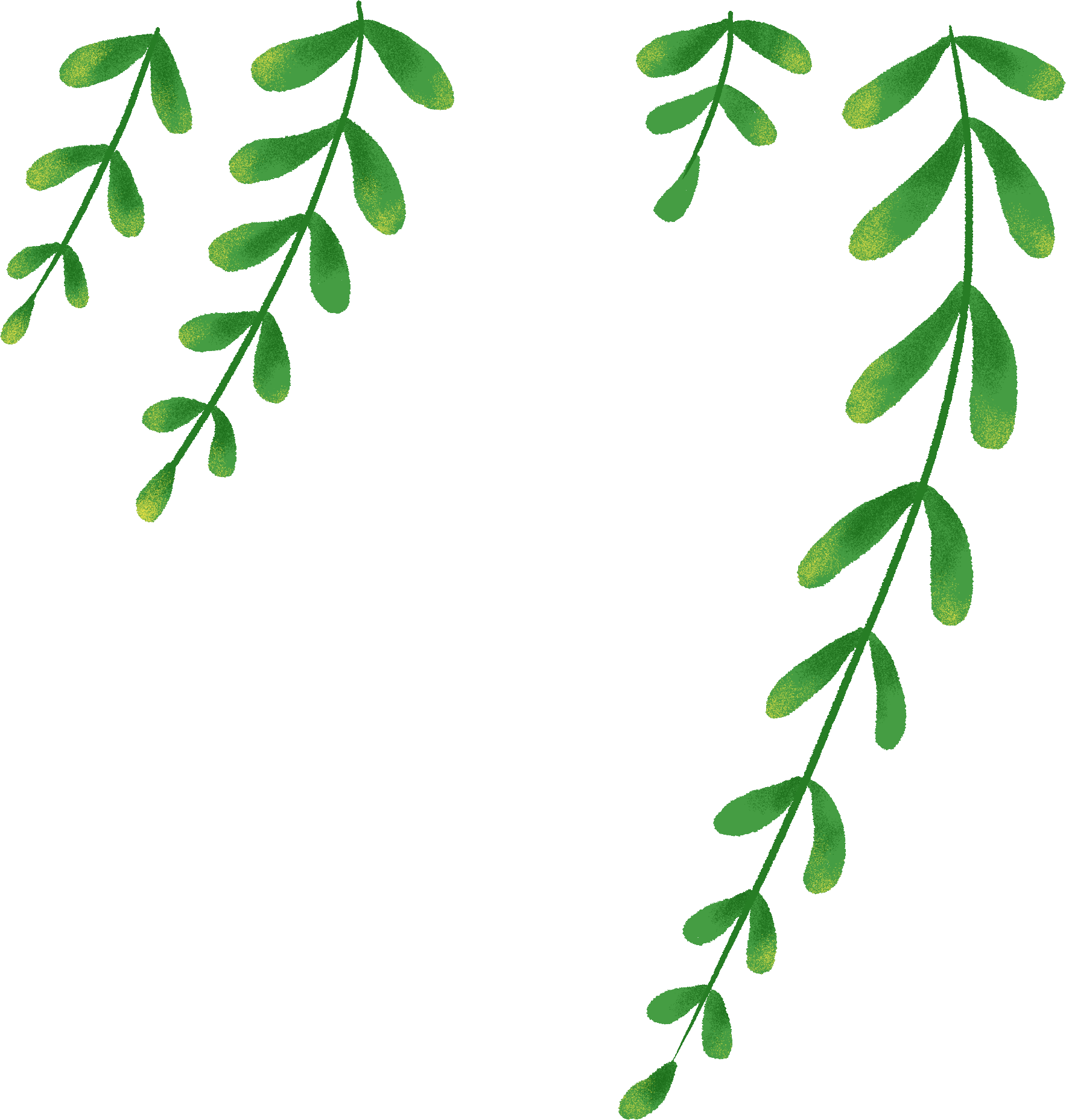 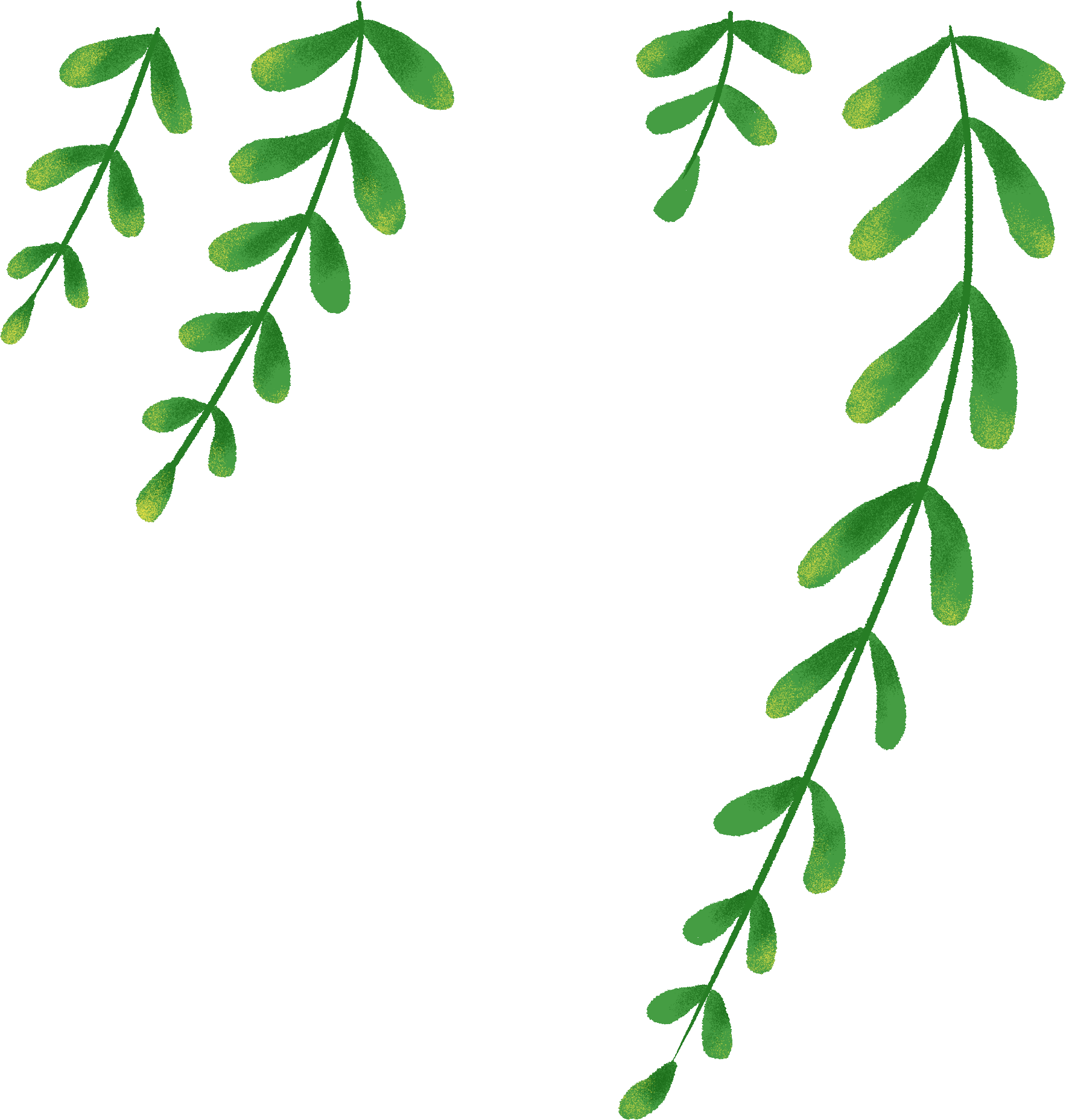 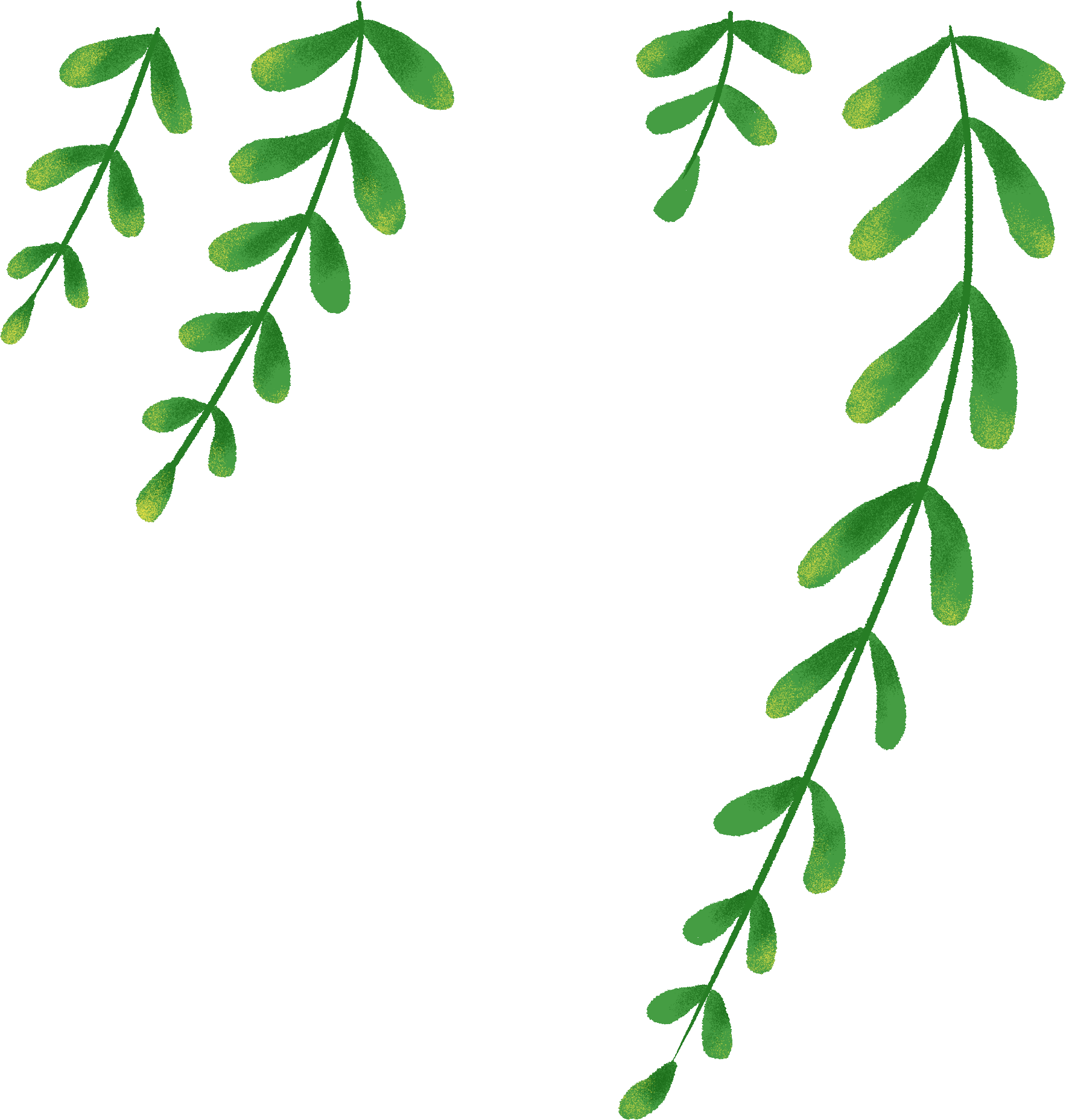 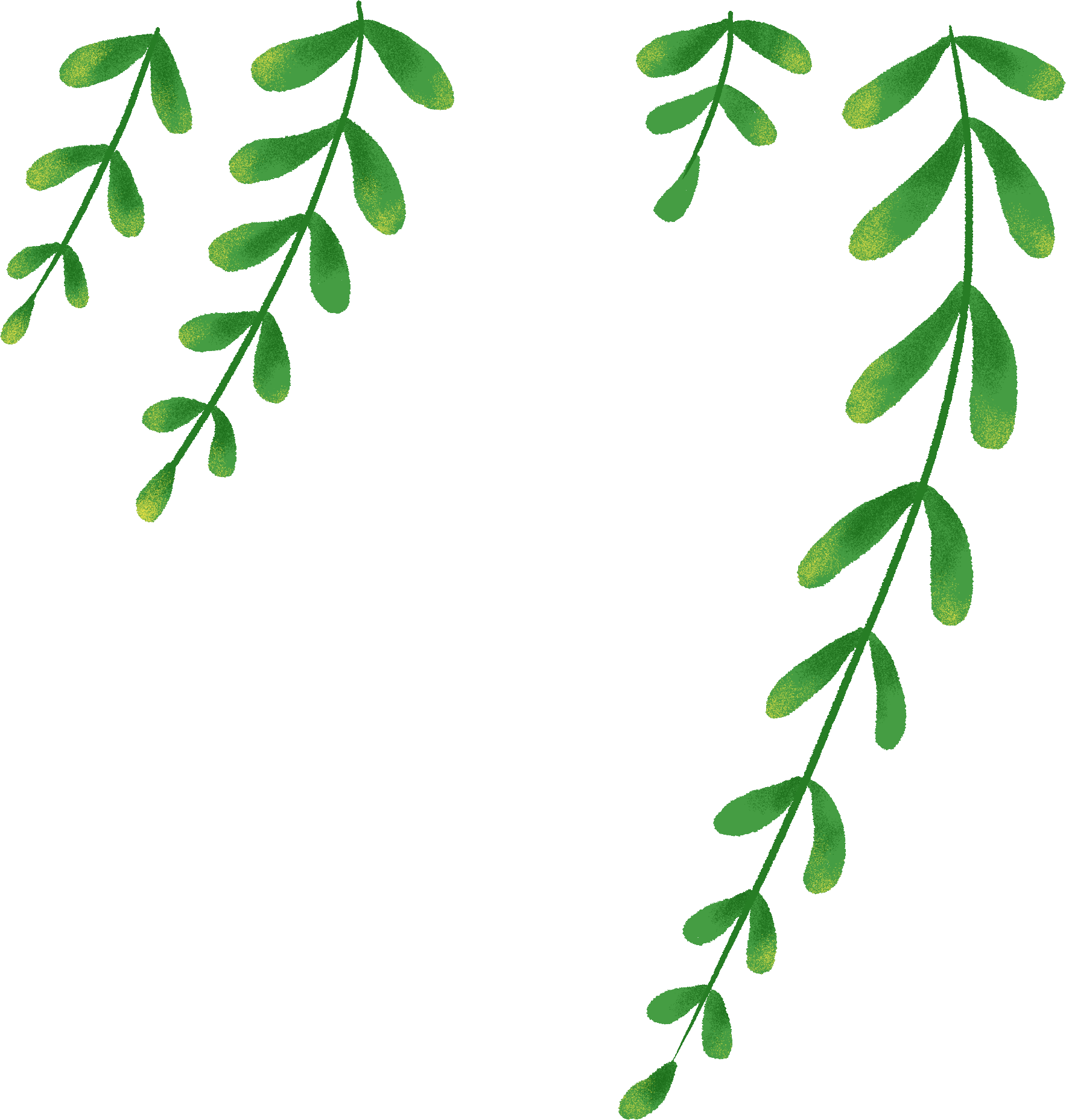 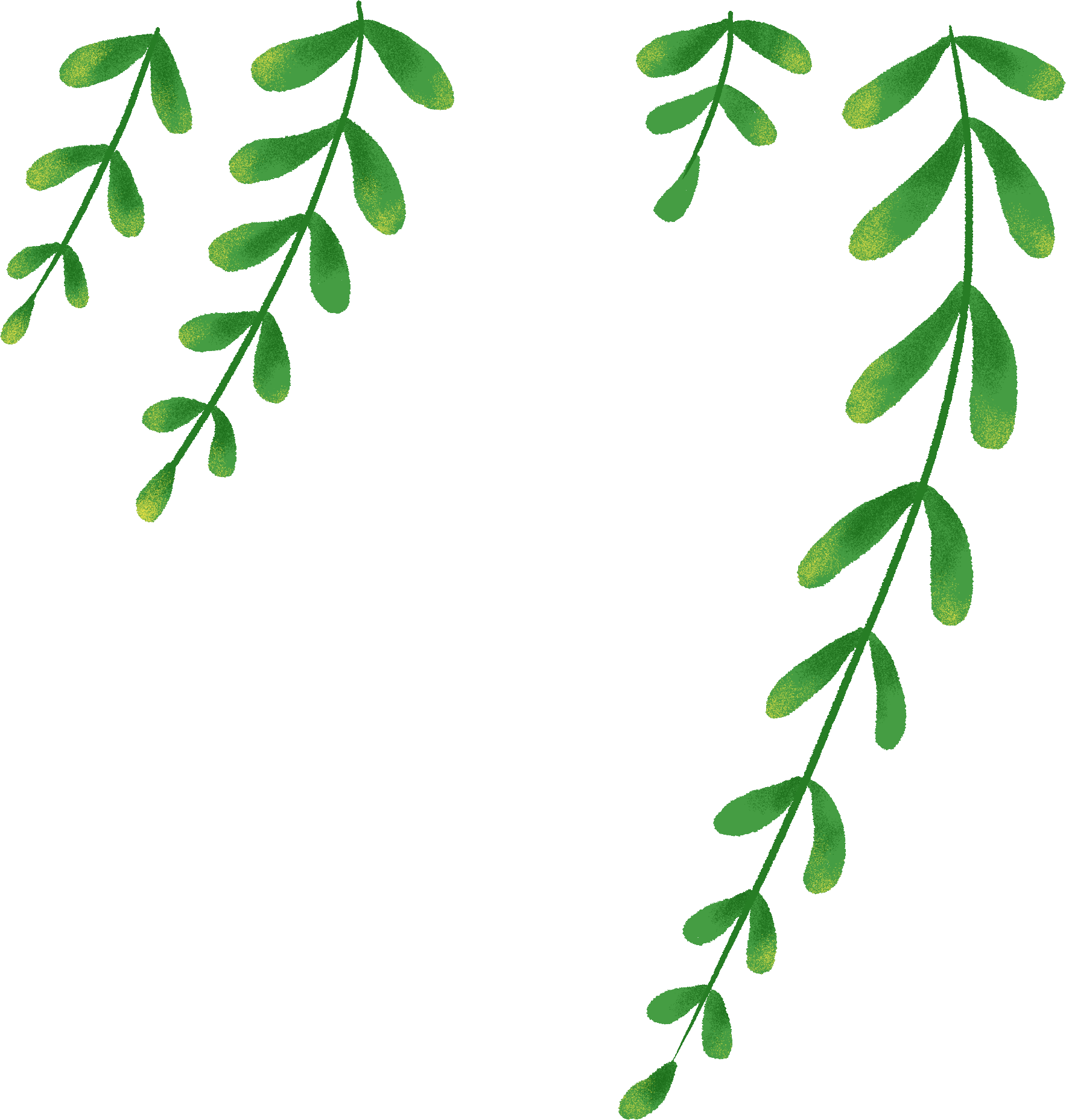 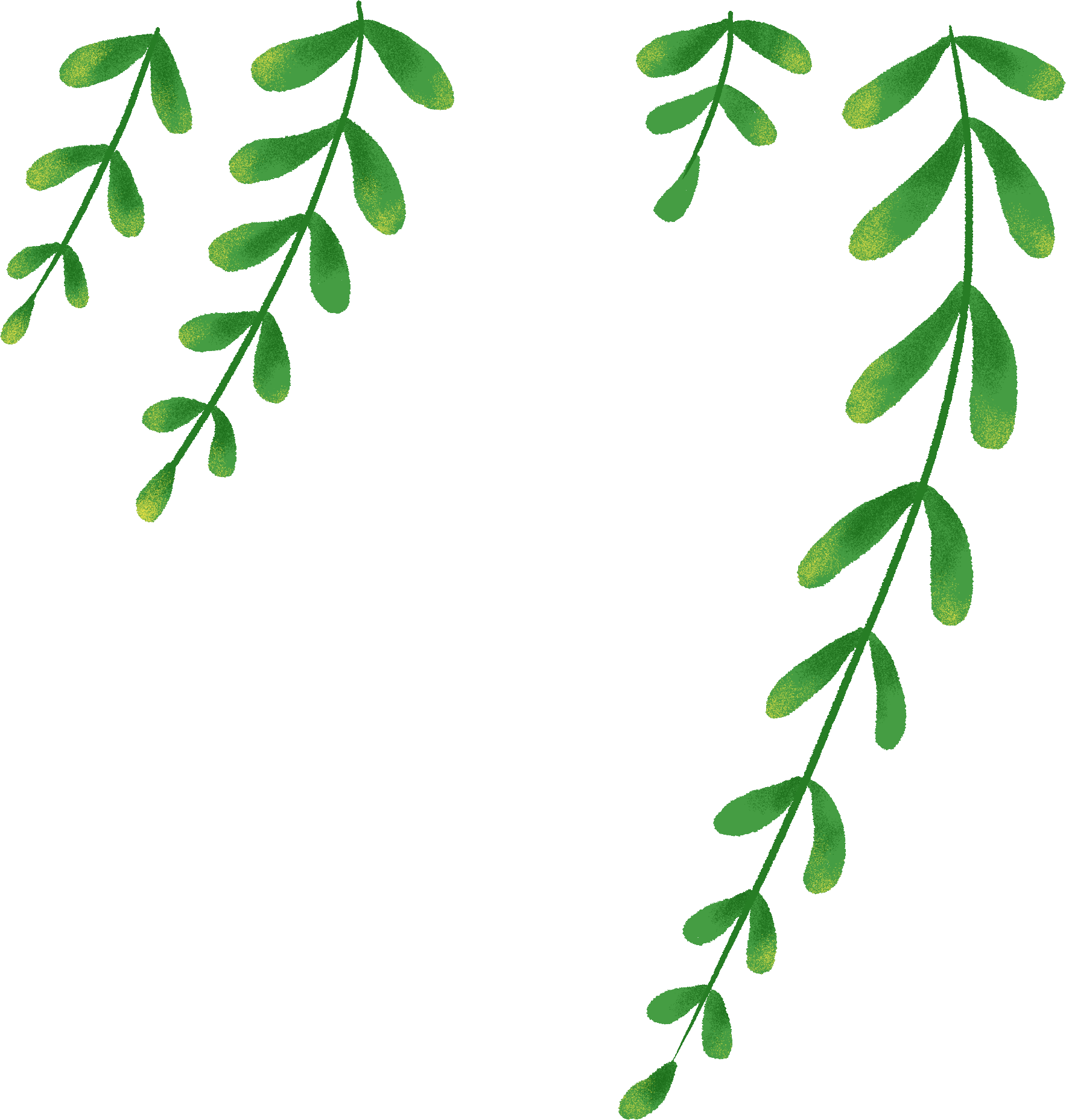 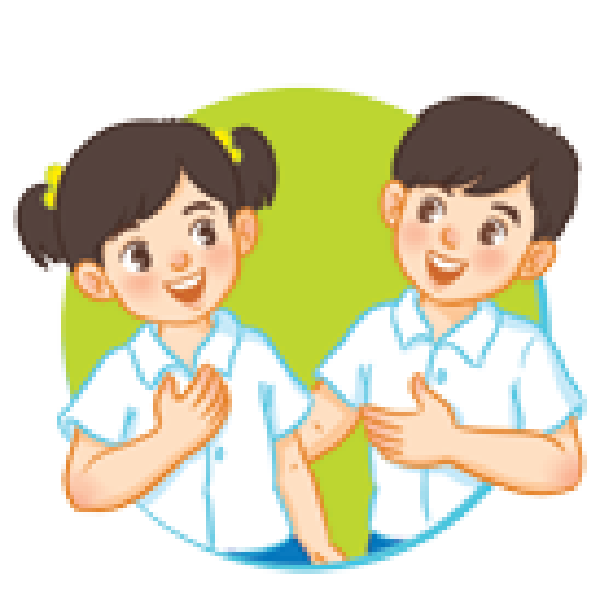 2. Xếp các từ ngữ trong thẻ vào ba nhóm:
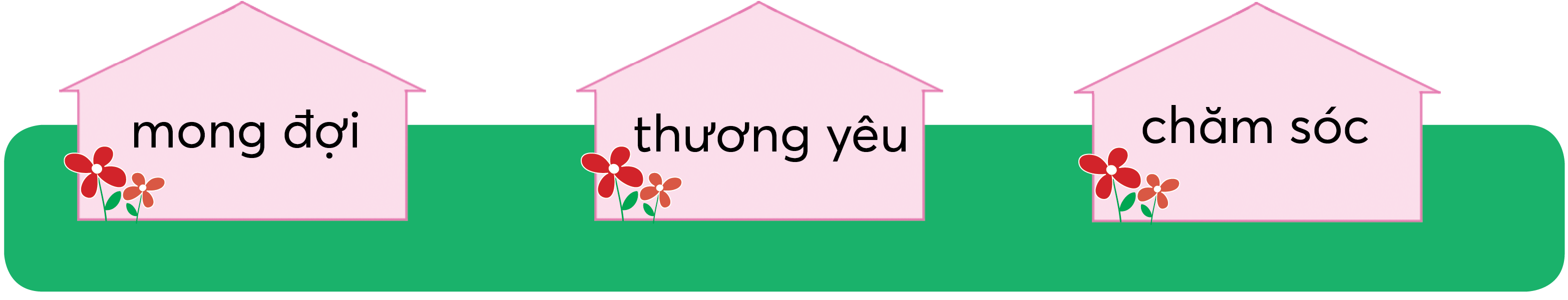 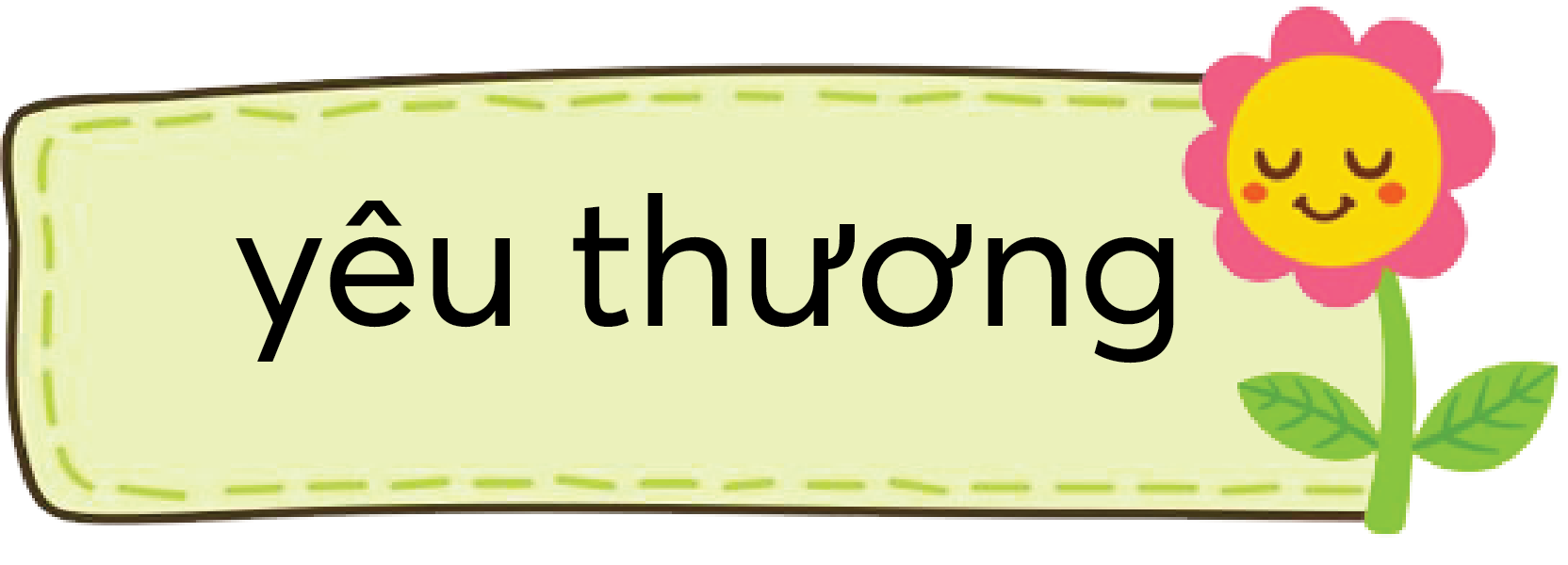 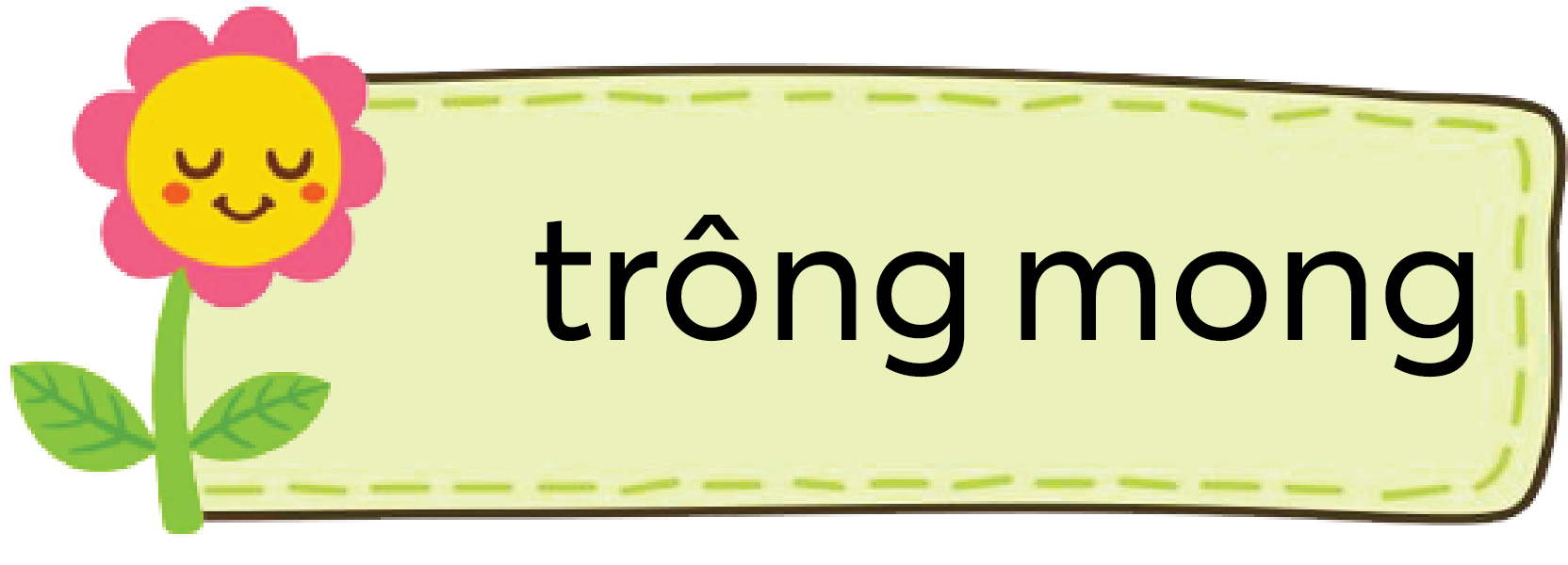 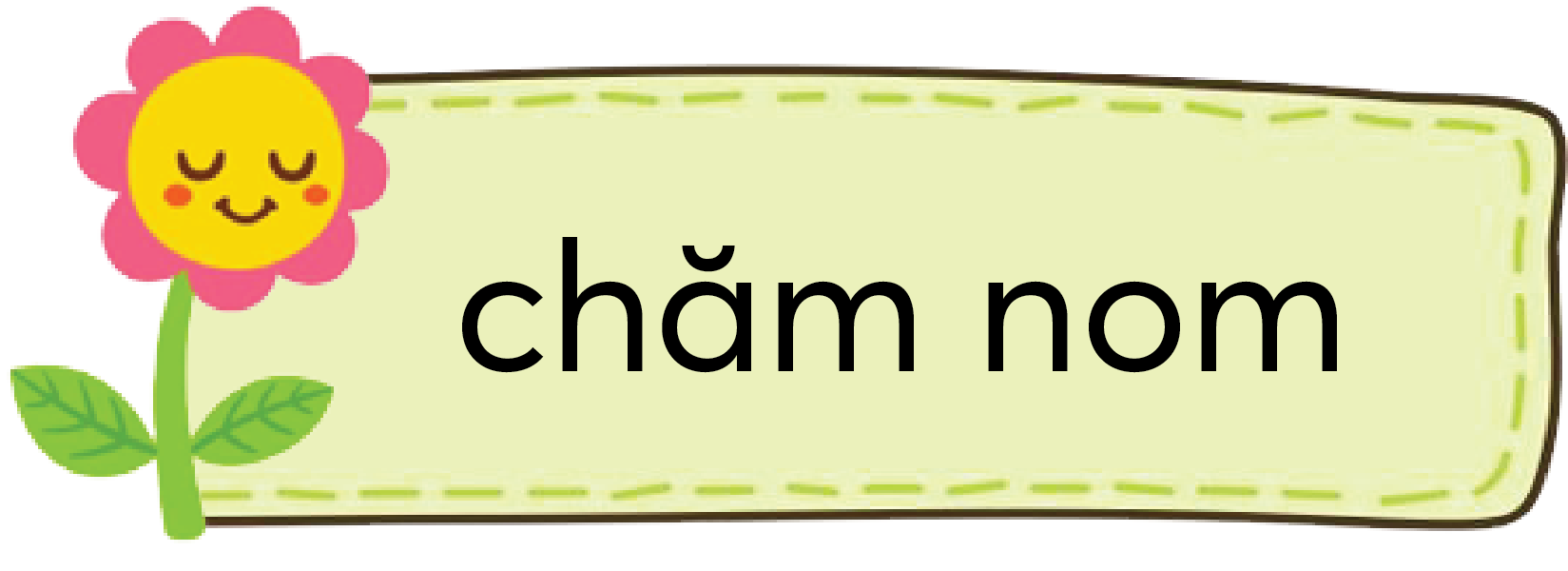 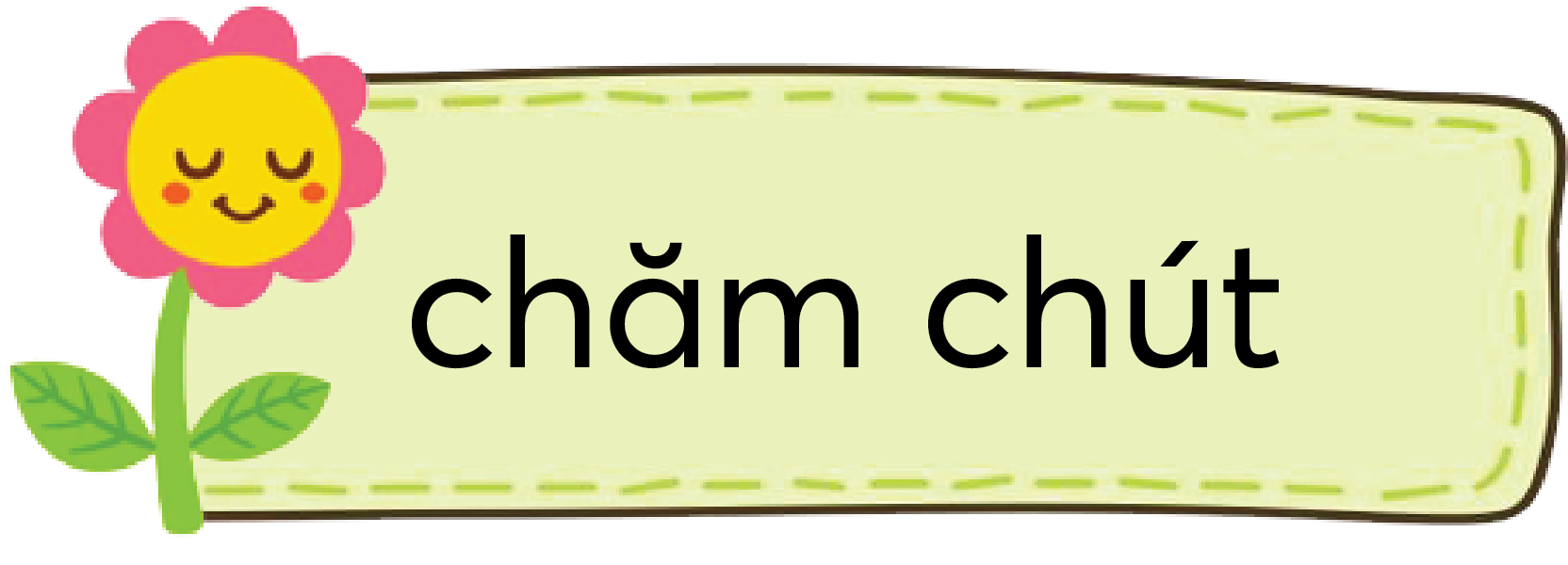 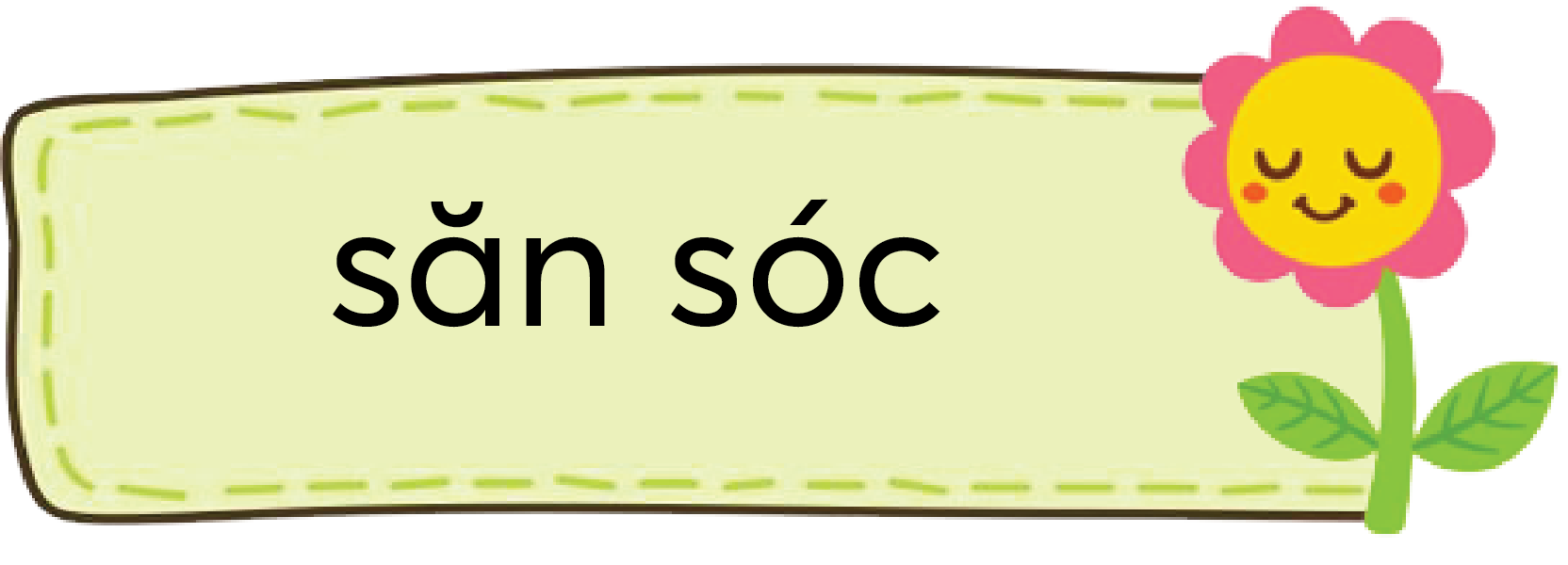 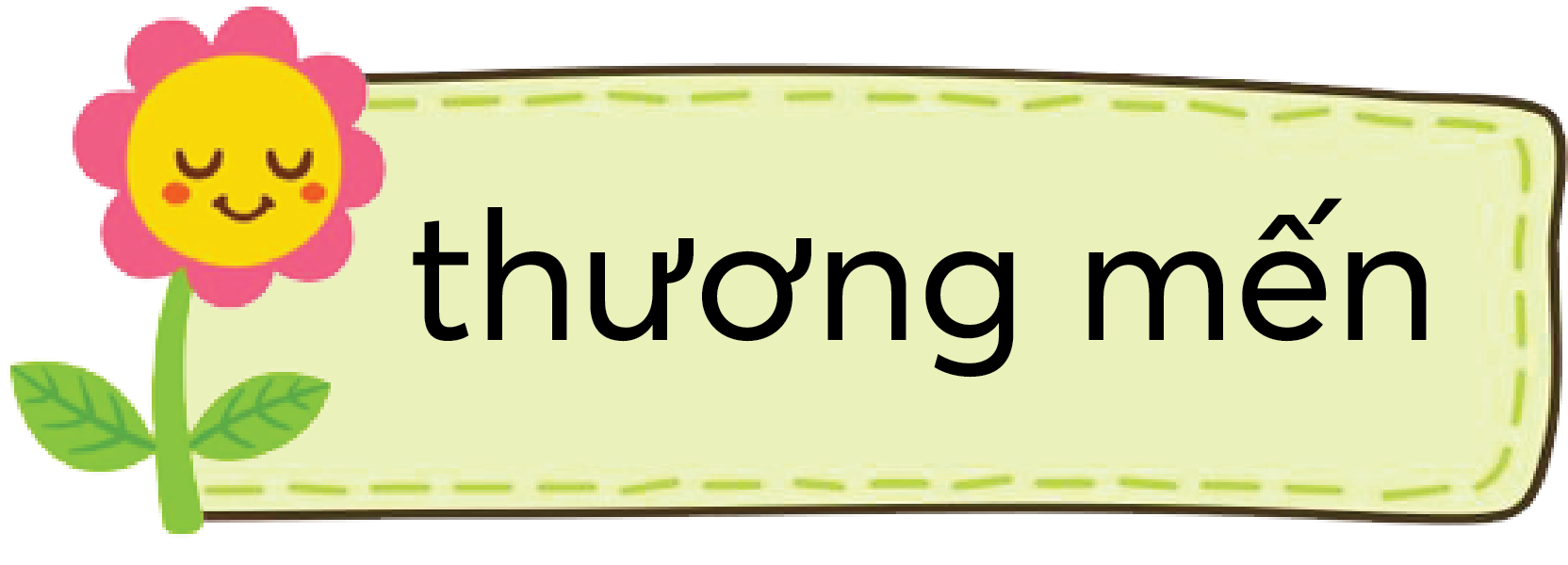 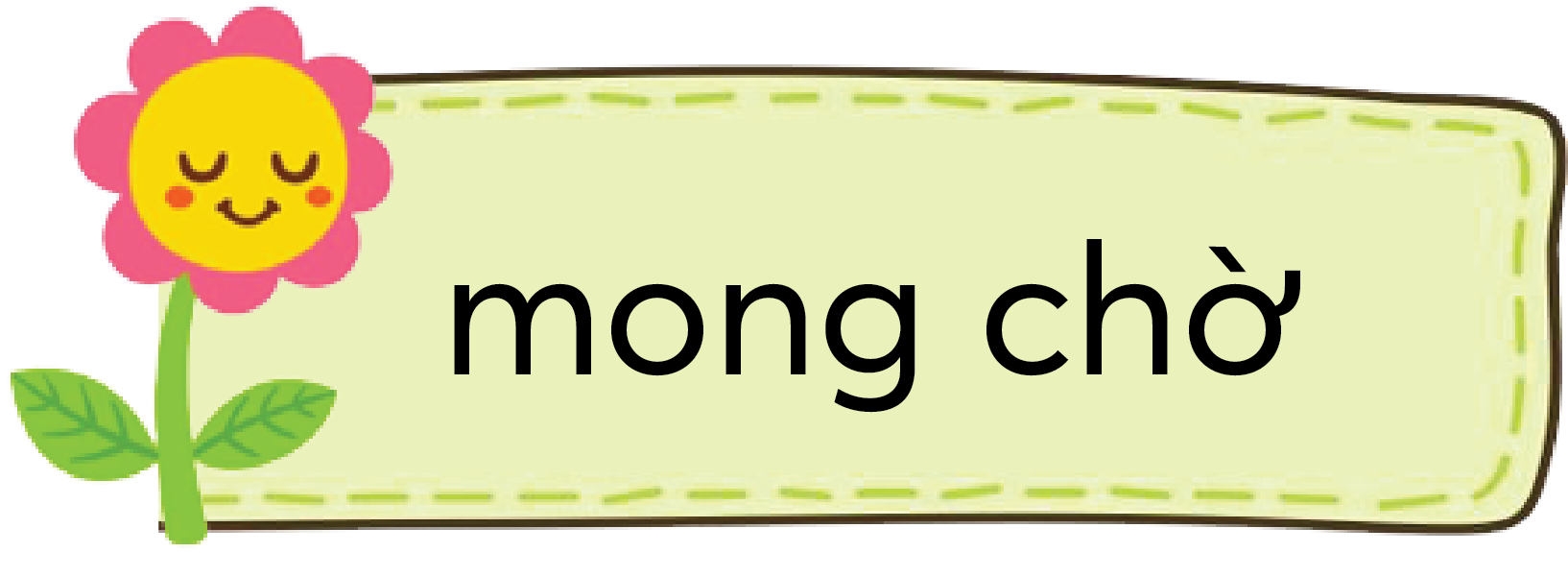 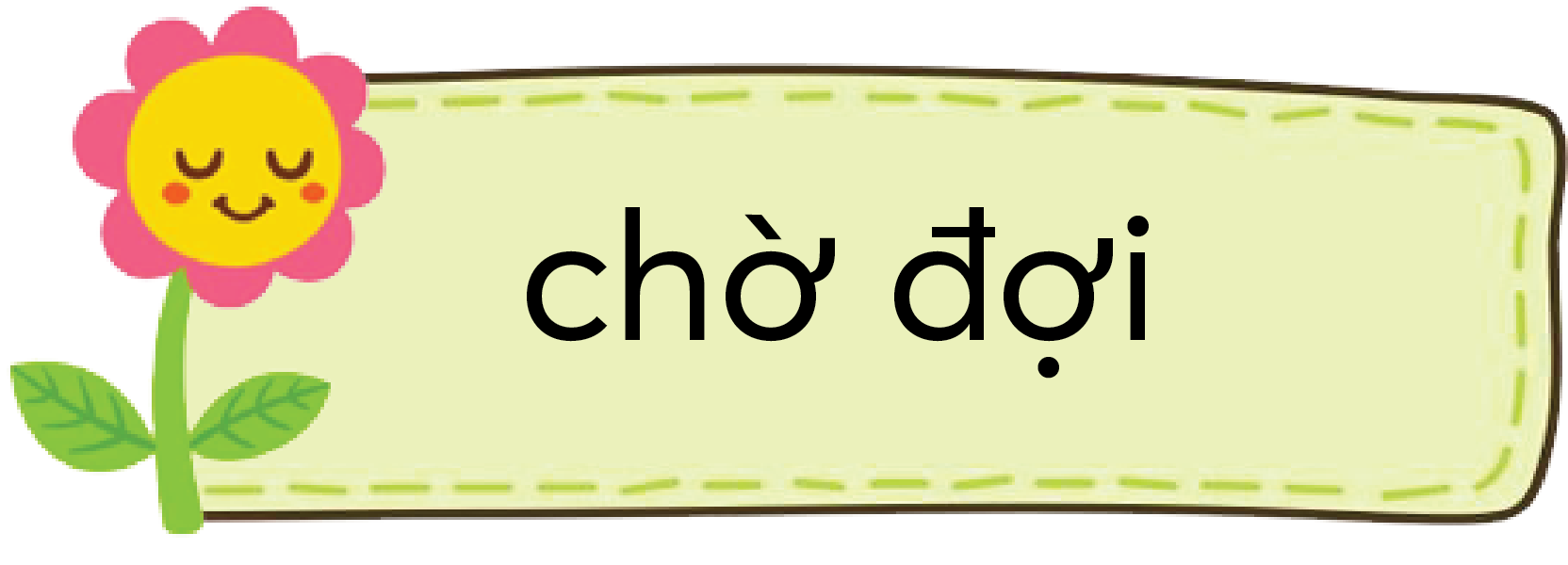 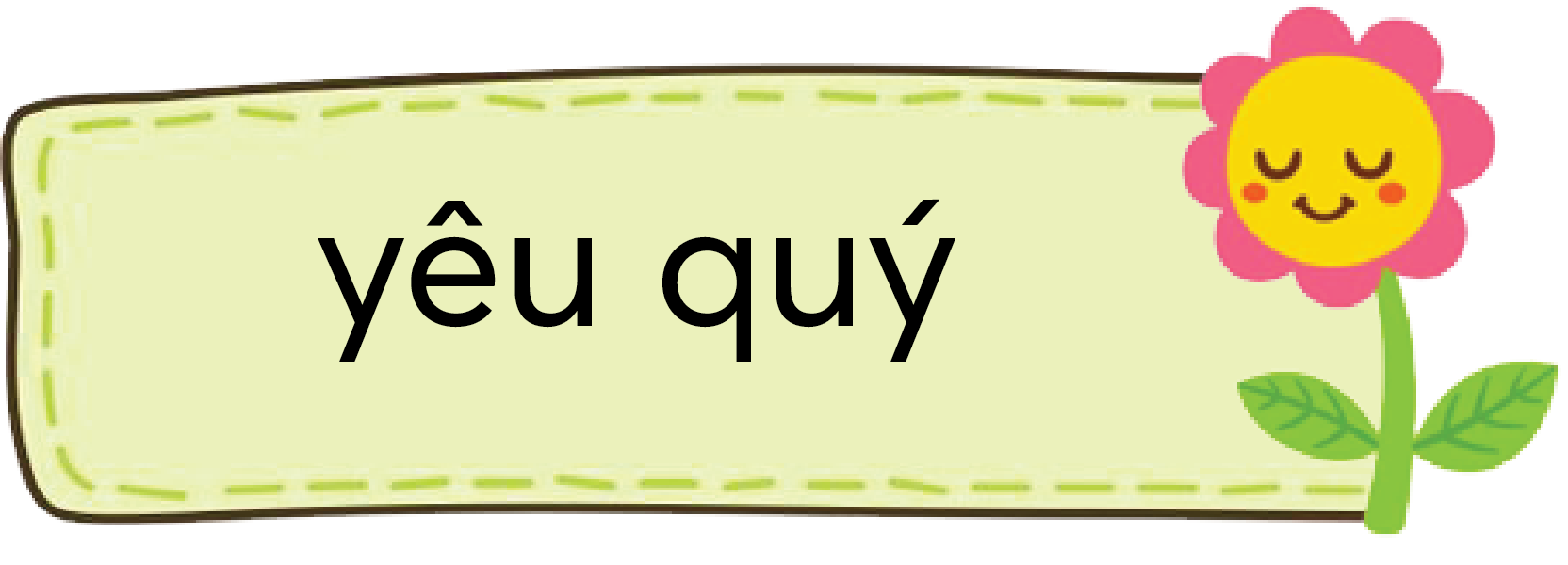 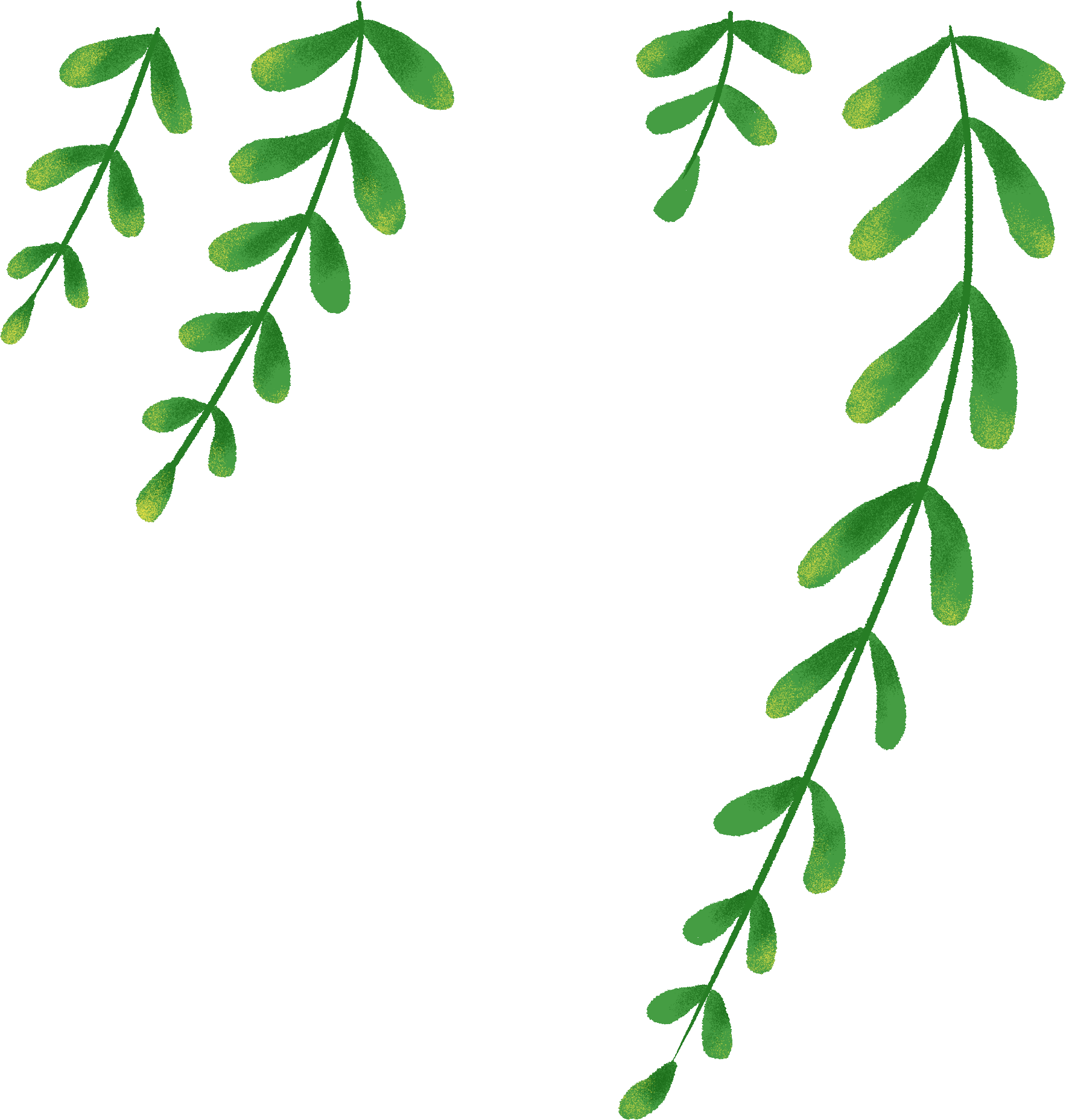 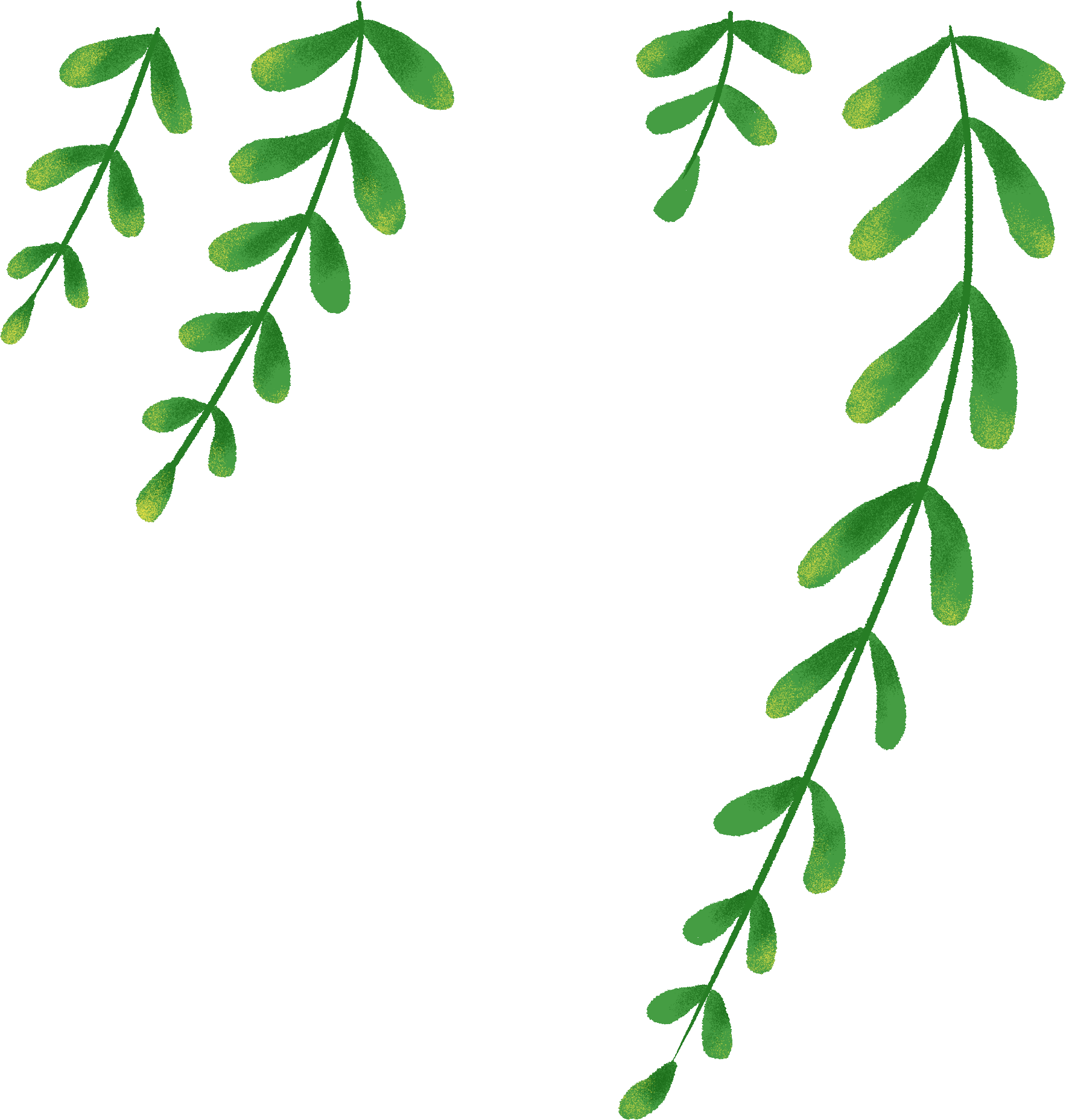 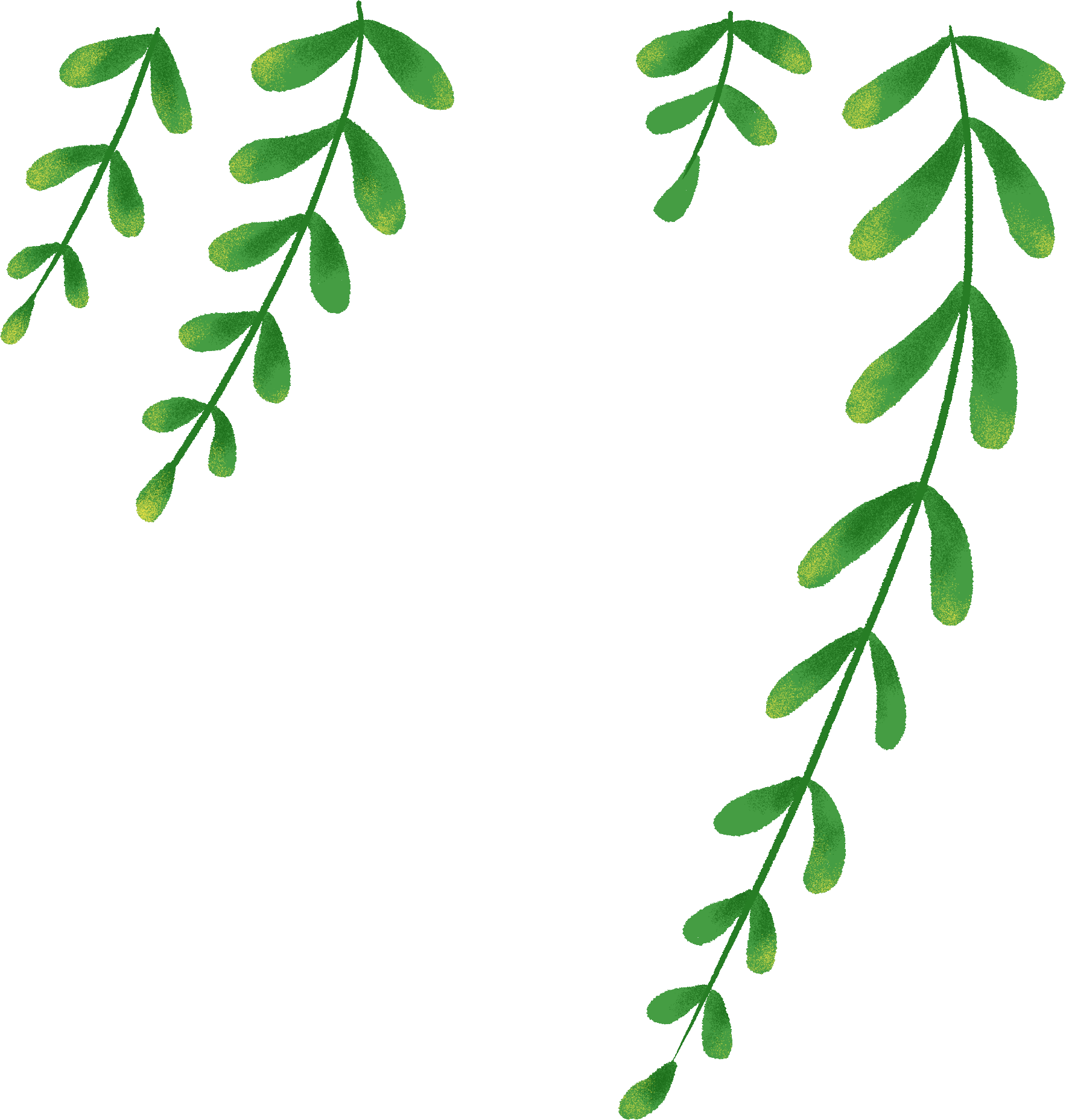 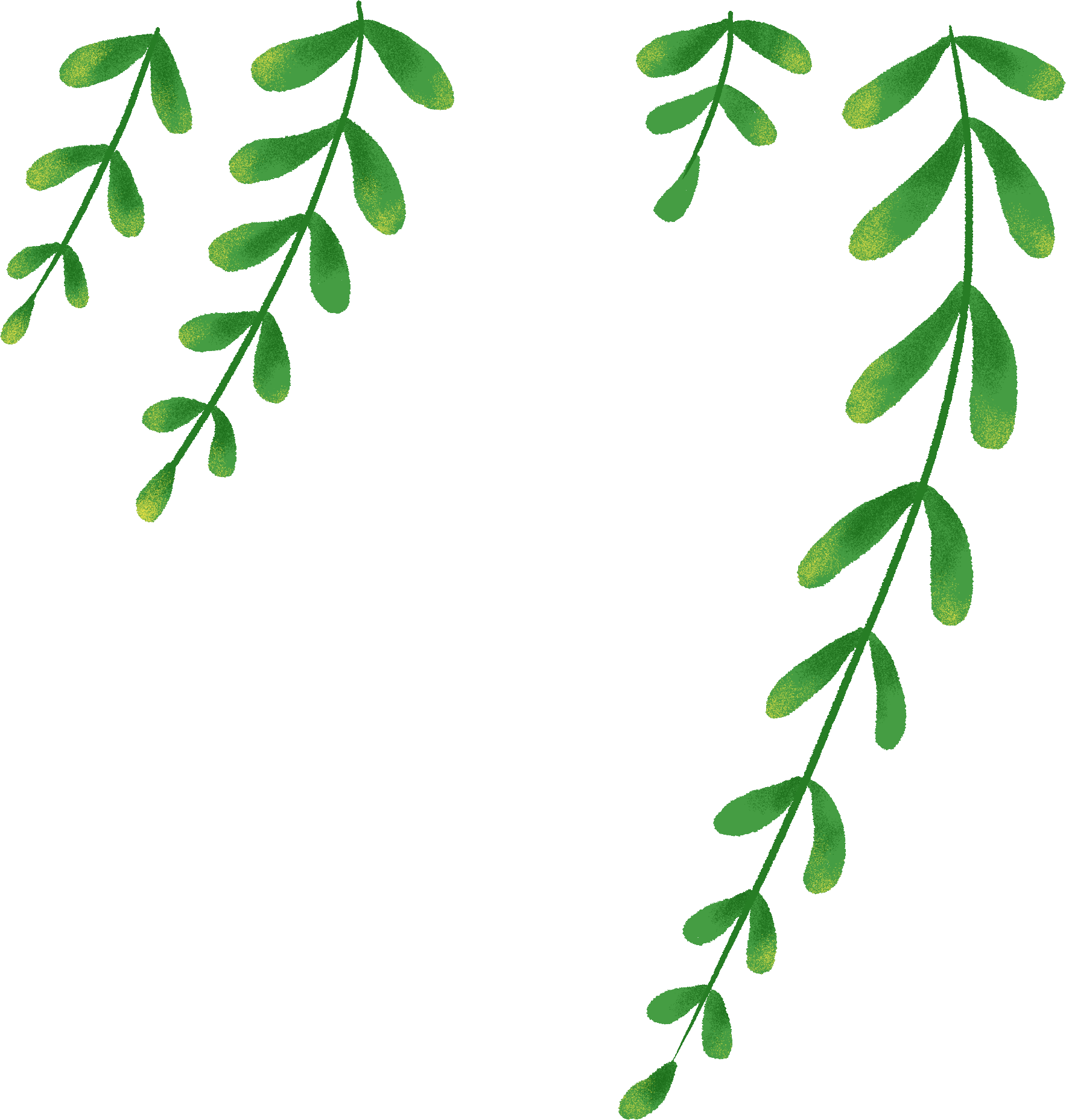 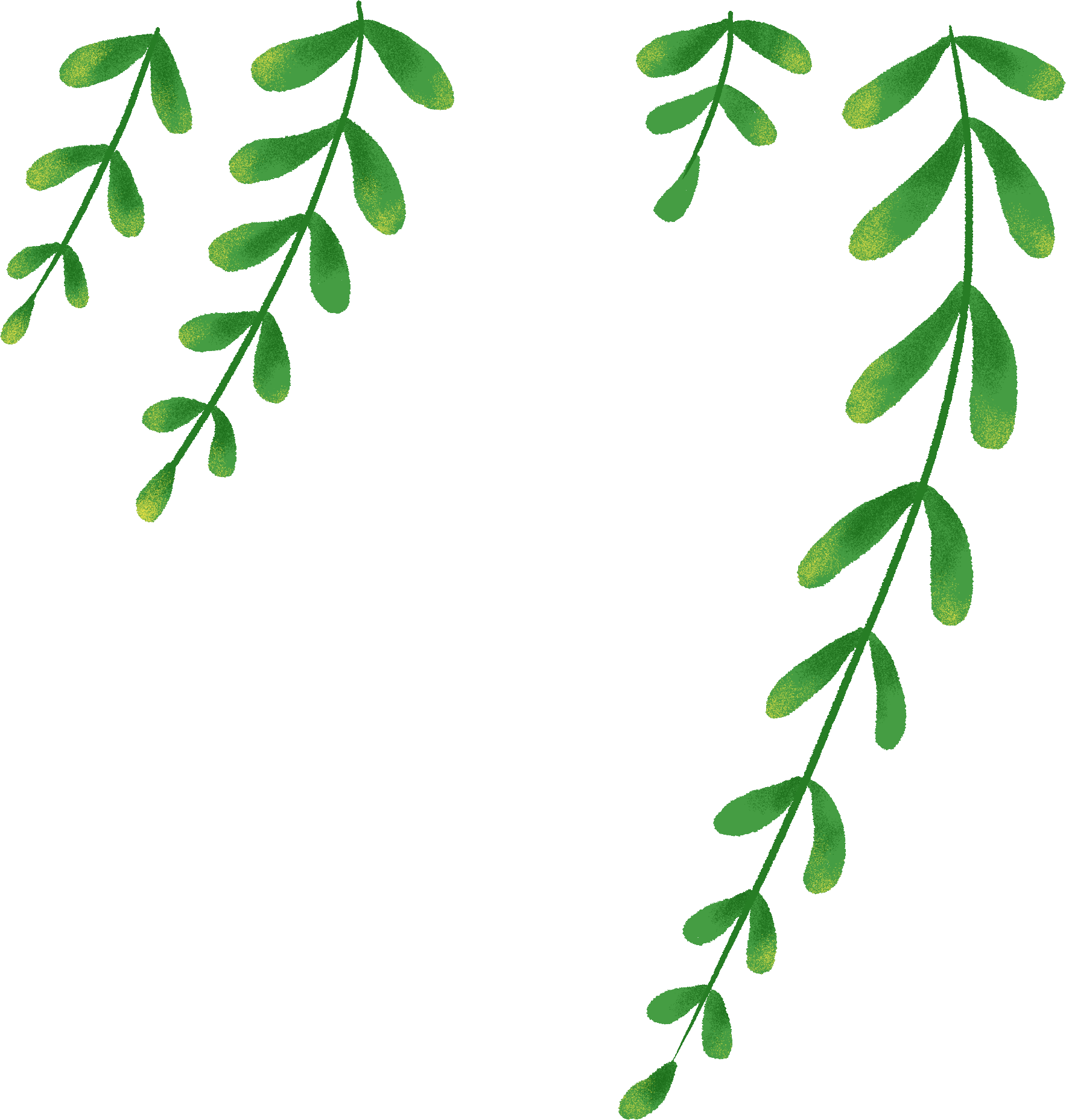 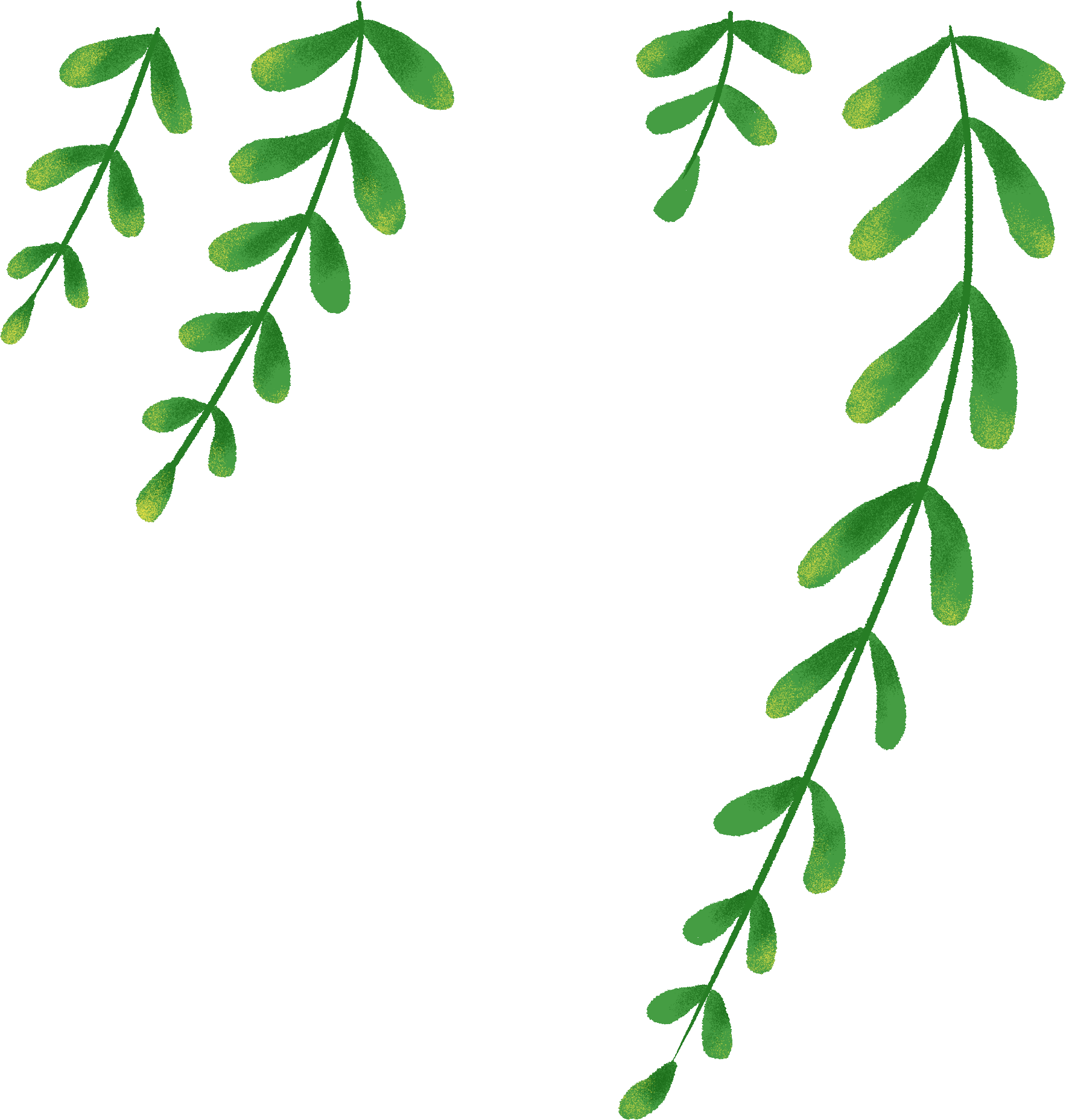 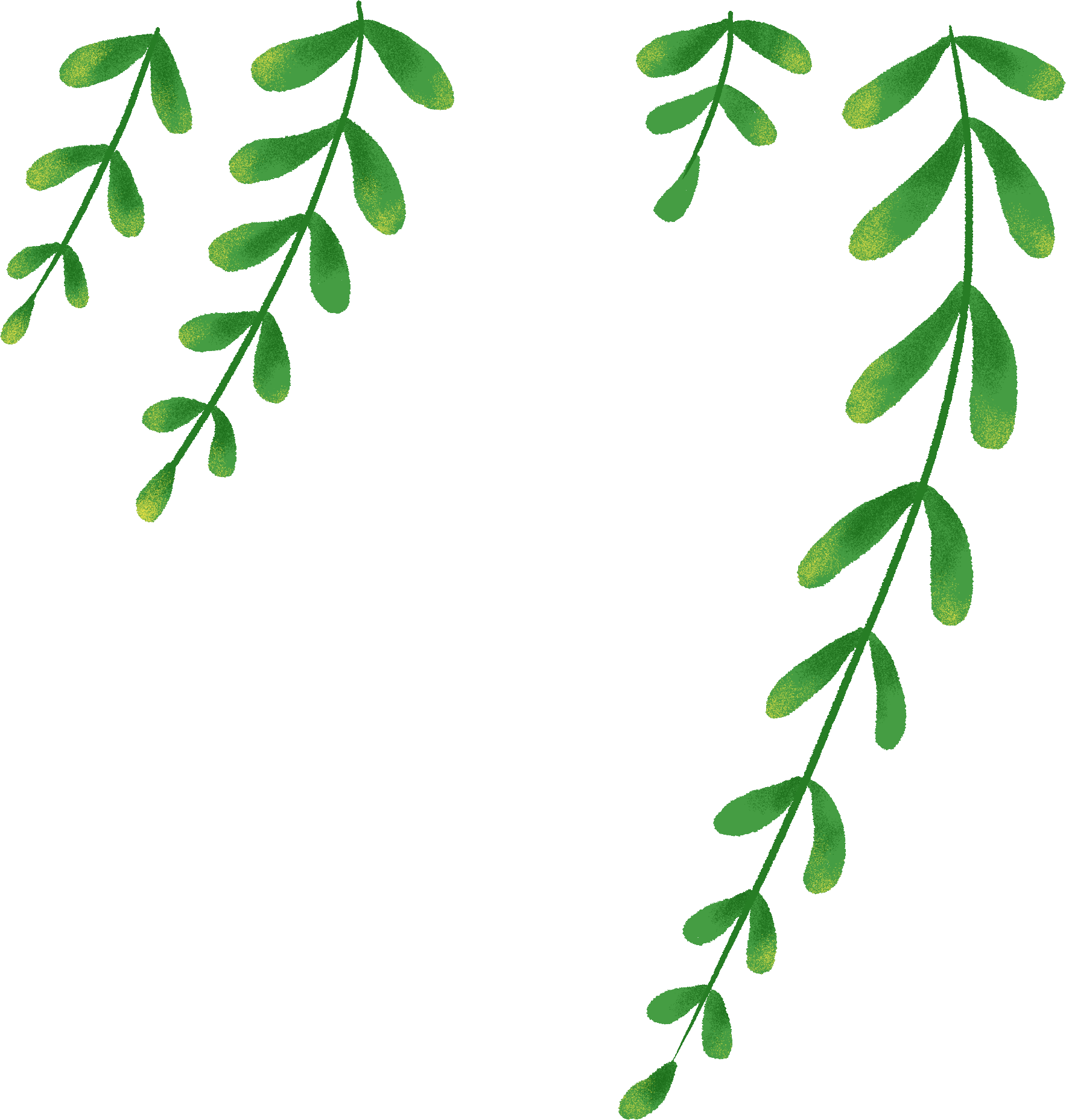 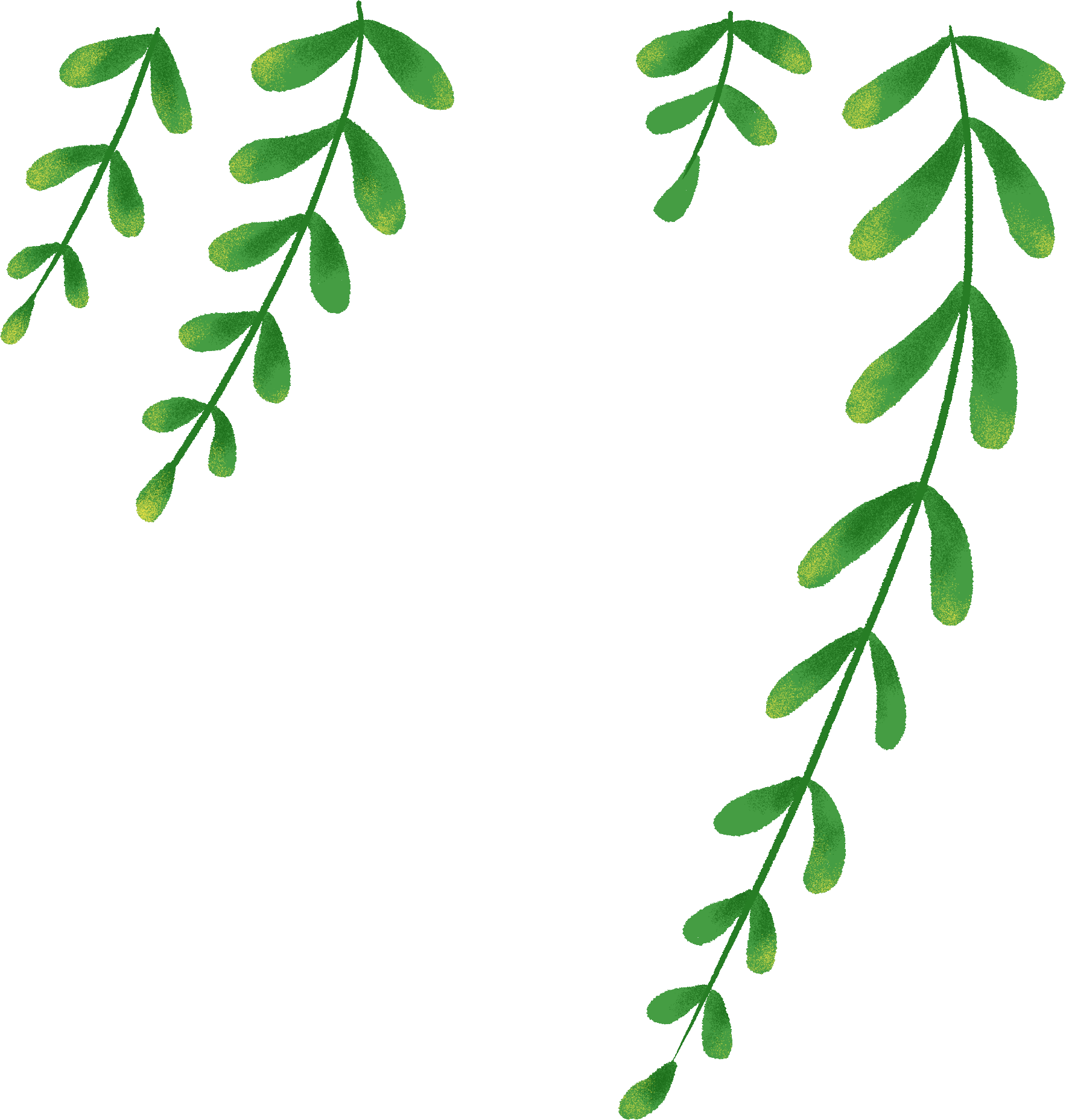 3. Tìm từ ngữ ở bài tập 2 phù hợp với mỗi        :
a. Cậu mợ luôn quan tâm       anh em chúng tôi.
b. Bà rất          các cháu.
c. Chúng tôi            ngày về thăm quê.
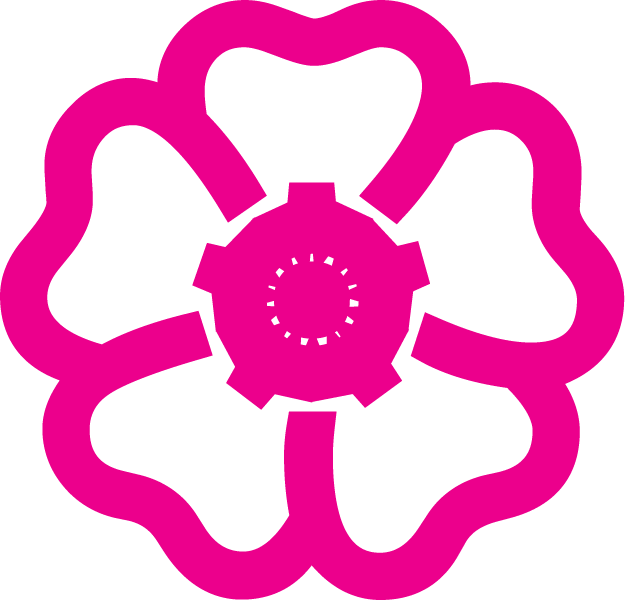 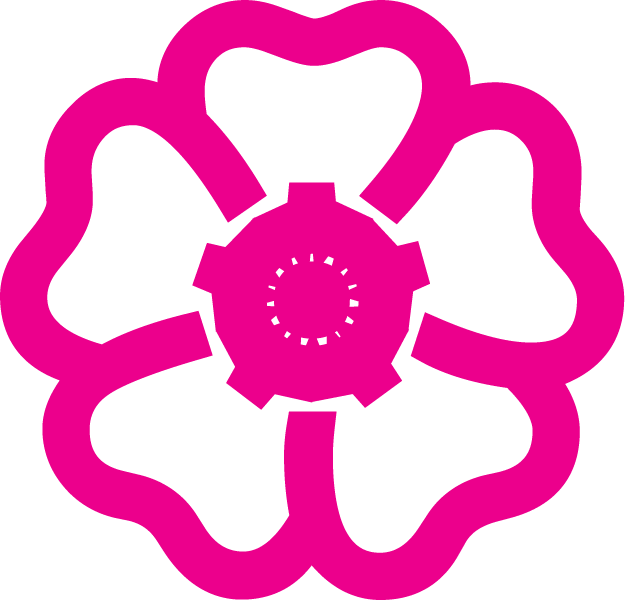 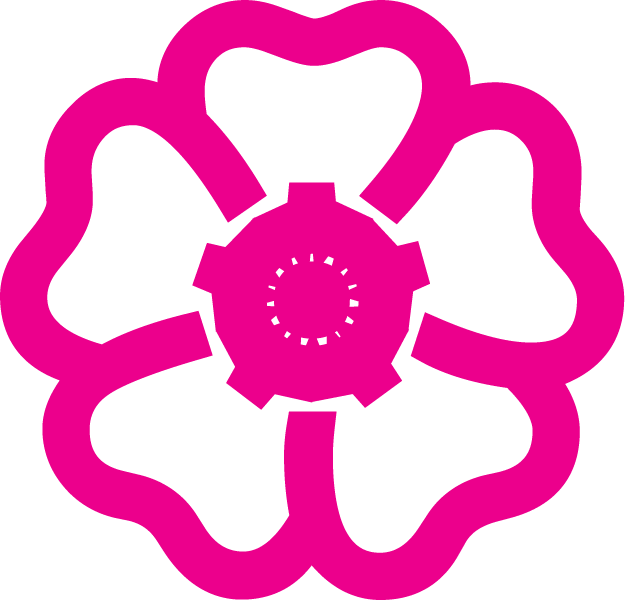 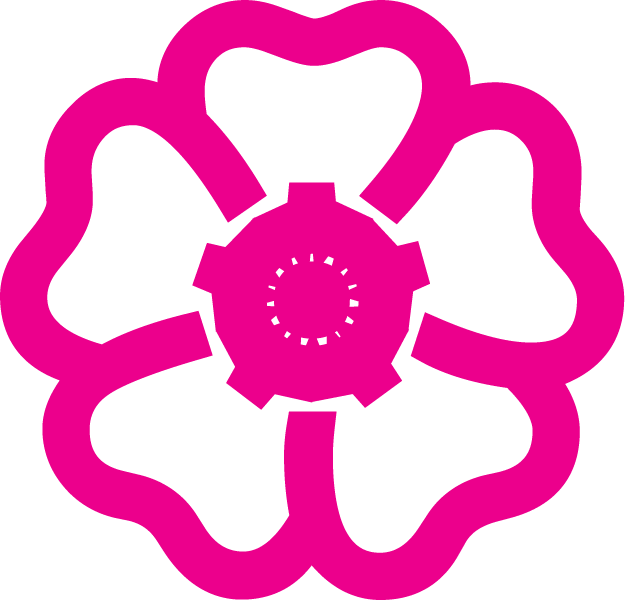 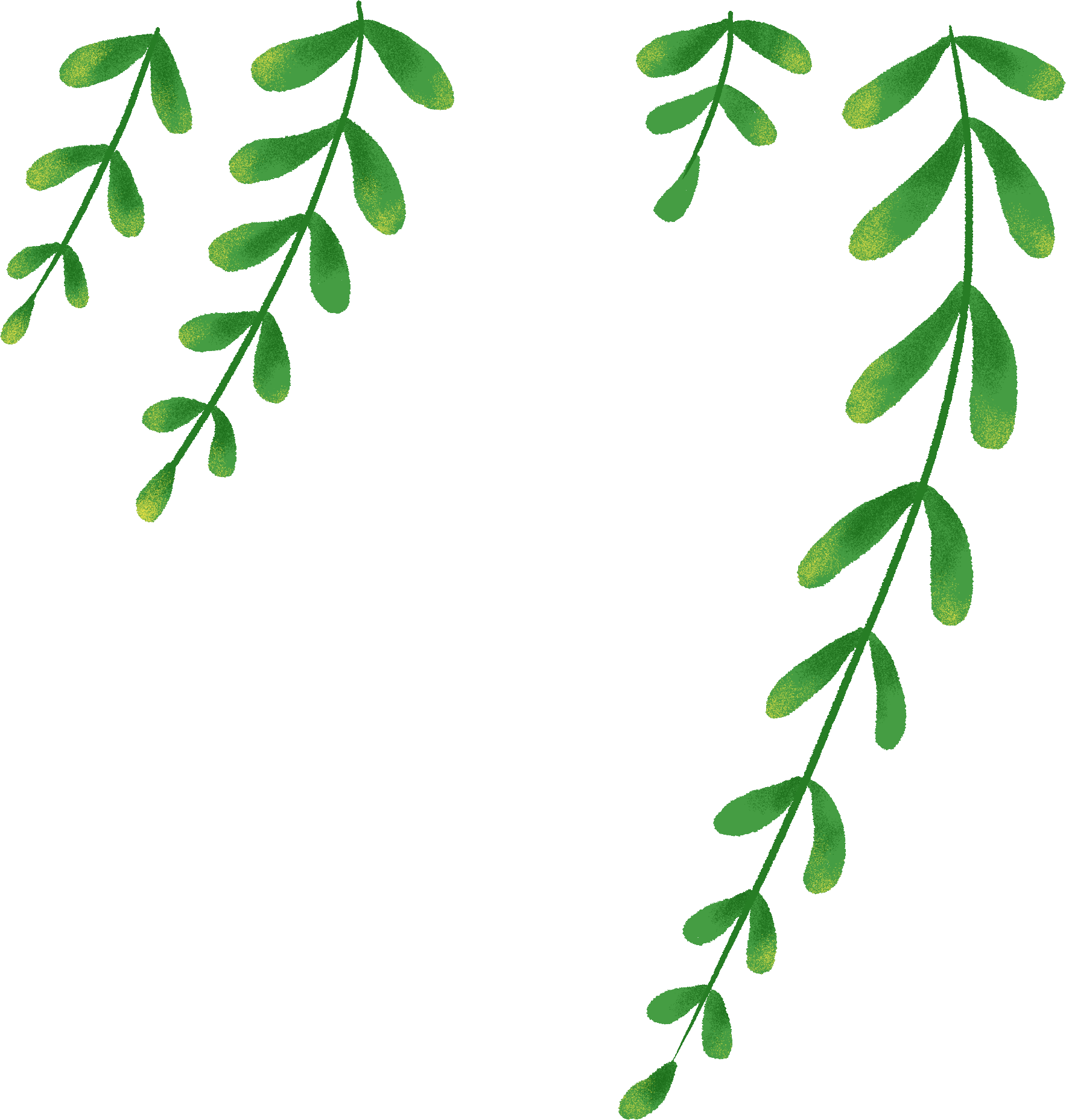 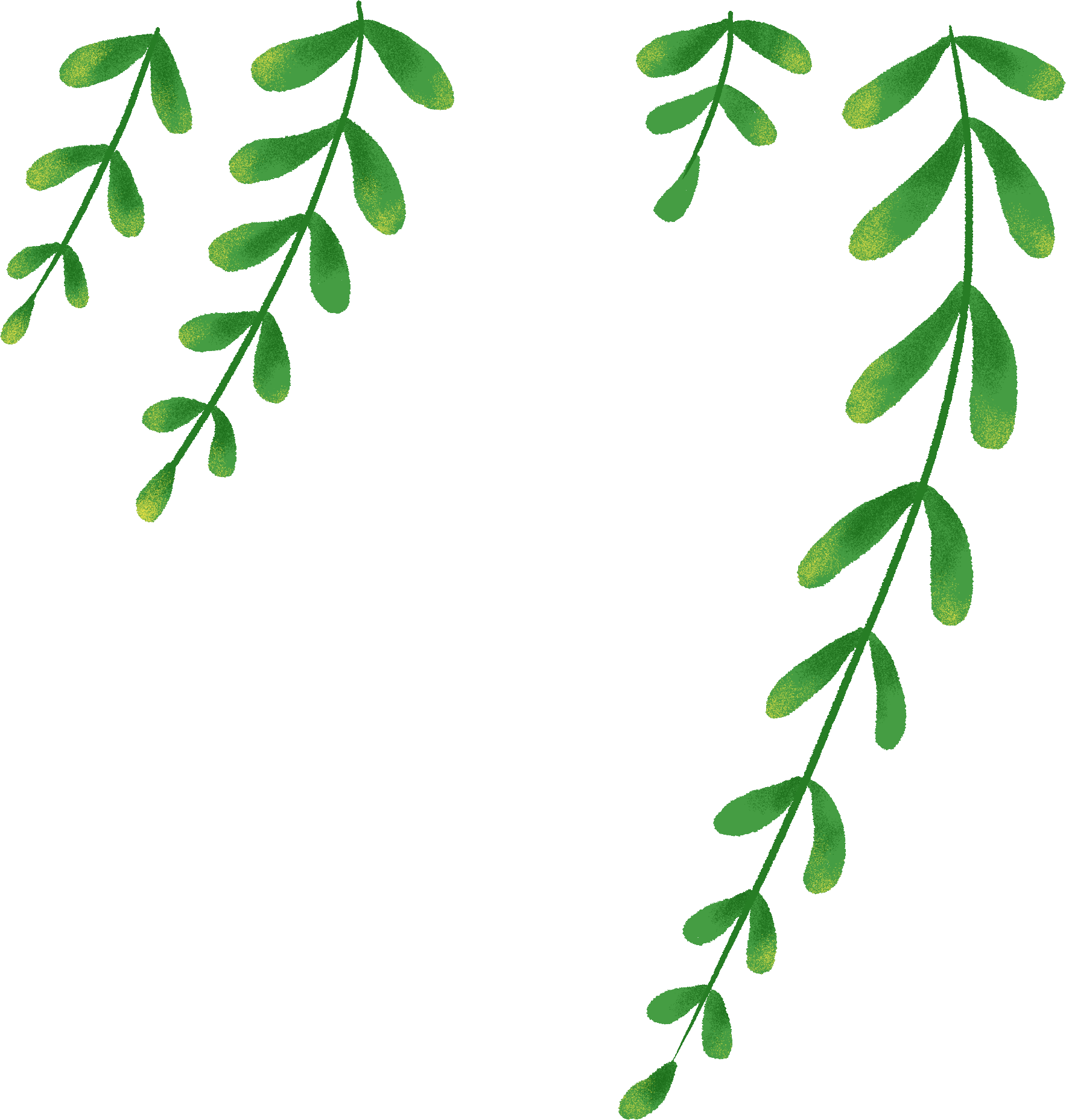 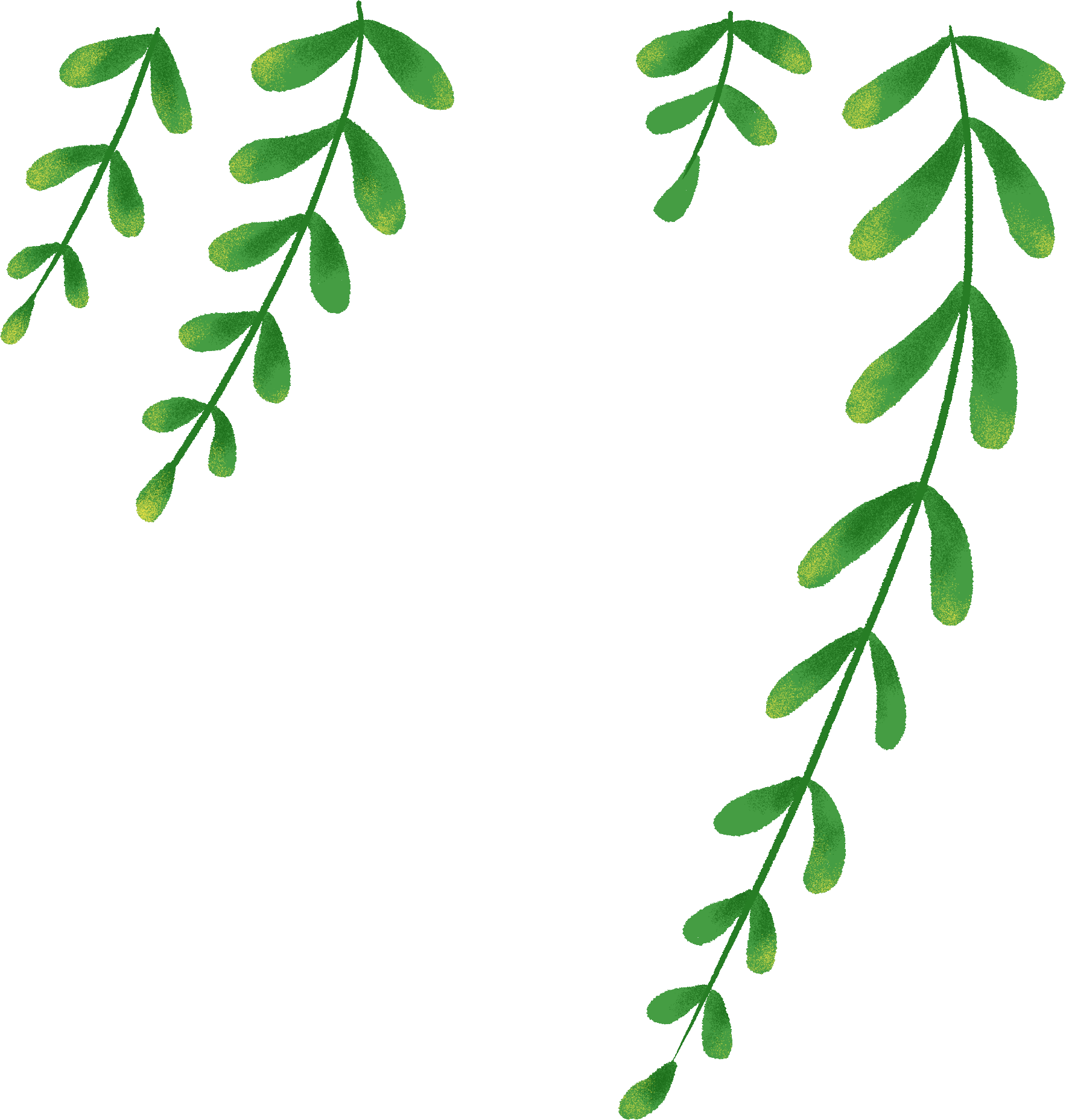 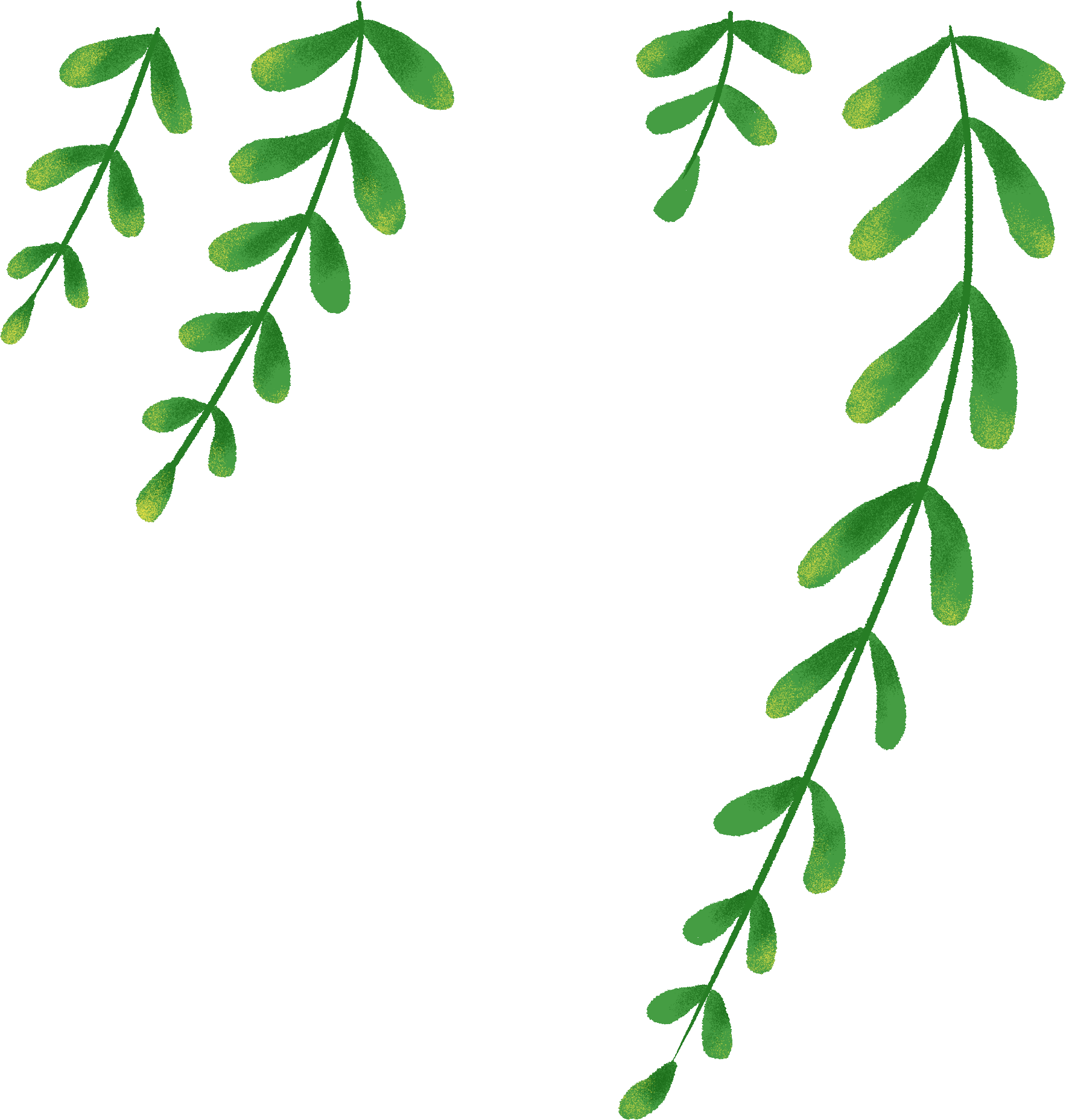 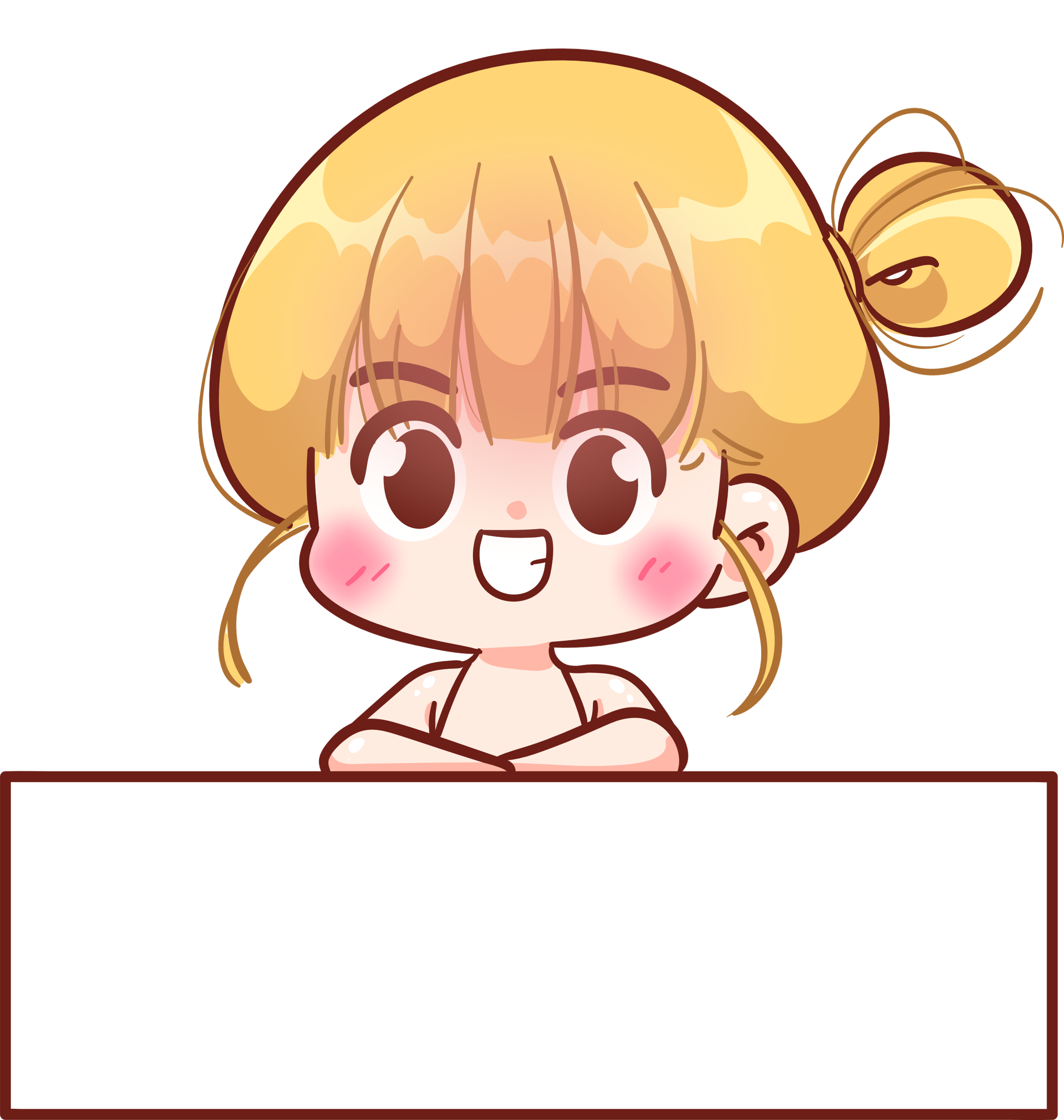 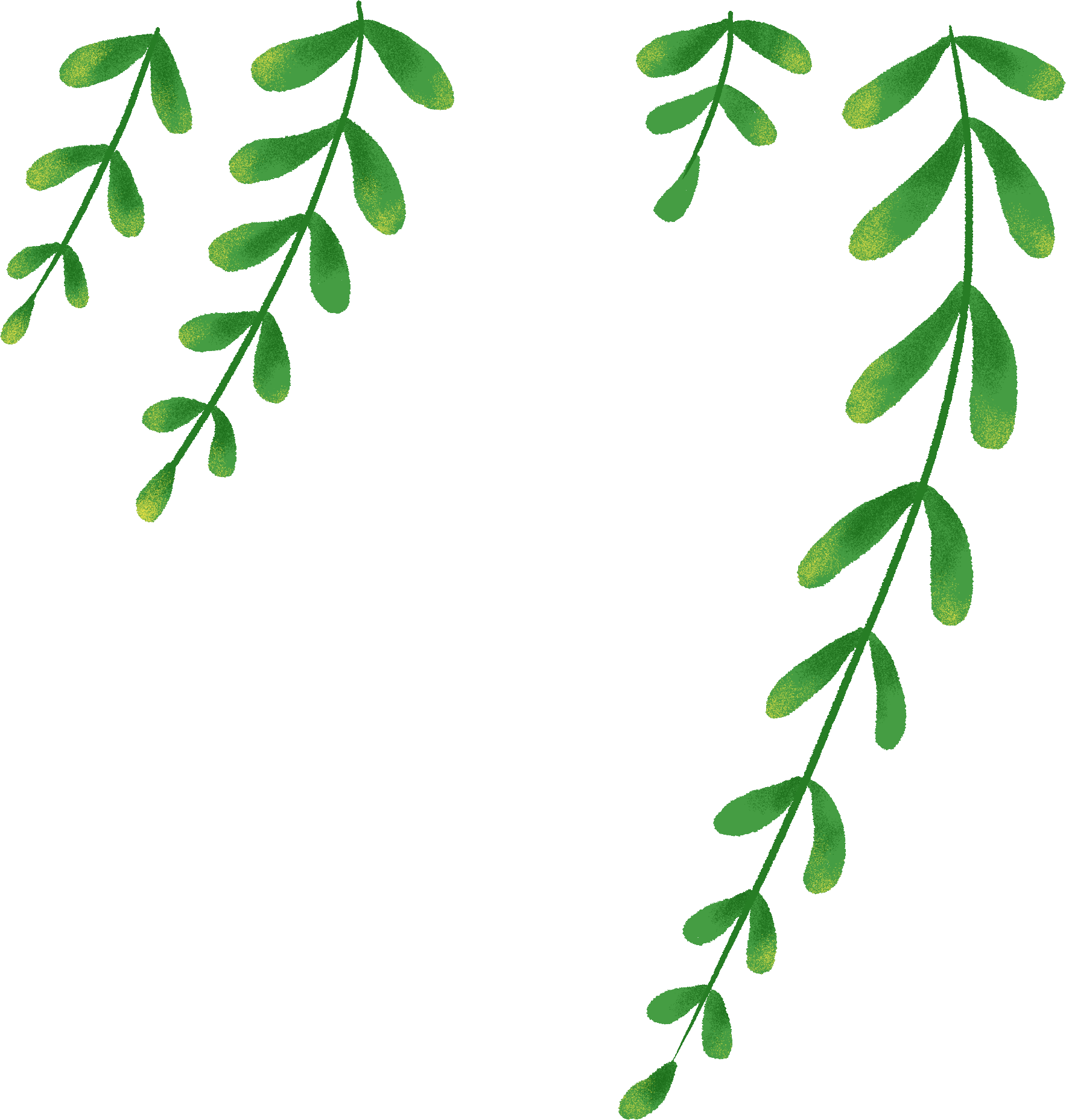 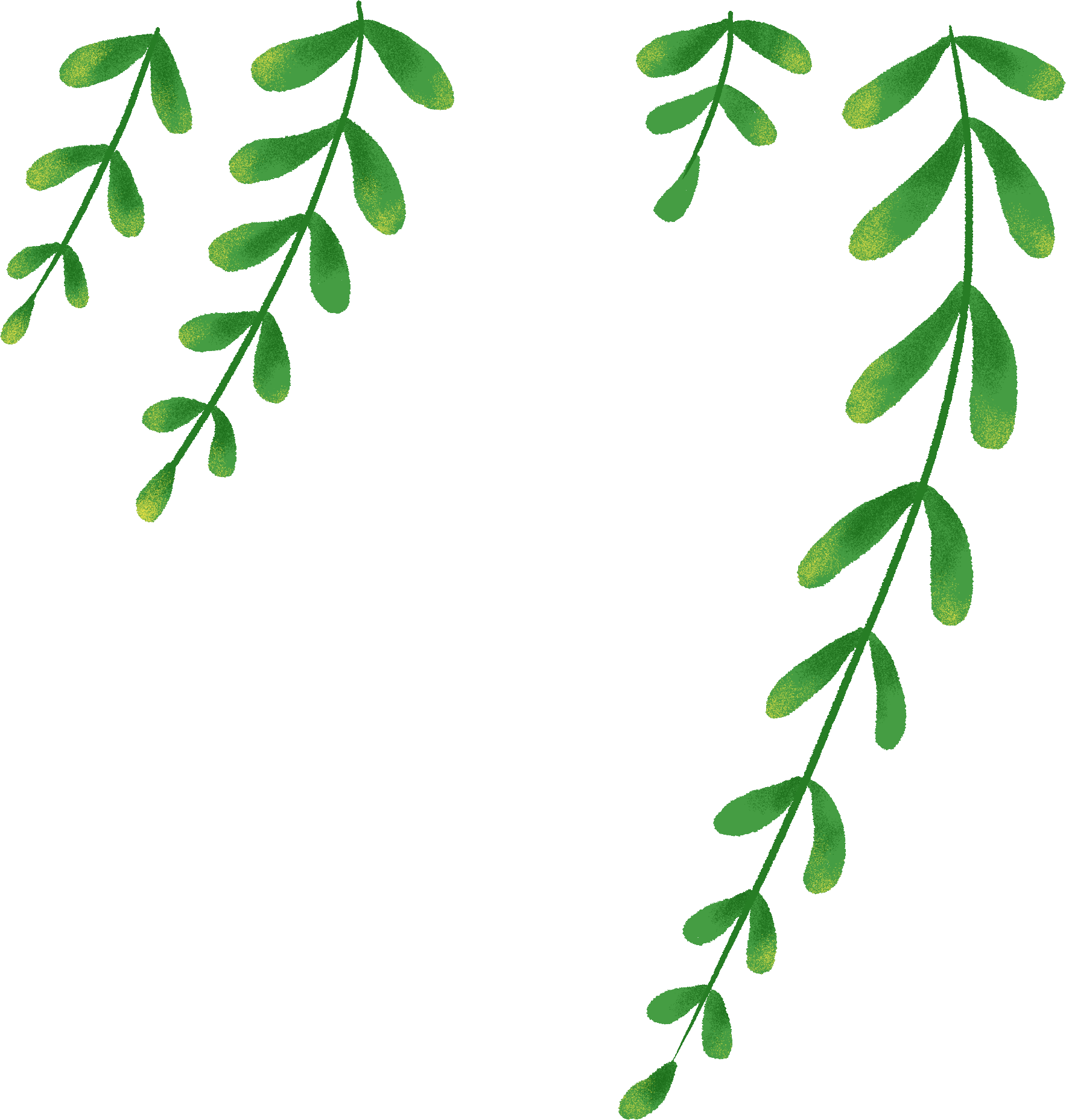 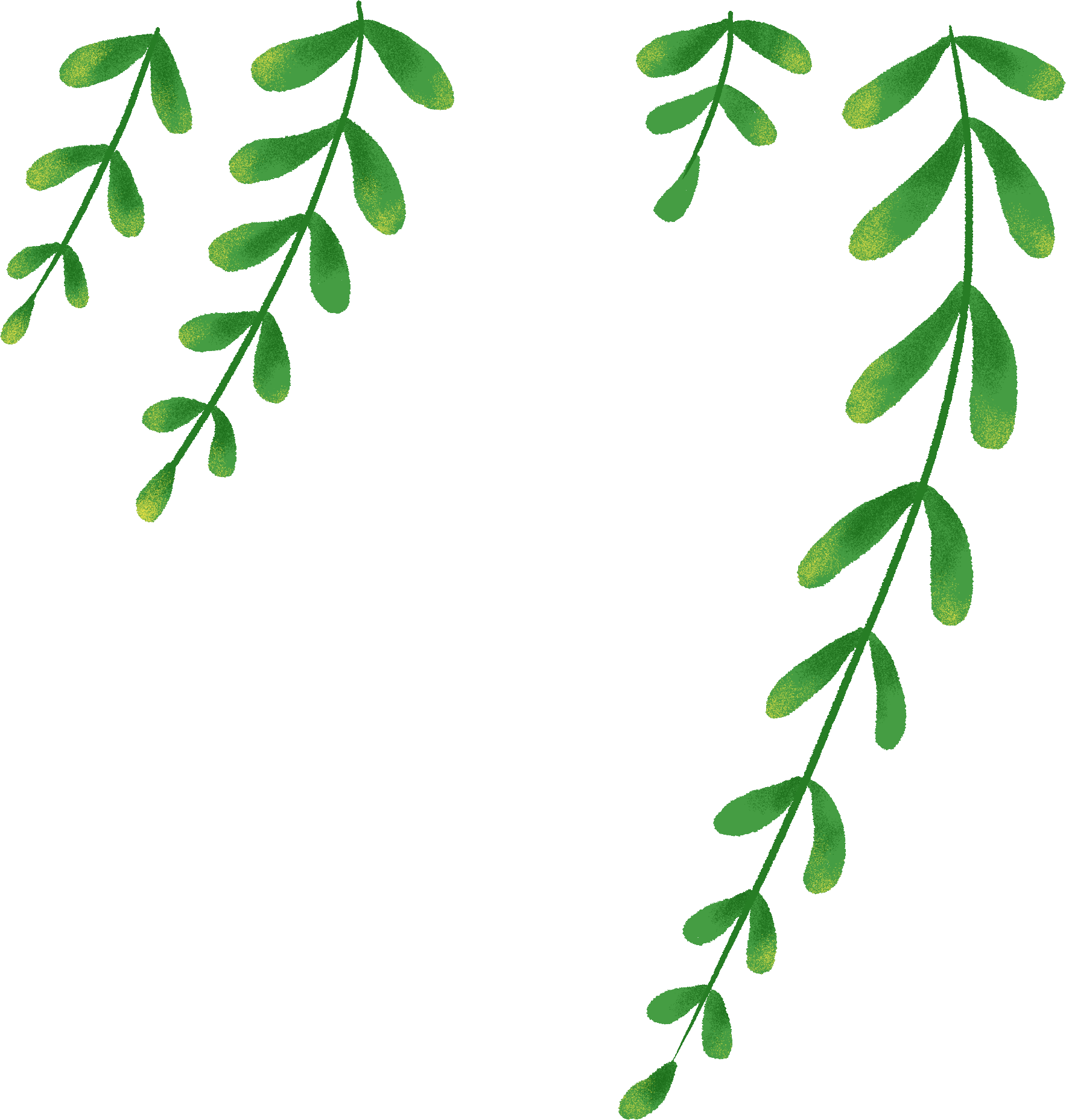 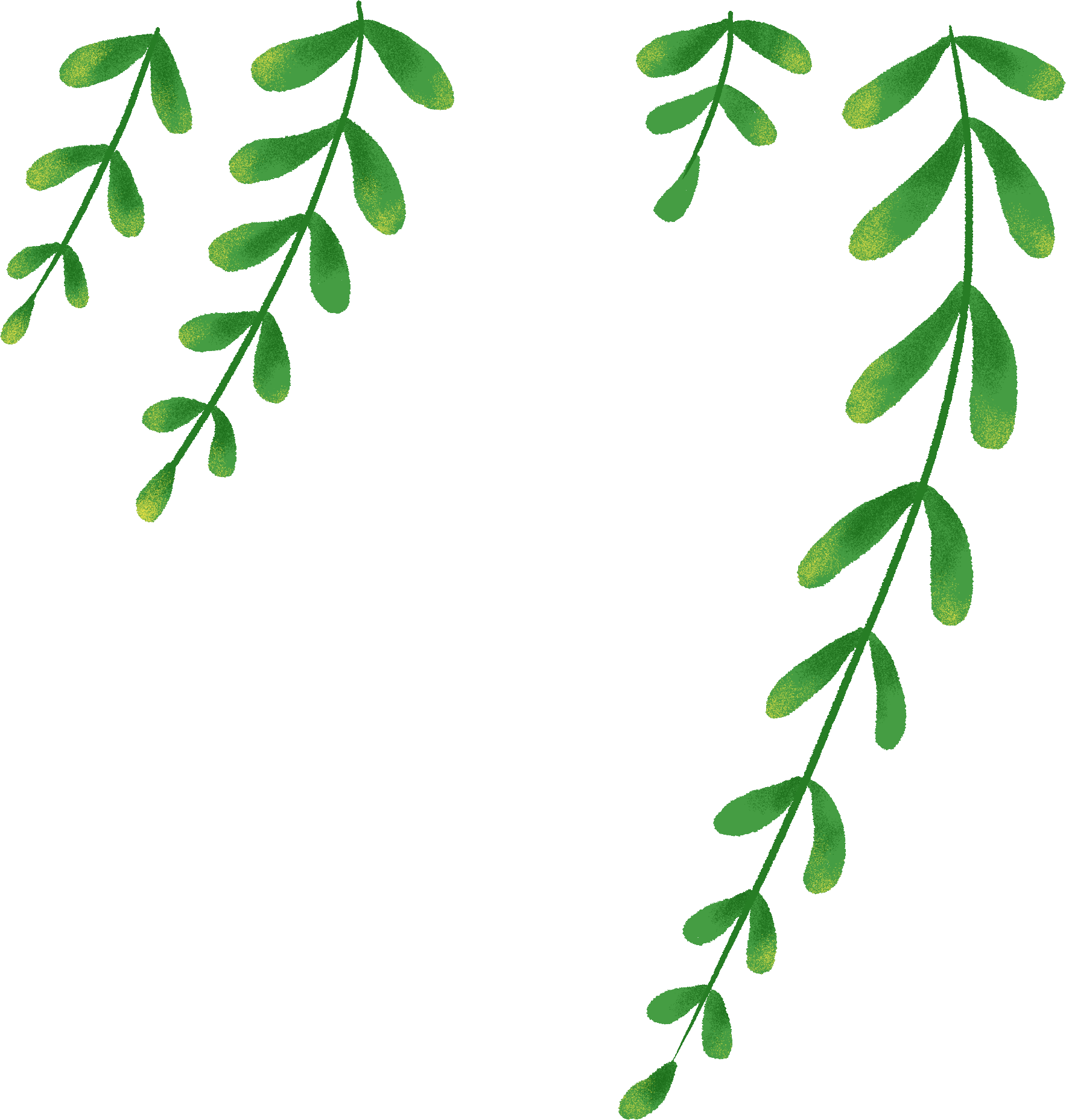 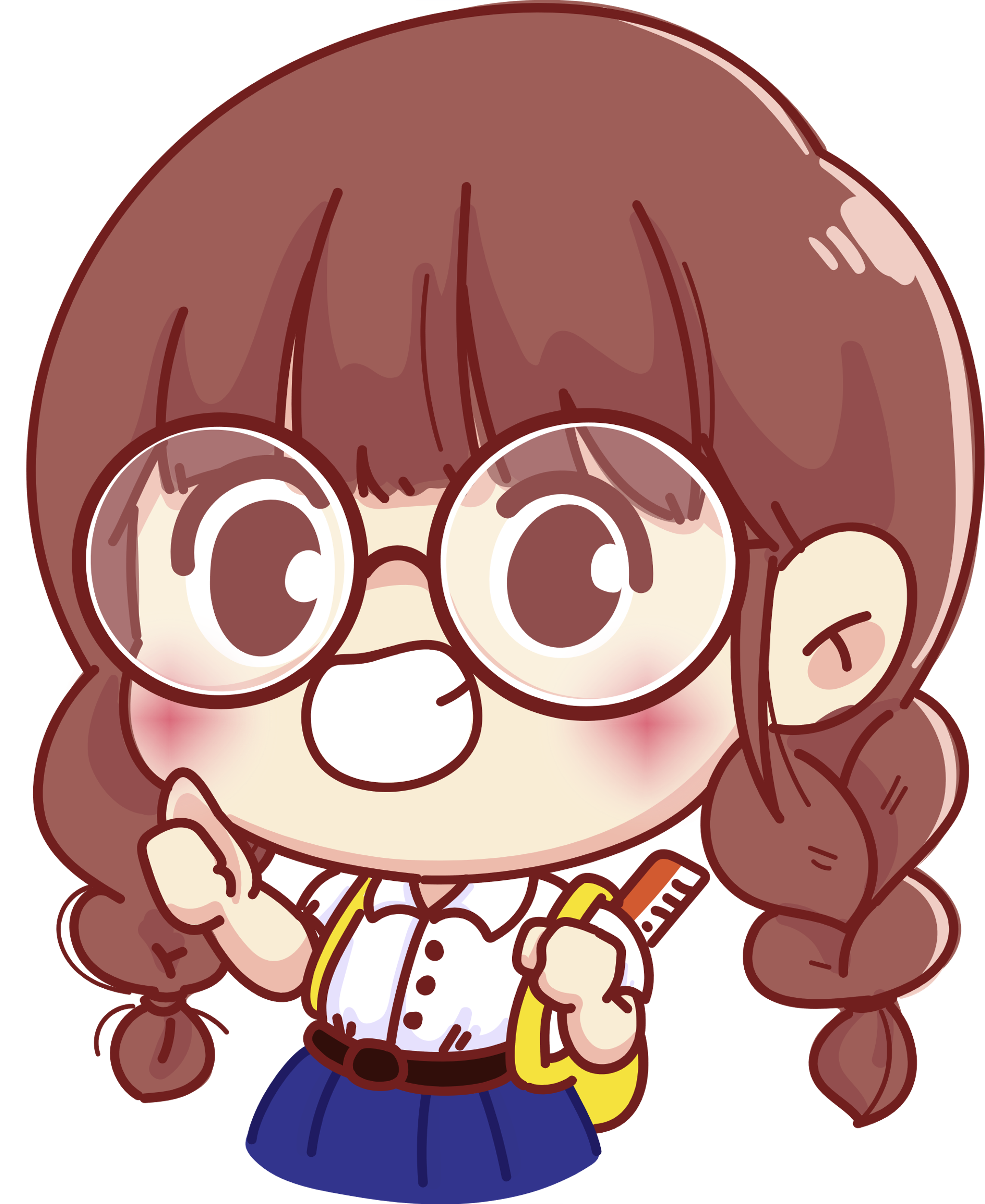 THẢO LUẬN NHÓM
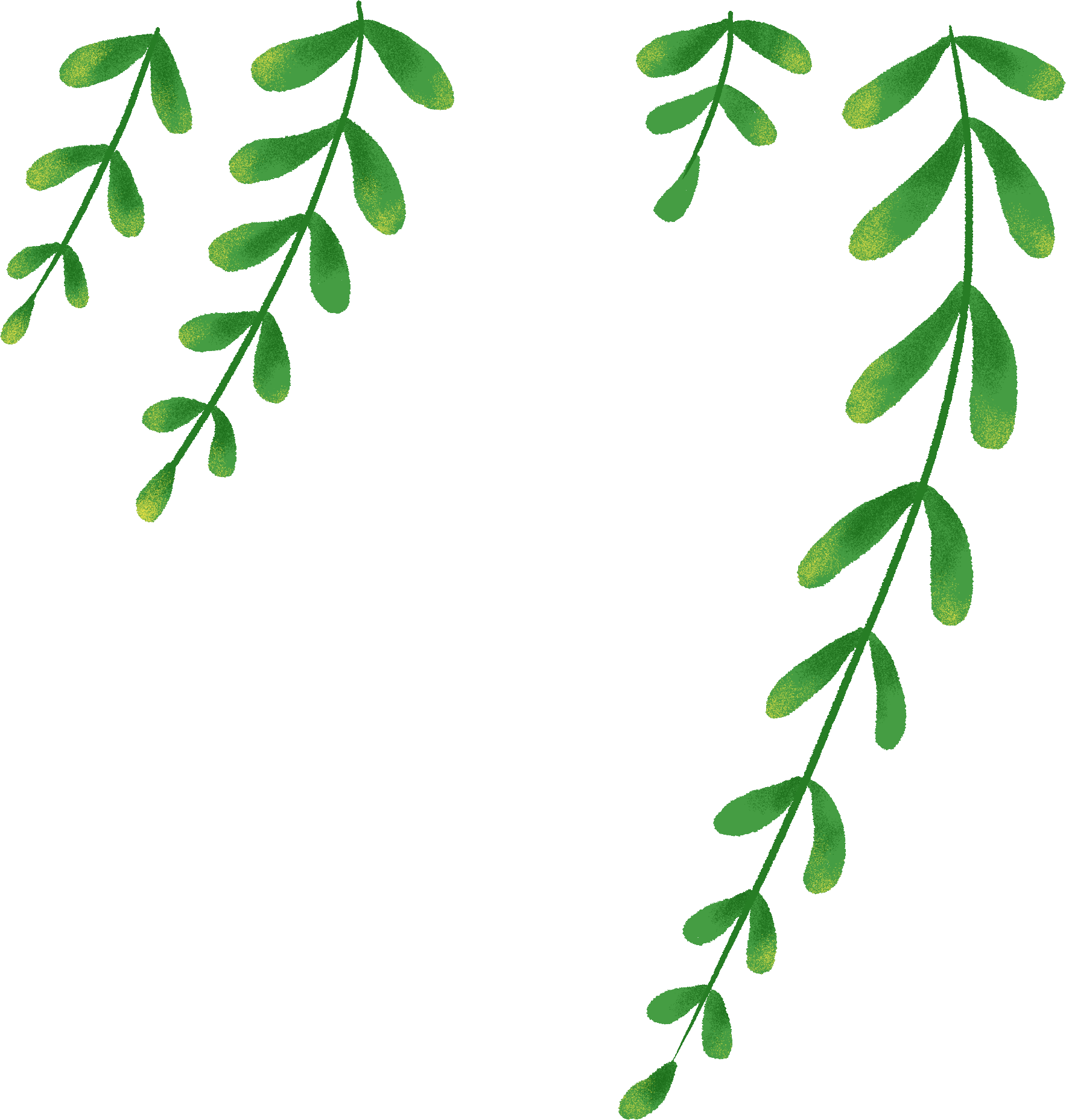 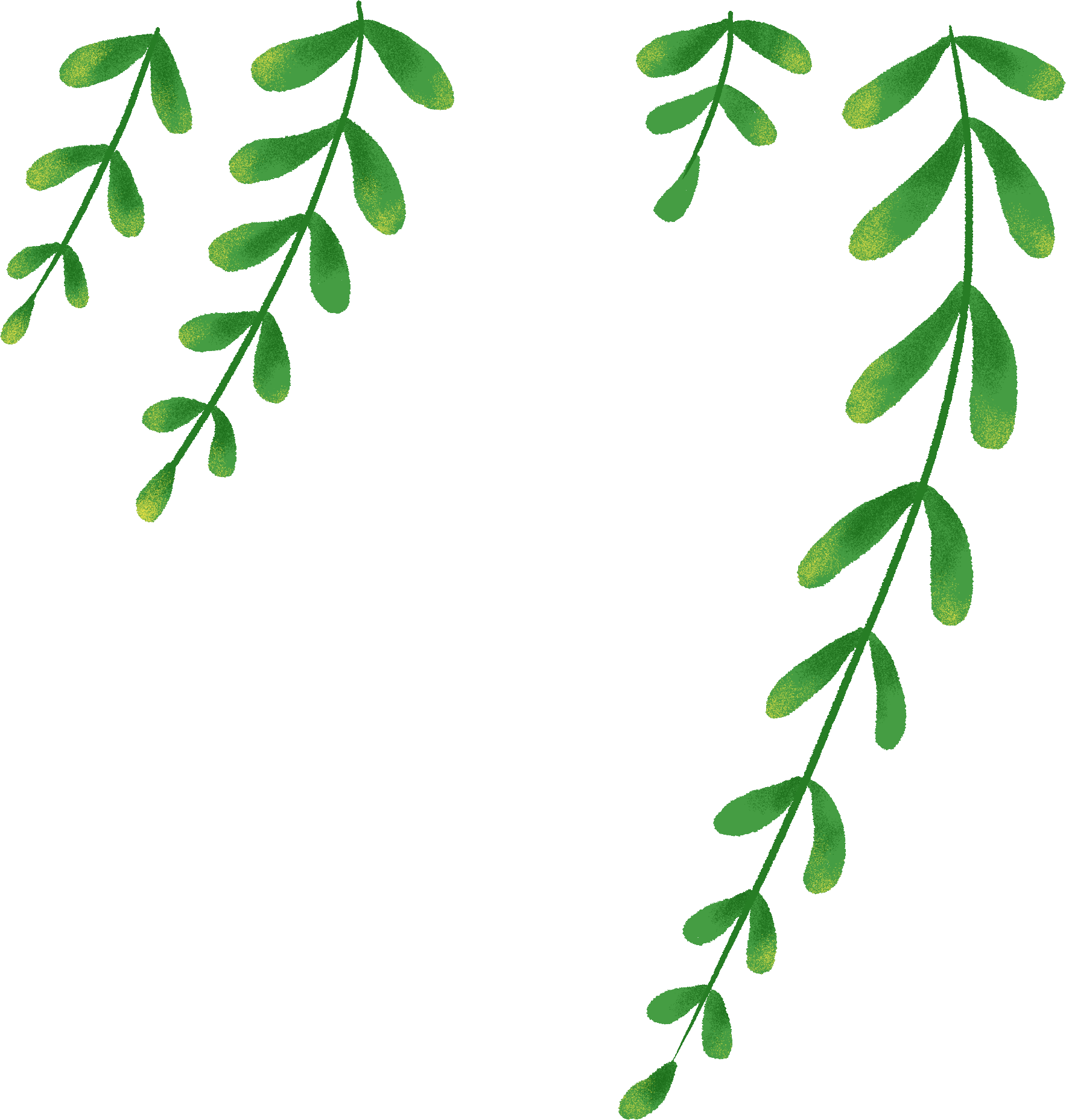 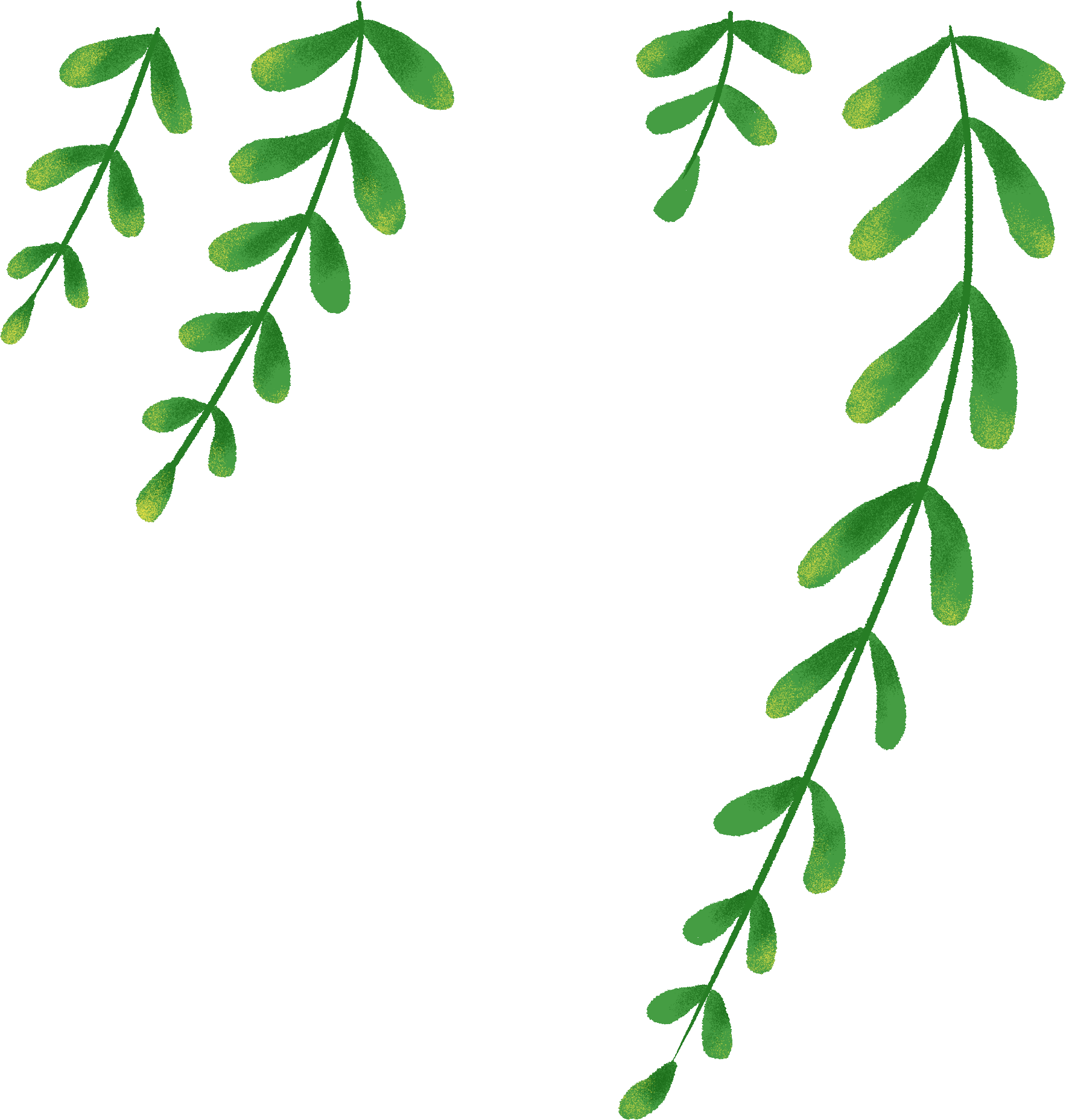 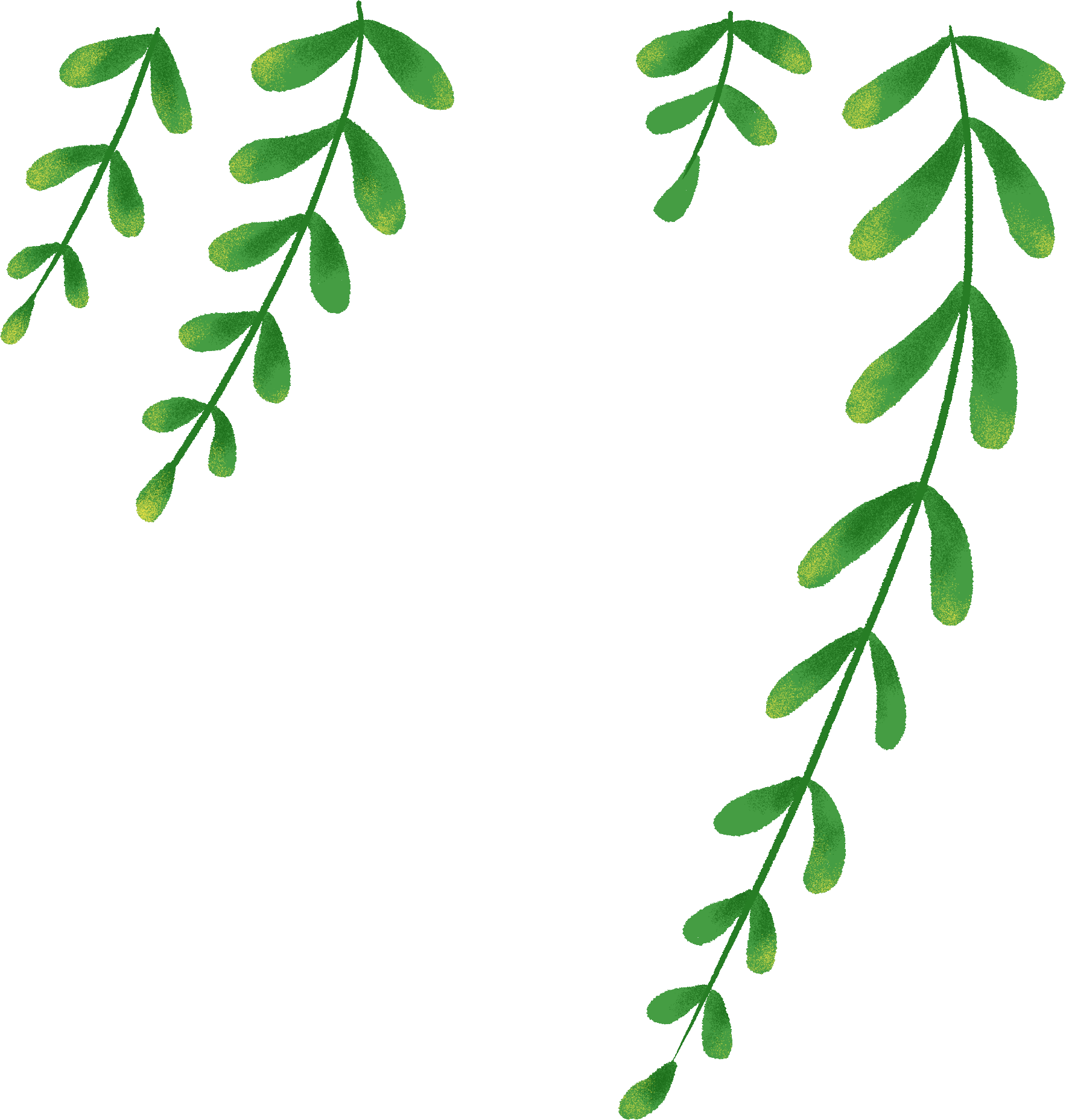 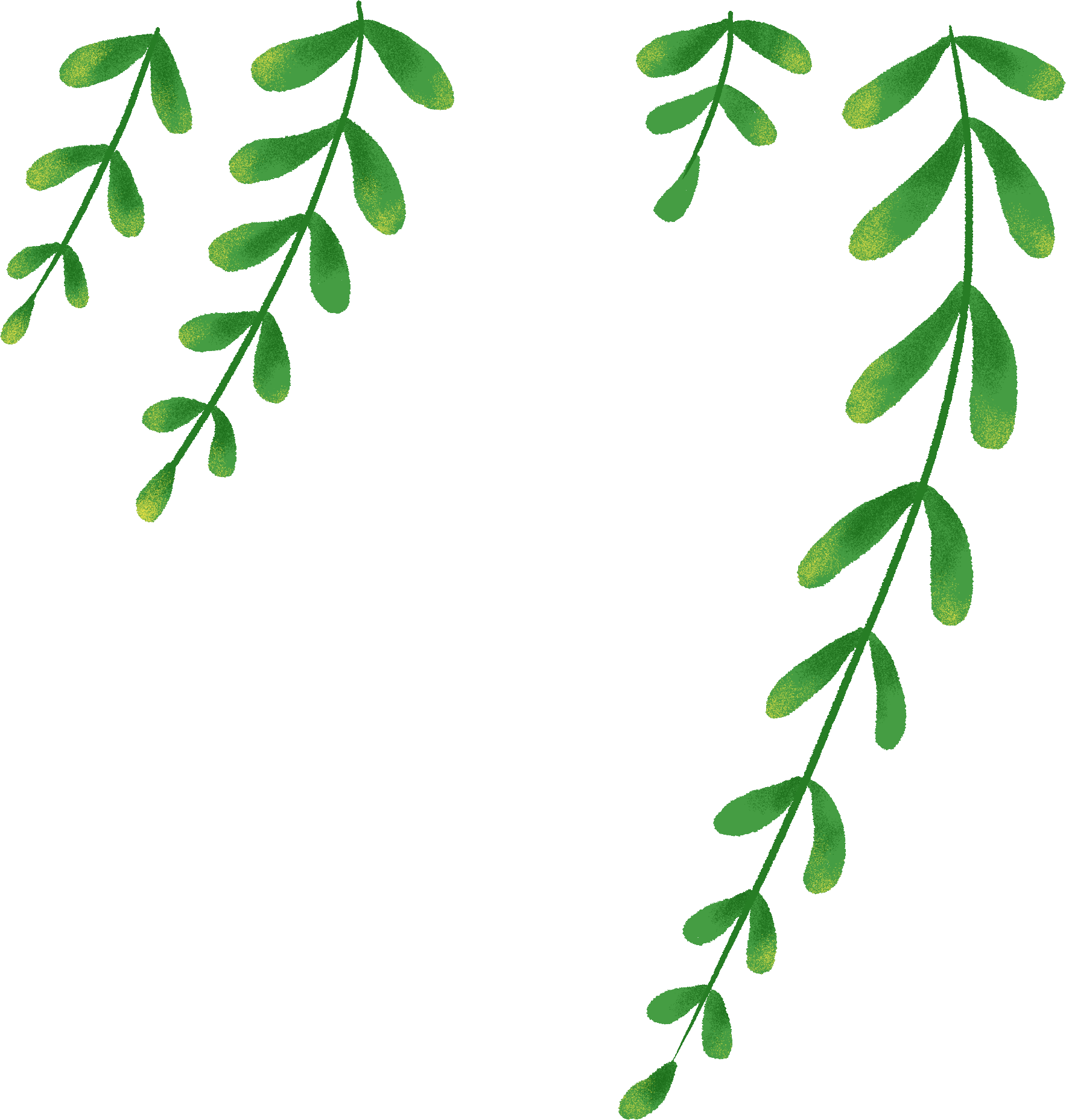 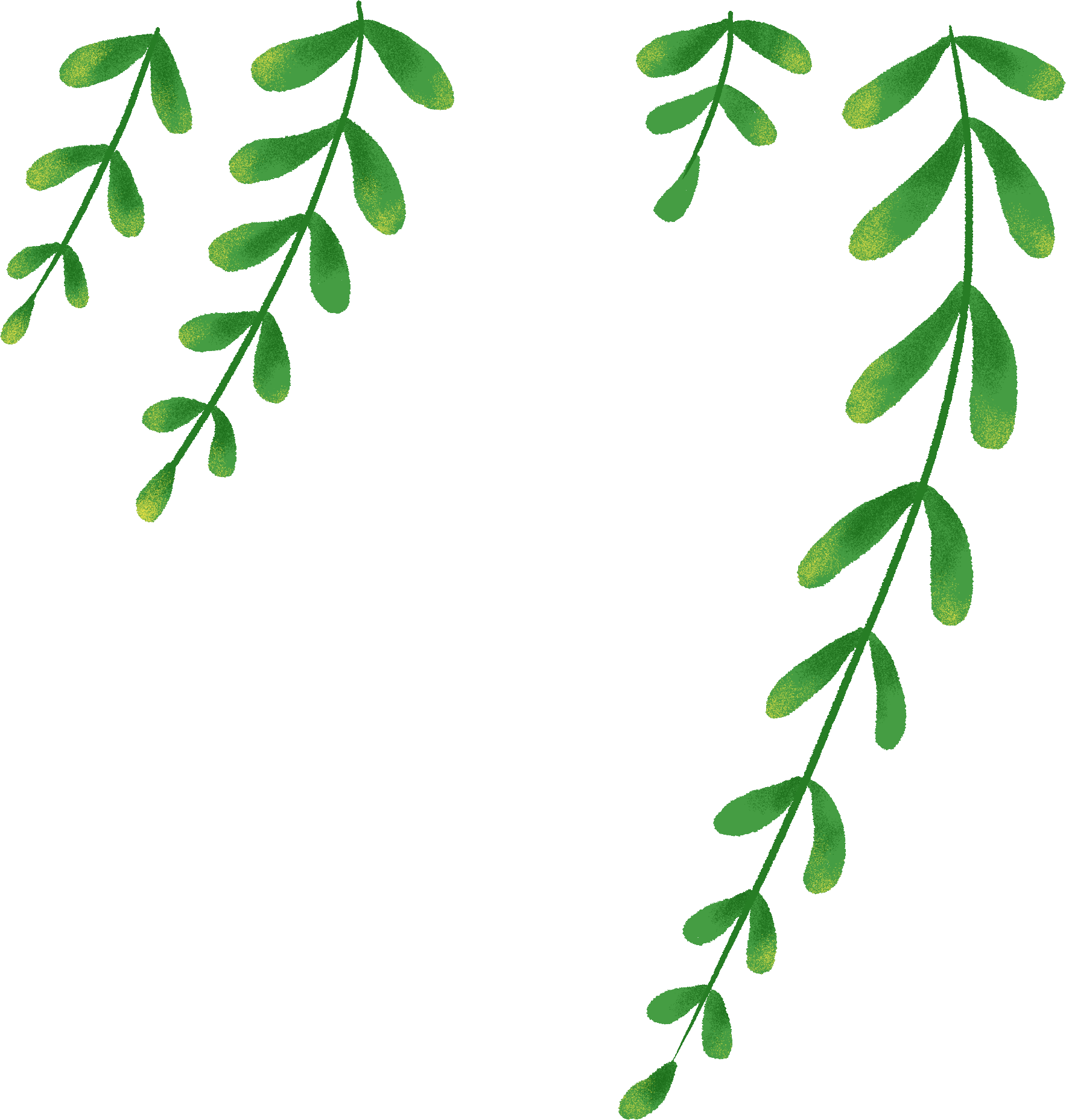 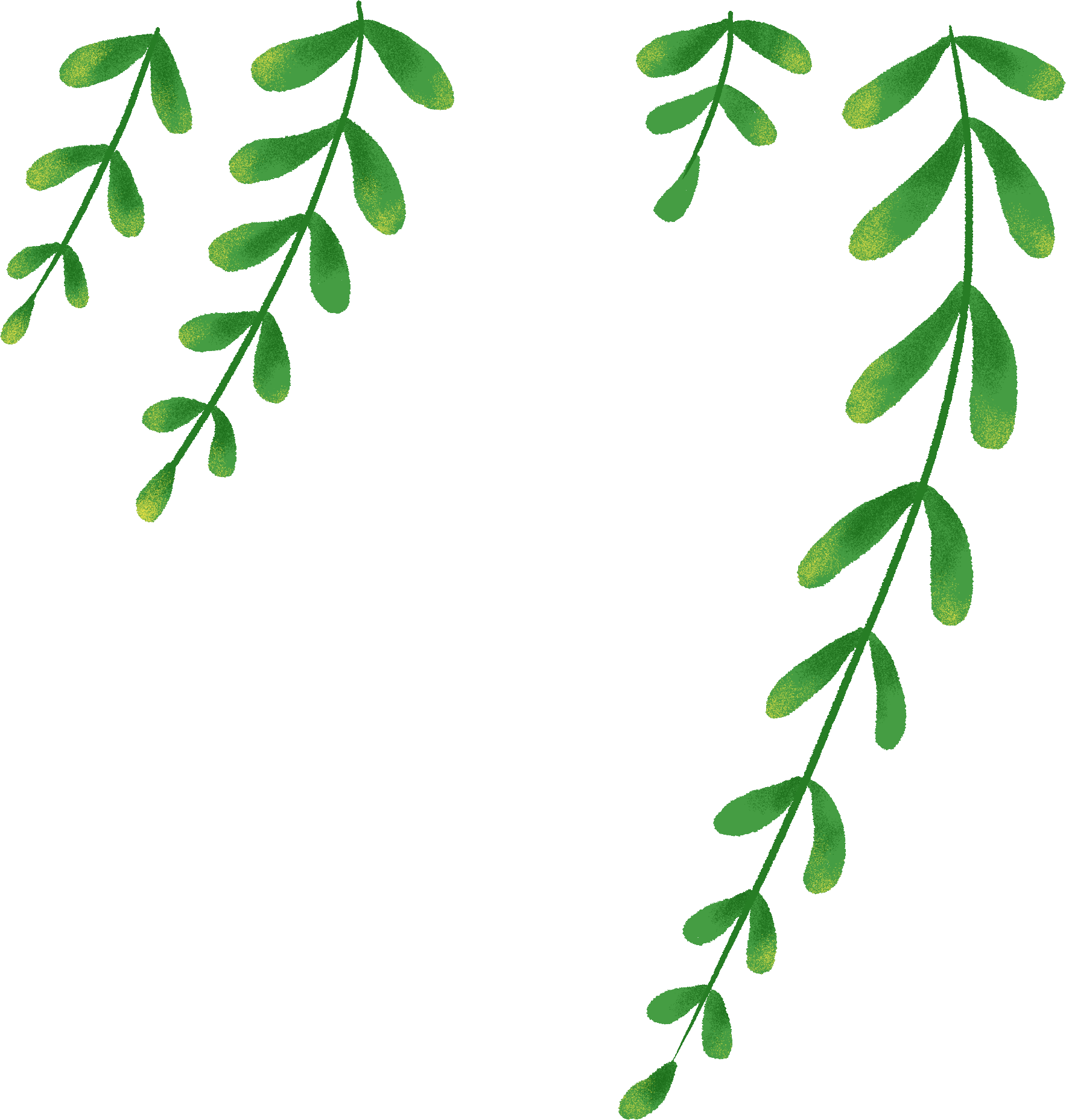 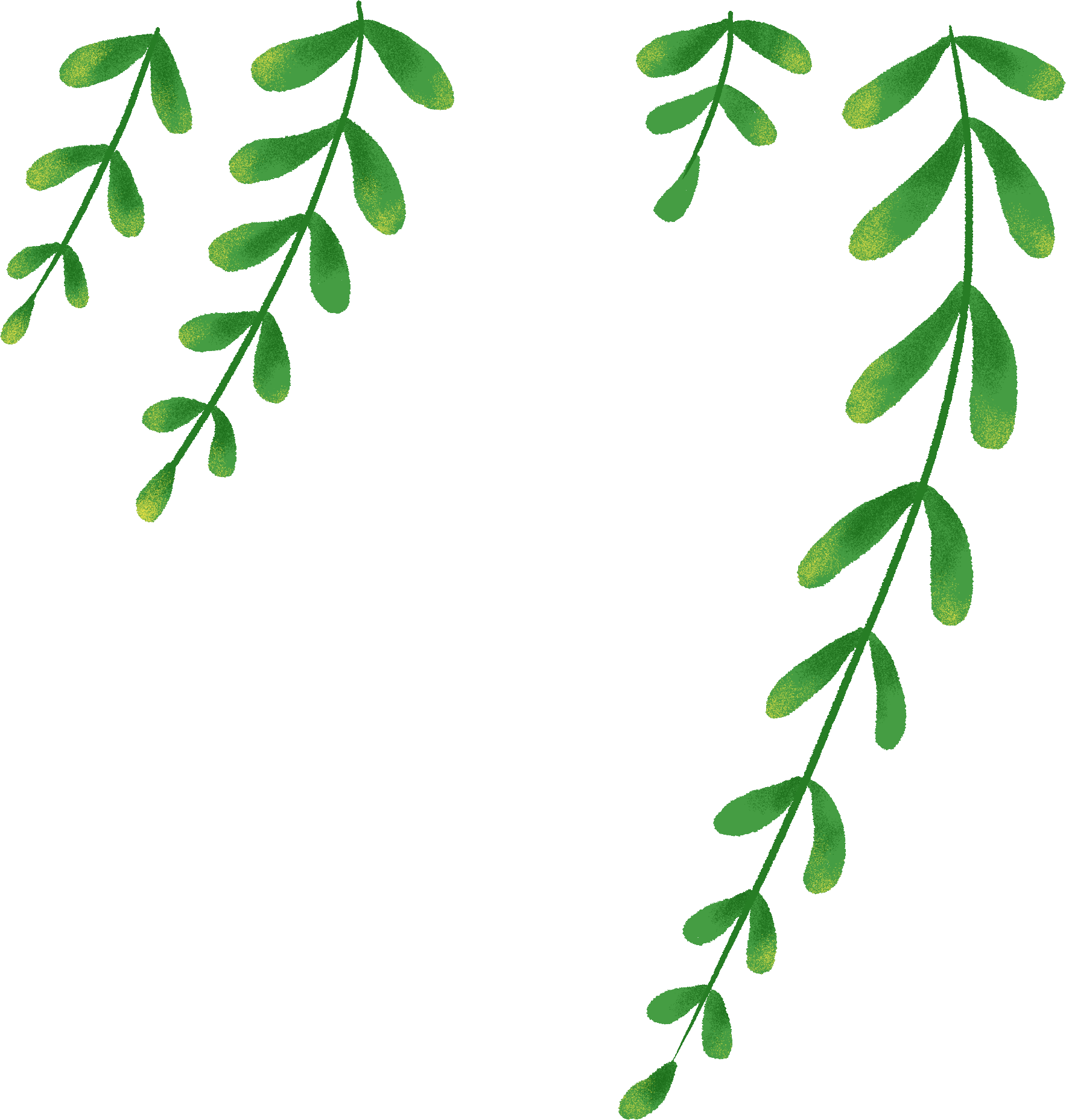 3. Tìm từ ngữ ở bài tập 2 phù hợp với mỗi        :
a. Cậu mợ luôn quan tâm                  anh em chúng tôi.
b. Bà rất                          các cháu.
c. Chúng tôi                      ngày về thăm quê.
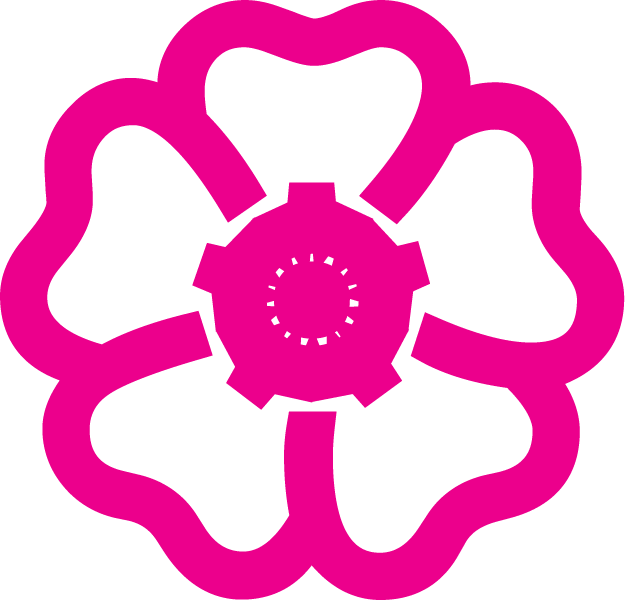 săn sóc
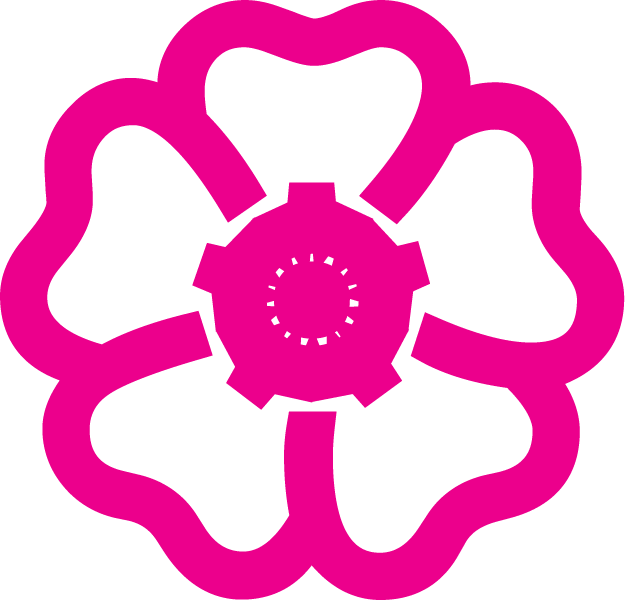 yêu thương
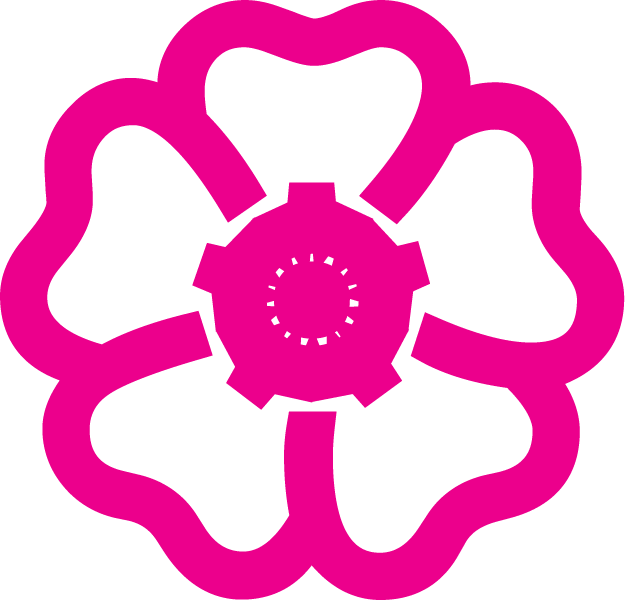 mong chờ
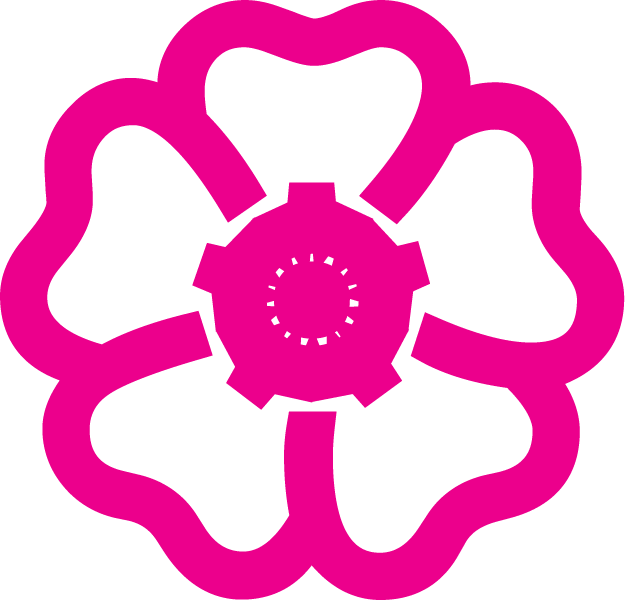 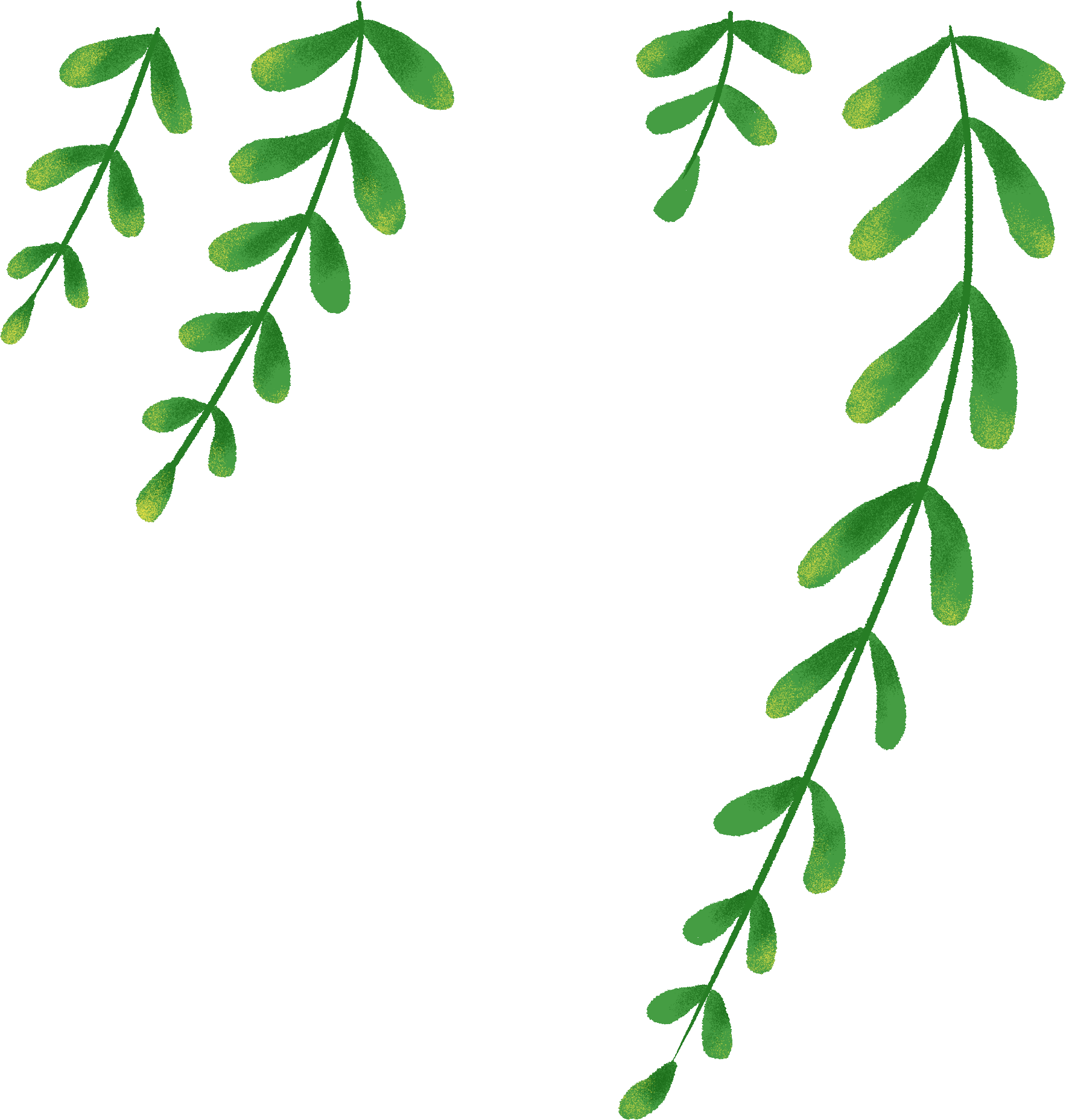 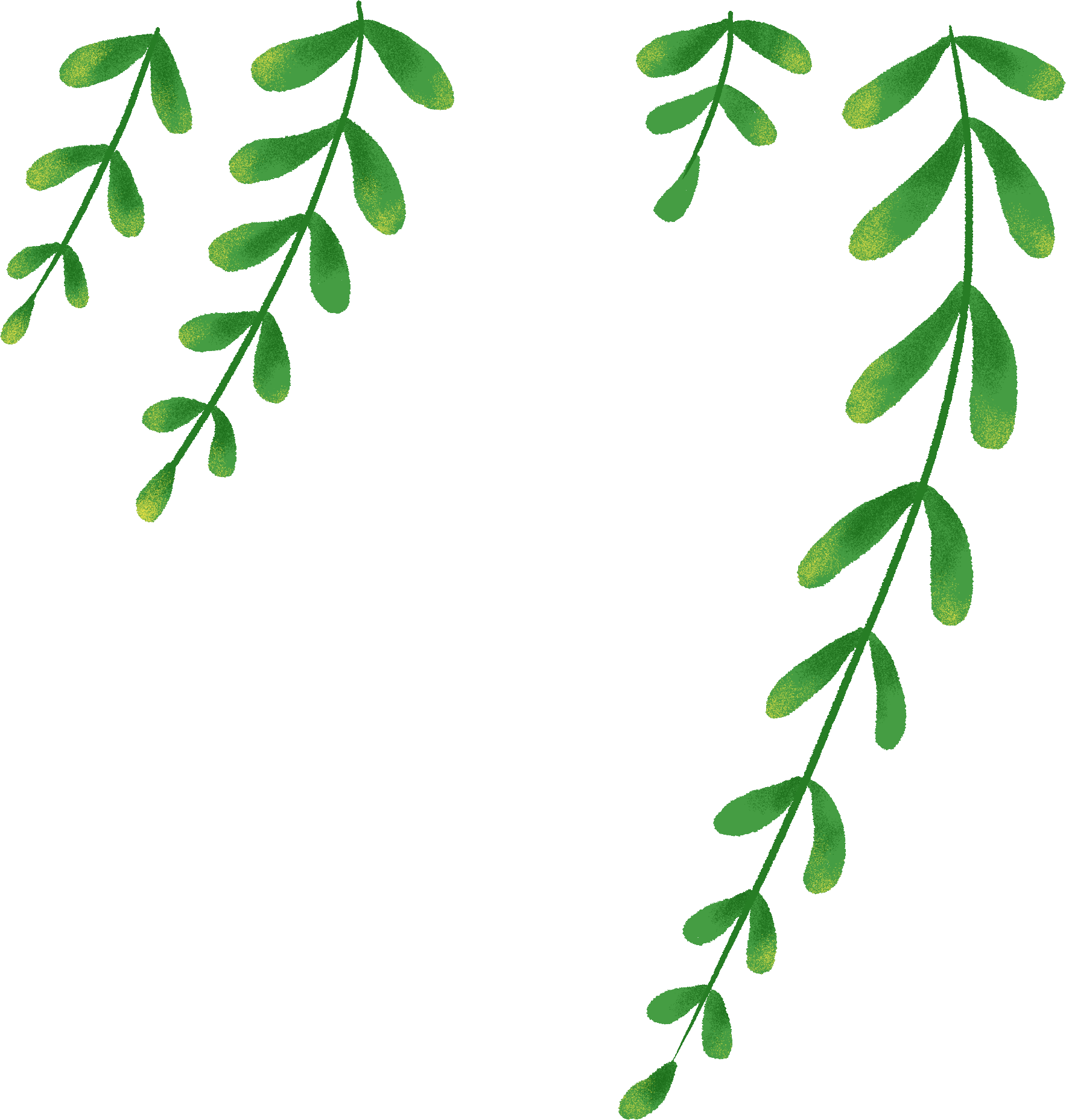 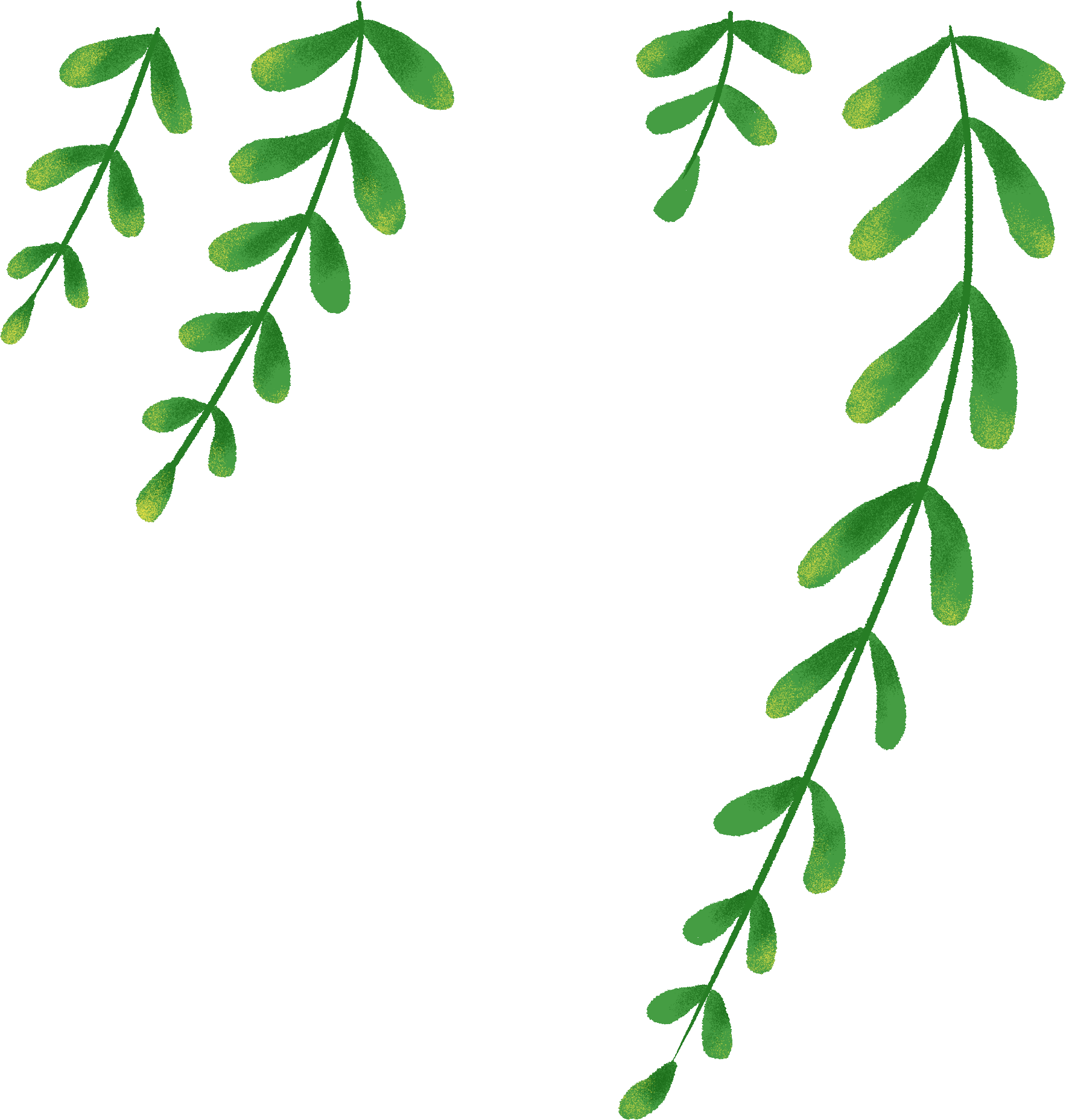 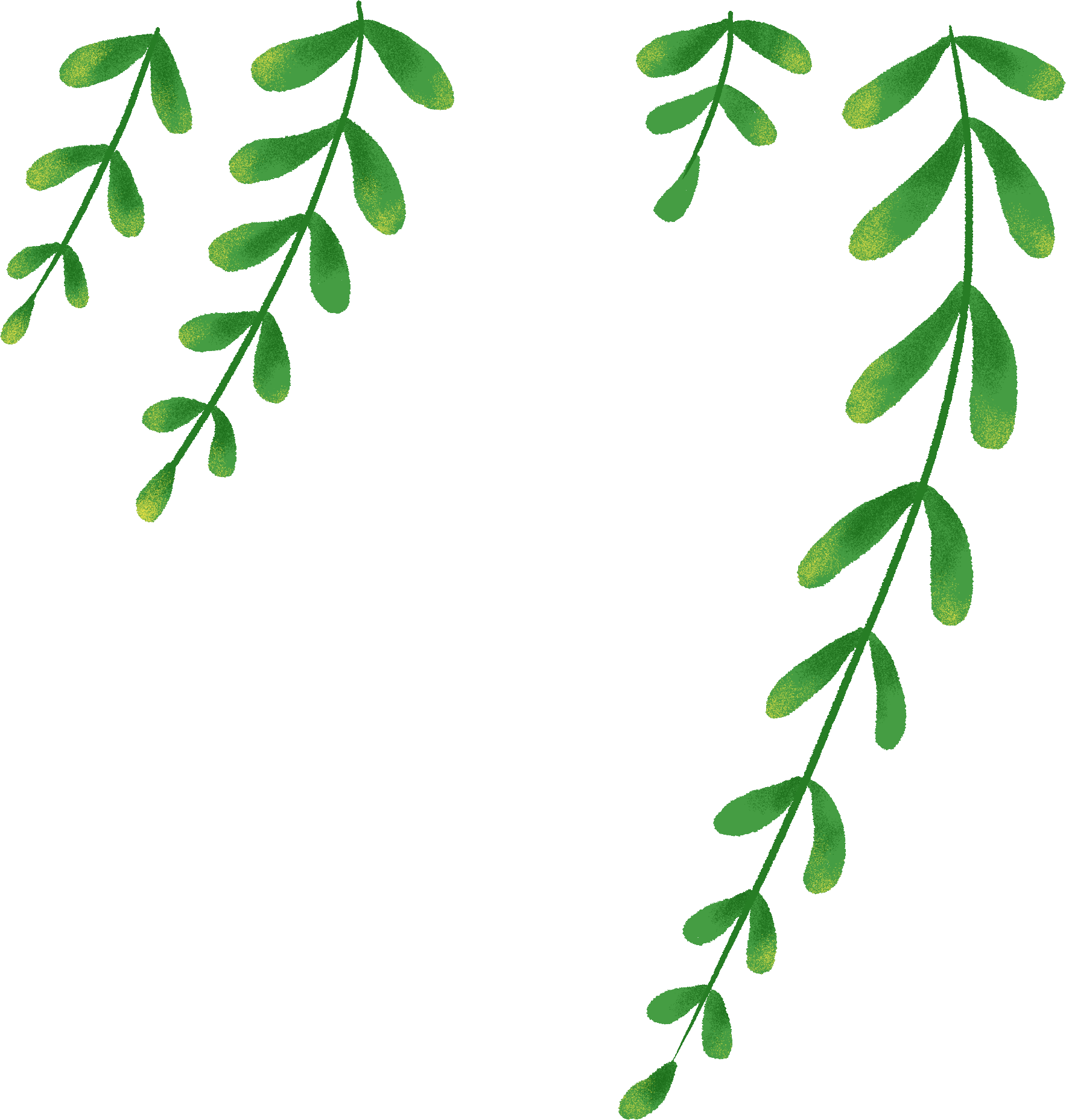 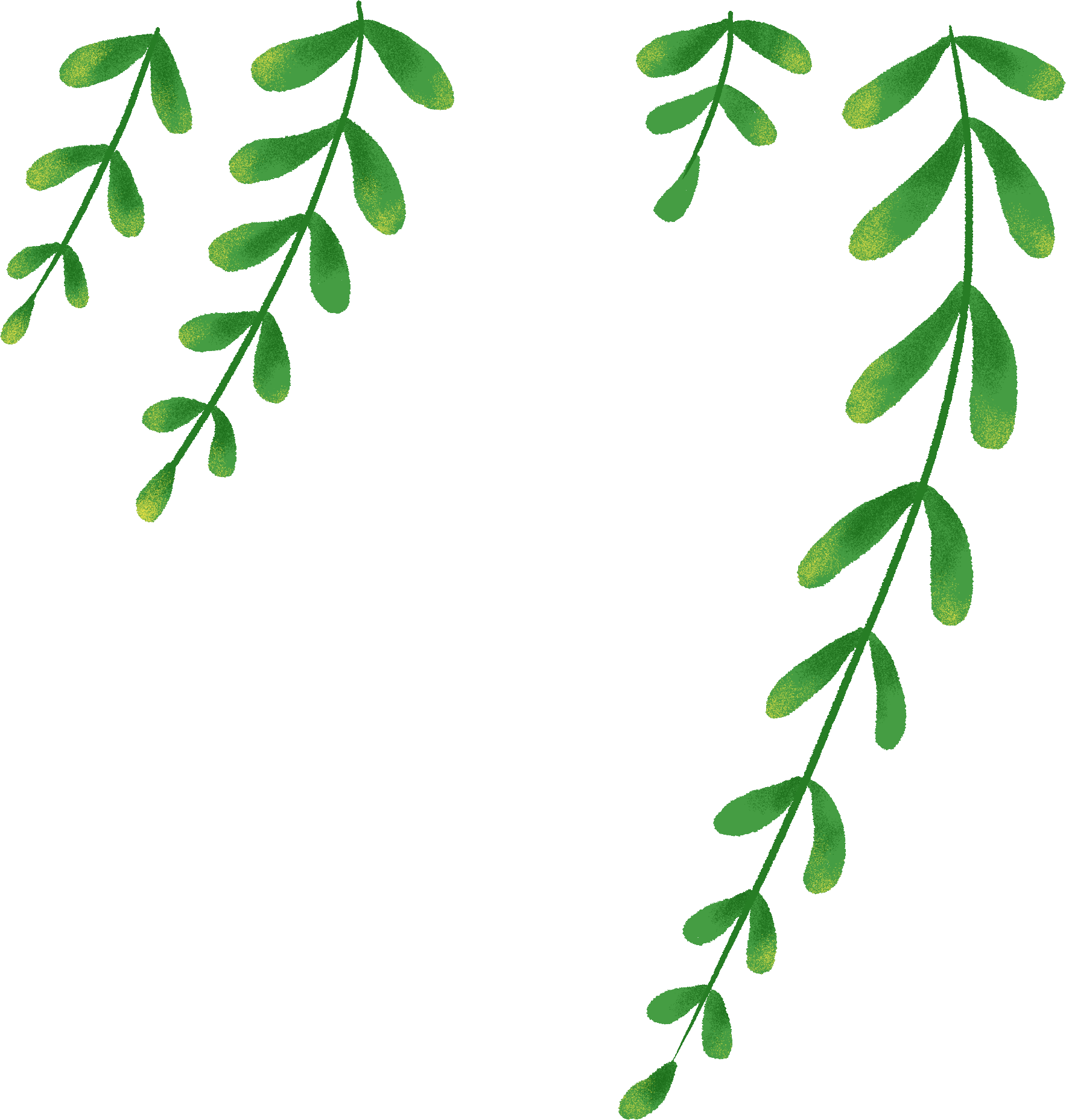 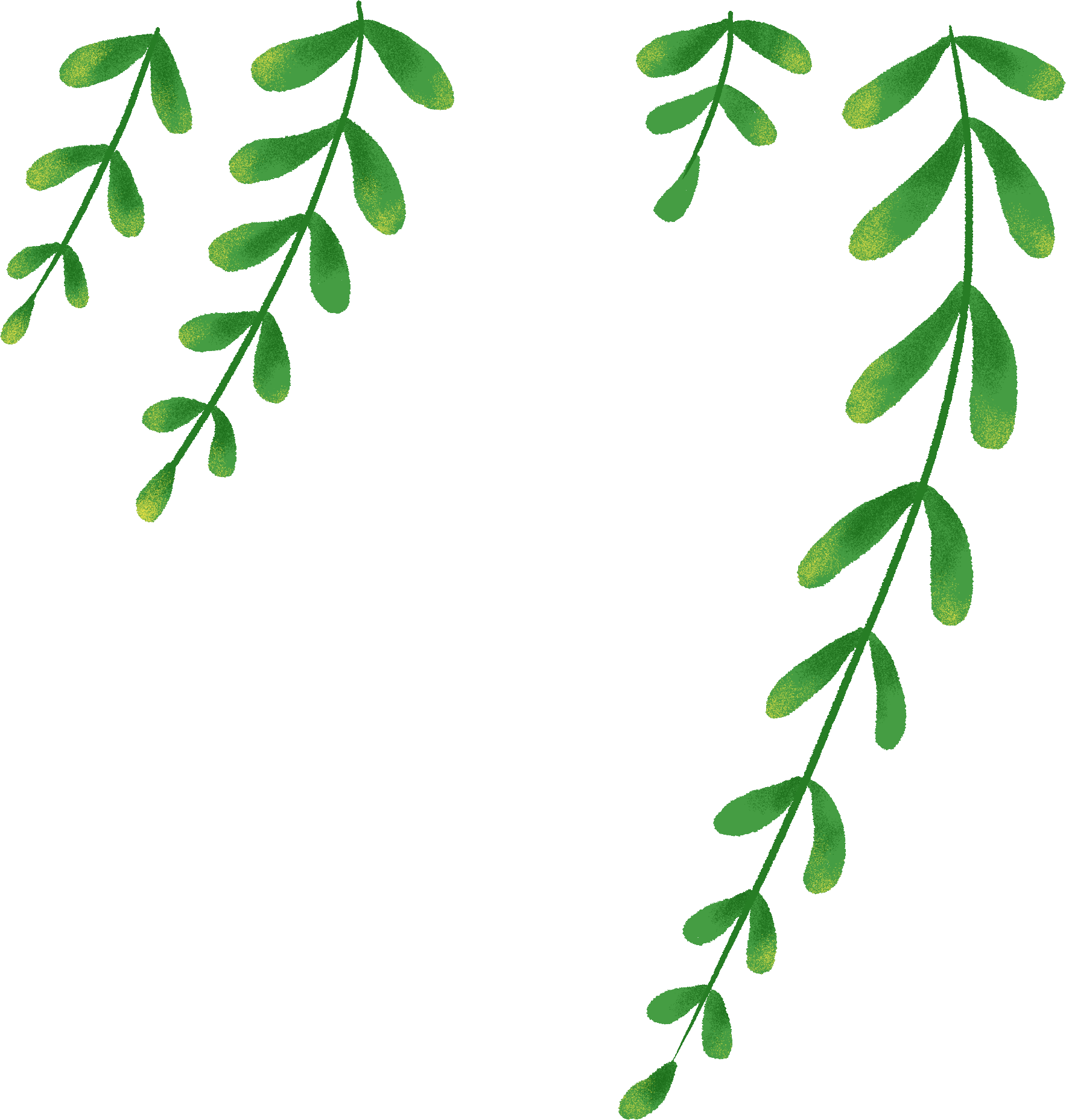 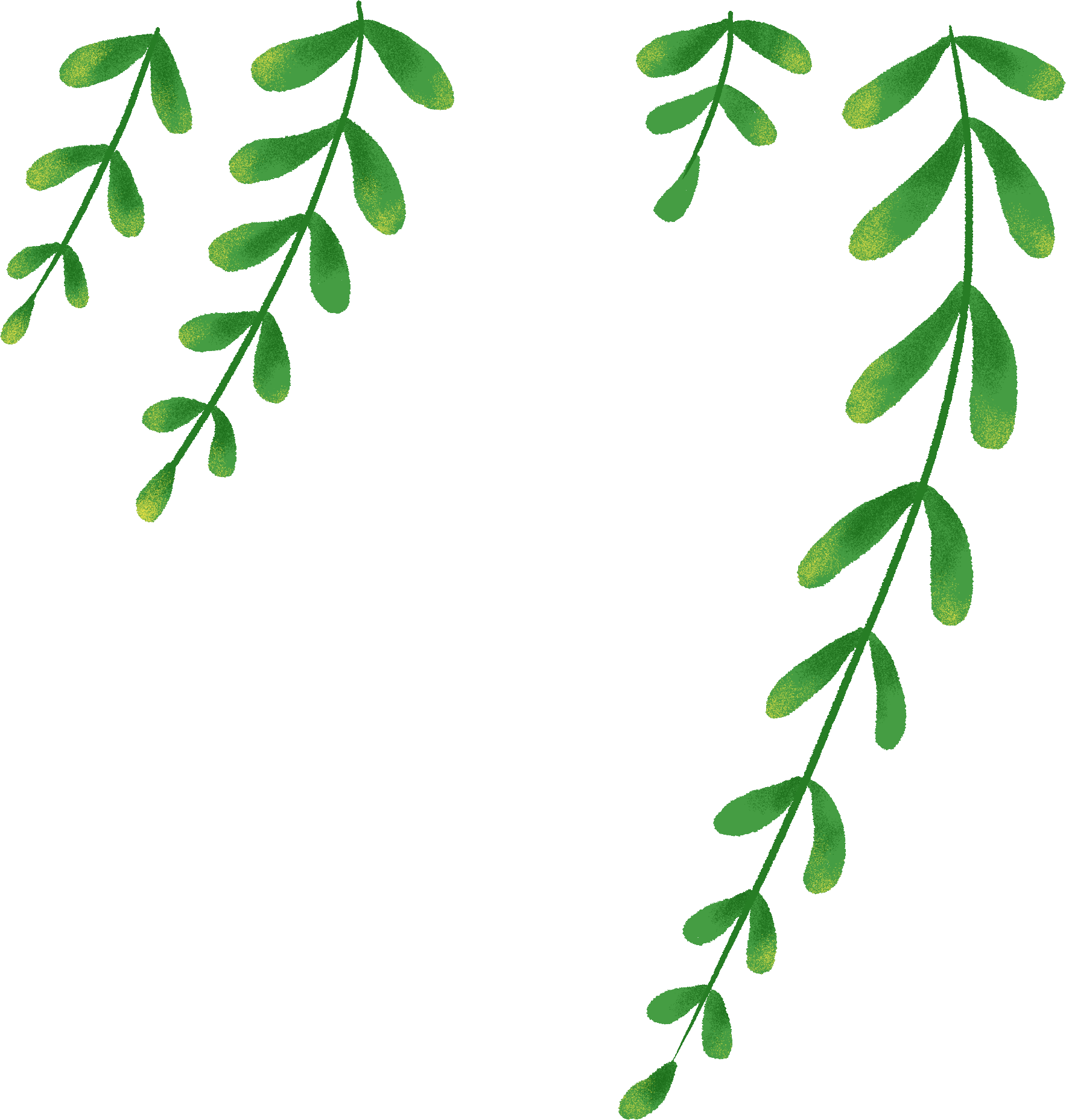 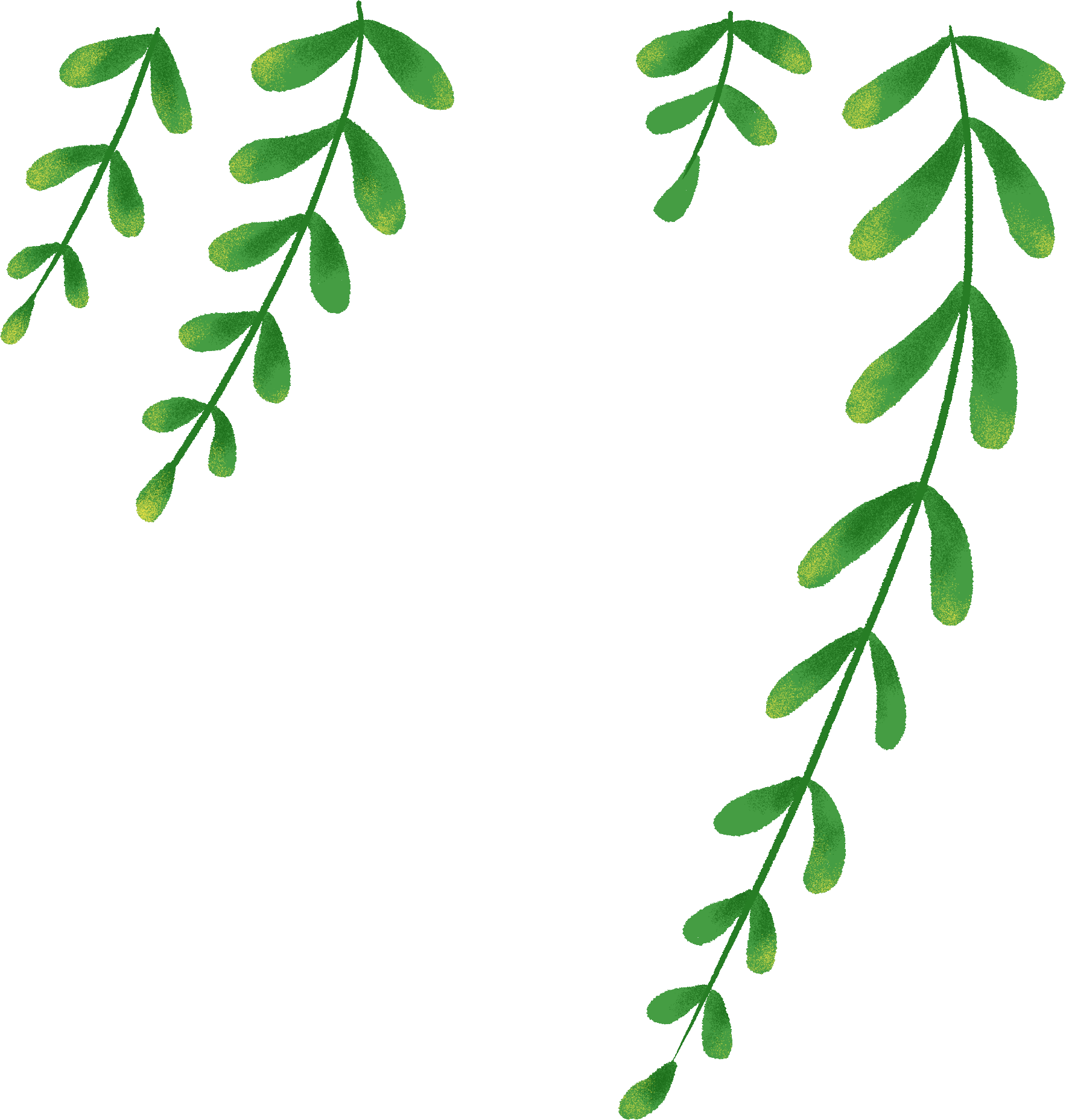 4. Chọn từ ngữ ở thẻ màu xanh phù hợp với từ ngữ ở thẻ màu hồng để tạo thành câu:
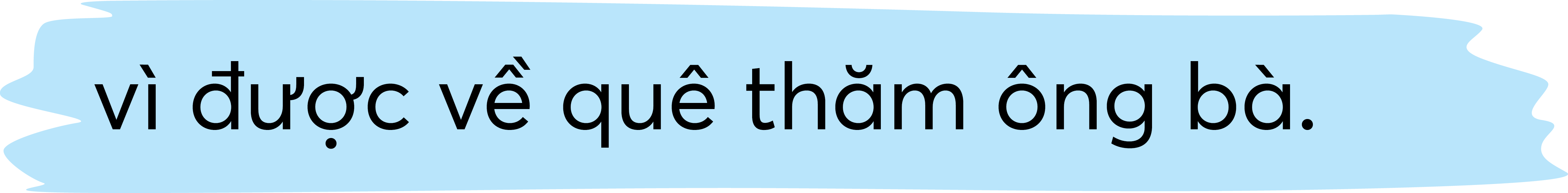 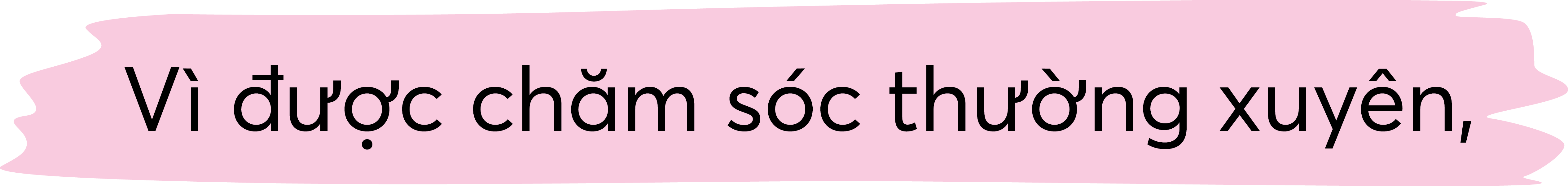 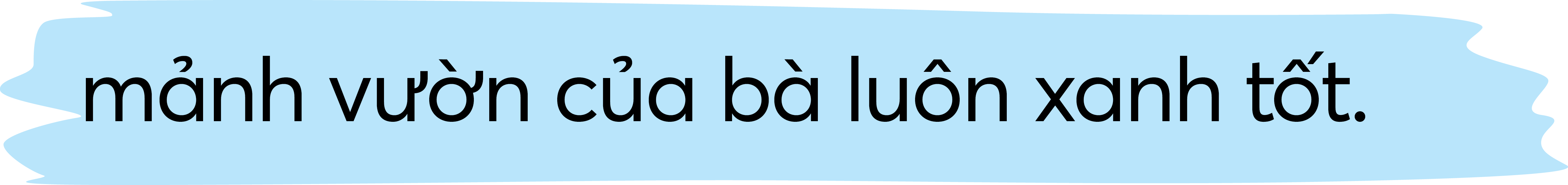 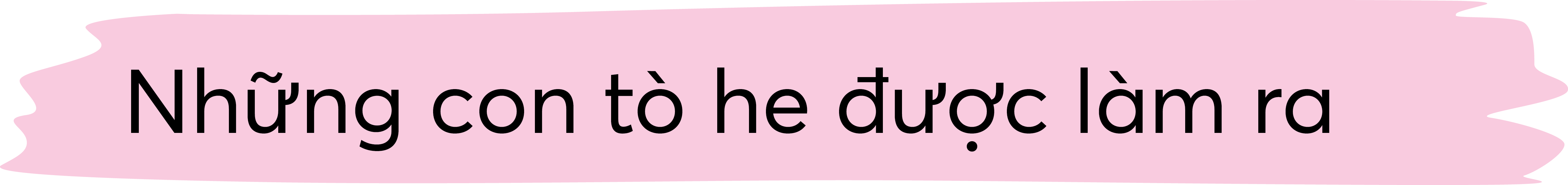 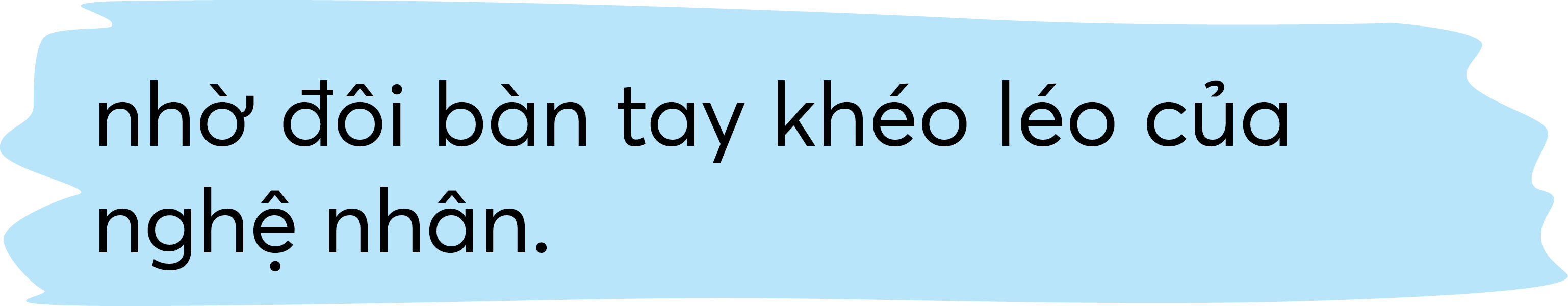 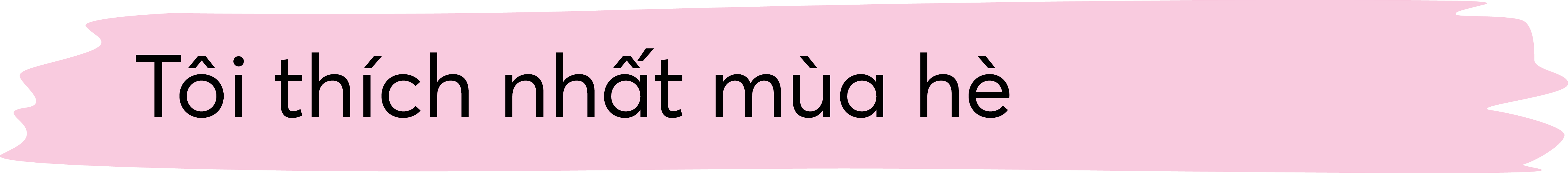 VẬN DỤNG
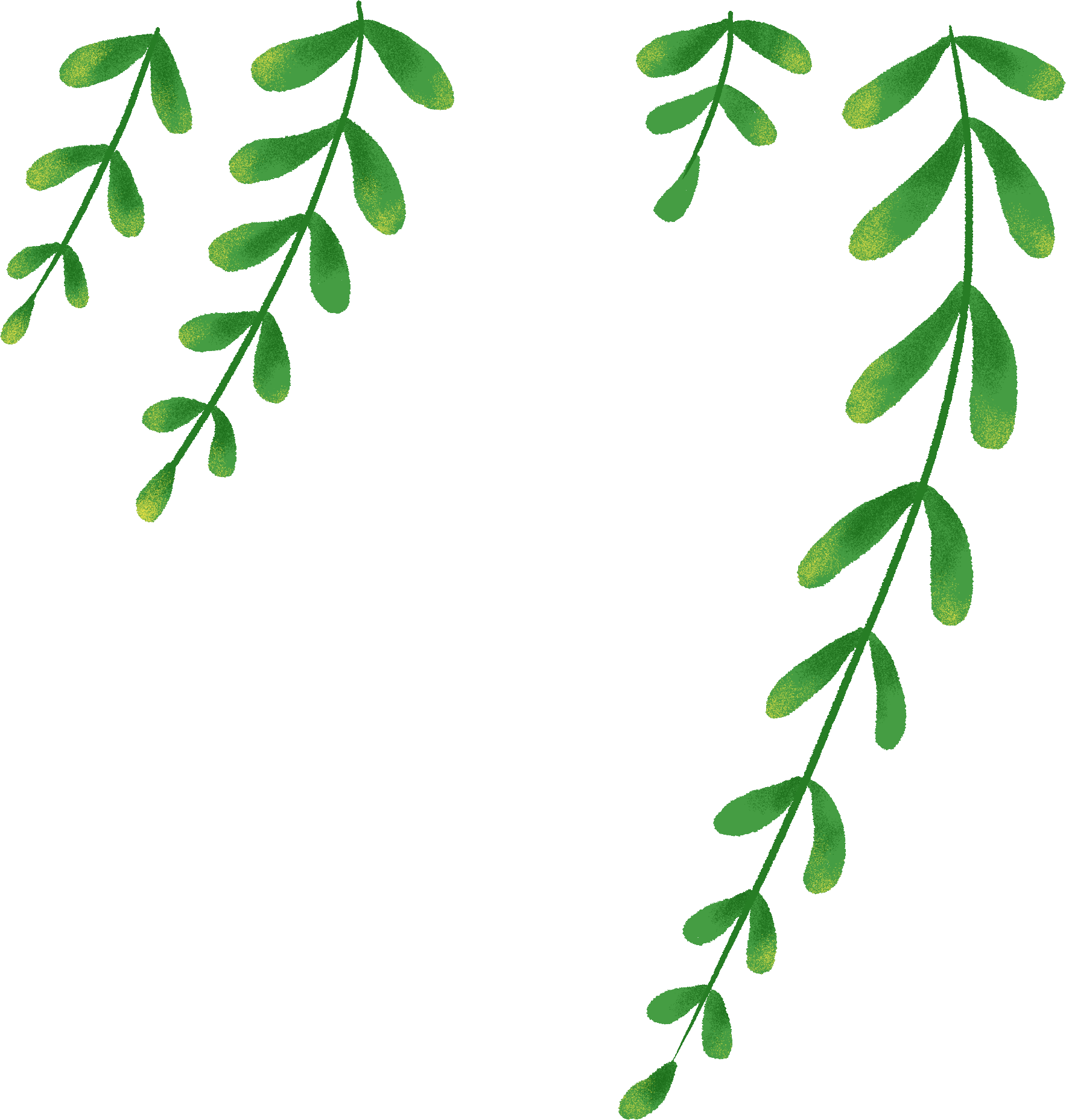 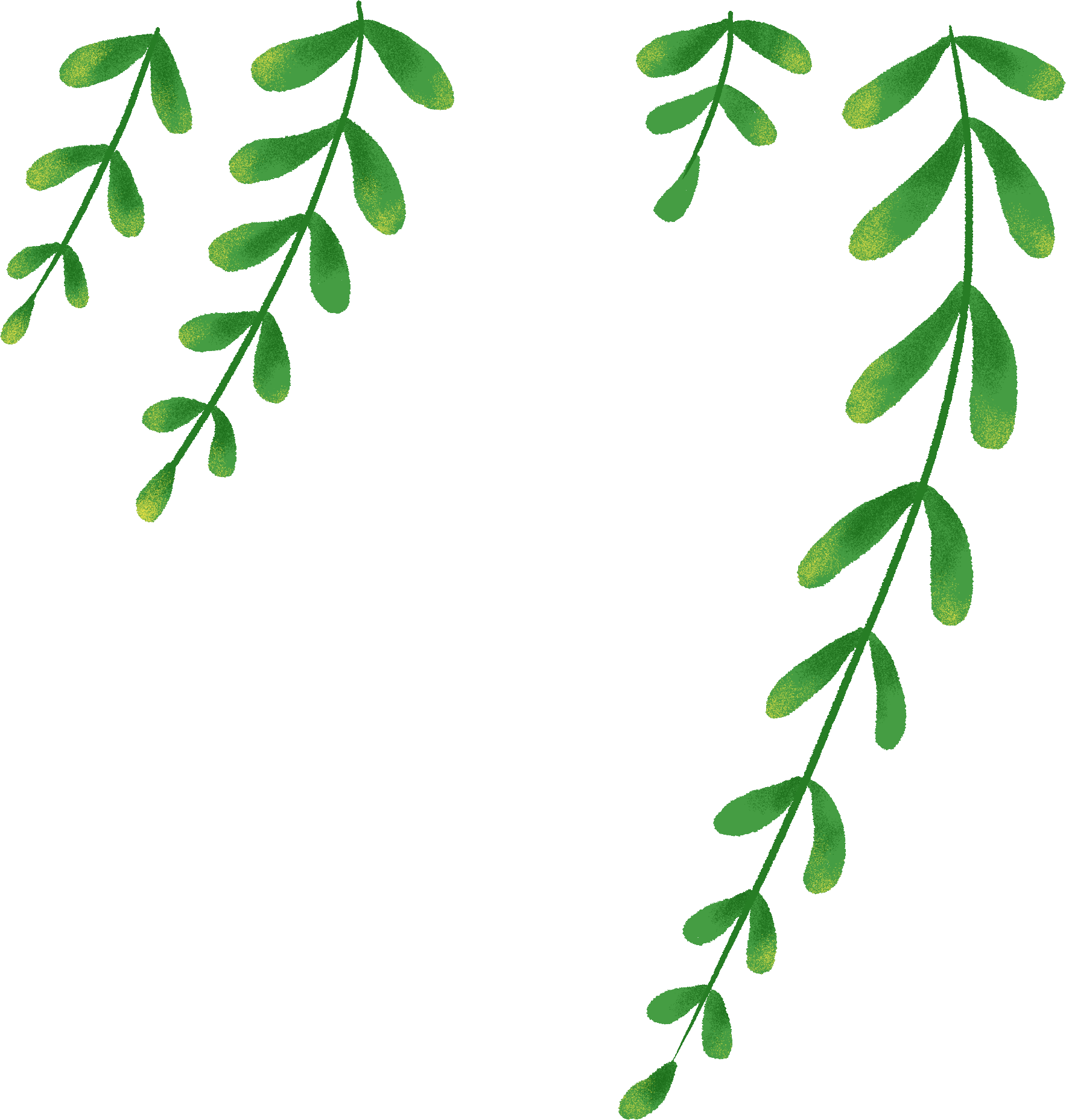 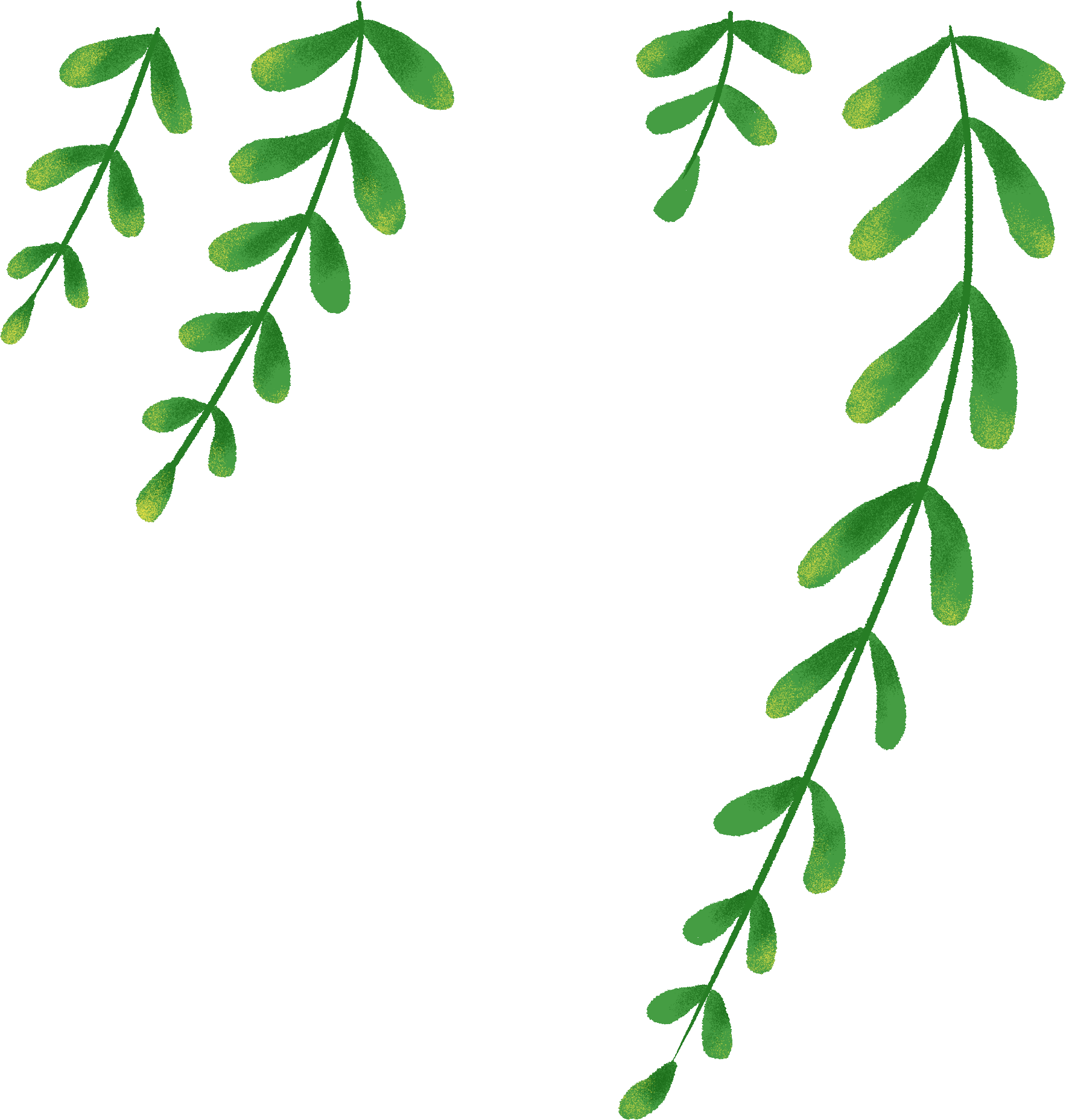 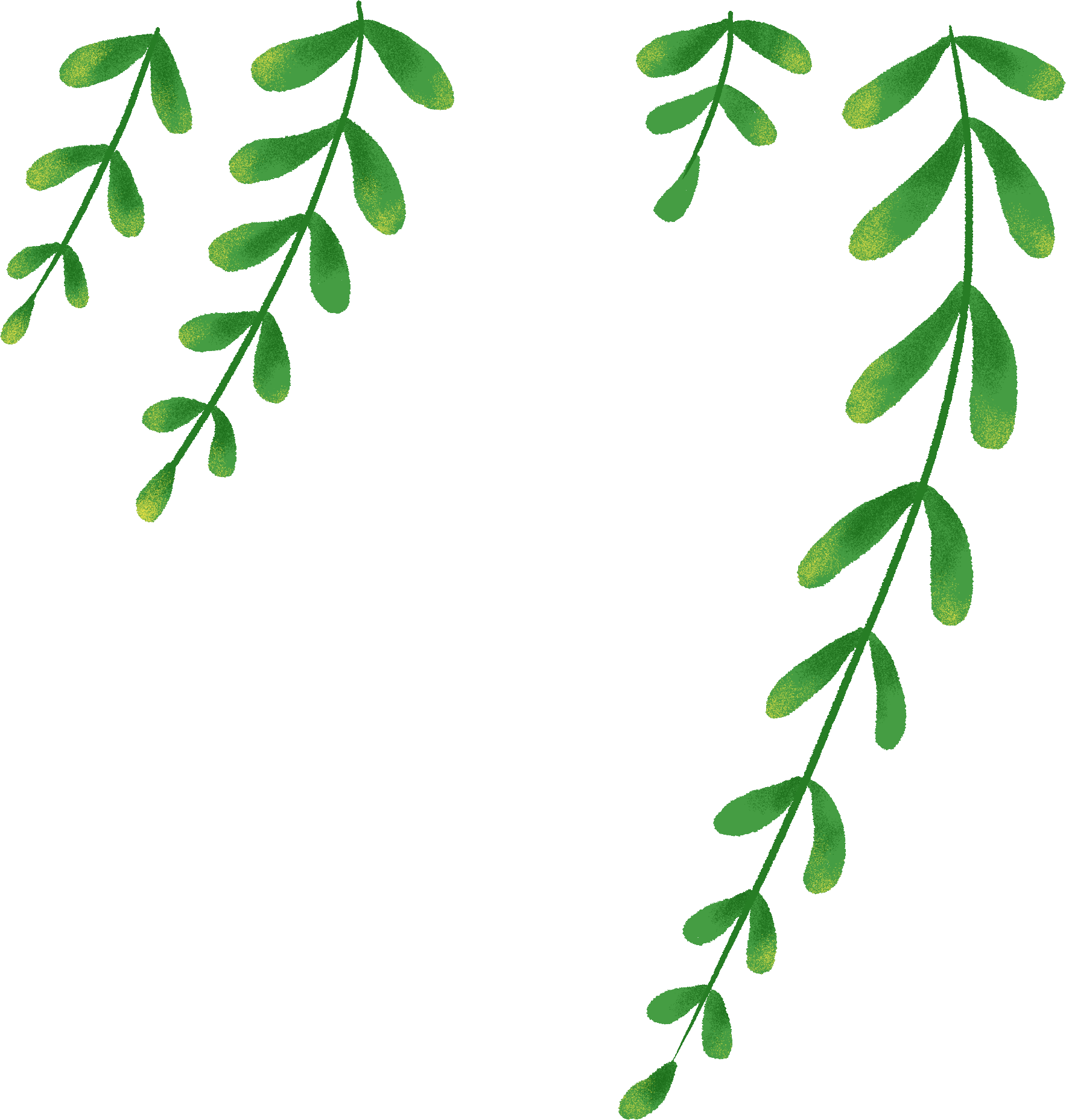 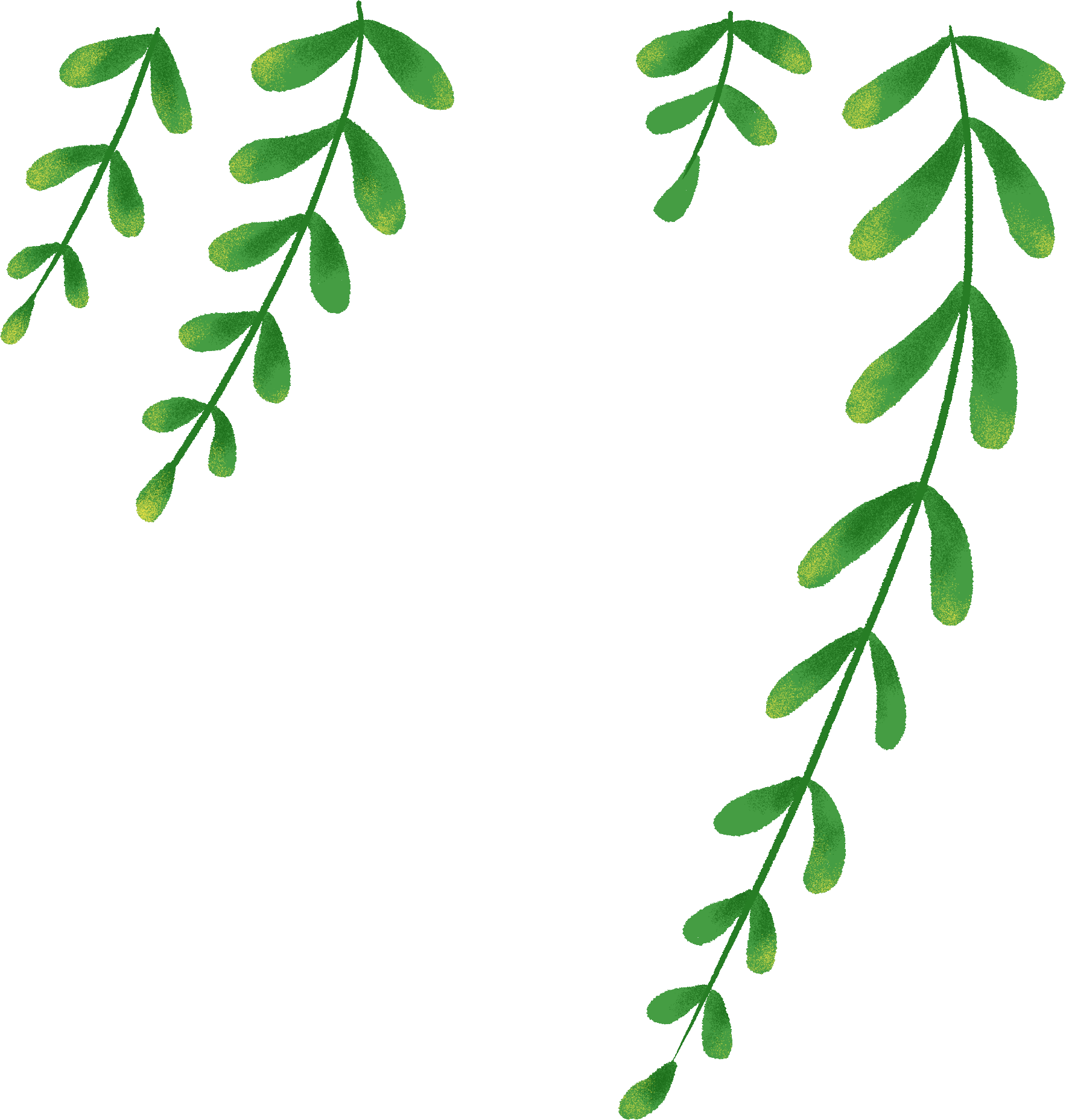 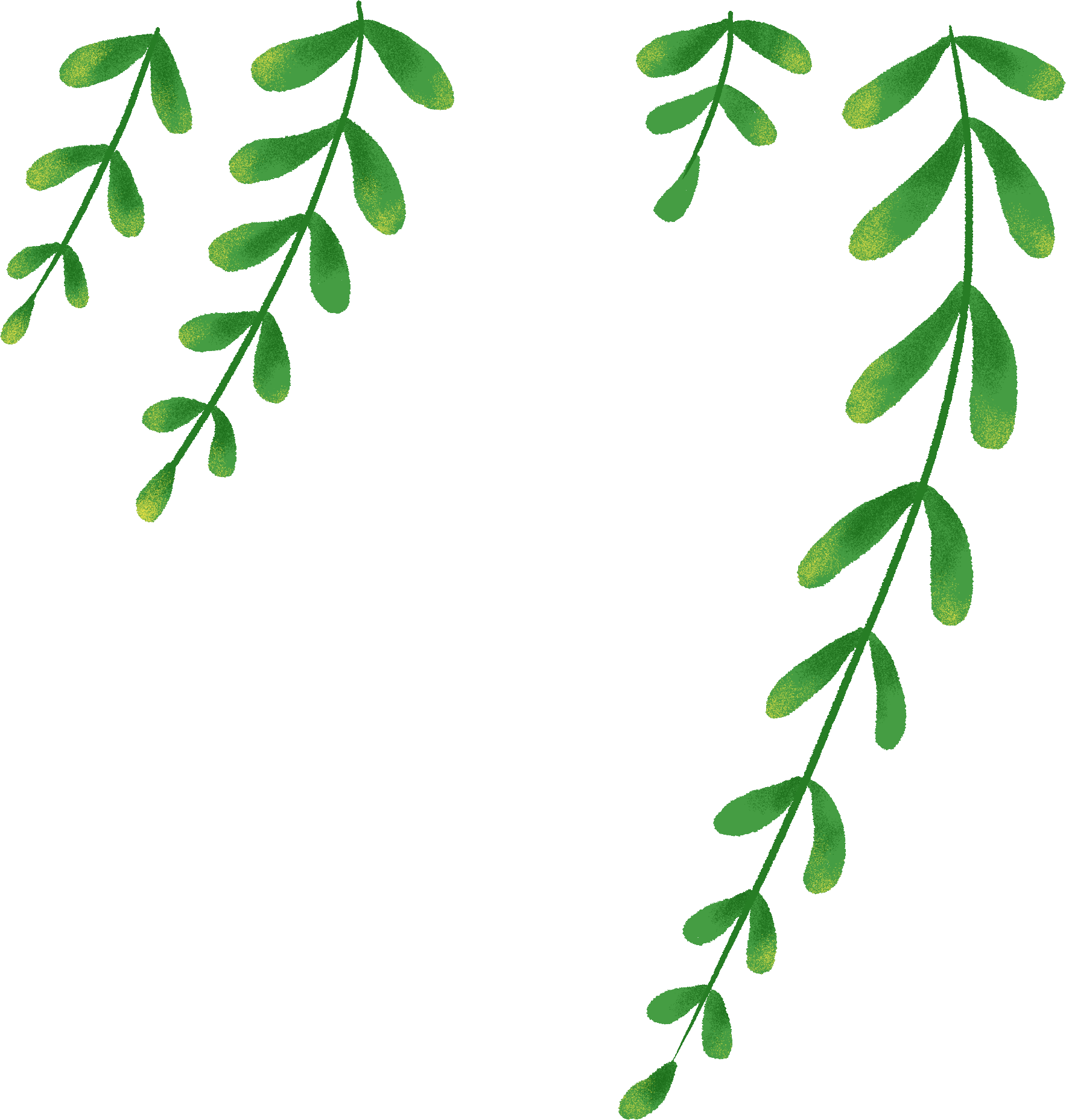 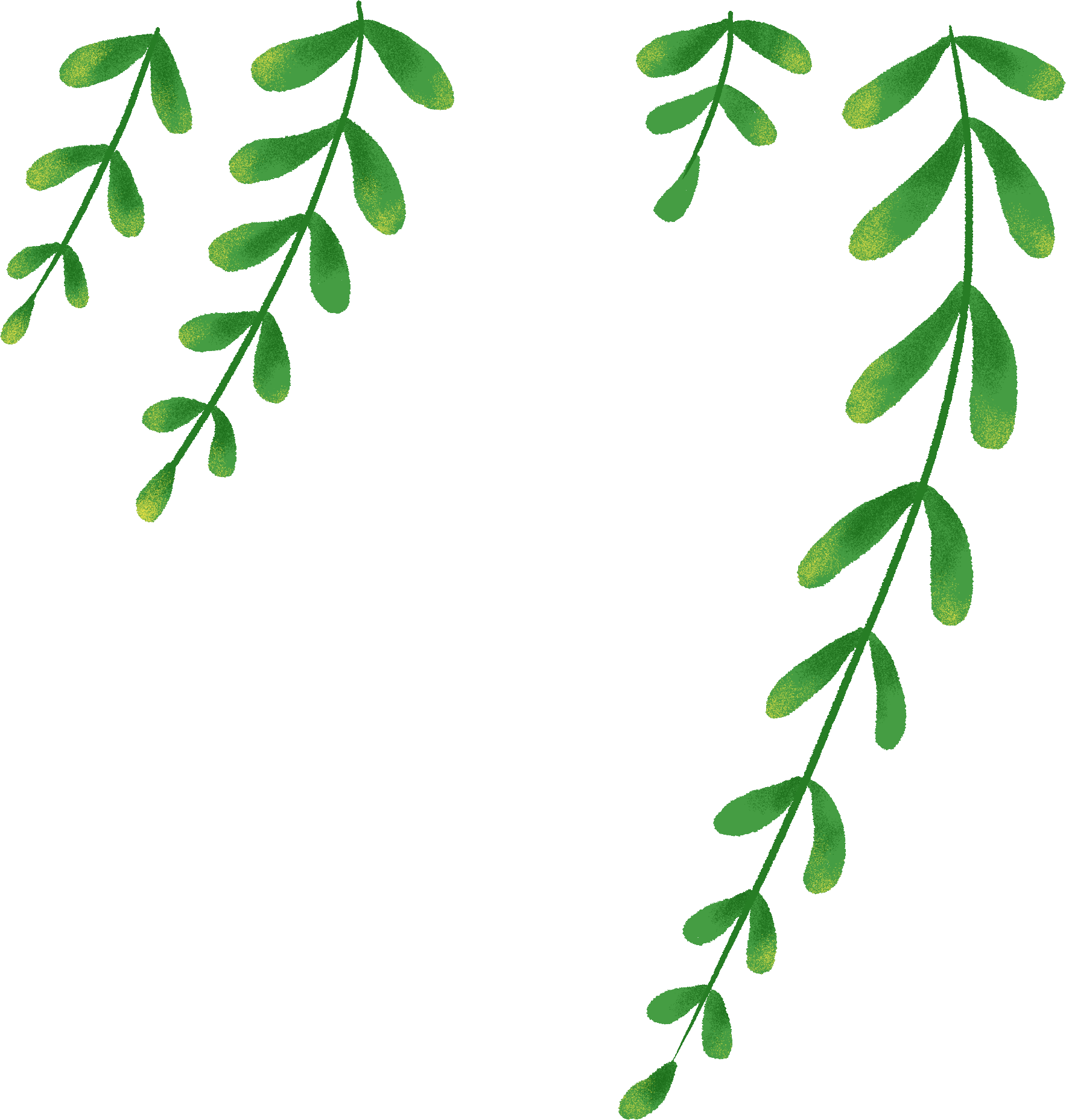 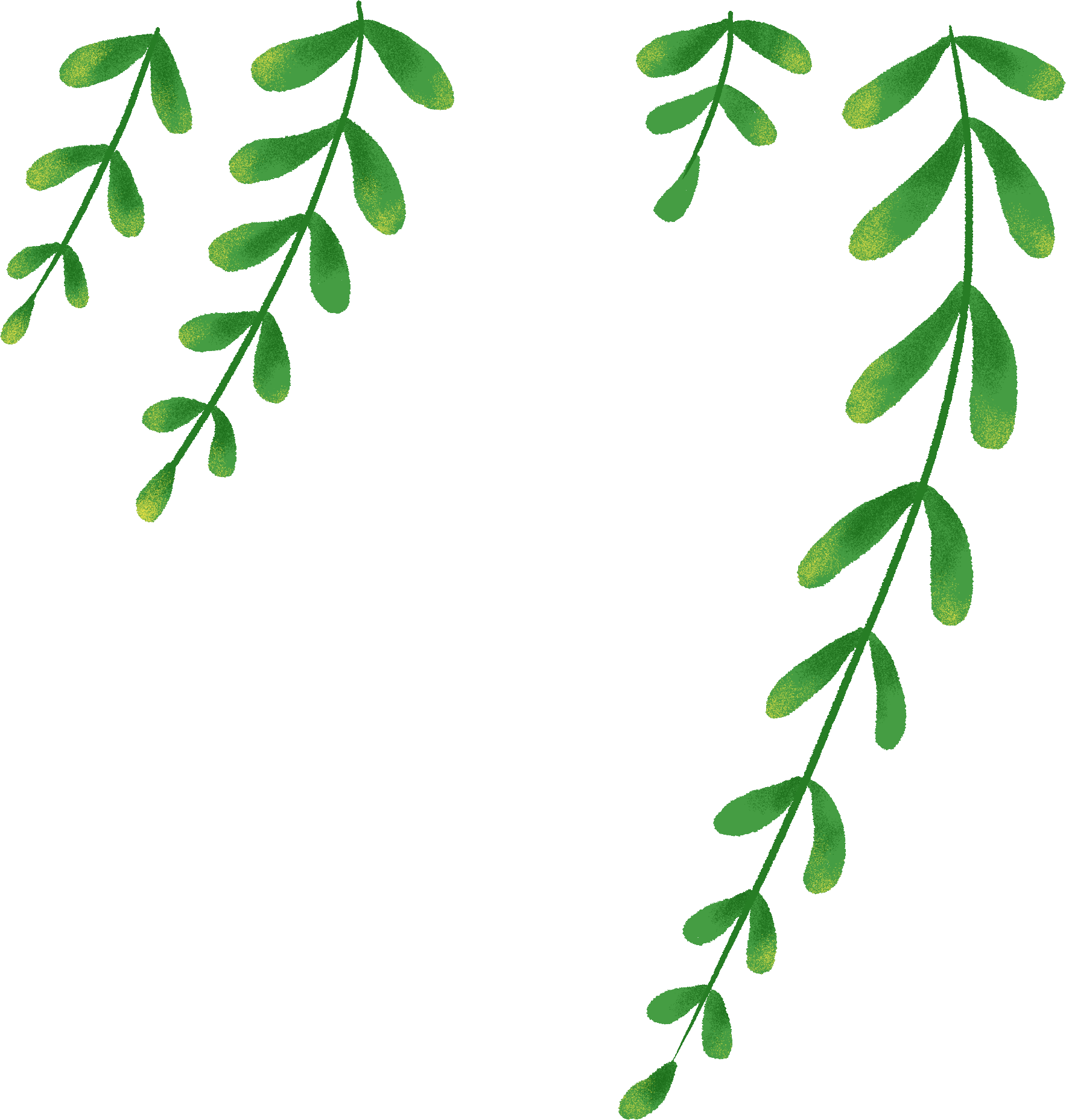 Viết lời cảm ơn gửi tới thầy giáo hoặc cô giáo đầu tiên của em.
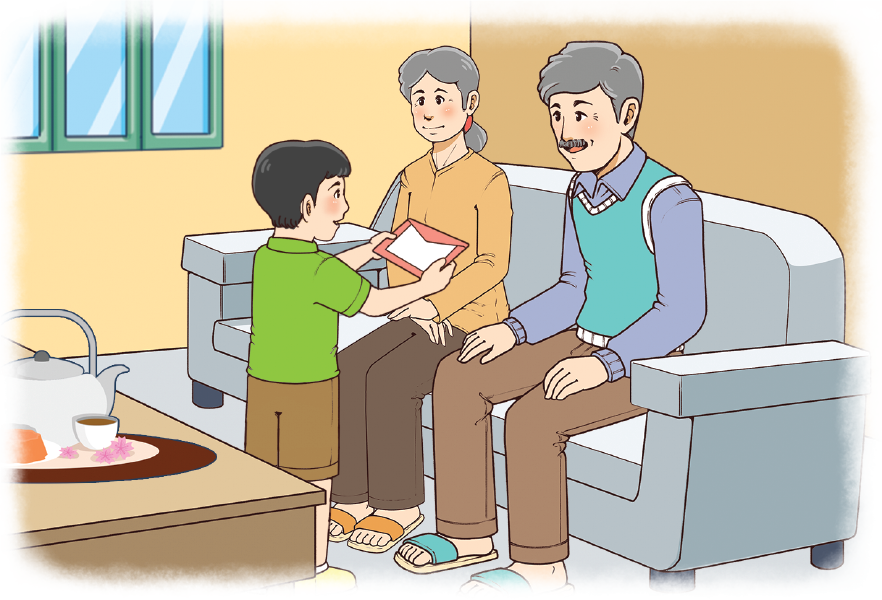 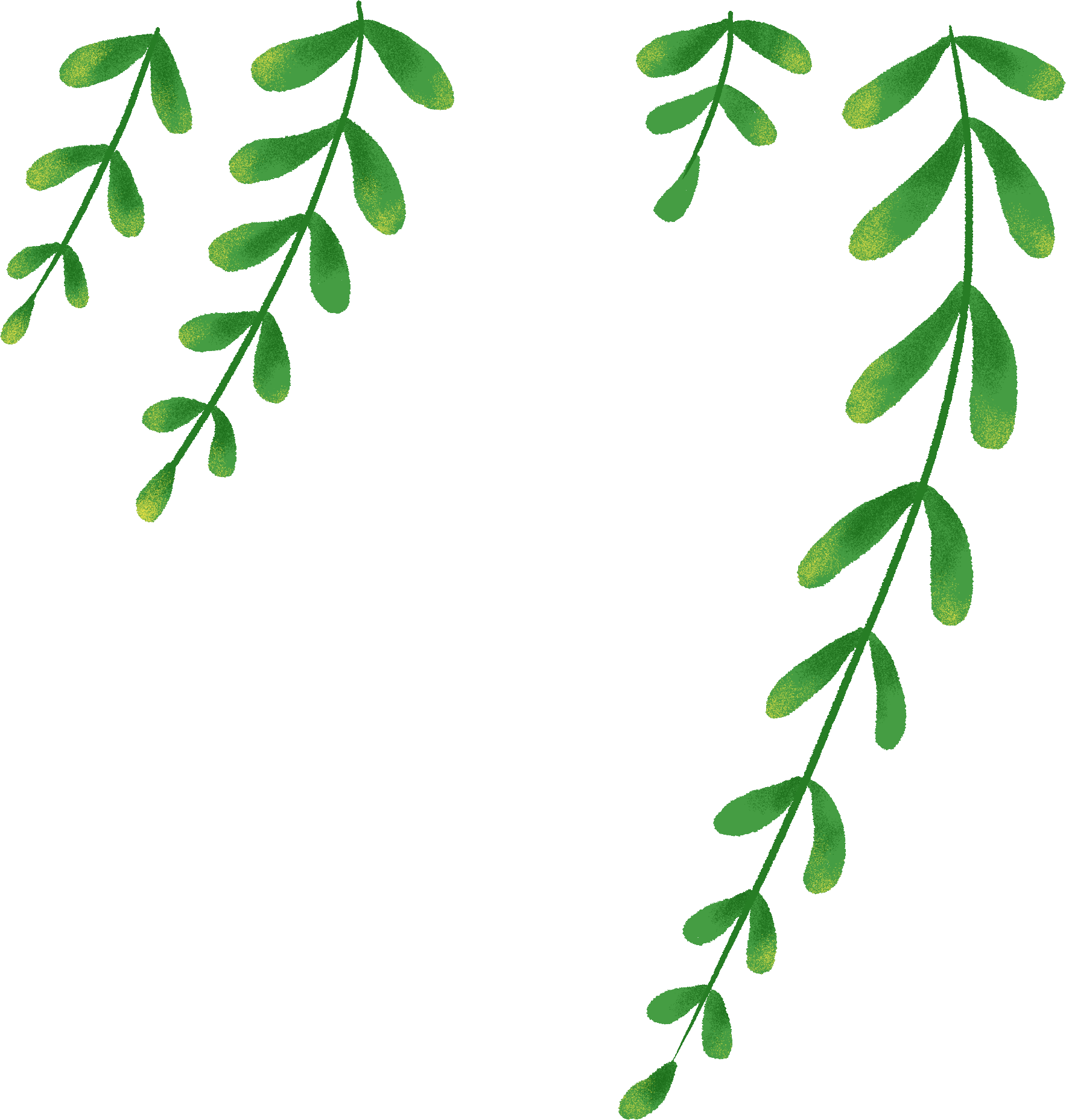 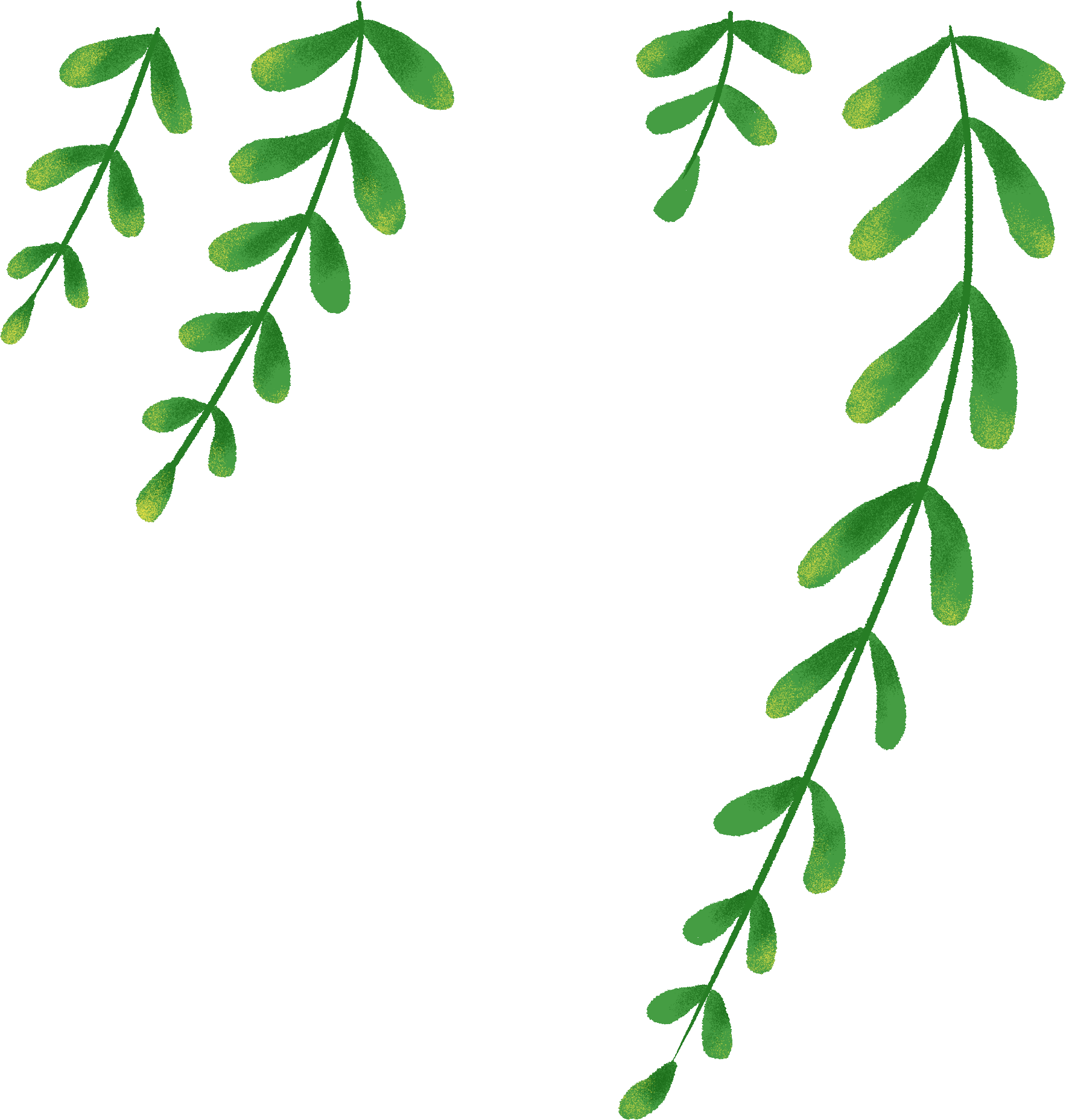 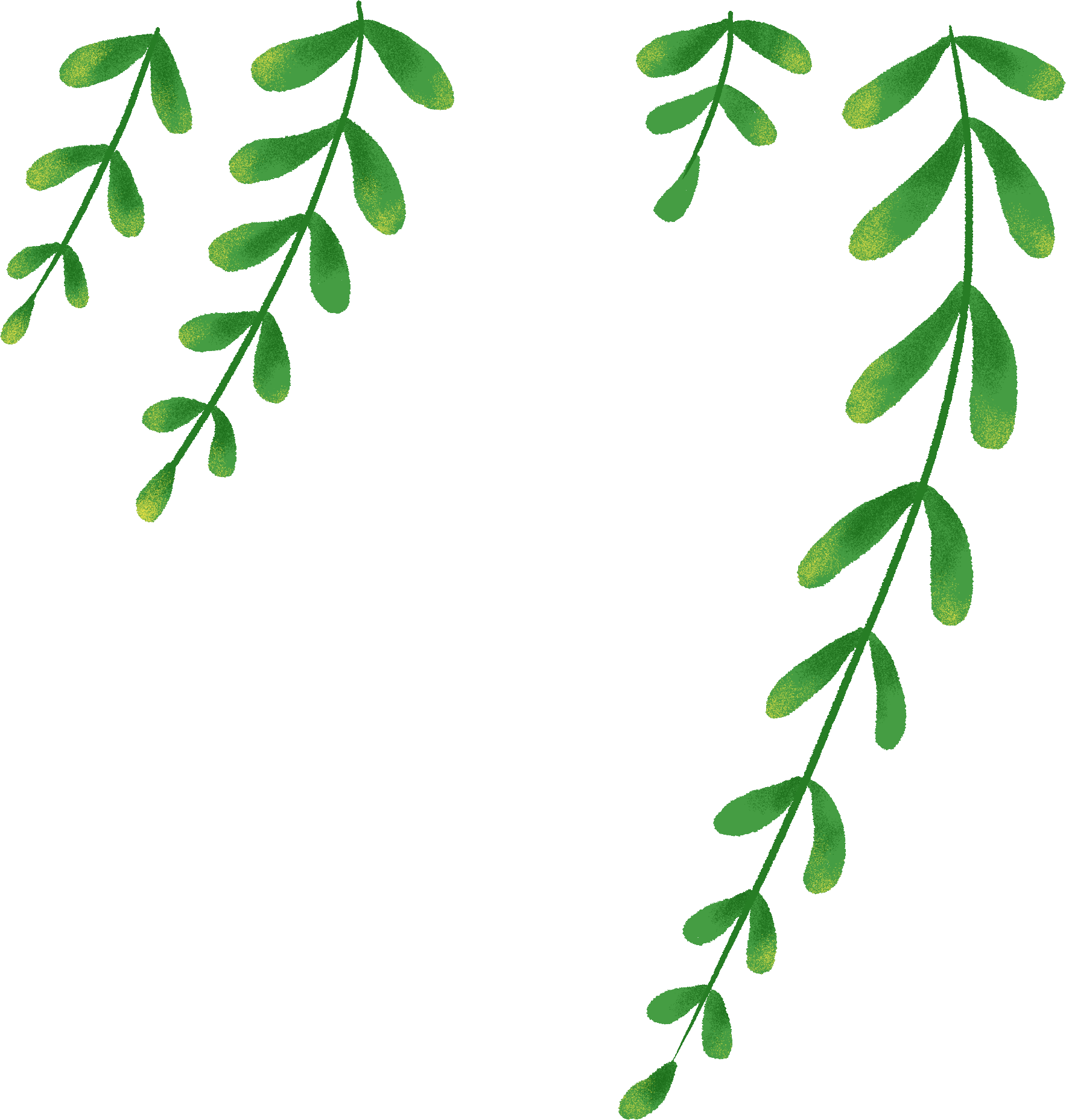 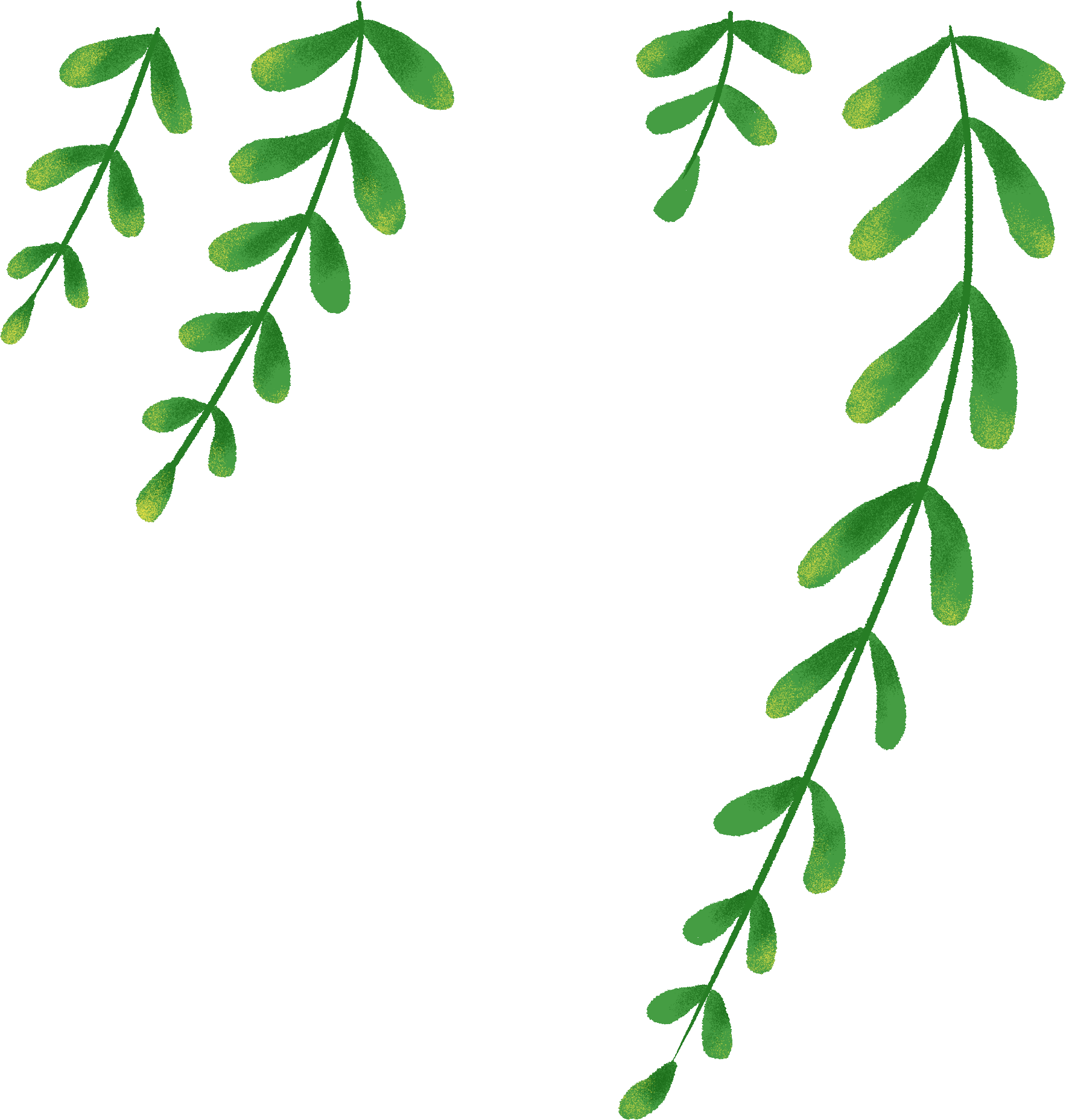 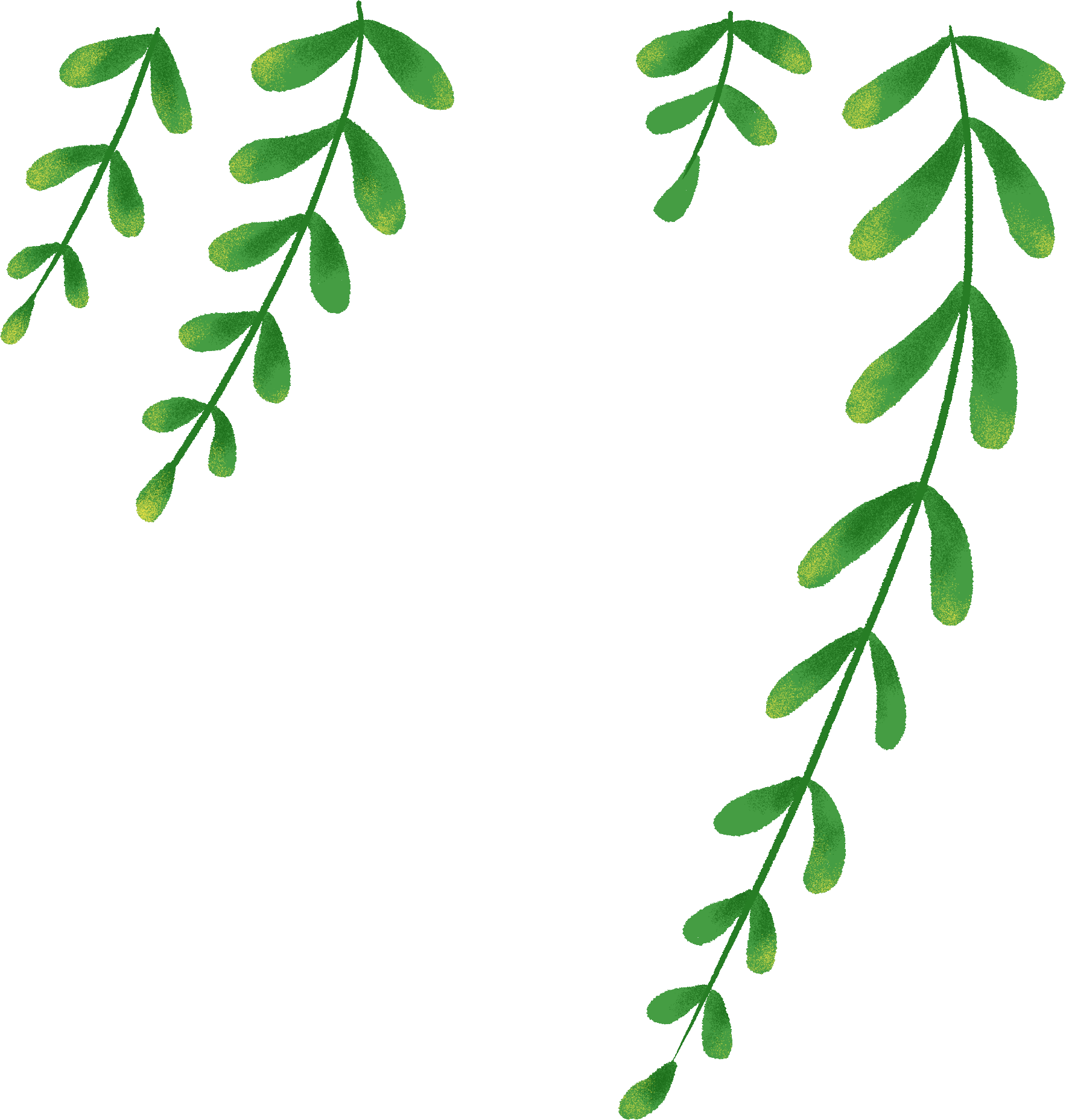 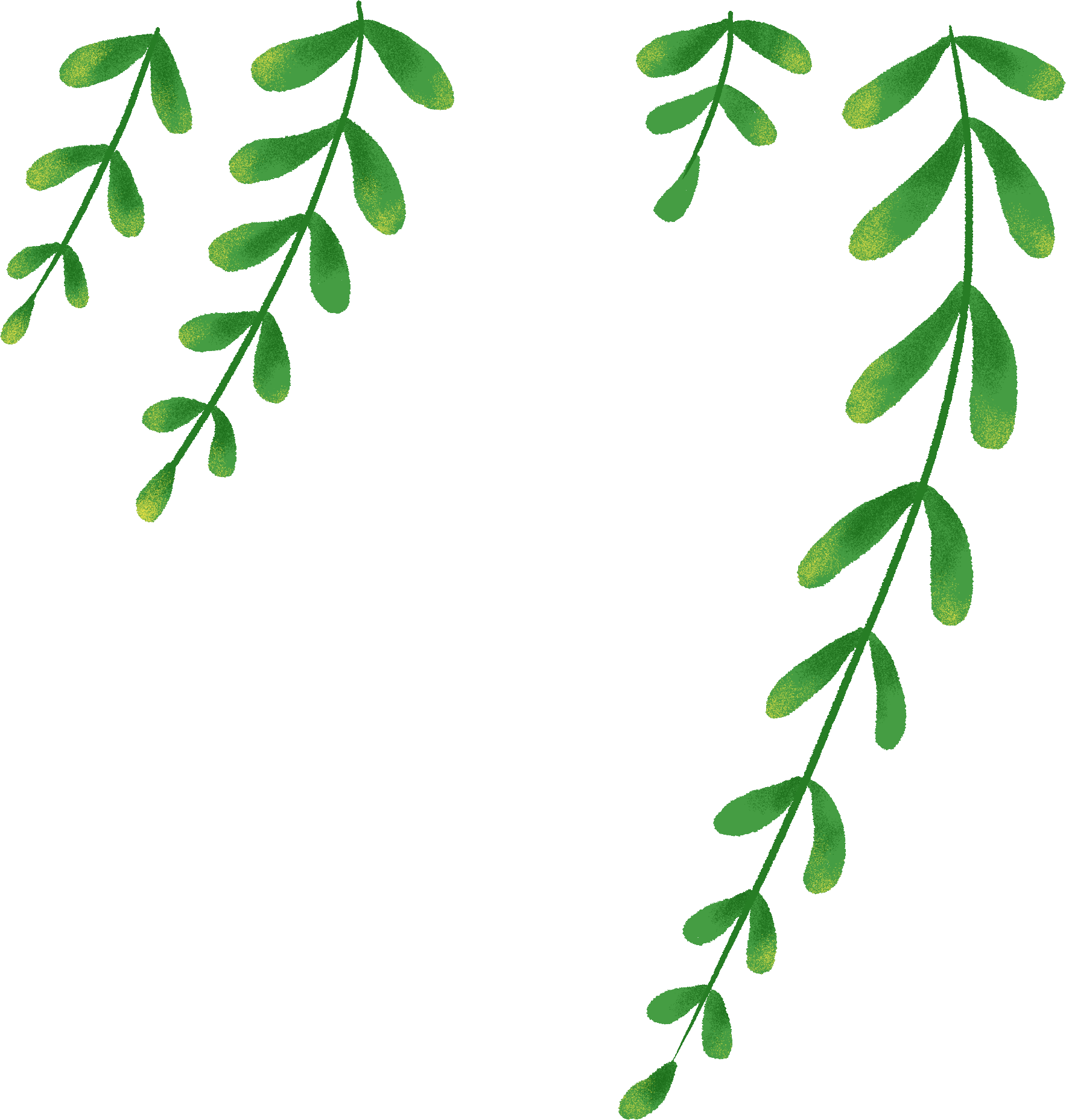 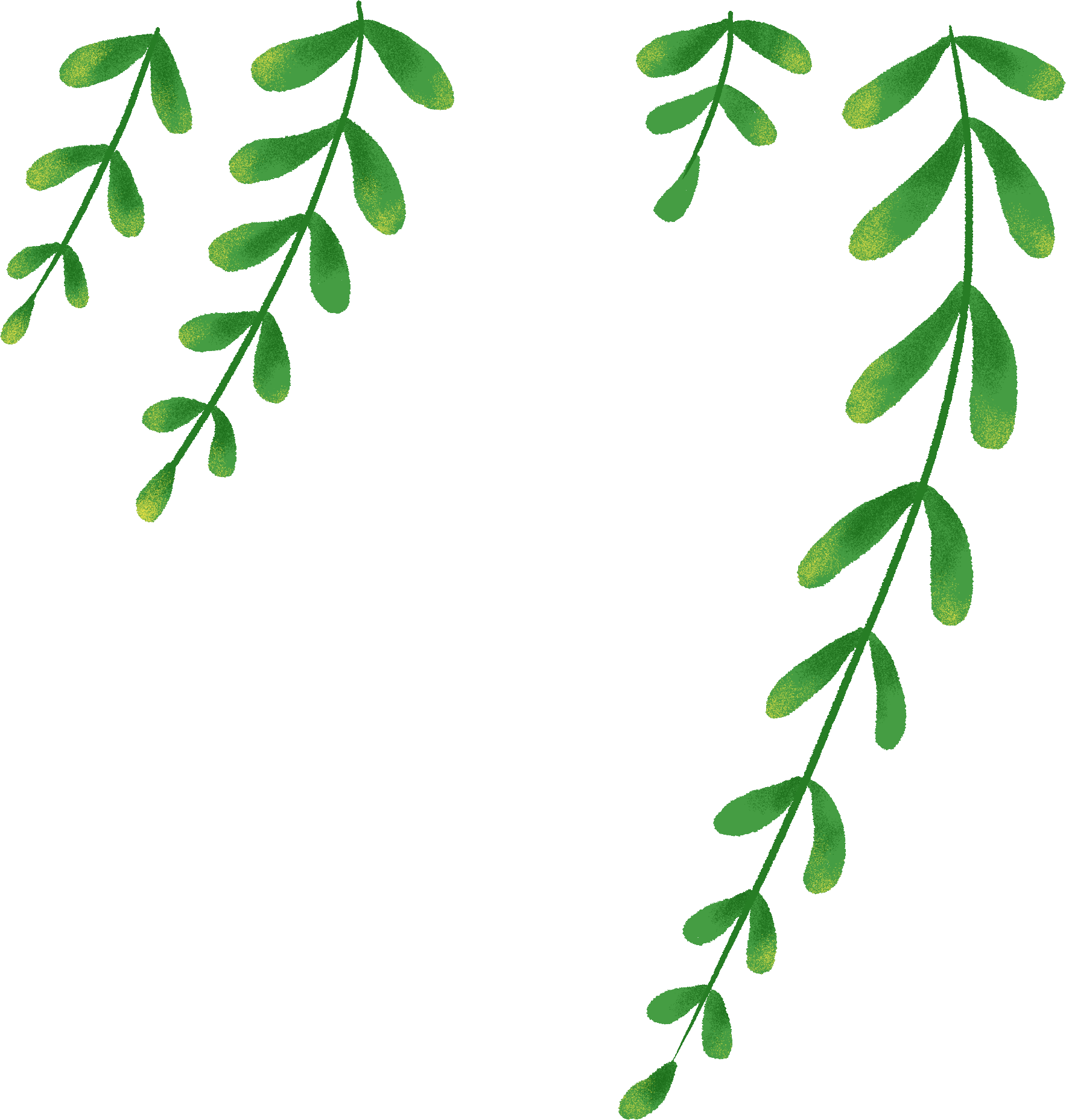 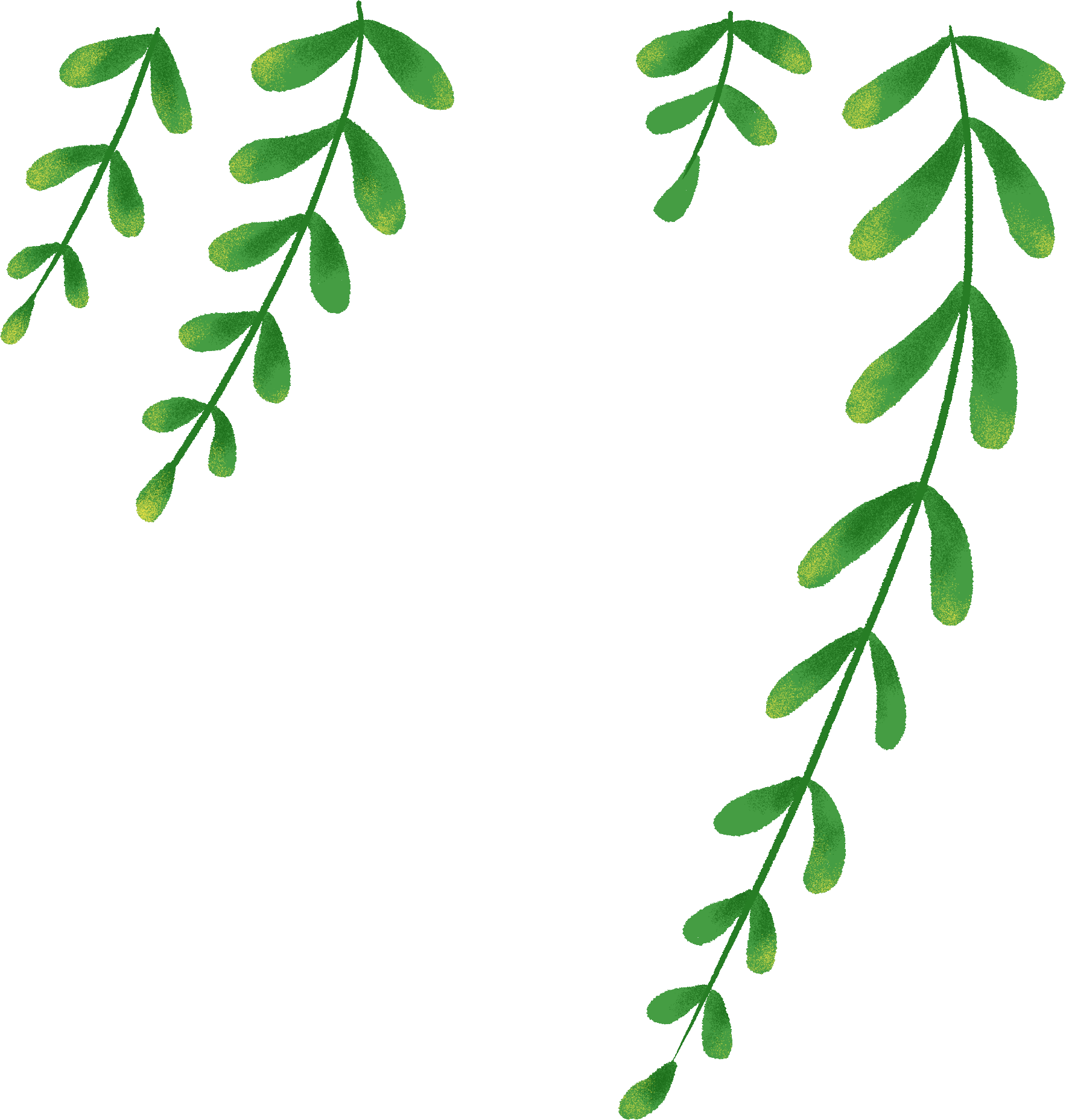 Gợi ý
Người thầy giáo đầu tiên của em là ai?
Em muốn nói gì để cảm ơn họ?
4
1
5
…
2
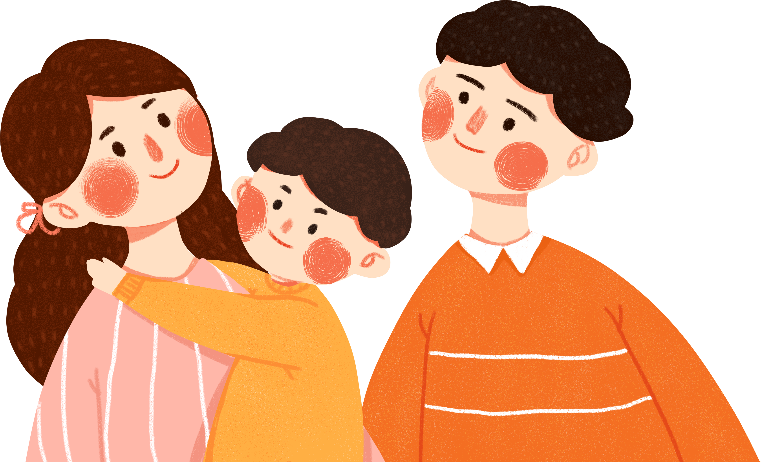 Vì sao em cảm ơn họ?
Em làm gì để bày tỏ lòng biết ơn?
3
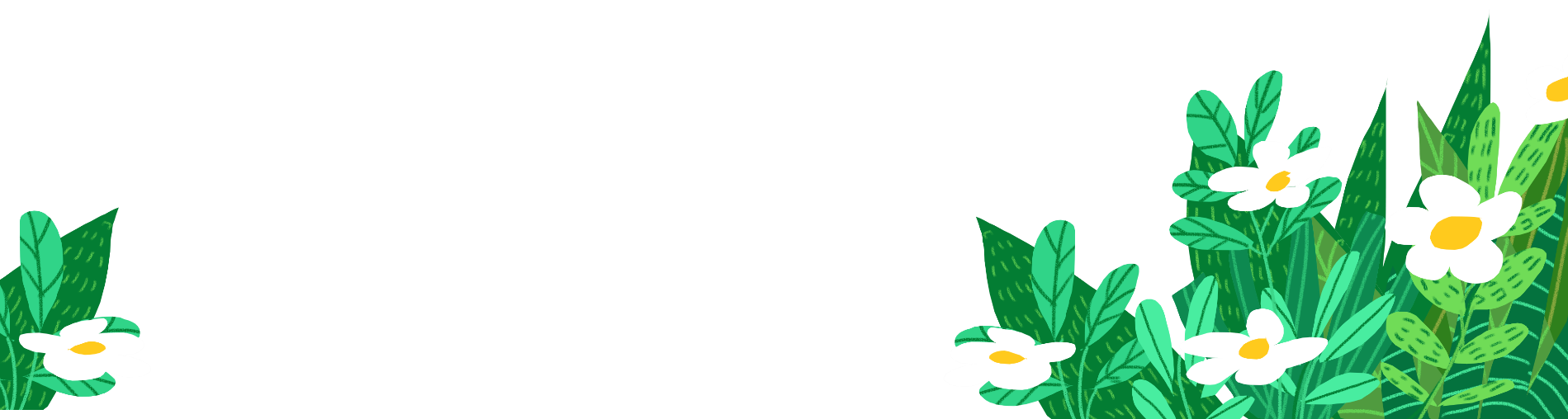 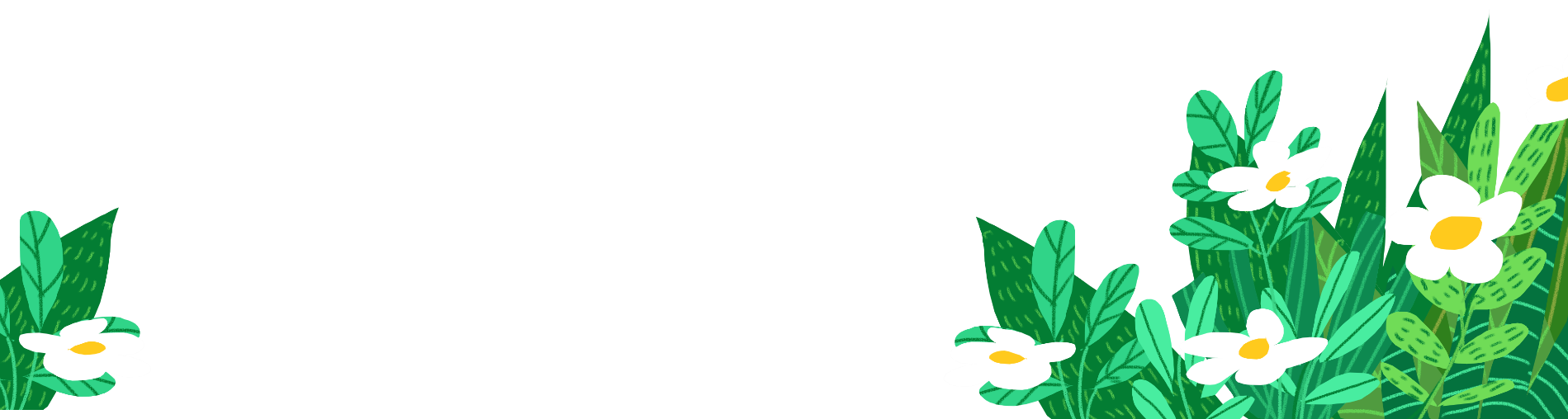 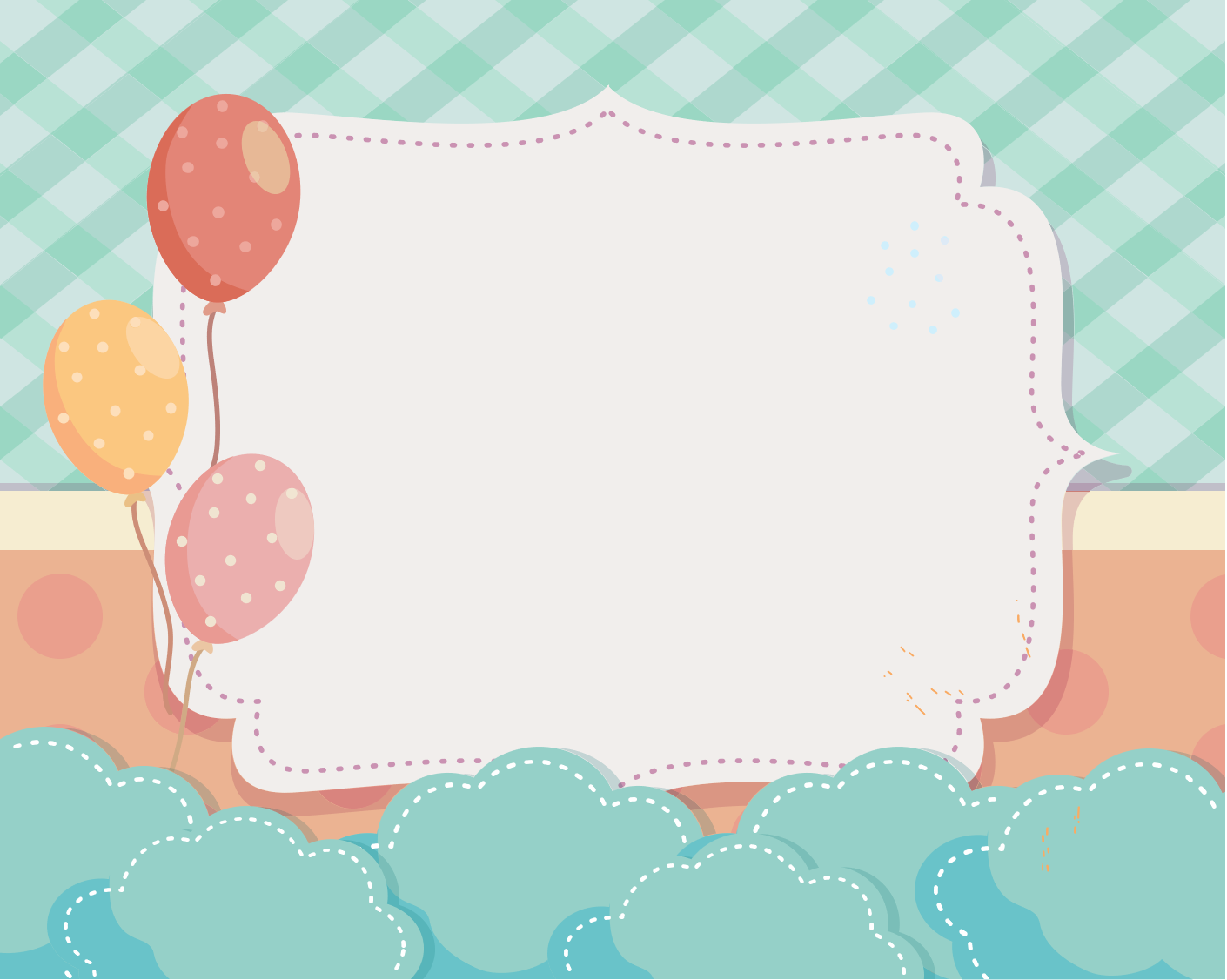 Trình bày
Con cảm ơn ông bà rất nhiều ạ! Con cảm ơn ông bà vì đã đọc truyện cho con nghe mỗi tối và dẫn con đi chơi vào cuối tuần. Con sẽ cố gắng học tập thật tốt để trở thành người cháu ngoan của ông bà ạ.
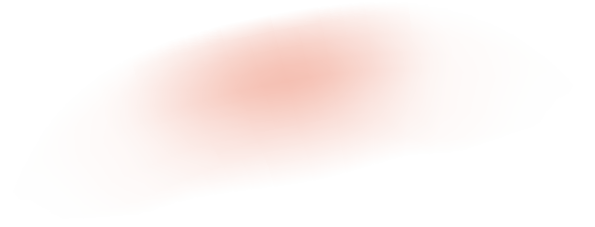 Tạm biệt! Hẹn gặp lại
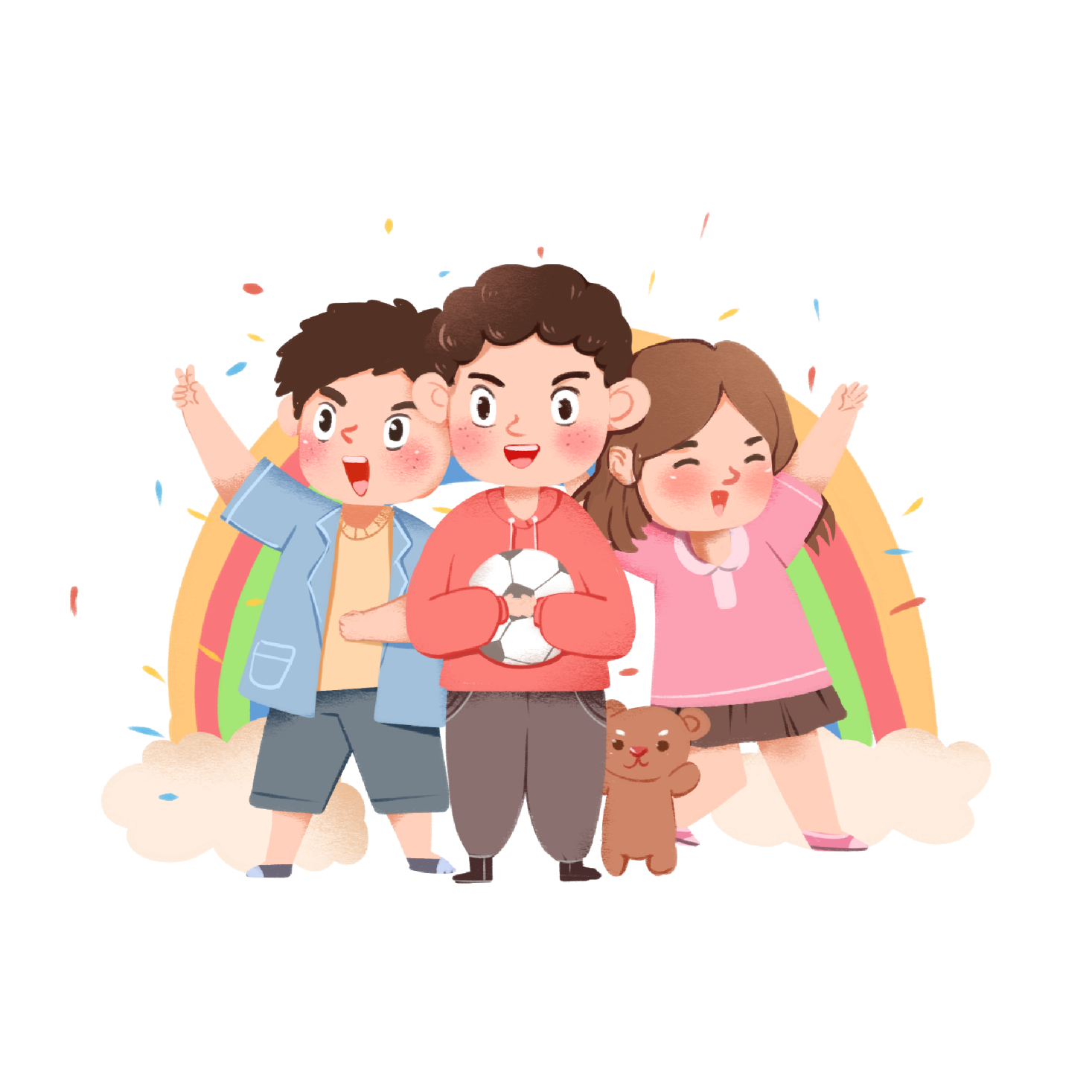